Final Oral Review
Project Purpose
2
[Speaker Notes: Katie]
Raytheon Mission
TOMCAT Mission
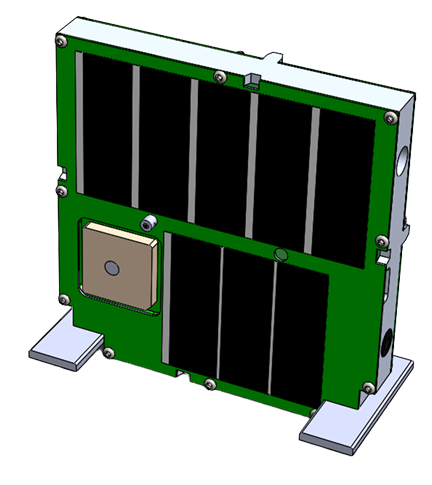 Low-Earth Orbit
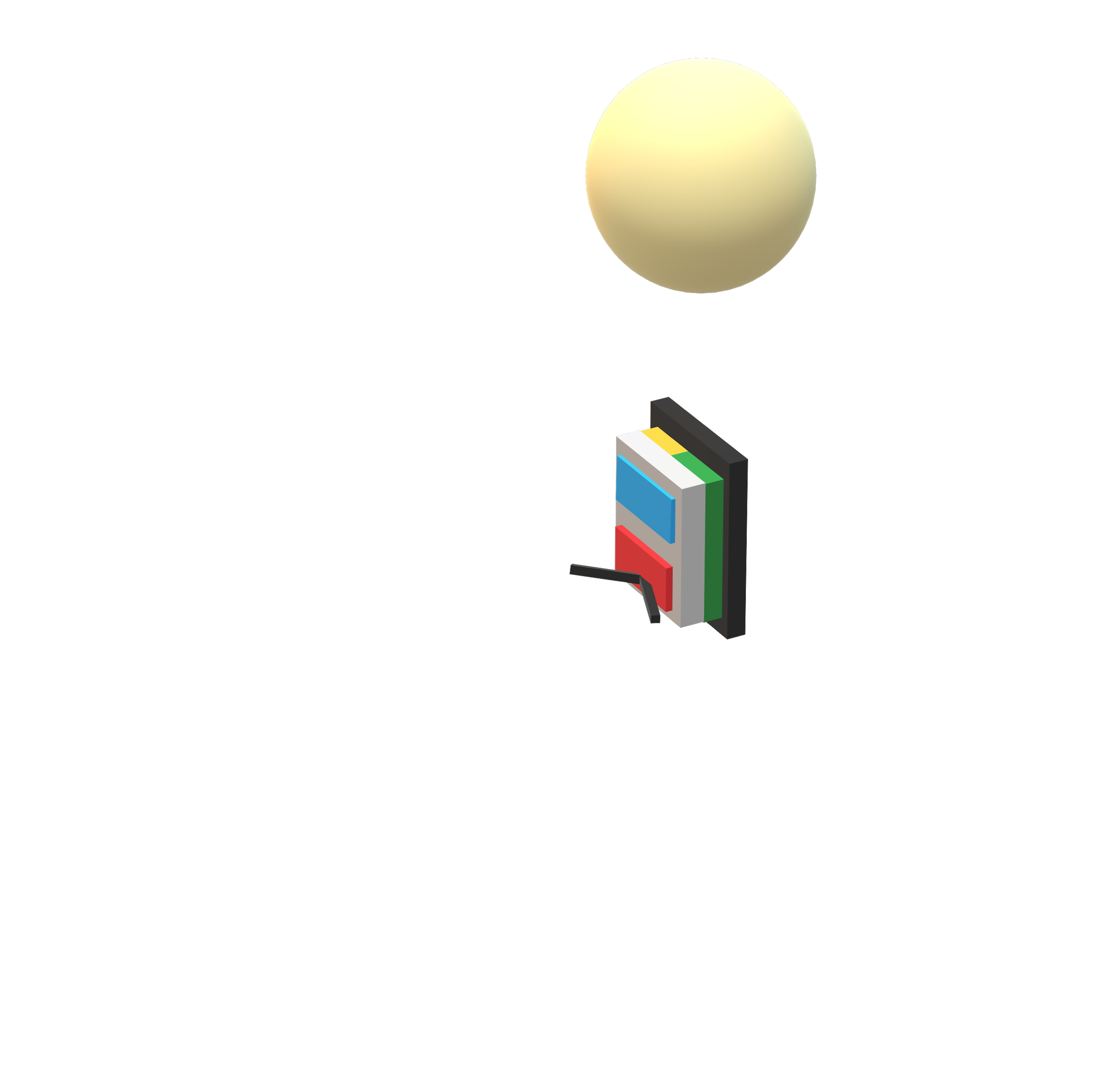 TestCommands
TestTelemetry
30 km
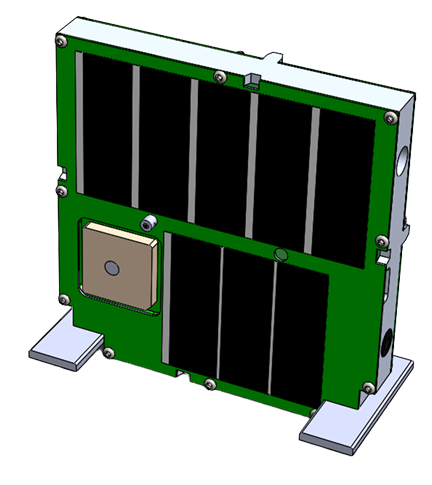 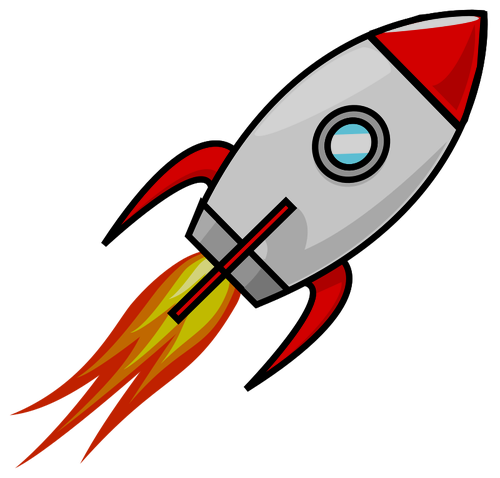 TestCommands
TestTelemetry
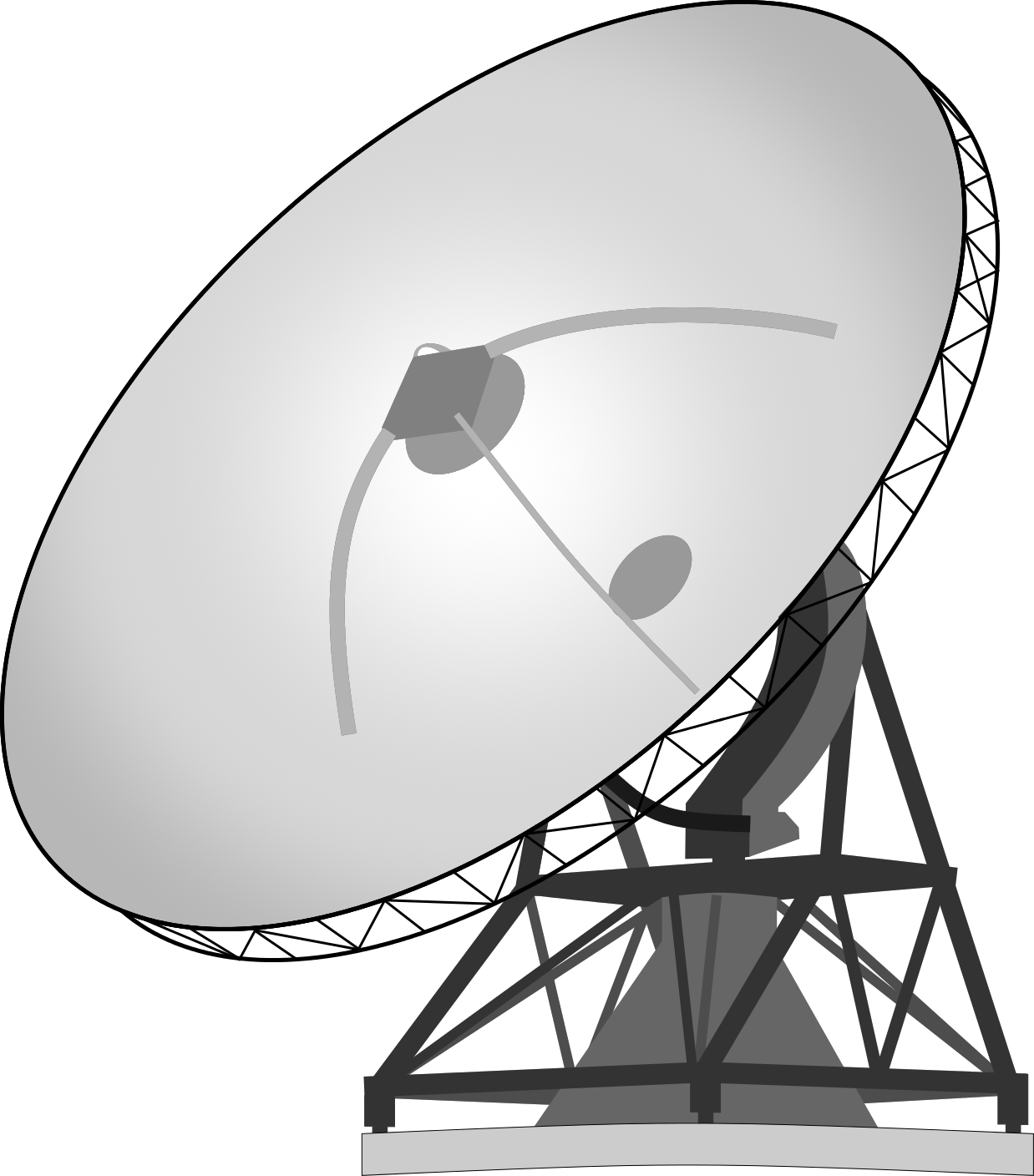 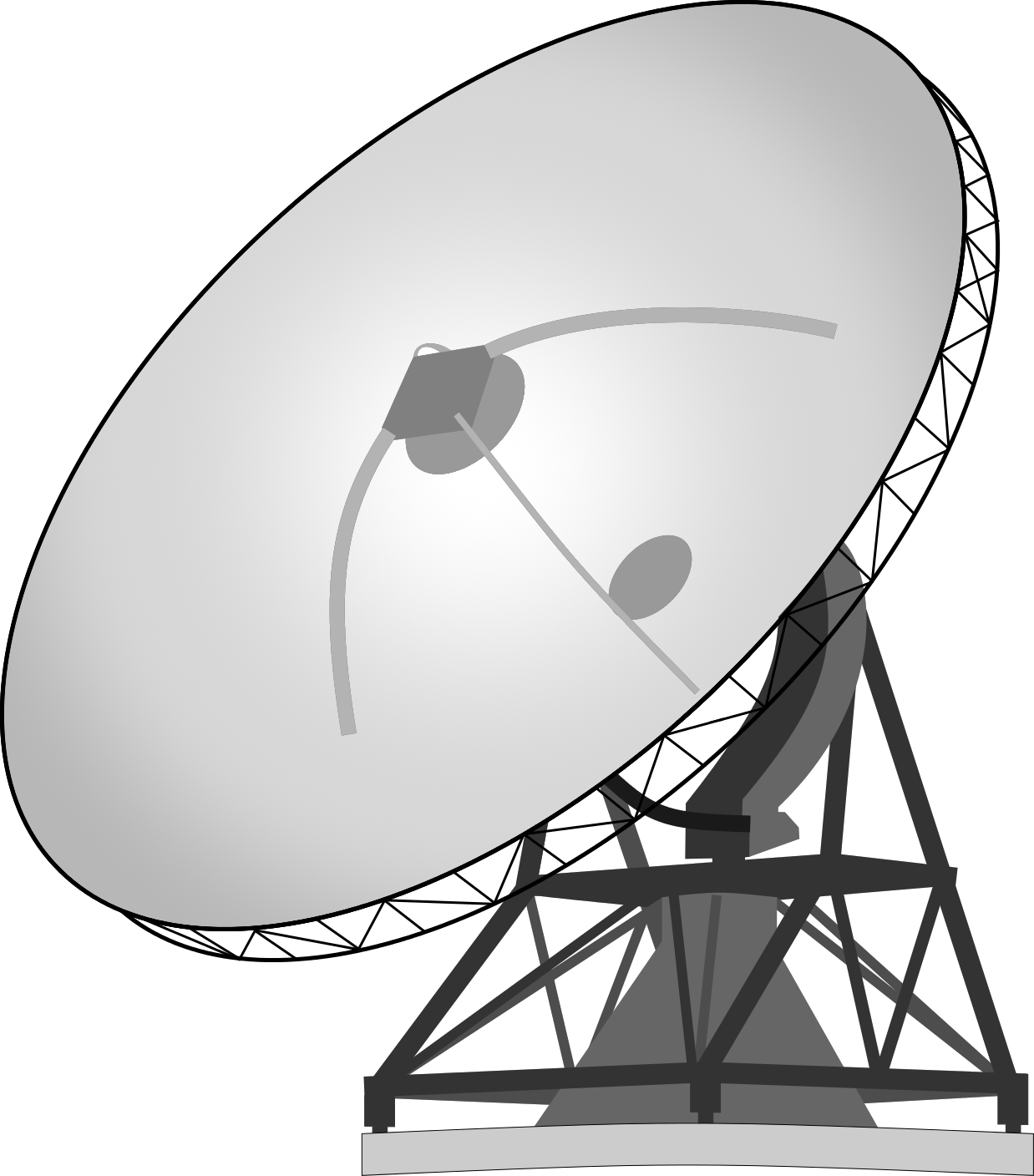 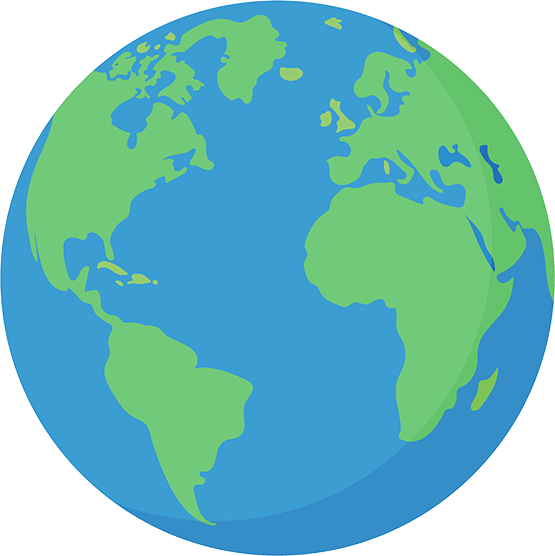 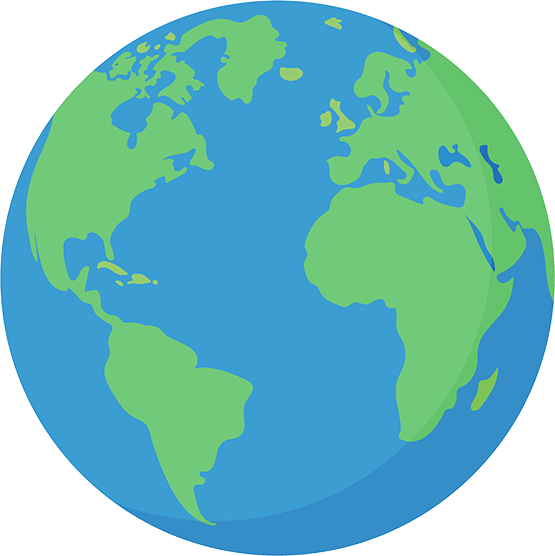 TOMCATGround System
Raytheon TestGround System
[Speaker Notes: Katie]
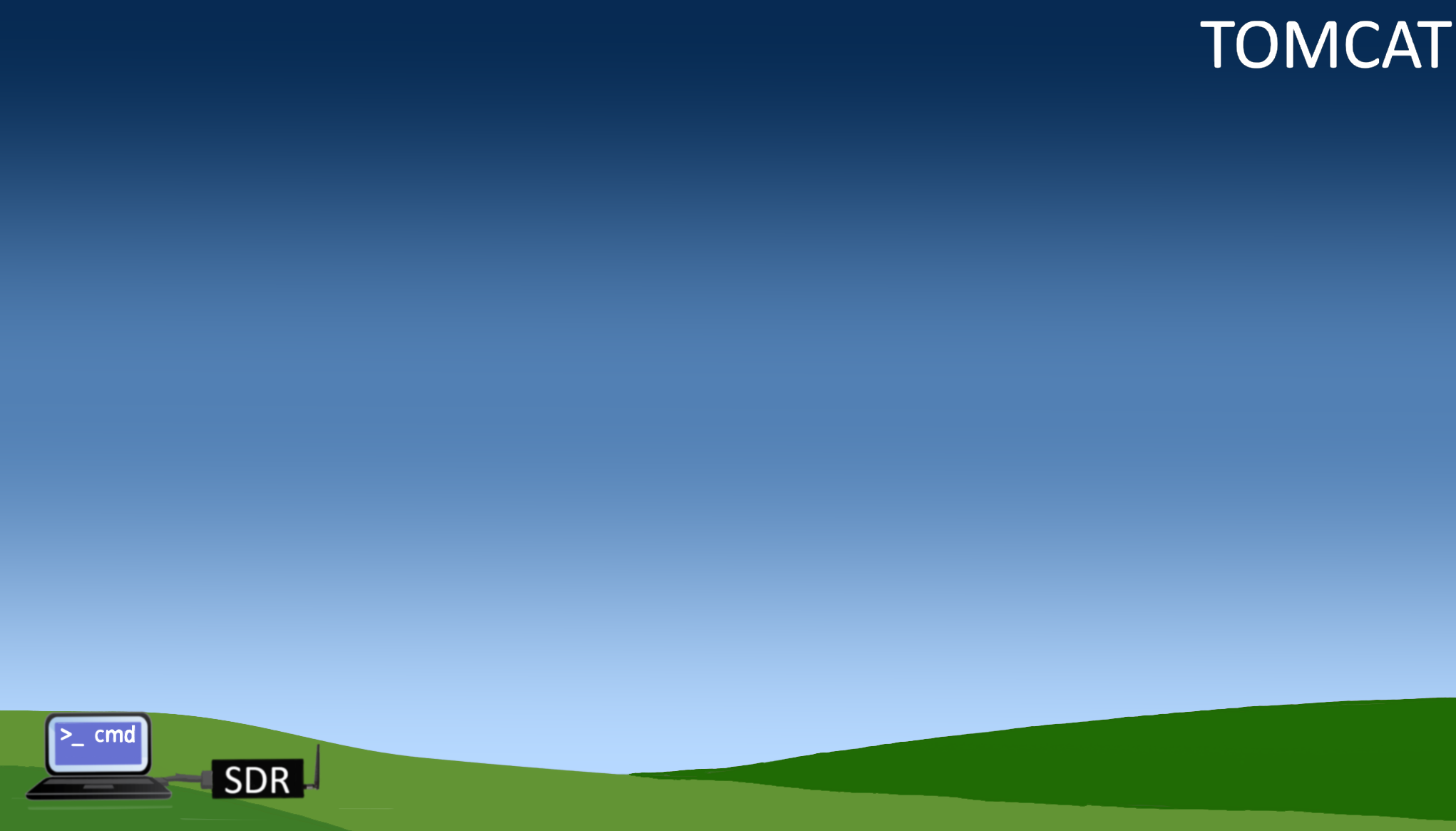 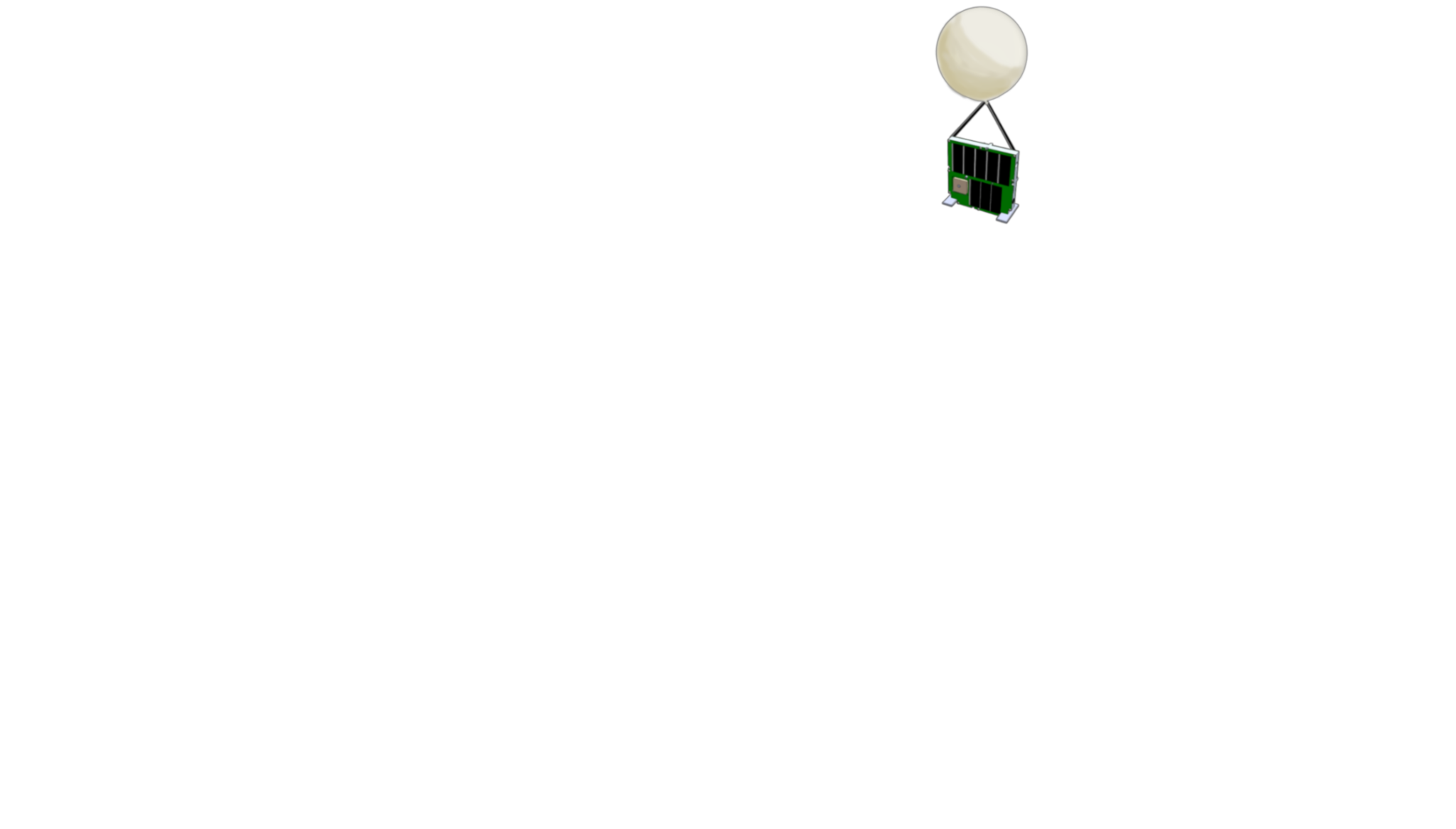 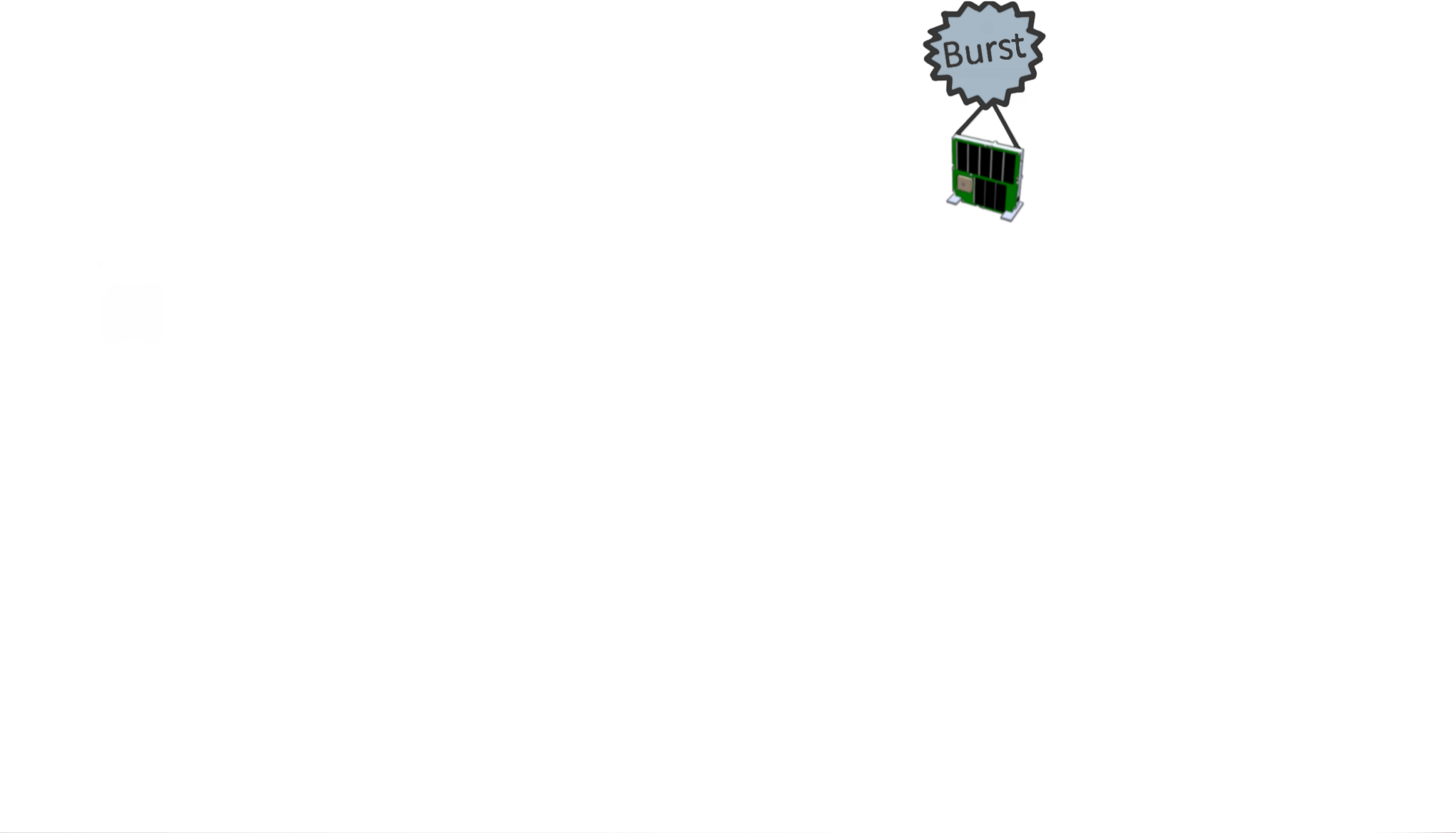 GOAL: Constant 2-way 
             communication
30 km
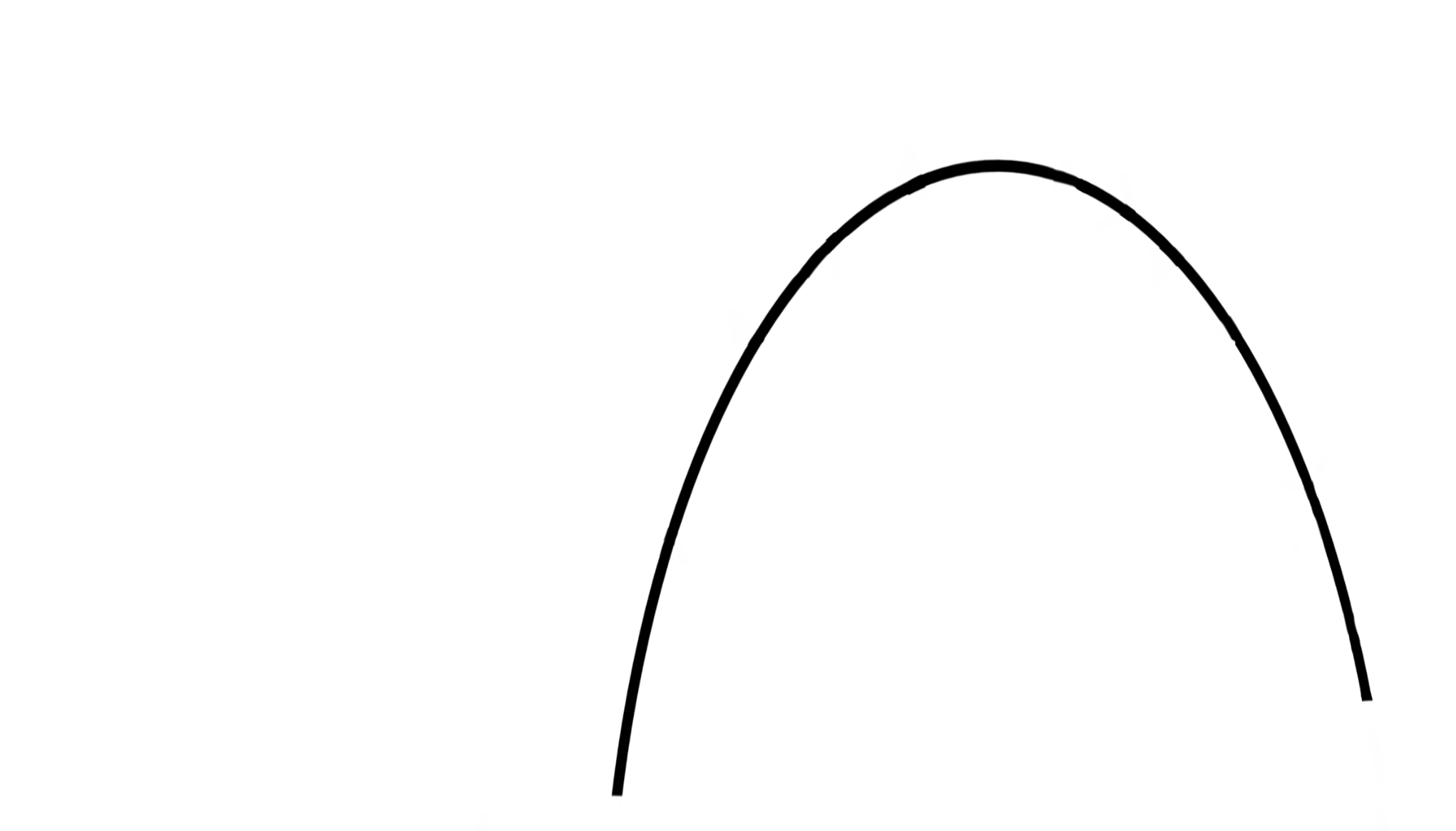 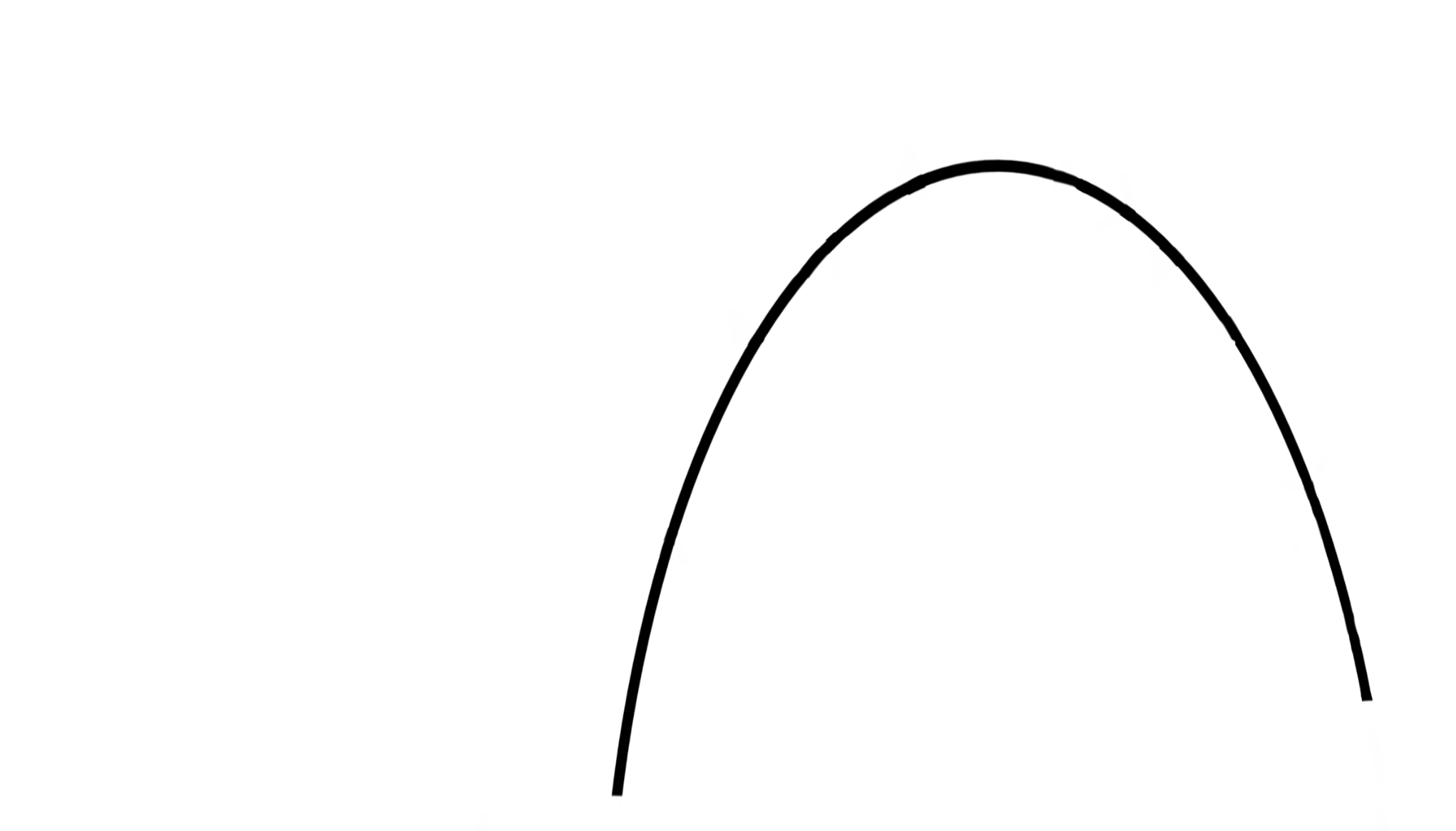 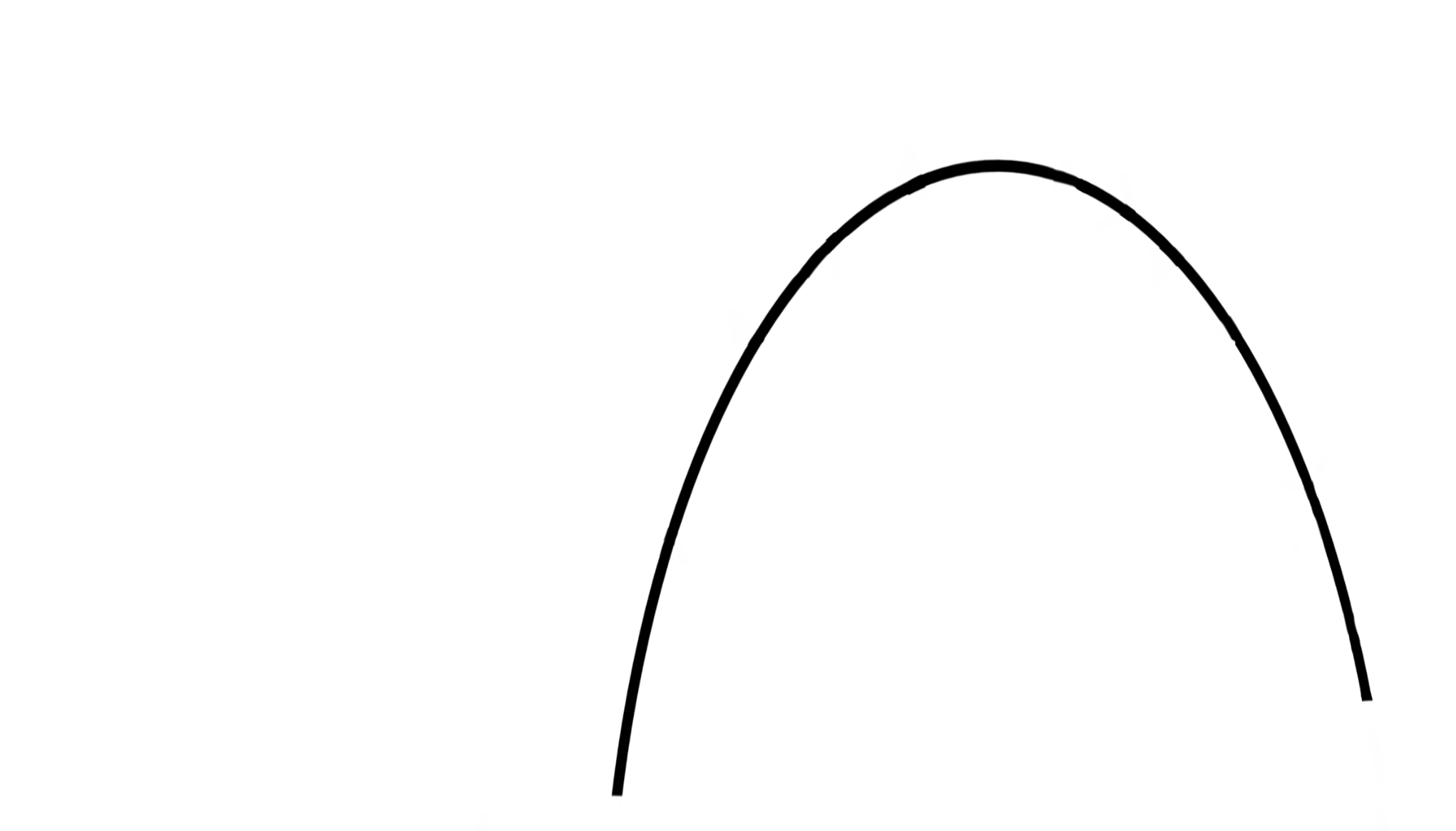 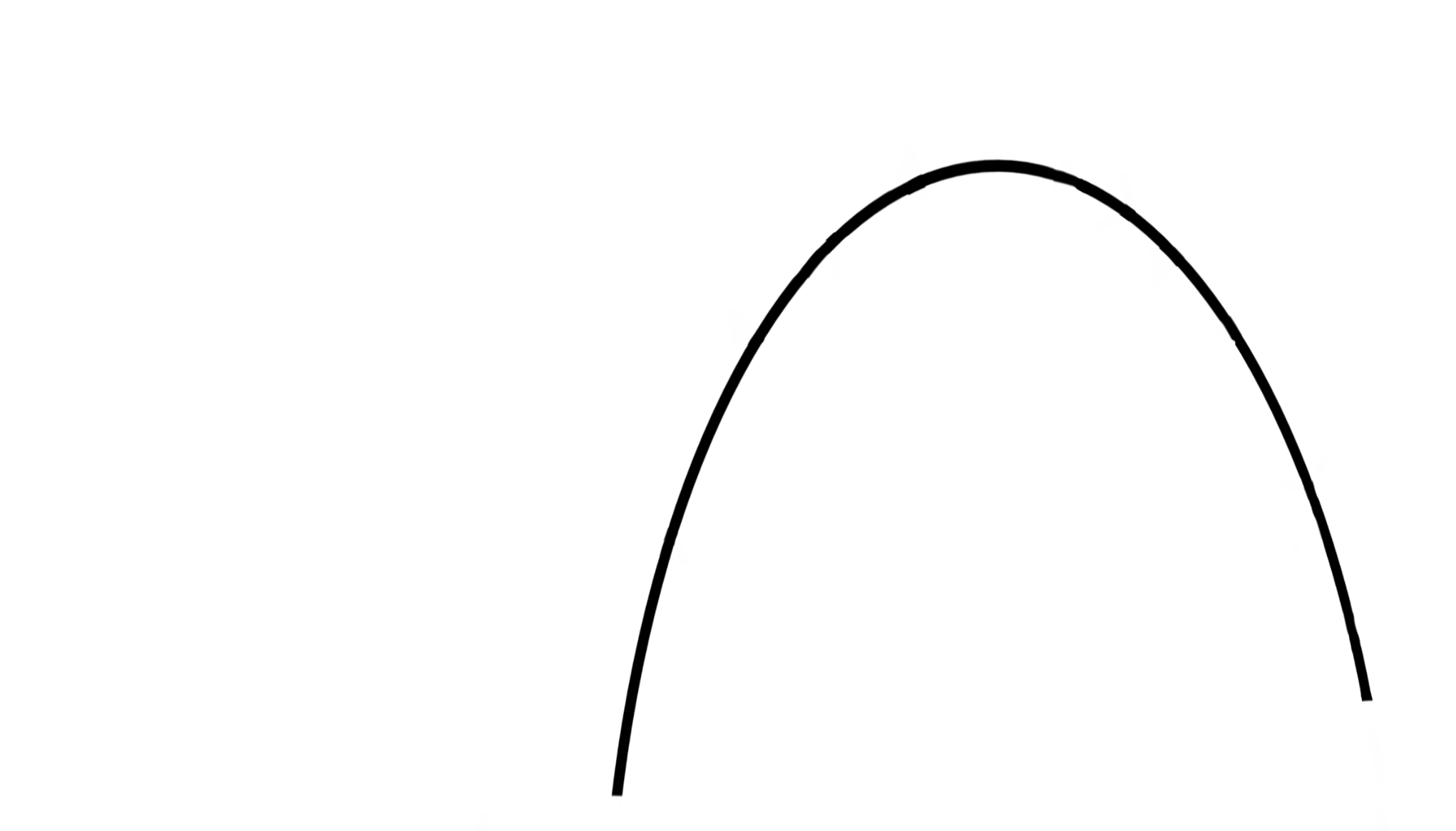 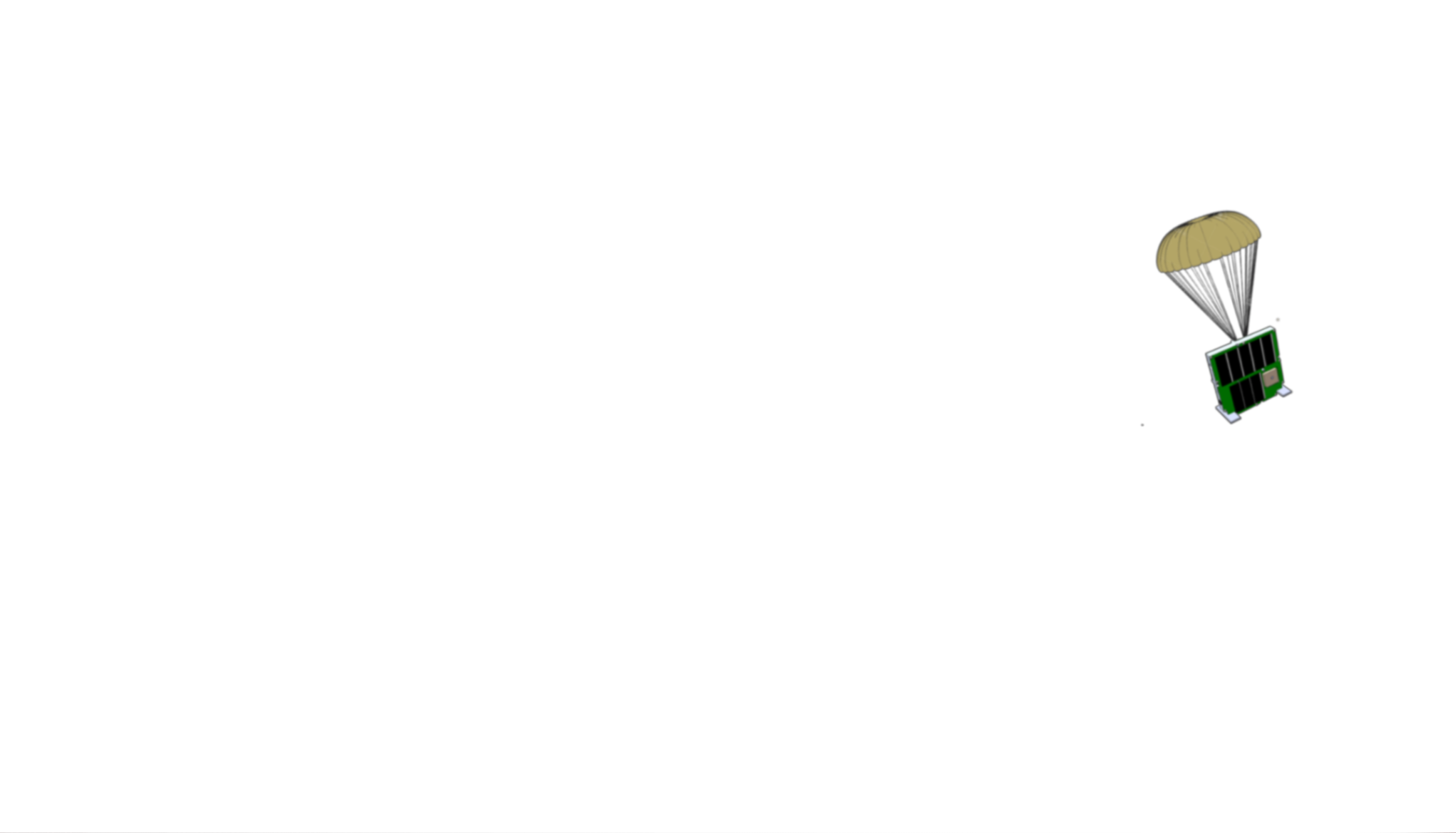 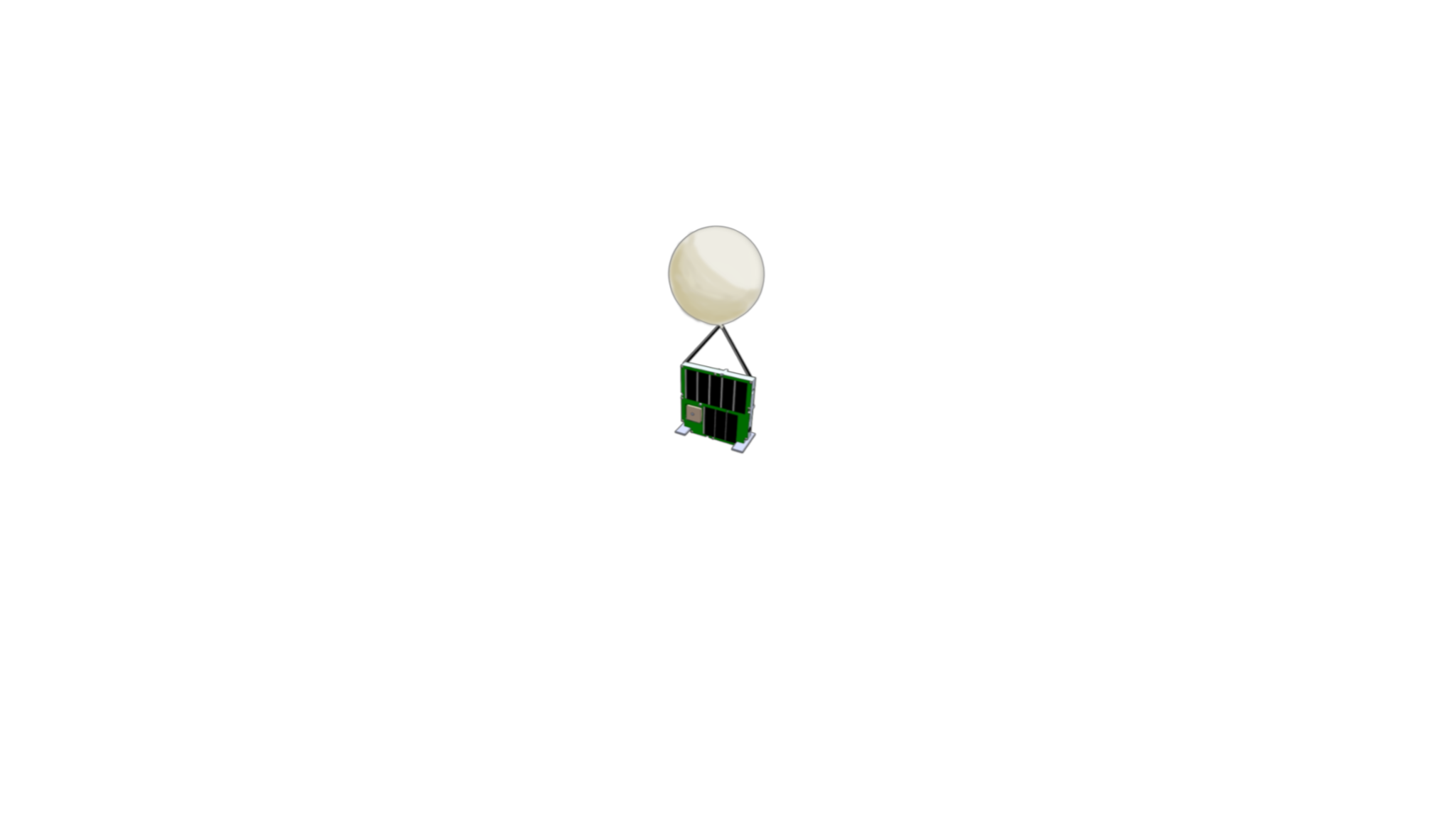 TOMCATFlight System
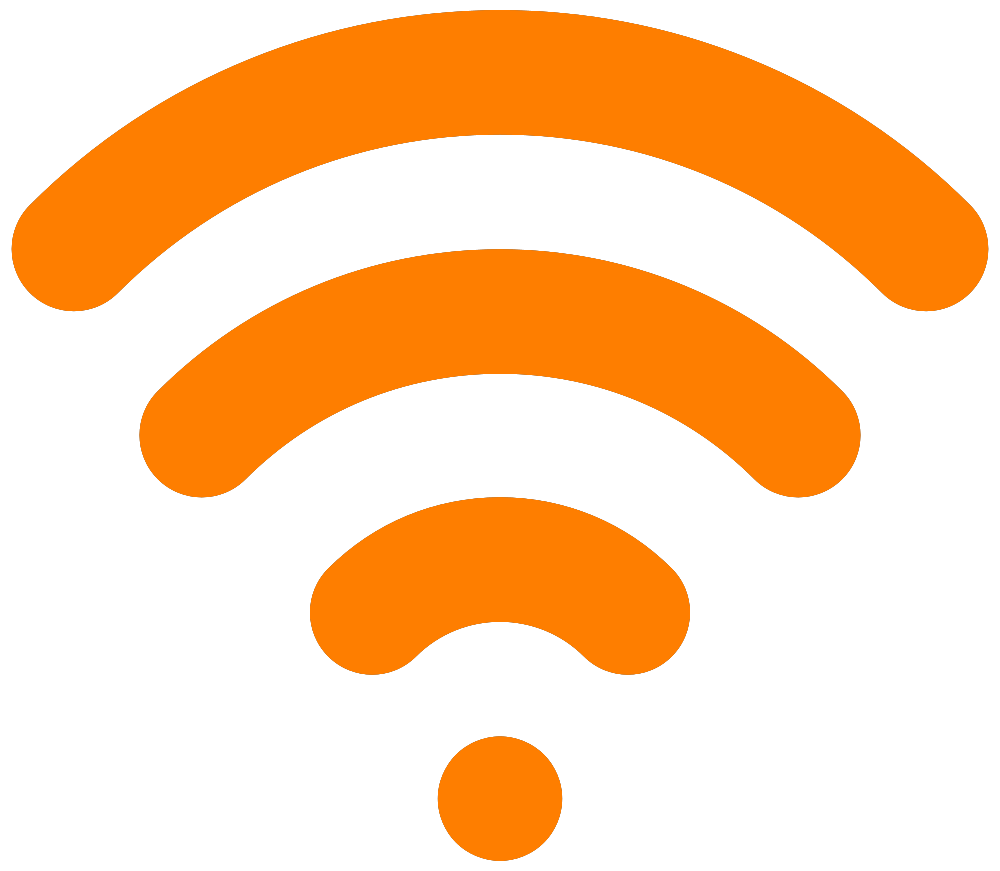 ⬆ Take Data Commands

⬇ Science / Health Data
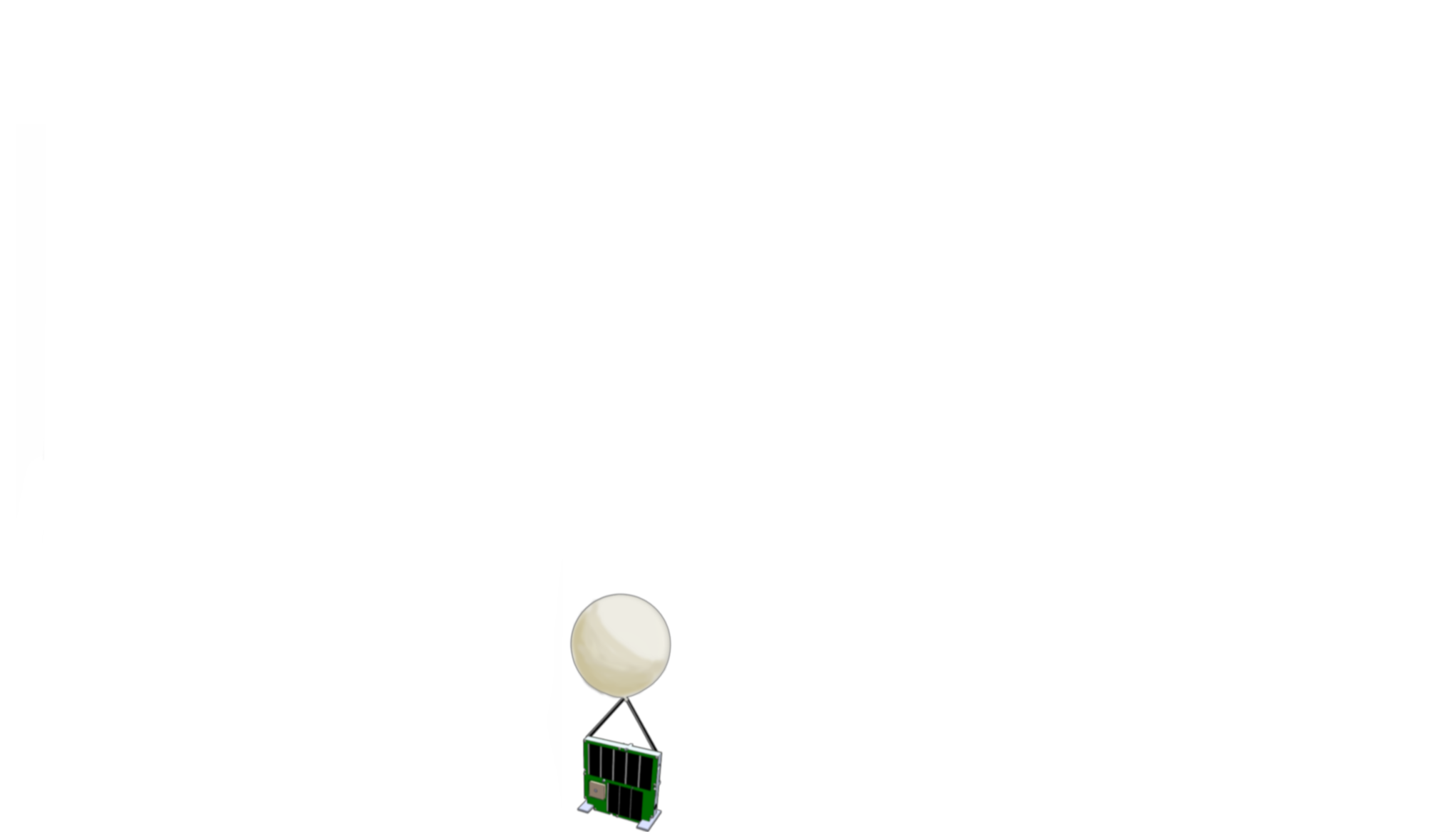 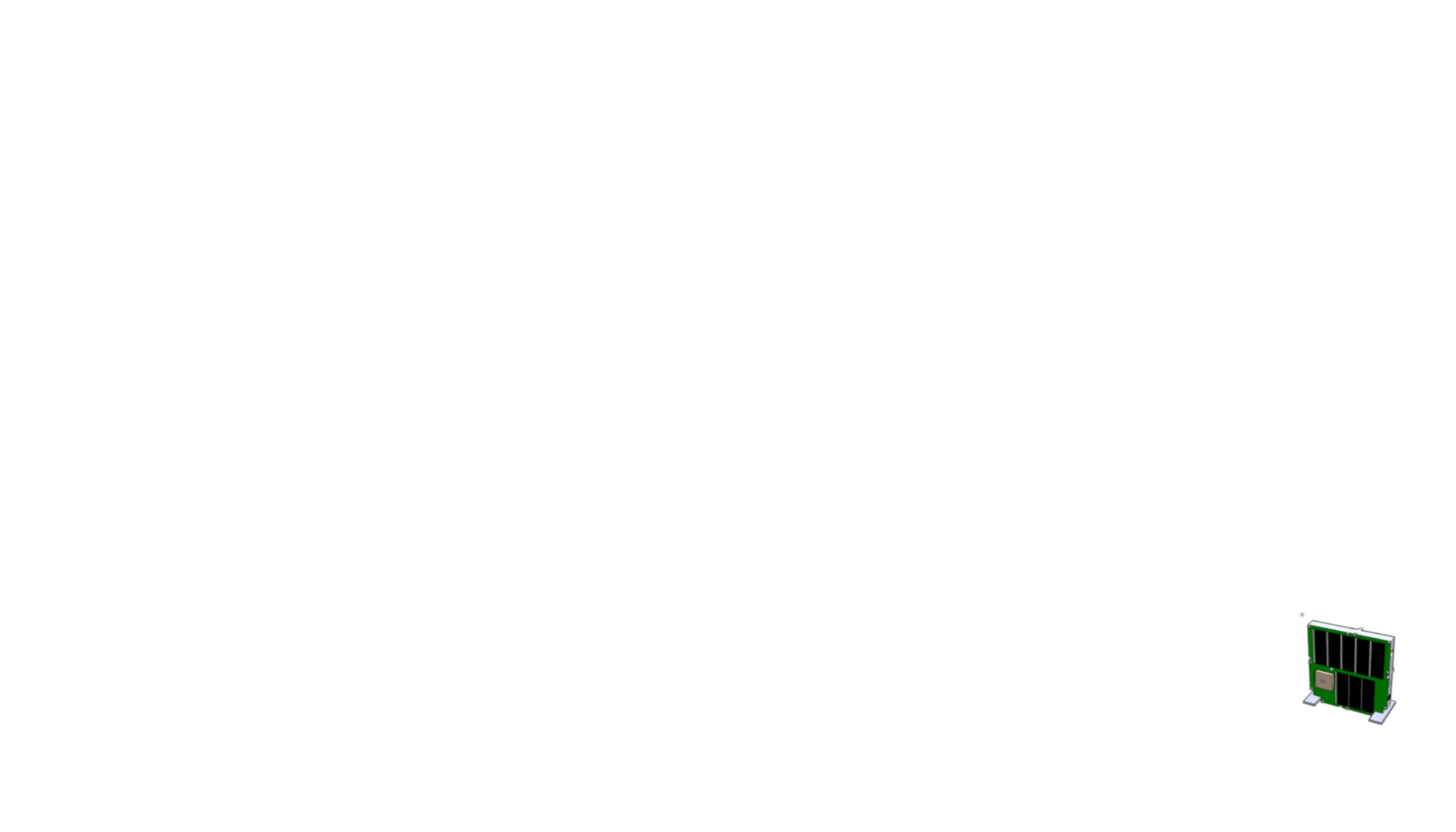 TOMCATGround Station
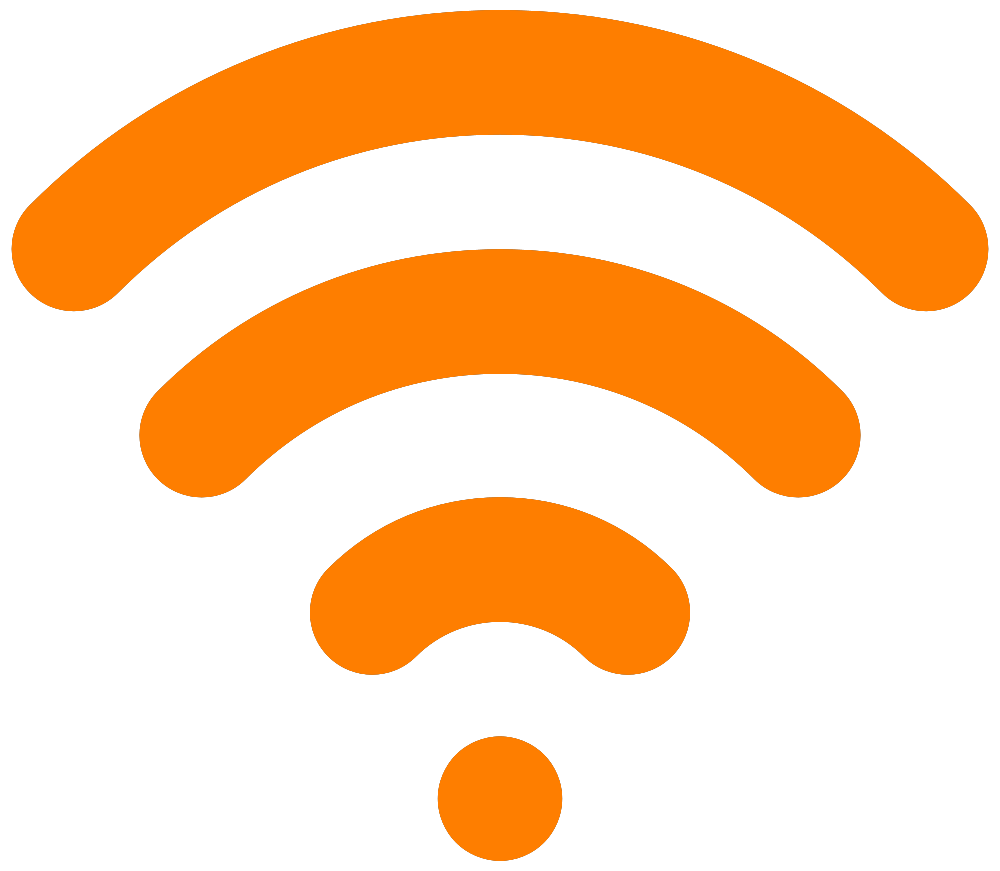 [Speaker Notes: Katie]
Levels of Success
Level 1 (L1)
Wired benchtop communication
Level 2 (L2)
Wireless communication (short range)
Level 3 (L3)
Wireless communication (long range)
Balloon survivability
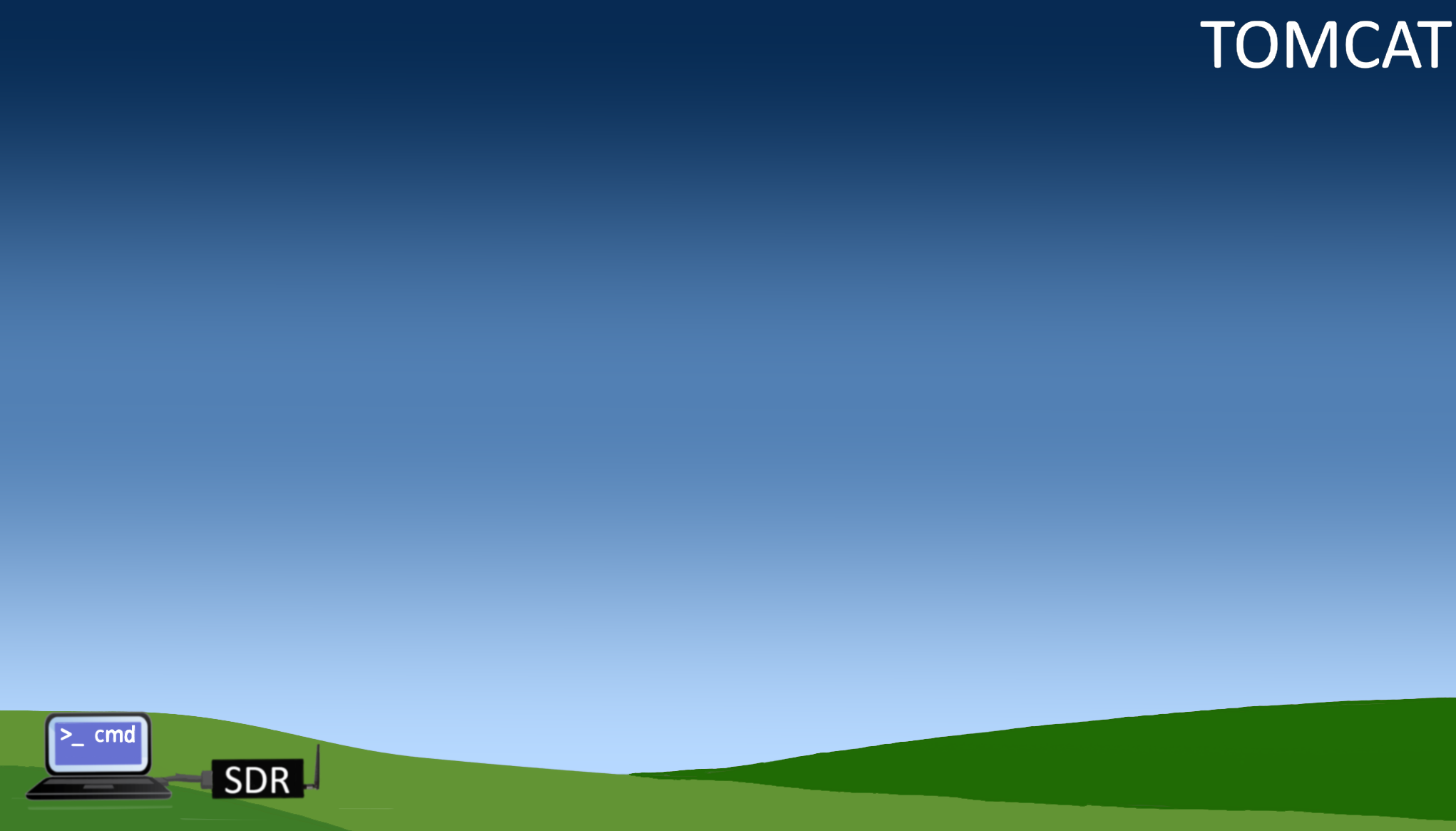 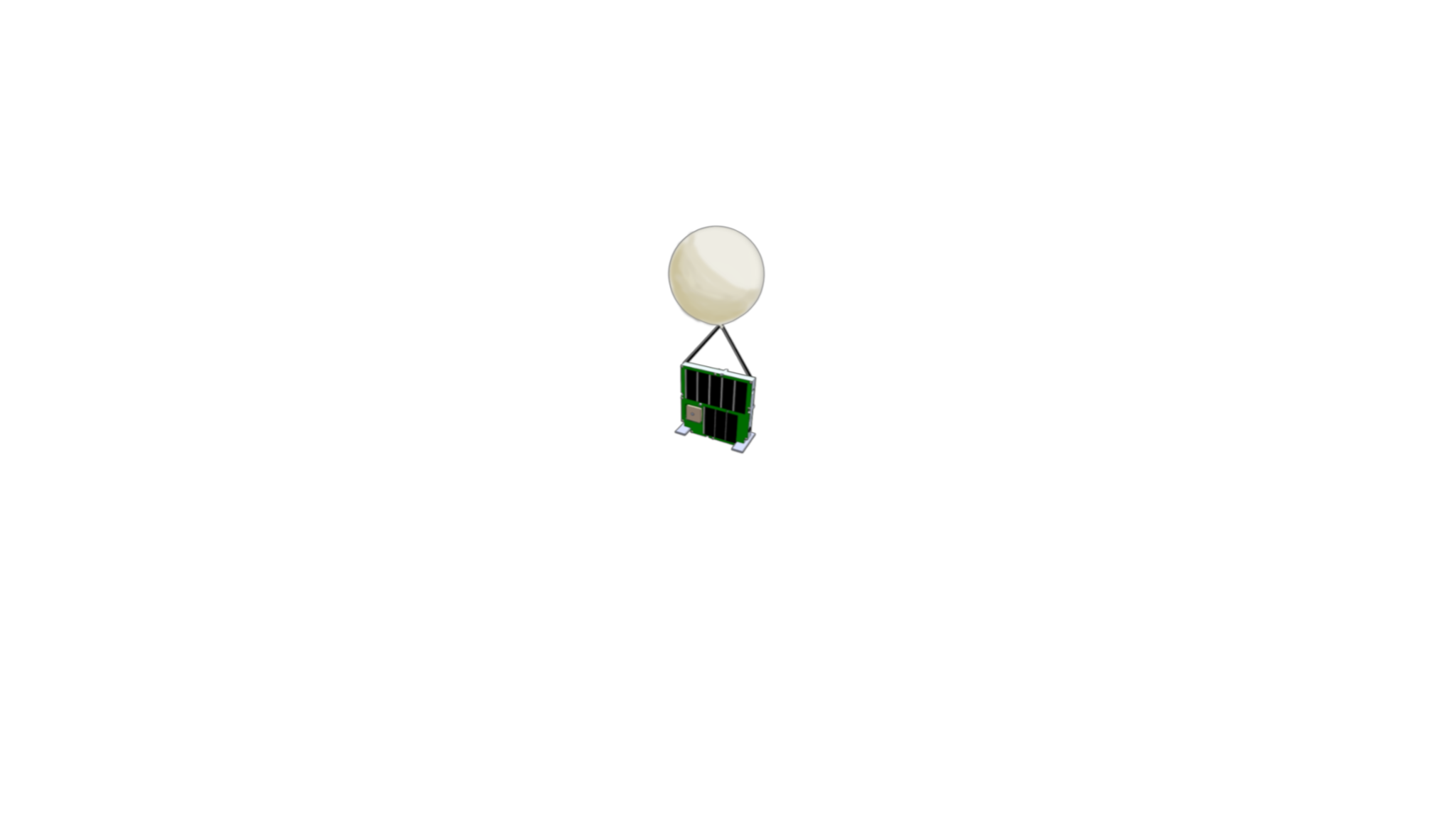 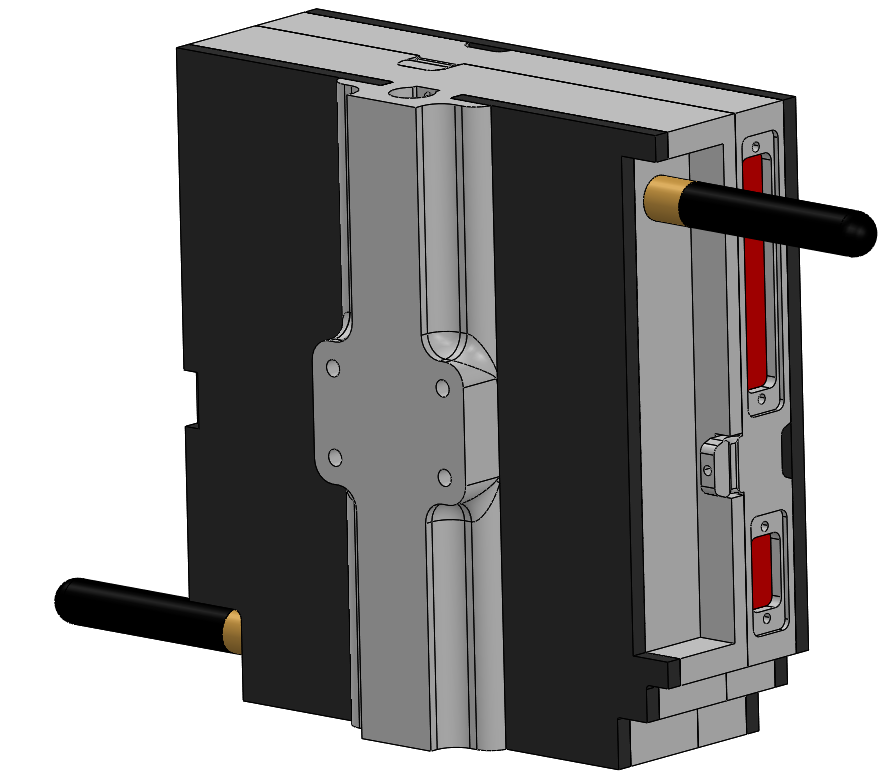 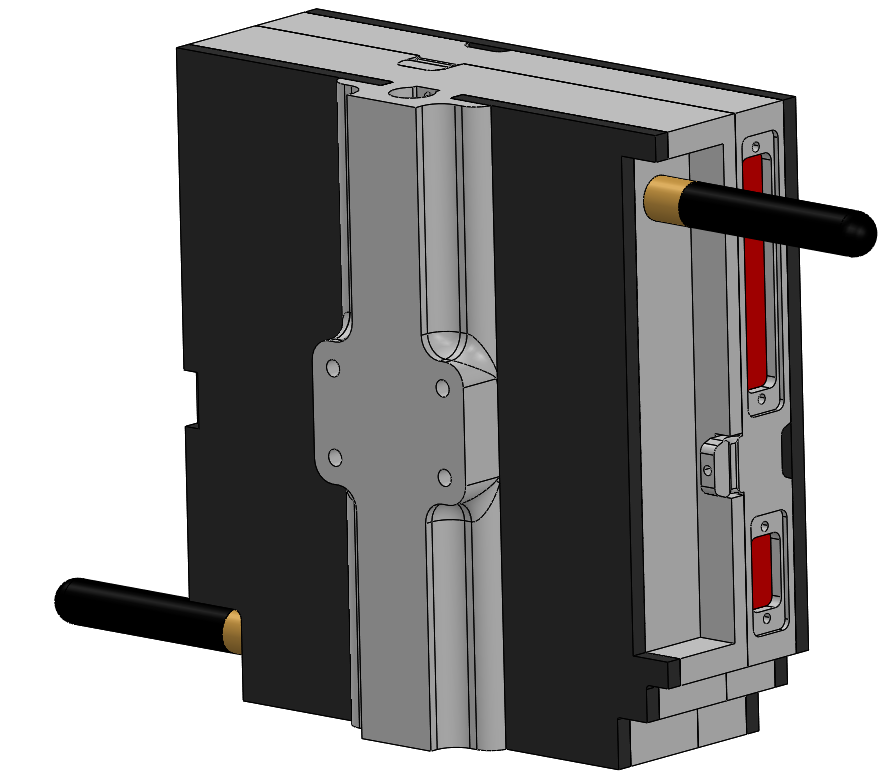 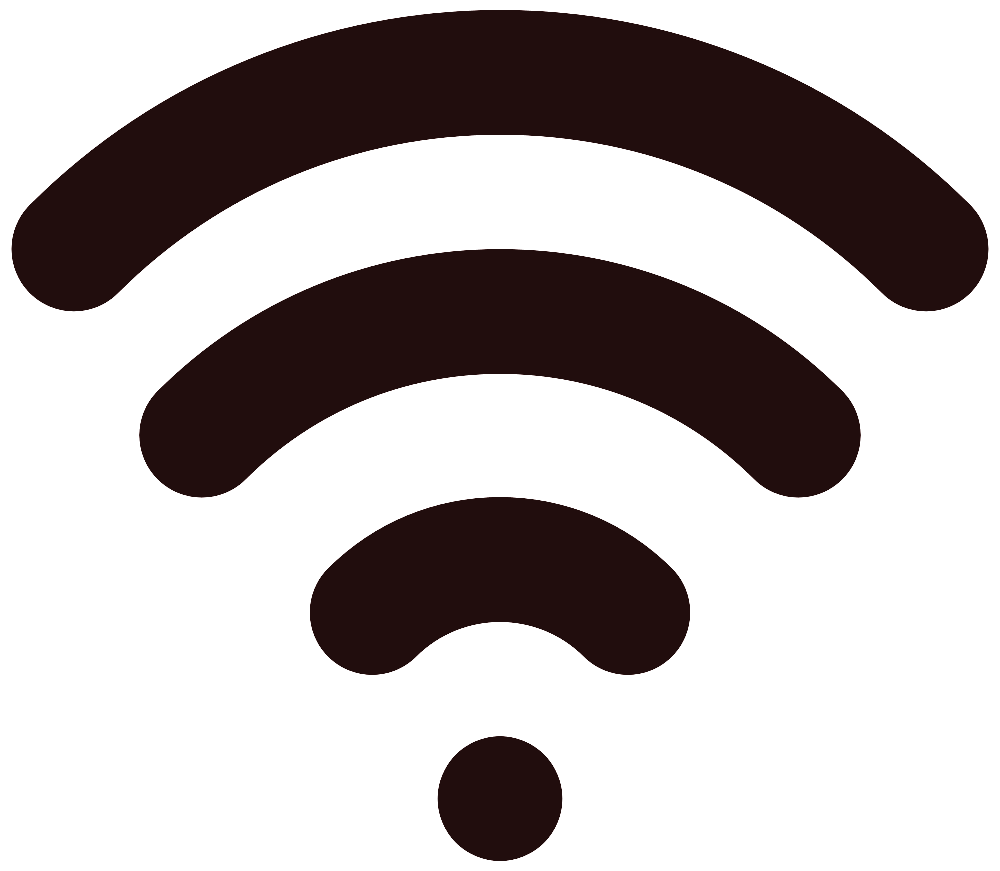 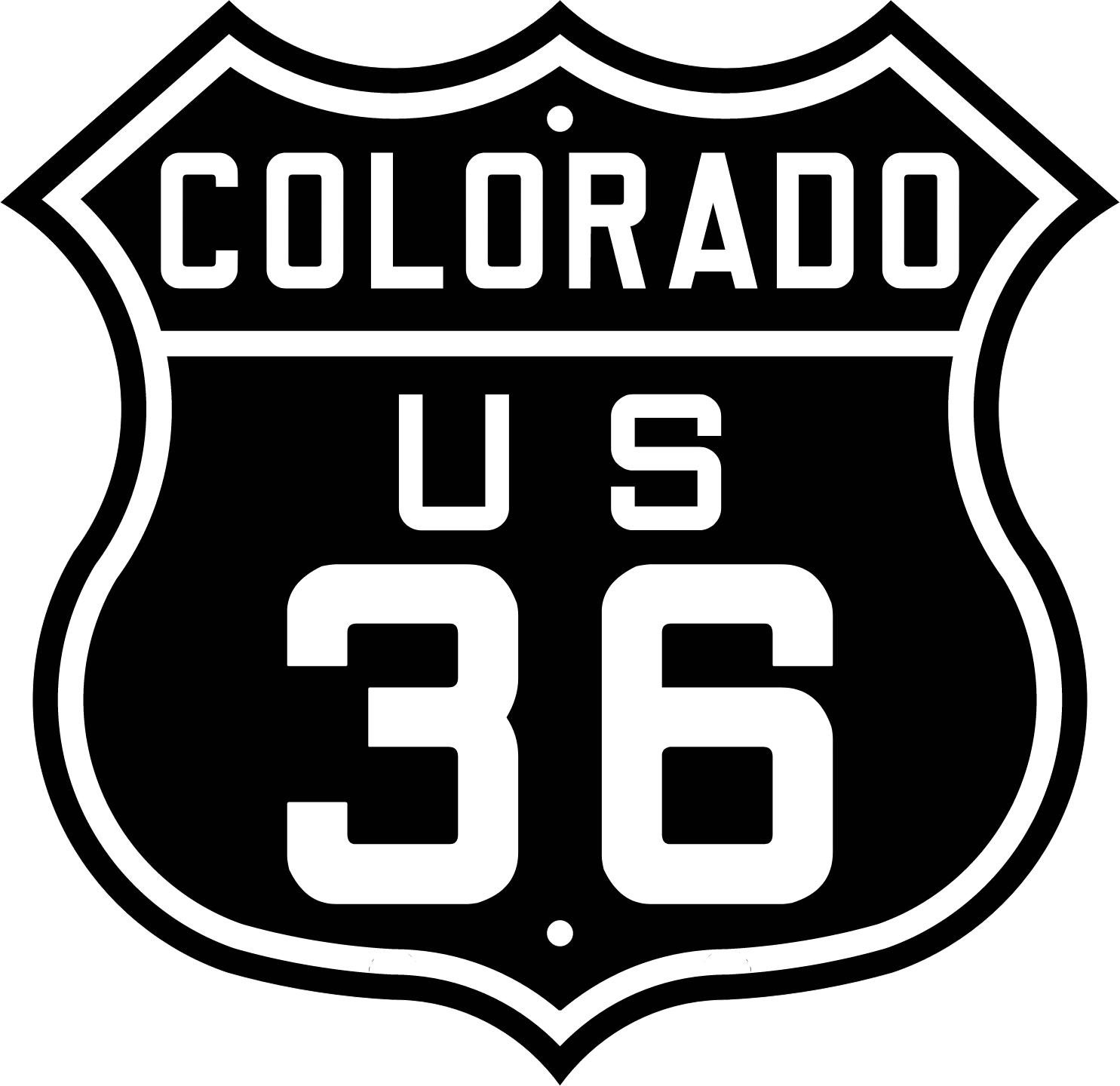 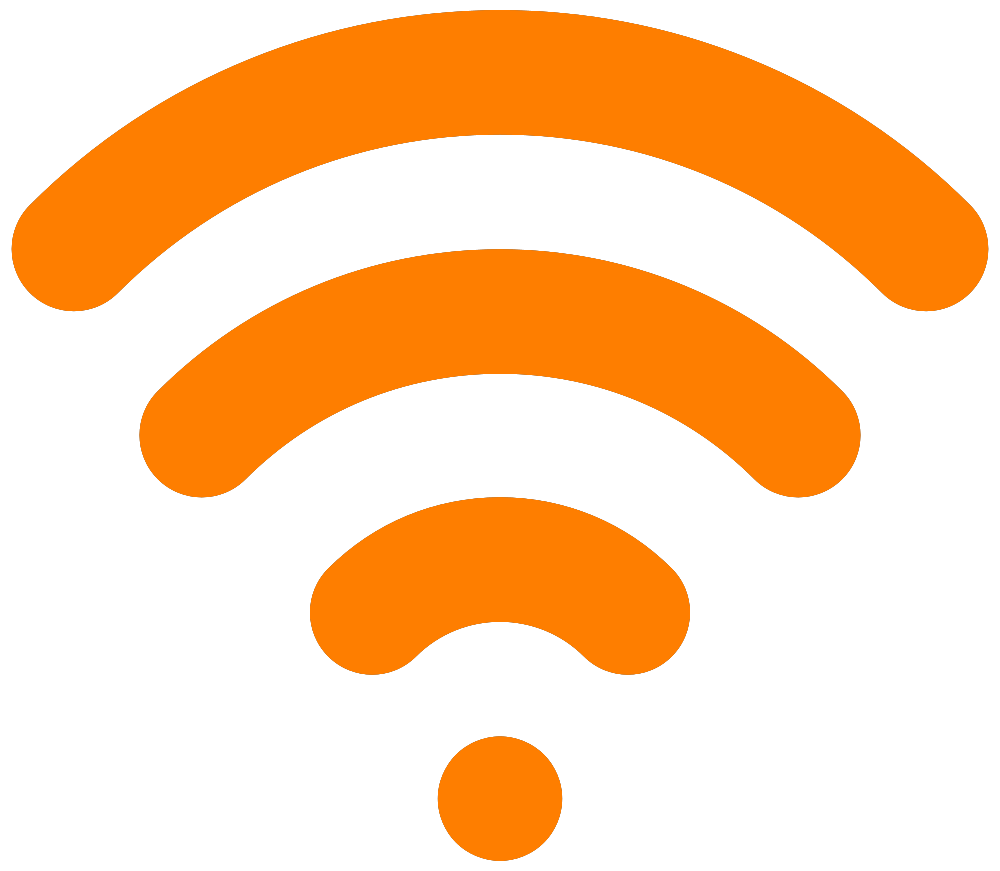 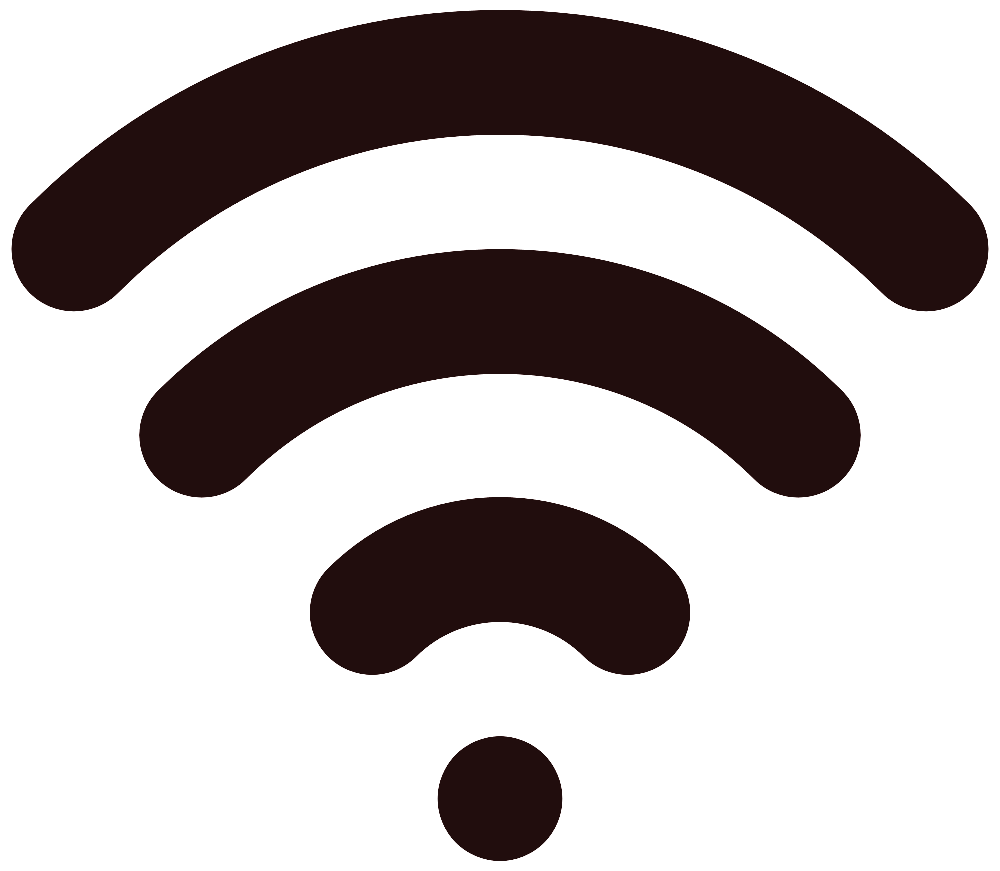 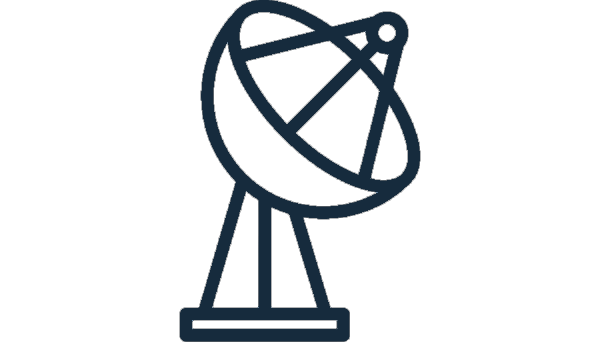 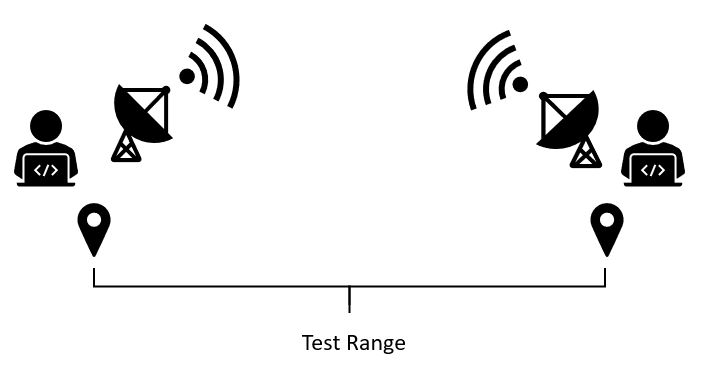 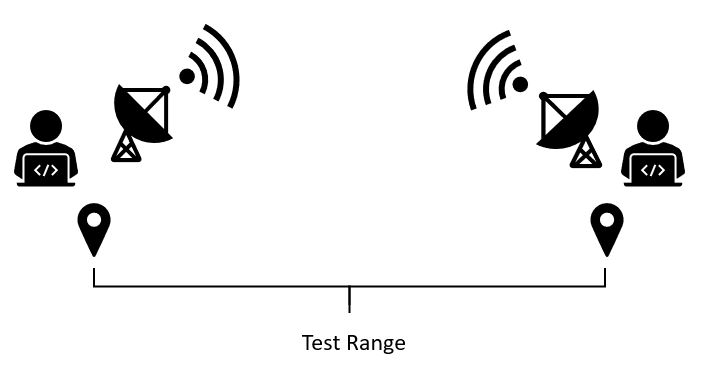 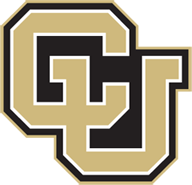 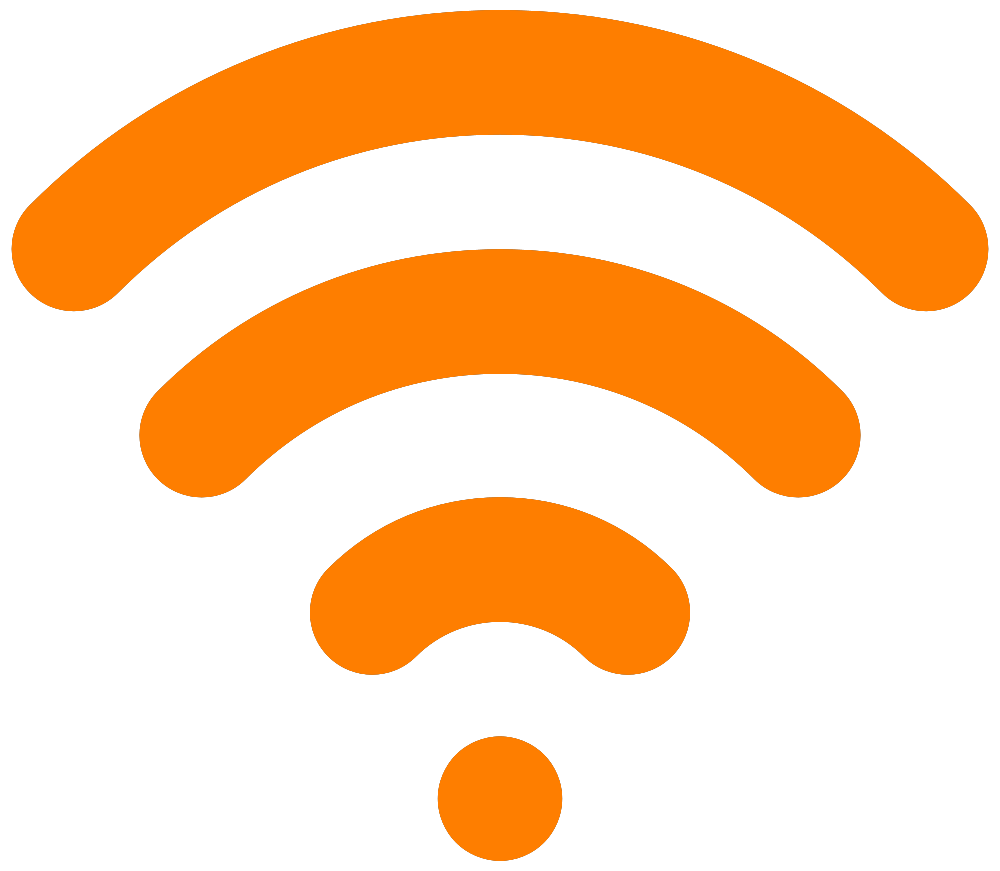 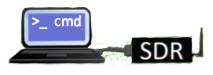 5
[Speaker Notes: Katie]
Top Level Design
6
[Speaker Notes: Katie]
Post-TRR Changes
Thermal Design:
Finalized plans to address overheating
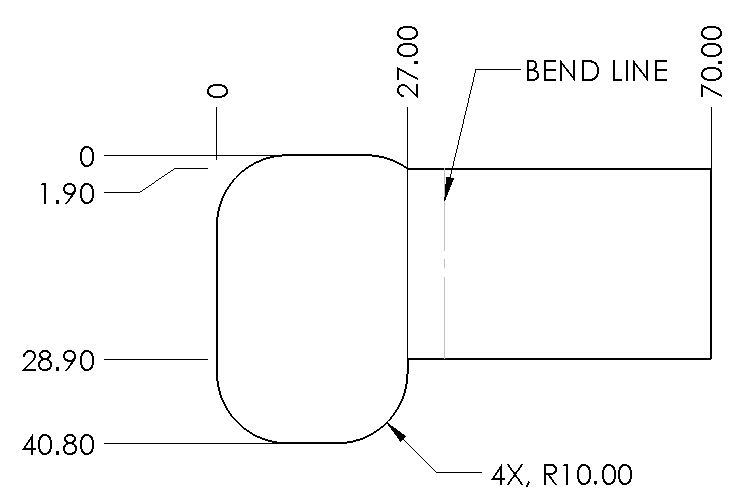 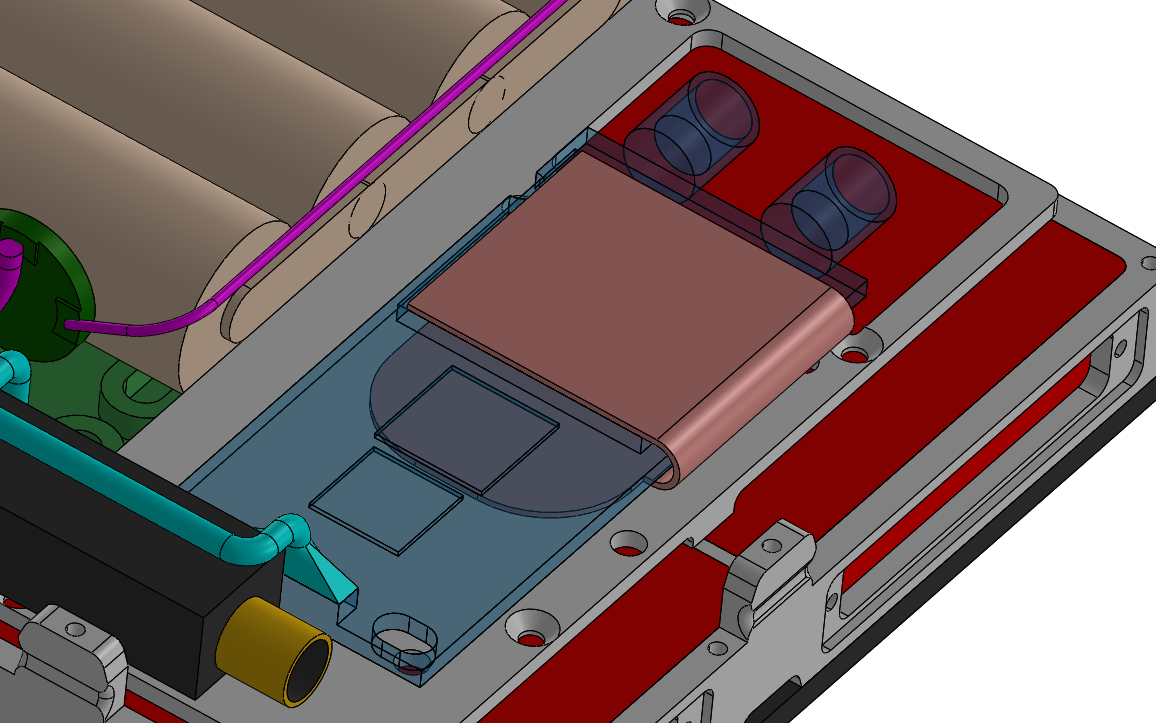 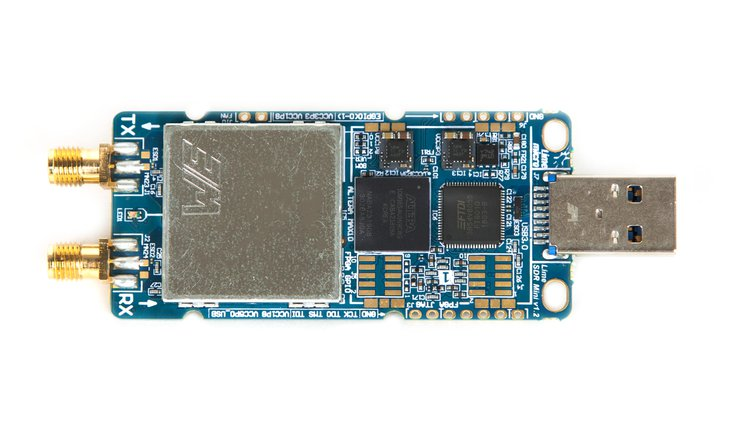 Copper strip
acts as heat pipe
Primary concern
Secondary concerns
In the TOMCAT Satellite
7
[Speaker Notes: Srikanth]
Satellite Model: Physical Specifications
TOMCAT Slice
Full Satellite
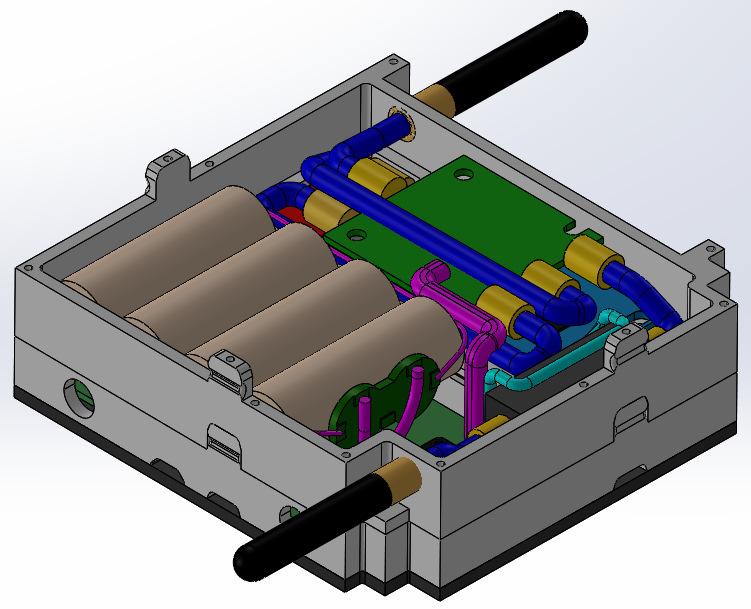 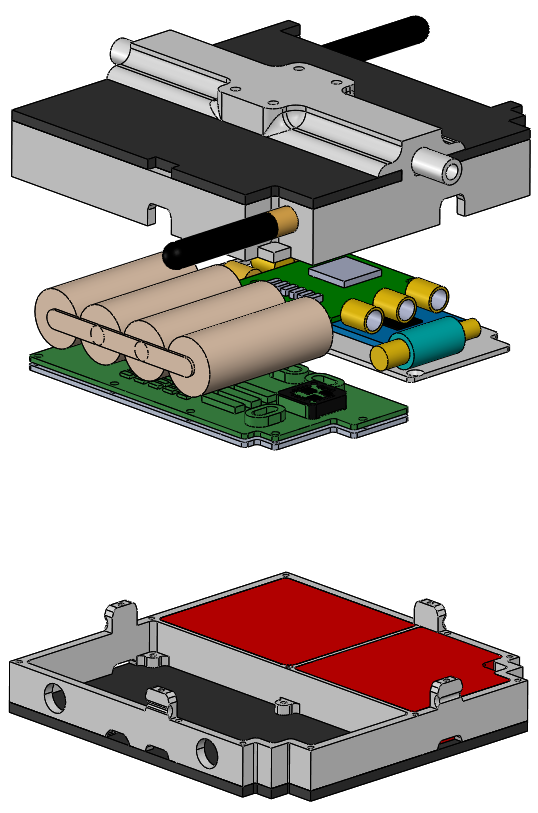 33.1 mm
114.2 mm
111.1 mm
Mass: estimated 650g
ThinSat Kit Slice
8
[Speaker Notes: Srikanth]
Satellite Model: Electrical Specifications
Comm Board
Battery
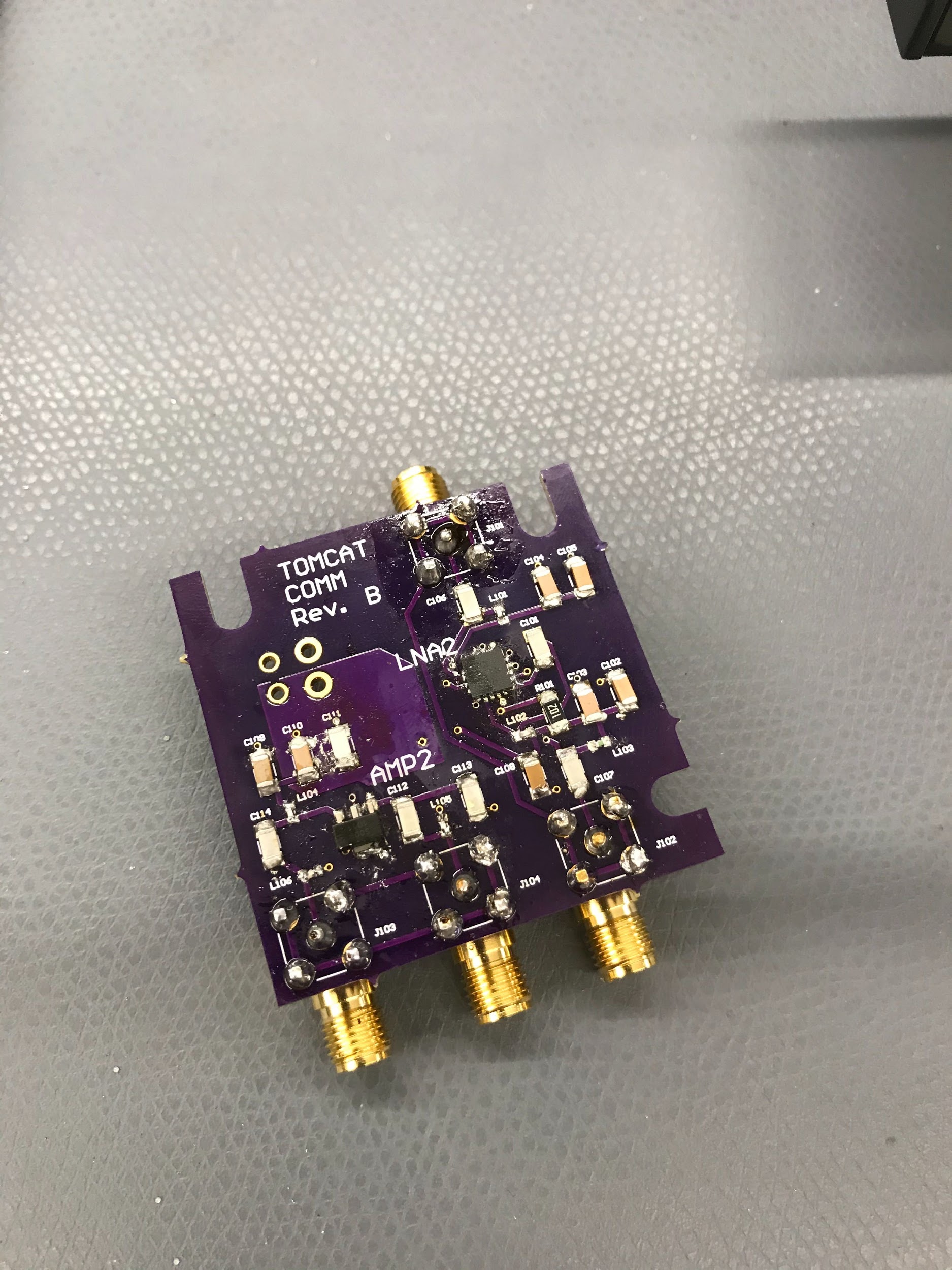 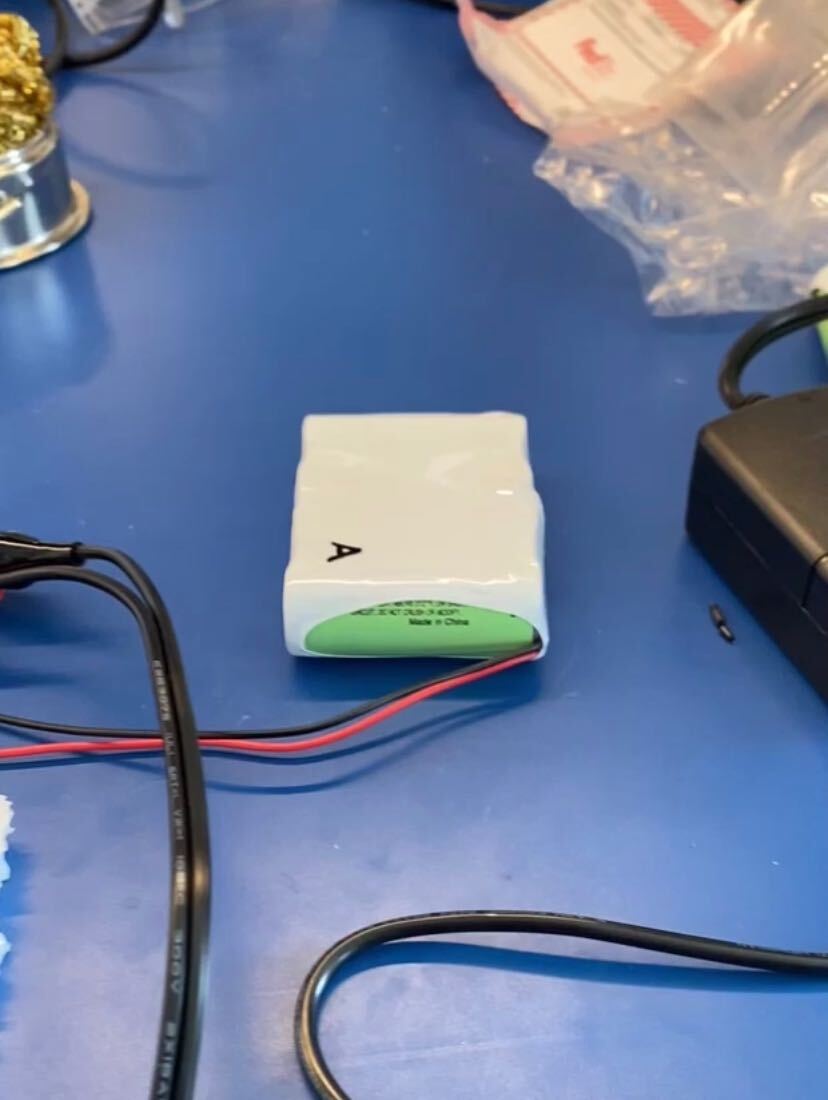 Payload Board
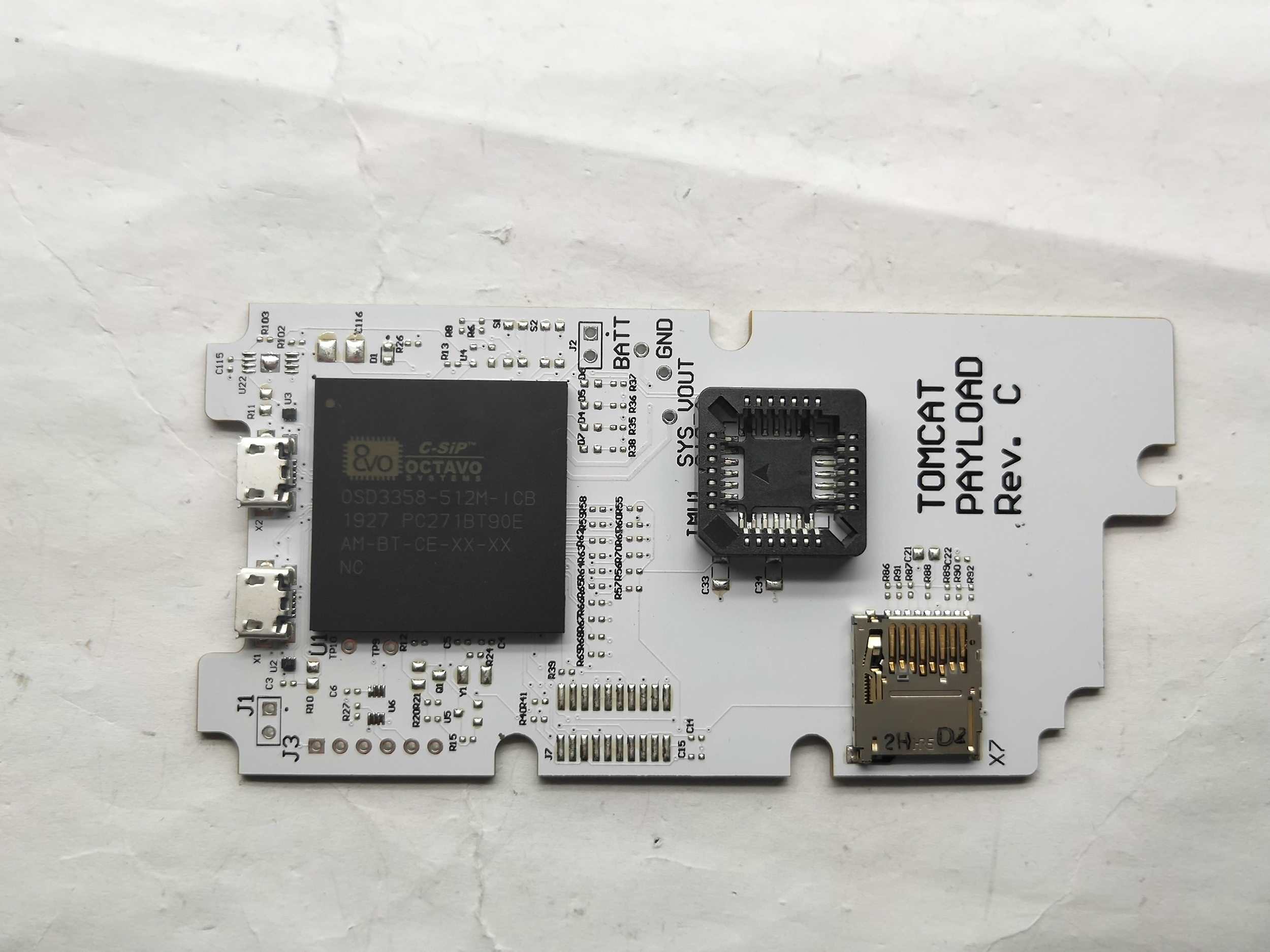 [Speaker Notes: Srikanth]
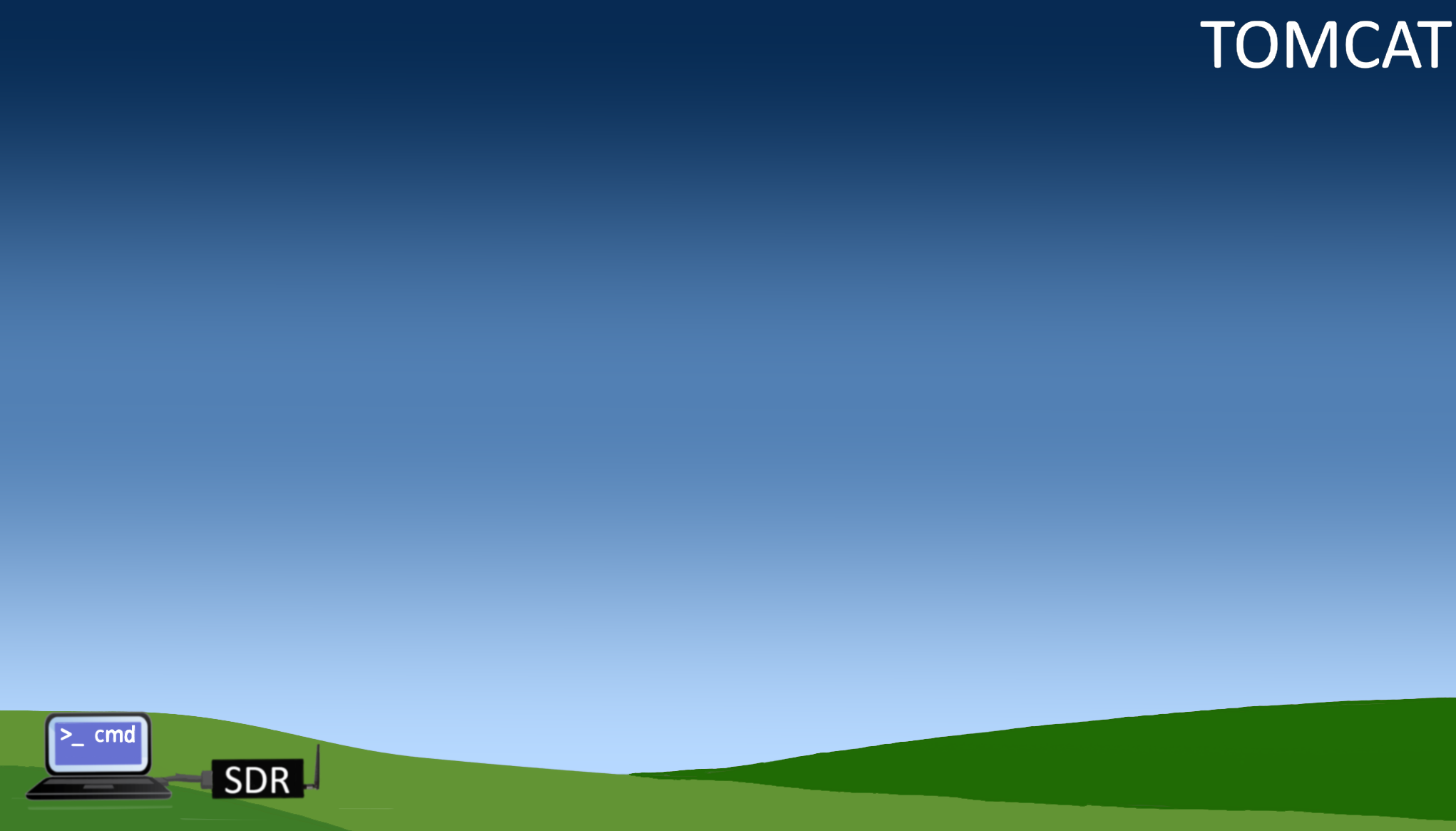 FBD and Data Flow
TOMCAT Flight System
Battery
Custom TOMCAT
PCB
IMU
COMM
Hardware
Microcontroller
Signal Processing Software
Flight Software
SDR
TOMCAT Ground Station
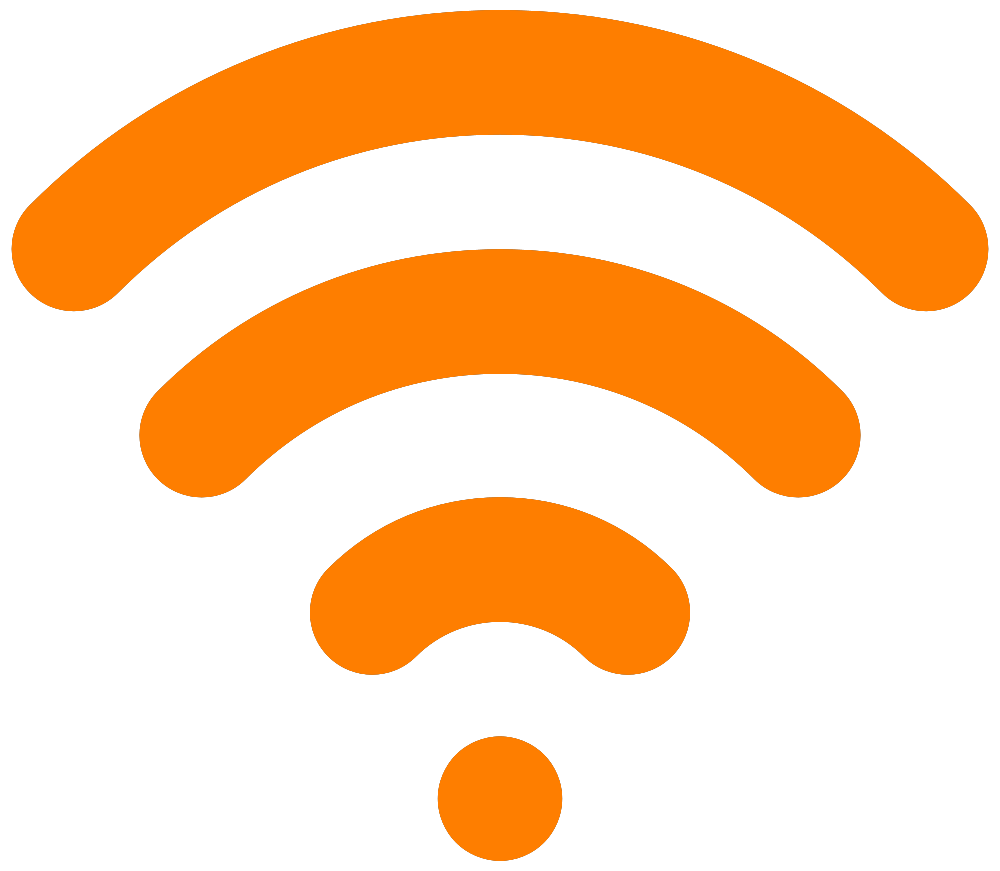 Laptop
Ground Software
COMM
Hardware
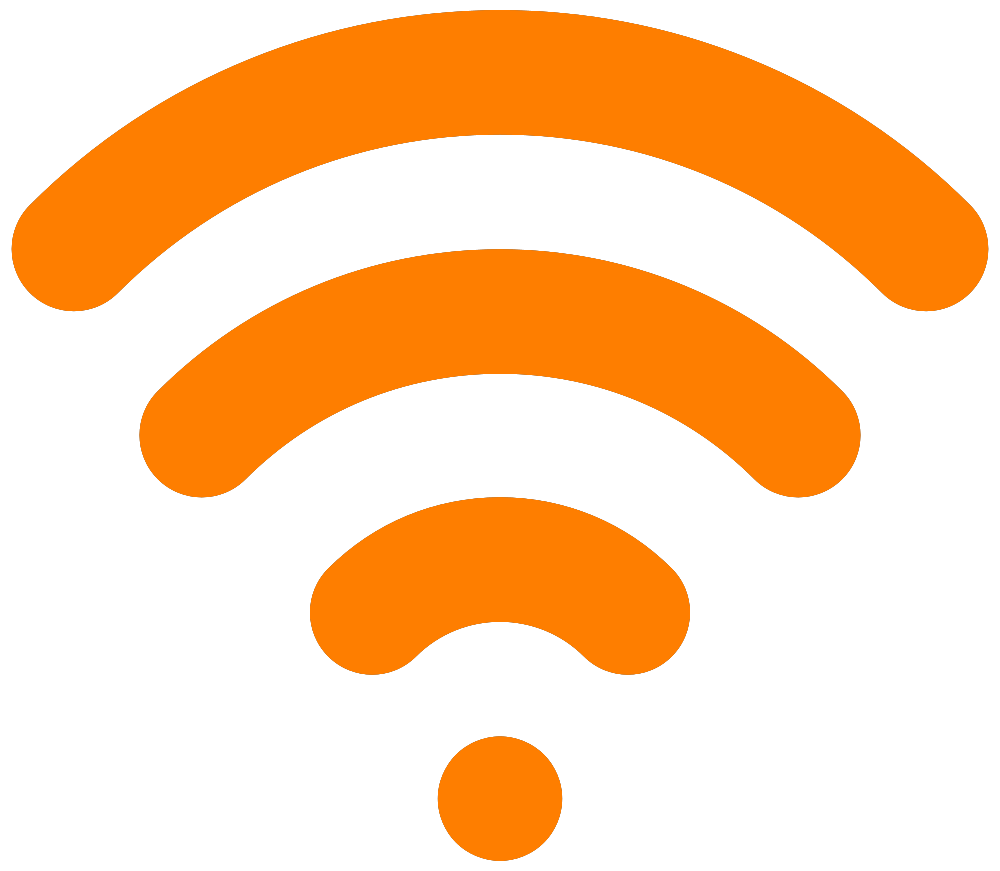 SDR
Signal Processing Software
10
[Speaker Notes: Srikanth]
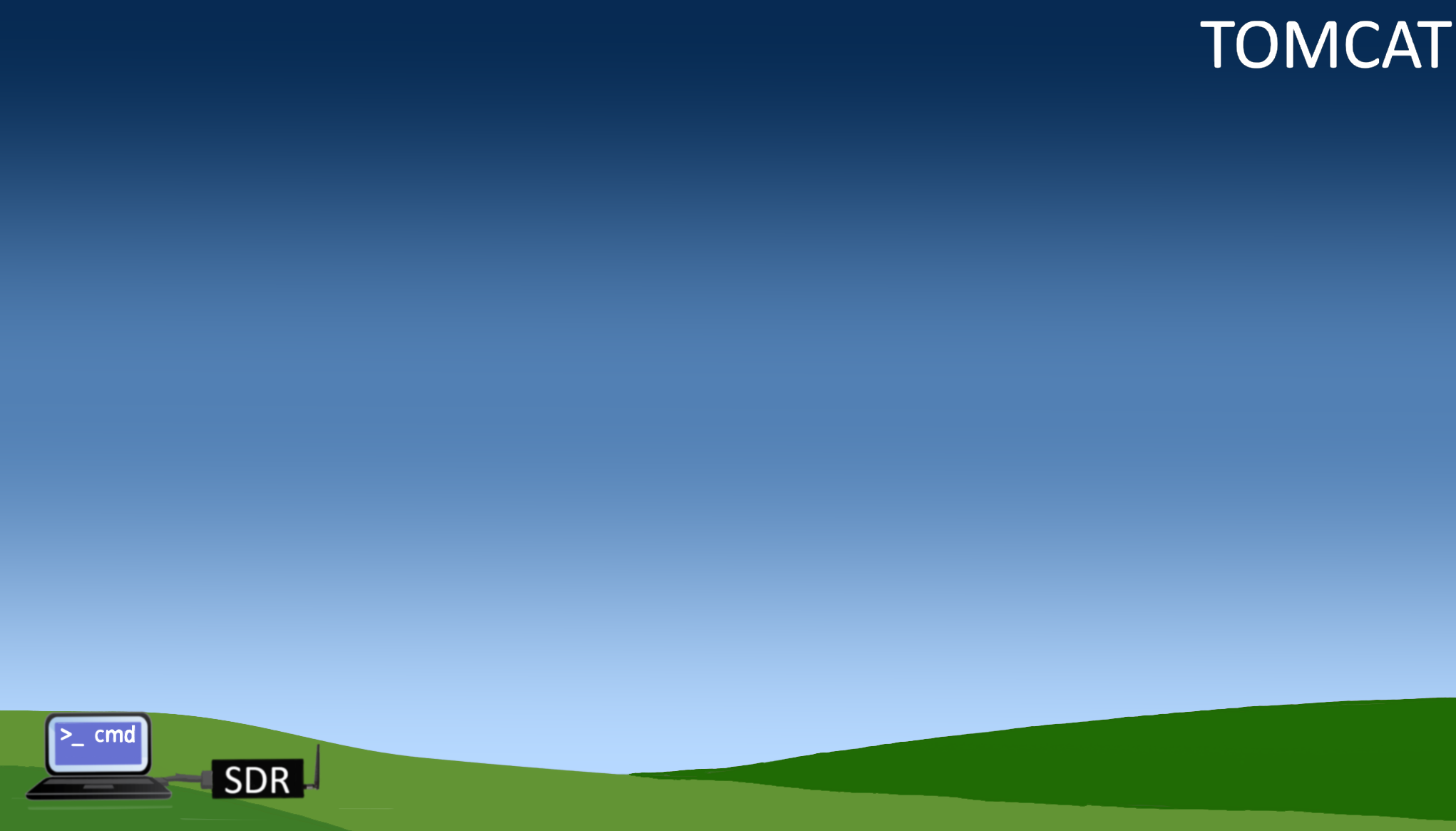 FOR Critical Elements
TOMCAT Flight System
Battery
Custom TOMCAT
PCB
IMU
COMM
Hardware
Microcontroller
Signal Processing Software
Flight Software
SDR
TOMCAT Ground Station
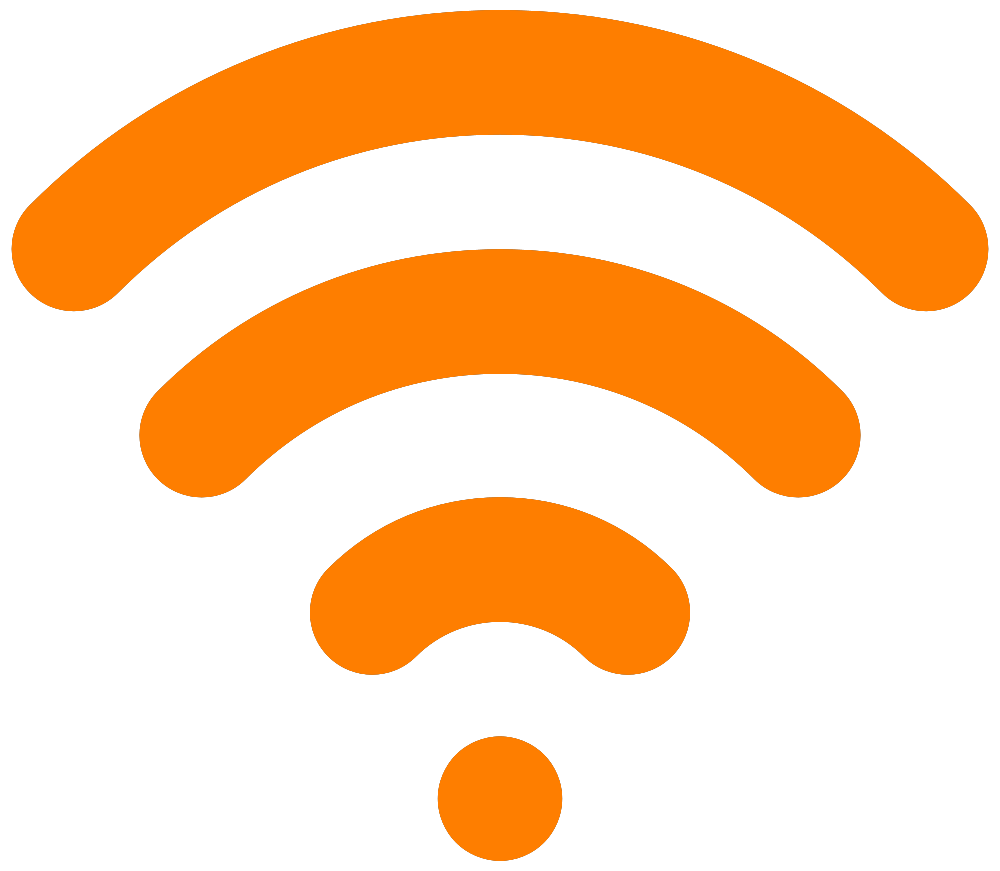 Laptop
Ground Software
COMM
Hardware
Thermal Materials
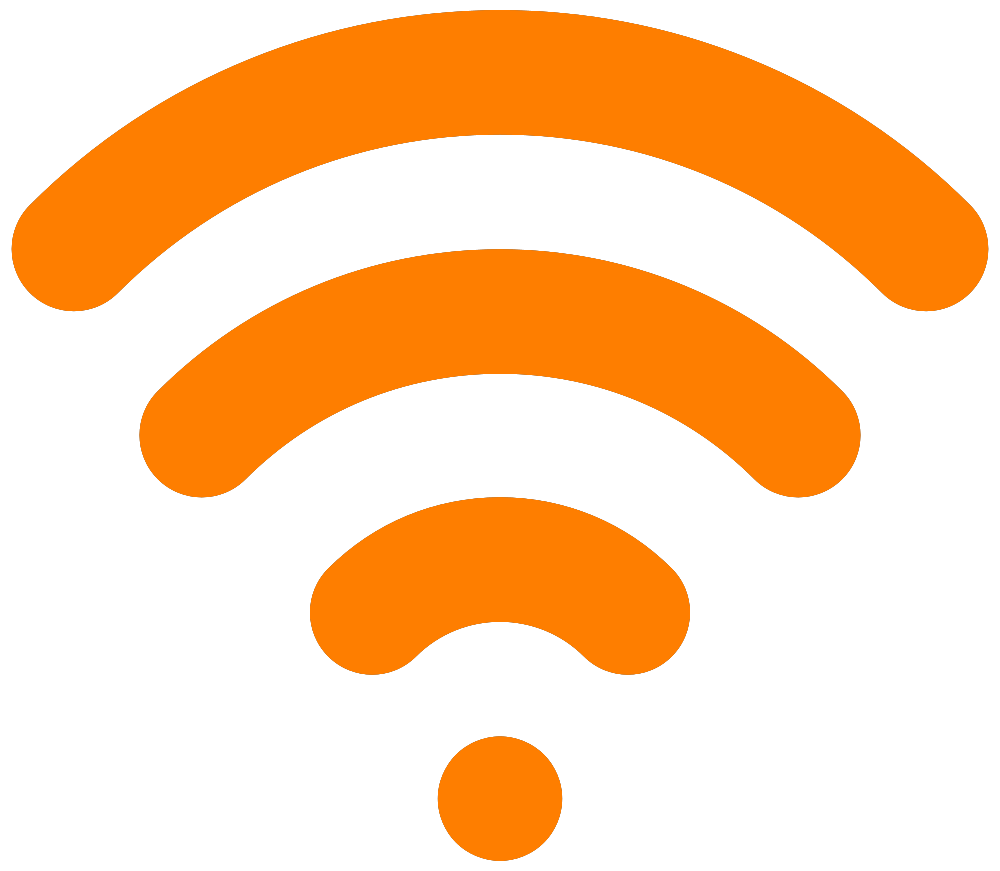 SDR
Signal Processing Software
11
[Speaker Notes: Srikanth]
Communications Testing
12
[Speaker Notes: Srikanth]
Communications Testing
Link Budget Model
Wired Tests
Power Test
Short Range Test
Long Range Test
Verify
COMM Software
Hardware Functionality
Verify
Expected Power Outputs
Verify
Wireless Transmission Performance
Verify
Wireless Transmission with Increased Noise
Model Components
Modulation Technique
Component Gain
Component Loss
Model Components
Total Power Output
Component Power
Model Components
Bit Error Rate
Data Rate
Model Components
Bit Error Rate
Data Rate
Function Requirement 2: The payload shall communicate with the ground system during the balloon flight
13
[Speaker Notes: Lauren]
Testing Overview - COMMS Wired
Component Testing

Low Pass Filter

Low Noise Amplifier 

Power Amplifier 

Custom COMM PCB
Primary Objectives
Characterize the performance of critical communication system components in terms of expected attenuation, losses, and gains

Update Link Budget model as necessary
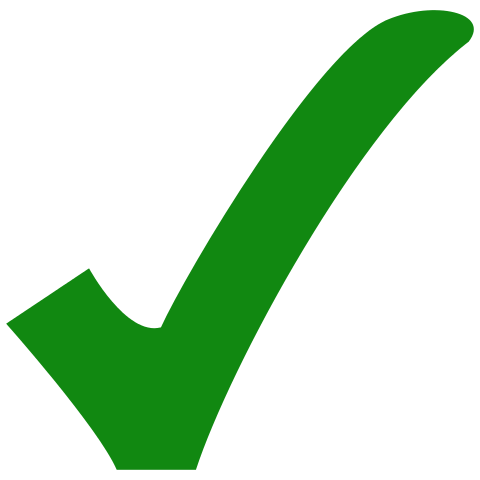 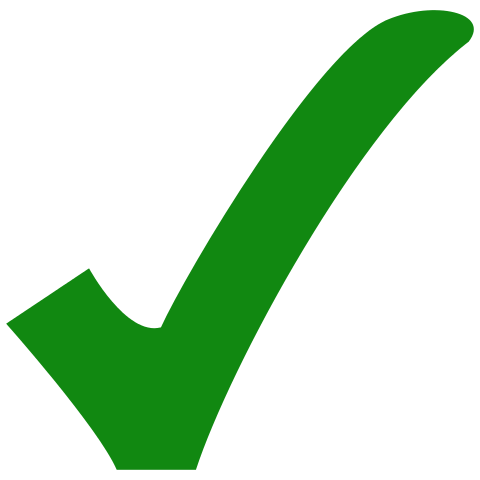 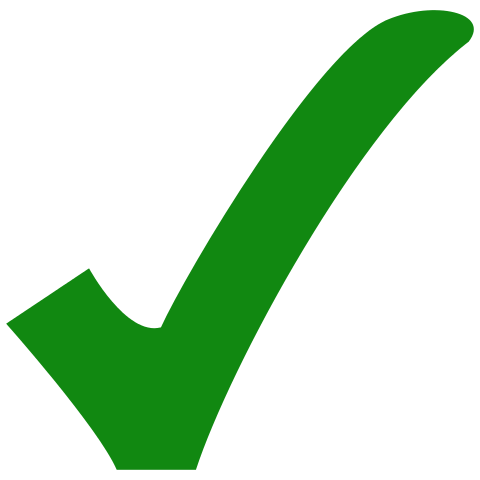 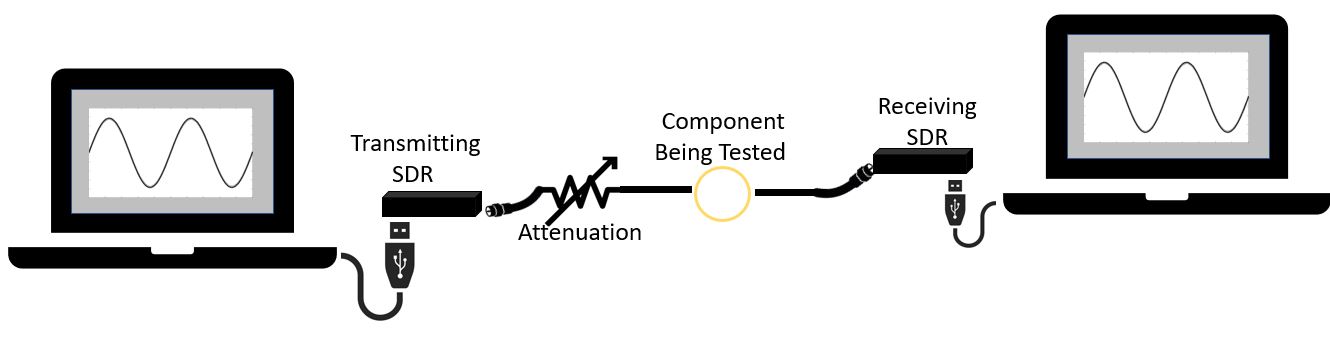 Functional Requirement 2:
The payload shall communicate with the ground system during the balloon flight
14
[Speaker Notes: Lauren]
Testing Overview - COMMS Power
Component Testing

SDRs

Total Transmit Power
Primary Objectives
Compare the power output to what is reported in the datasheets and what is propagated through the chain

Update Link Budget model as necessary
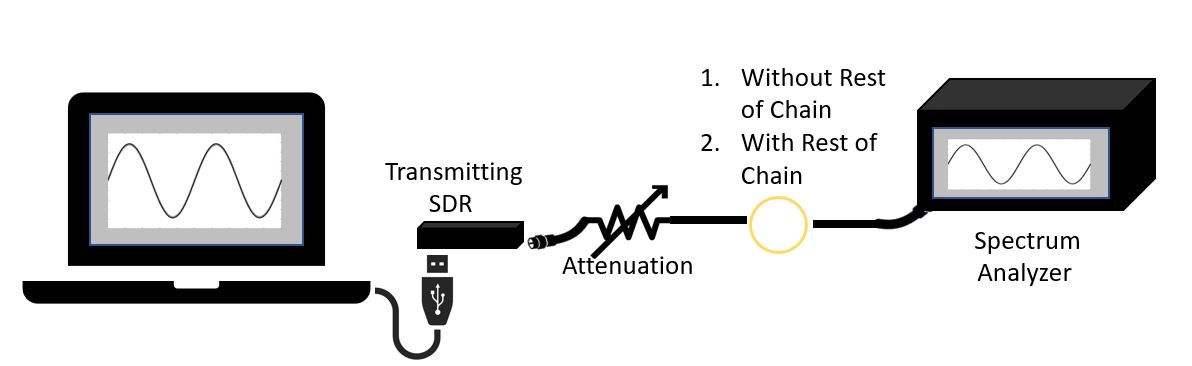 Functional Requirement 2:
The payload shall communicate with the ground system during the balloon flight
15
[Speaker Notes: Lauren]
Testing Results - COMMS Power
Expected Results:
Models Verified
Link Budget Model
SDR Power Test
Power output: 0 dBm
Test Supplies
One SDR
Transmitter
Spectrum Analyzer
RF Chain
Attenuators
40 dB

Location
Dr. Palo’s Lab
Full Transmit Chain
Power output (onboard): 33 dBm
Power output (ground): 27 dBm
Goals:
 Validate power transmission level from SDRs and from entire transmission RF chain
Model Assumptions:
 SDR Power output matches what is reported in the datasheet
 Power Changes through chain are as is expected from the component performance previously documented
16
[Speaker Notes: Lauren
Dr. Rainville suggested 17 dB margin -- to keep this, ground chain can go down to 15 dBm onboard should not change.]
Testing Overview - COMMS Long Range
COMM Long Range Testing

Long Range Test
(7 Kilometers)

Attenuated Test
(7 Kilometers)
Primary Objective
Characterize wireless communication performance capabilities with increased noise and range
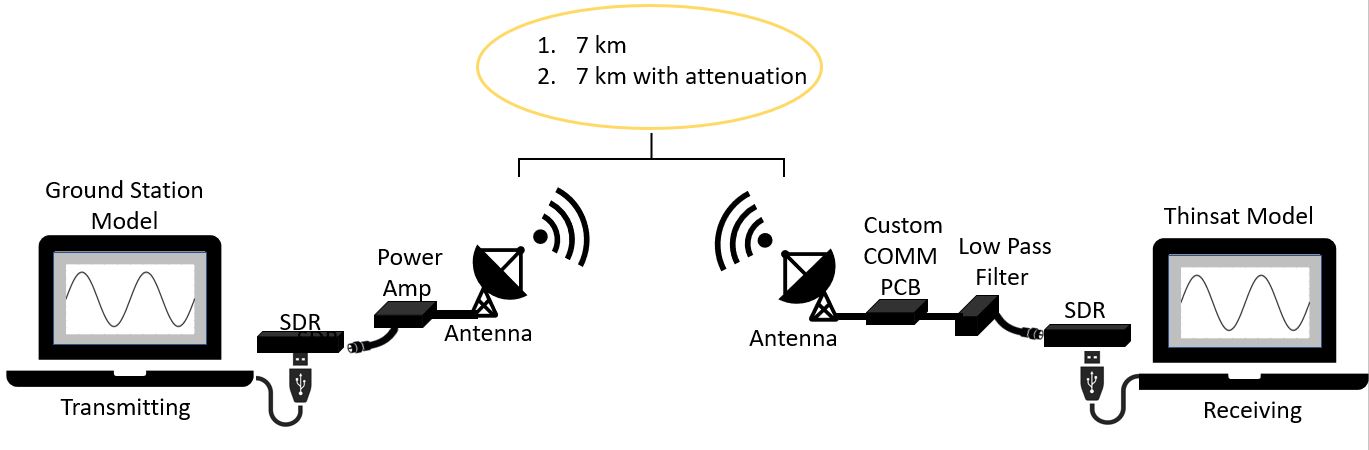 Functional Requirement 2:
The payload shall communicate with the ground system during the balloon flight
17
[Speaker Notes: Lauren]
Testing Results - COMMS Long Range
Expected Results:
Models Verified
Link Budget Model
Data Rate (Uplink): 256 bps
Data Rate (Downlink): 144 kbps
Bit Error Rate (Uplink): 10^(-6) per bit
Bit Error Rate (Downlink): 10^(-5) per bit
Long Range Test 
(7 Kilometers)
Attenuated Test  
(7 Kilometers)
Test Supplies
Two SDRs
RF Chain
Attenuators
140 dB
Antennae

Location
US 36 Overlook
LASP roof
Goals:
 Validate RF design is capable of fulfilling link budget wirelessly long range
 Introduce system to real world interference
Changes to Model:
 Expect transmission over Boulder to be subject to a higher noise level than transmitting into near space
 The model will not be updated based on this test
18
[Speaker Notes: Lauren]
Link Budget Model vs. Results
Impact on Results
Link Budget Model Assumptions
Could increase or decrease predicted Link Margin
Component performance matches datasheet (gain, loss, output power)
Environmental noise matches what is as predicted with the free space loss equation
Not likely for long range tests with antennas pointed across Boulder
Likely will not receive signal for 7km attenuated test
Noise will be higher than predicted (unable to predict how much higher due to variability in this open ISM band)
19
[Speaker Notes: Lara]
Thermal Testing
20
[Speaker Notes: Lauren]
Thermal Testing Overview
Preliminary Thermal Modeling

Steady-State 1D Model 

Characterize performance of insulation
Baseline Physical Model

Create a model to characterize temperature
Cold Tests

Verify baseline physical model 

Improve physical model

Provide test platform for battery
Integrated Cold Test

Verify physical models

Meet requirement 3, 3.1

Characterize actual component performance
Functional Requirement 3: 
The payload shall survive and operate in the environment during all stages of the balloon flight
21
[Speaker Notes: Lara]
Preliminary Thermal Model
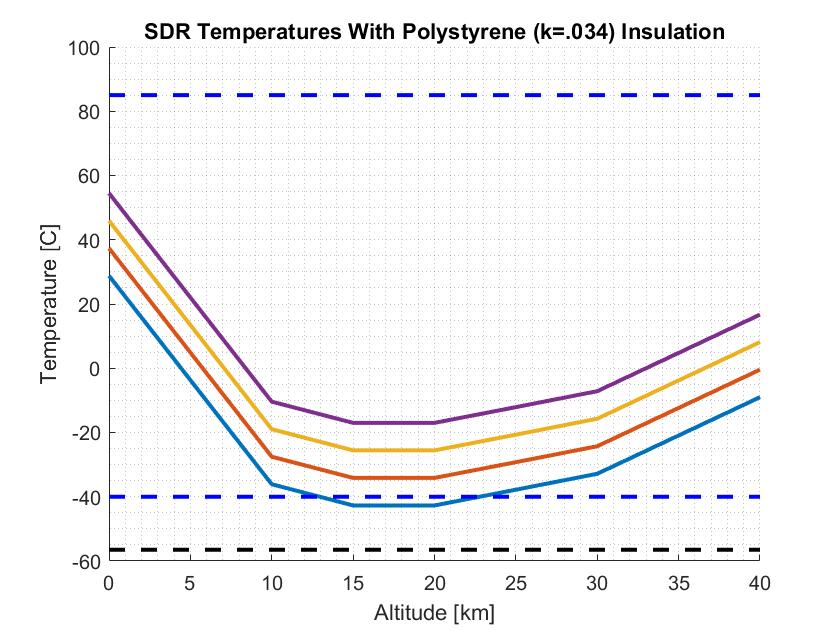 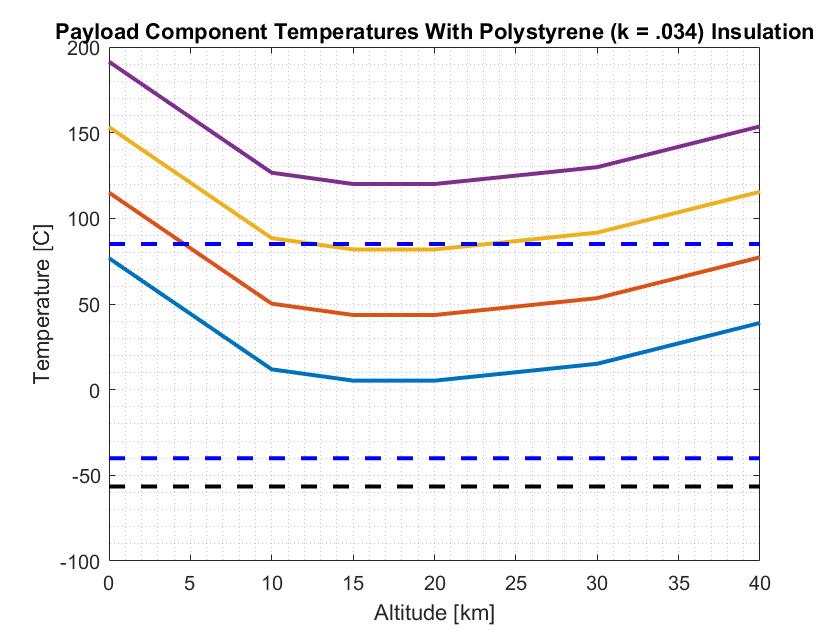 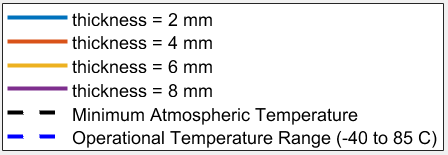 Takeaways: 
Insulation will raise the temperature 
Testing is needed for more accurate temperatures
Steady-State, 1D is a poor assumption
22
[Speaker Notes: Lara]
Baseline Physical Model
TOMCAT Test Specimen (Control Configuration)
Control Test:
No insulation, acrylic backing
Insulation Test:
3/16 inch polystyrene
Test Conditions:
Dry ice inside cooler
Ambient temperature of -60°C
No direct contact between dry ice and test specimen
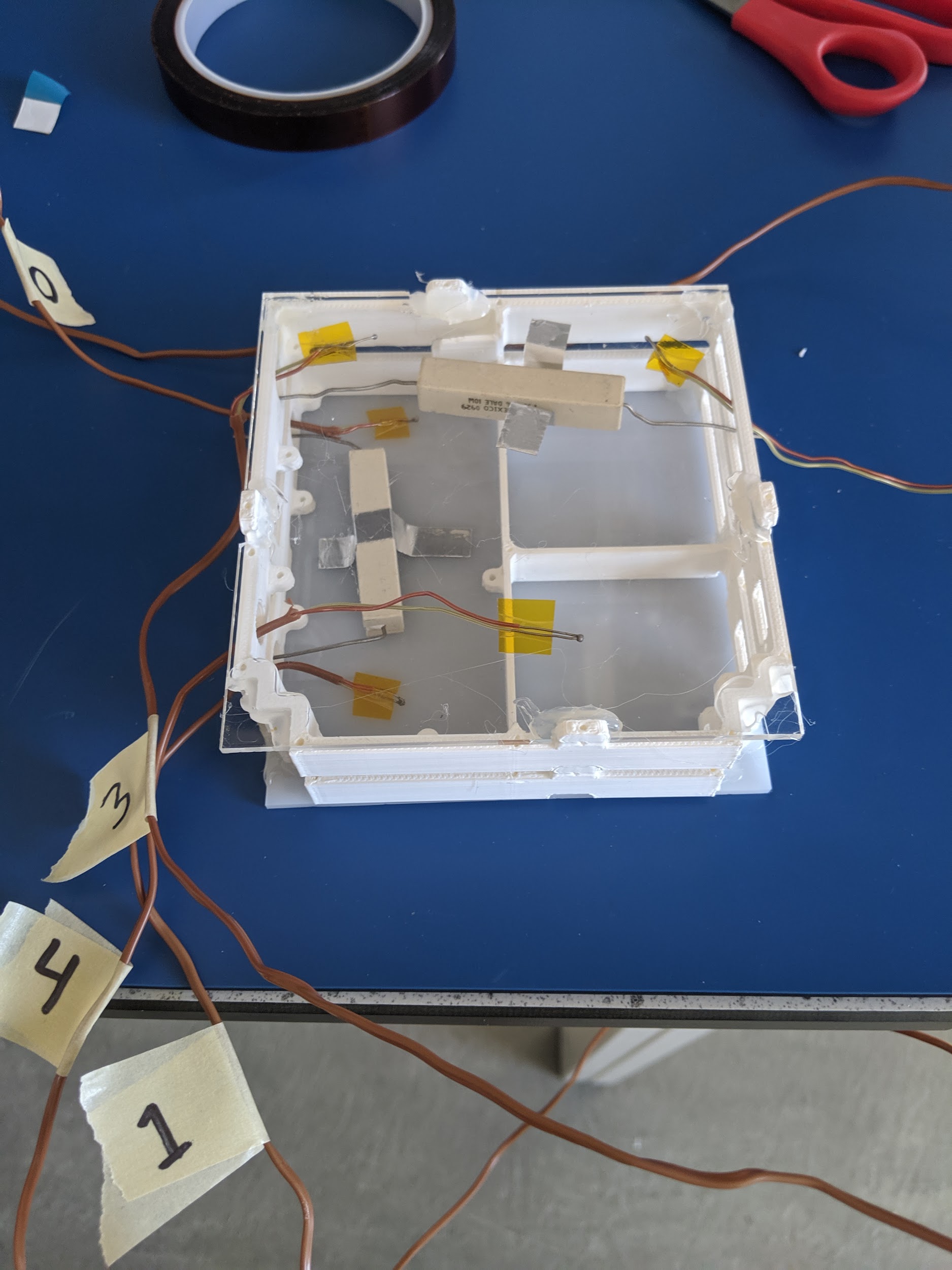 Power Resistors
Thermocouples
23
[Speaker Notes: Lara]
Baseline Physical Model
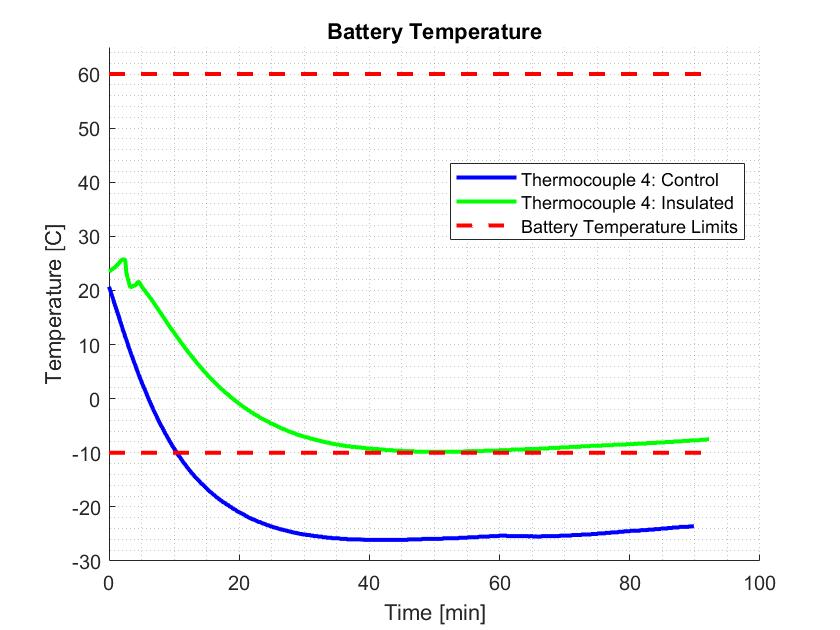 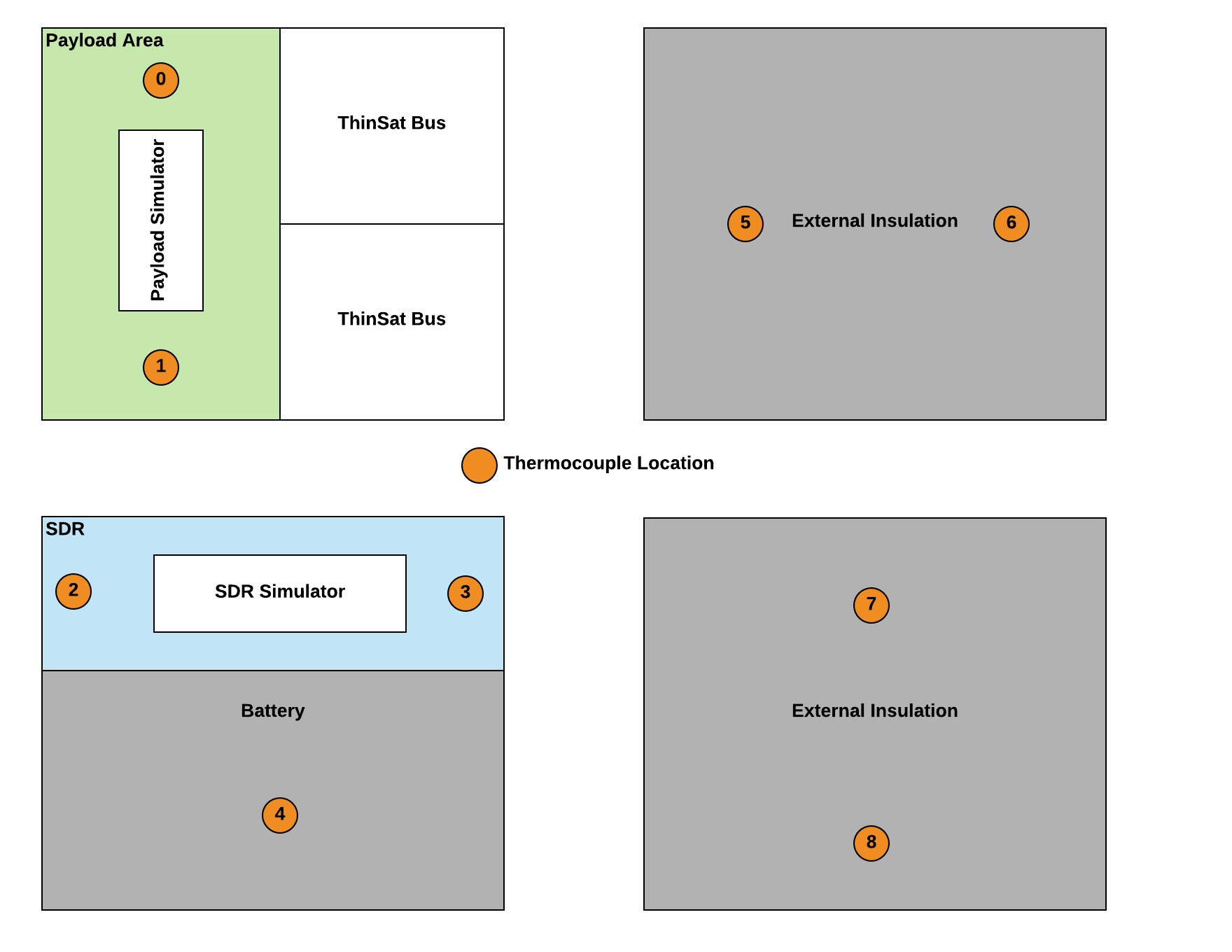 *Full results in backup slides
Takeaways: 
No margin on battery, imperfect model may cause errors
Risk of cold temperatures affecting battery performance
24
[Speaker Notes: Lara
TAKEAWAY: Presents the test results for the battery area, shows why we added thermal as a risk (no margin on low temp even with insulation).
 
First present the tests, then the test setup (bottom left), then the plot. Present the axes first, then the colors, then the actual results. 
Battery temperature cannot go below -10 according to power budget. 

Rest of results are in the backups]
Cold Test #2
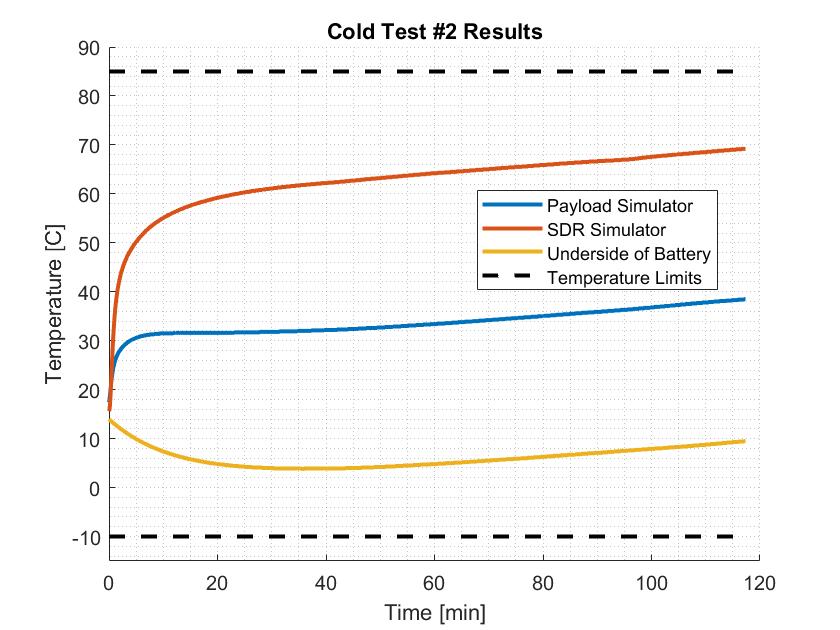 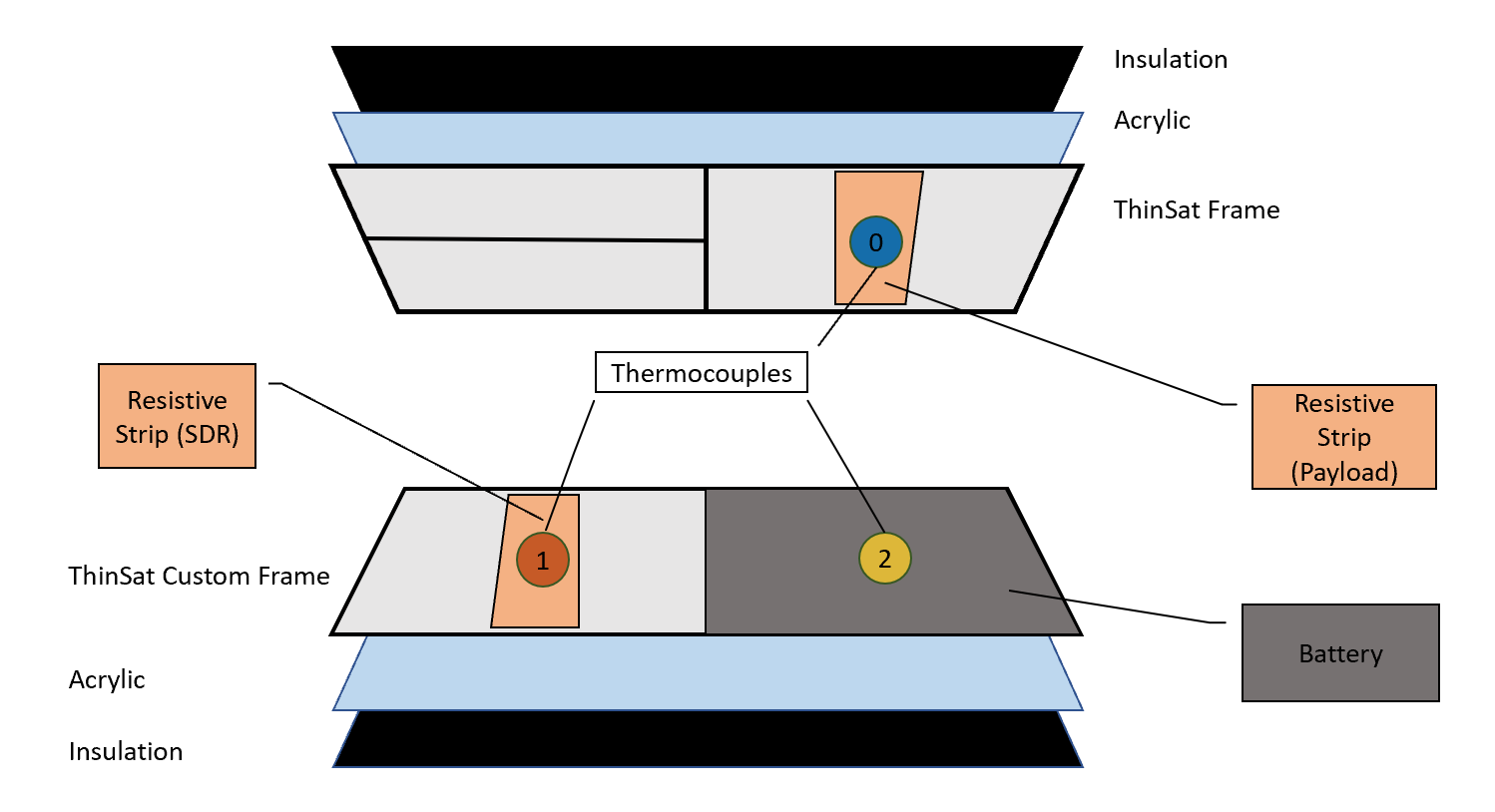 *Images of test set up in backup slides
Takeaways: 
Improvement of baseline physical model
Addition of components leads to risk of overheating
25
[Speaker Notes: Lara
Proper insulation and fully stocked ThinSat reduces risk of cold temperatures
Cold Test #3 is emphasized in Power backup slides (more of a battery cold test than a full thermal system test)

Heat needs to be transferred away from SDR]
Thermal Integration Test
Thermal day in the life test
Battery state of charge test
Component thermal monitoring
Integration Testing



Fully Integrated Thermal Test
Models Verified
Preliminary Thermal Model 
Physical Models
Component Datasheets
Test Supplies
Thermocouples (minimum 3)
All ThinSat Hardware
DAQ and LabView Software

Location
LASP Freezer or BioServe Freezer
Goals:
 Validate physical thermal models
 Verify Requirements 3 and 3.1
 Ensure all components operate under thermal environment
Results:
Thermocouple temperature readings for each component
Data should be similar to physical model (Cold Tests)
26
[Speaker Notes: Lara
Testing Overview]
Thermal Model vs. Results
Physical Model Assumptions/Errors
Impact on Results
Actual components may have smaller areas of heat concentration.
Resistive strips dissipate heat throughout entire length.
Error would not change for integration test, but would show up in balloon flight.
Convection inside cooler may not replicate actual conditions.
All components assumed to draw maximum power.
Components may draw less power, lowering amount of heat dissipated.
27
[Speaker Notes: Lara]
Integration Testing
28
[Speaker Notes: Lara]
Testing Overview - Full System
Full System Long Range Integration Testing

CU East Campus to US 36 Overlook
Primary Objective
Simulate and characterize actual flight performance with full integration of subsystems
Fully Assembled and Independent ThinSat Module
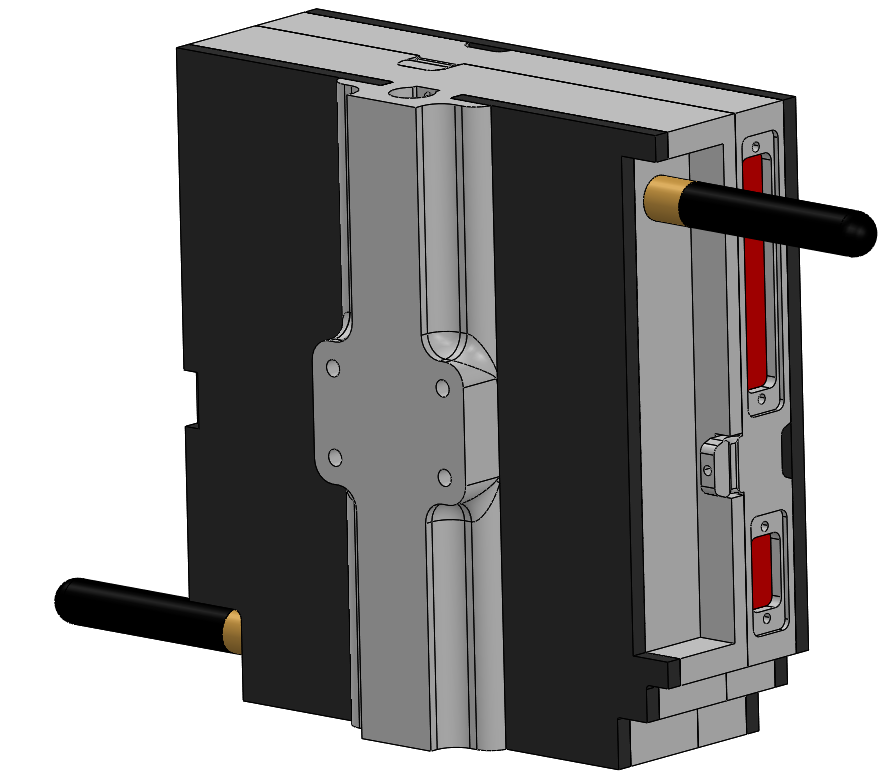 7 km
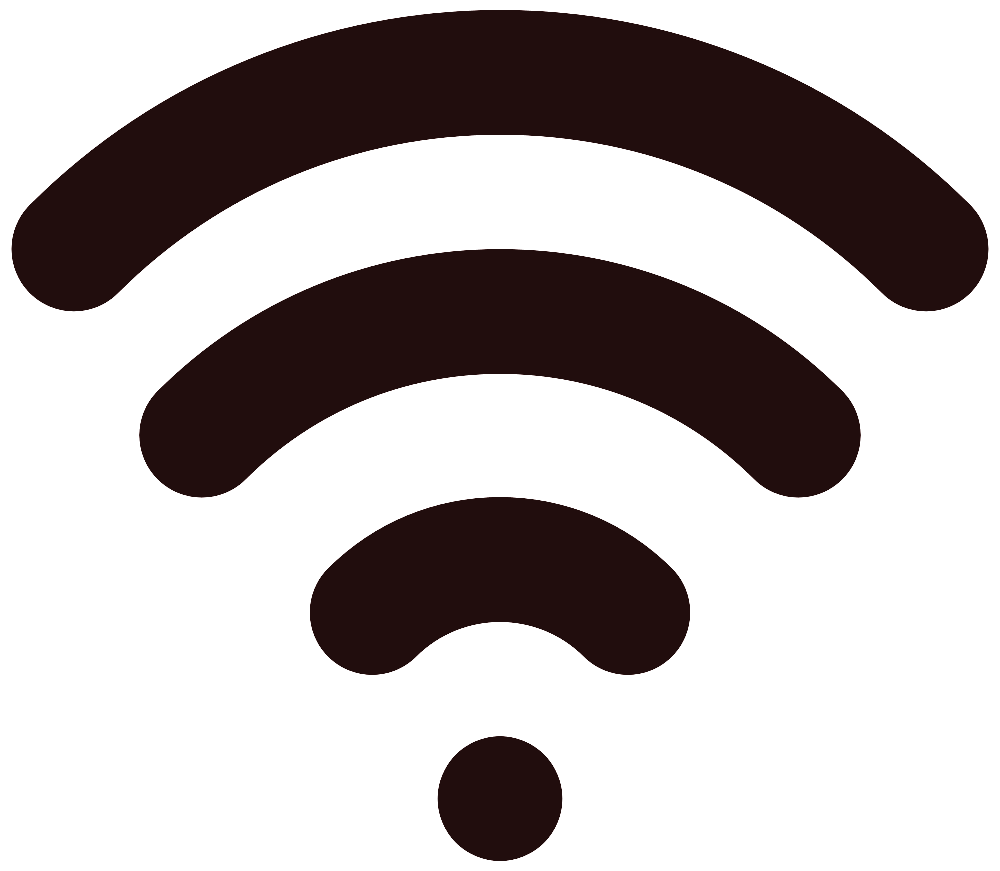 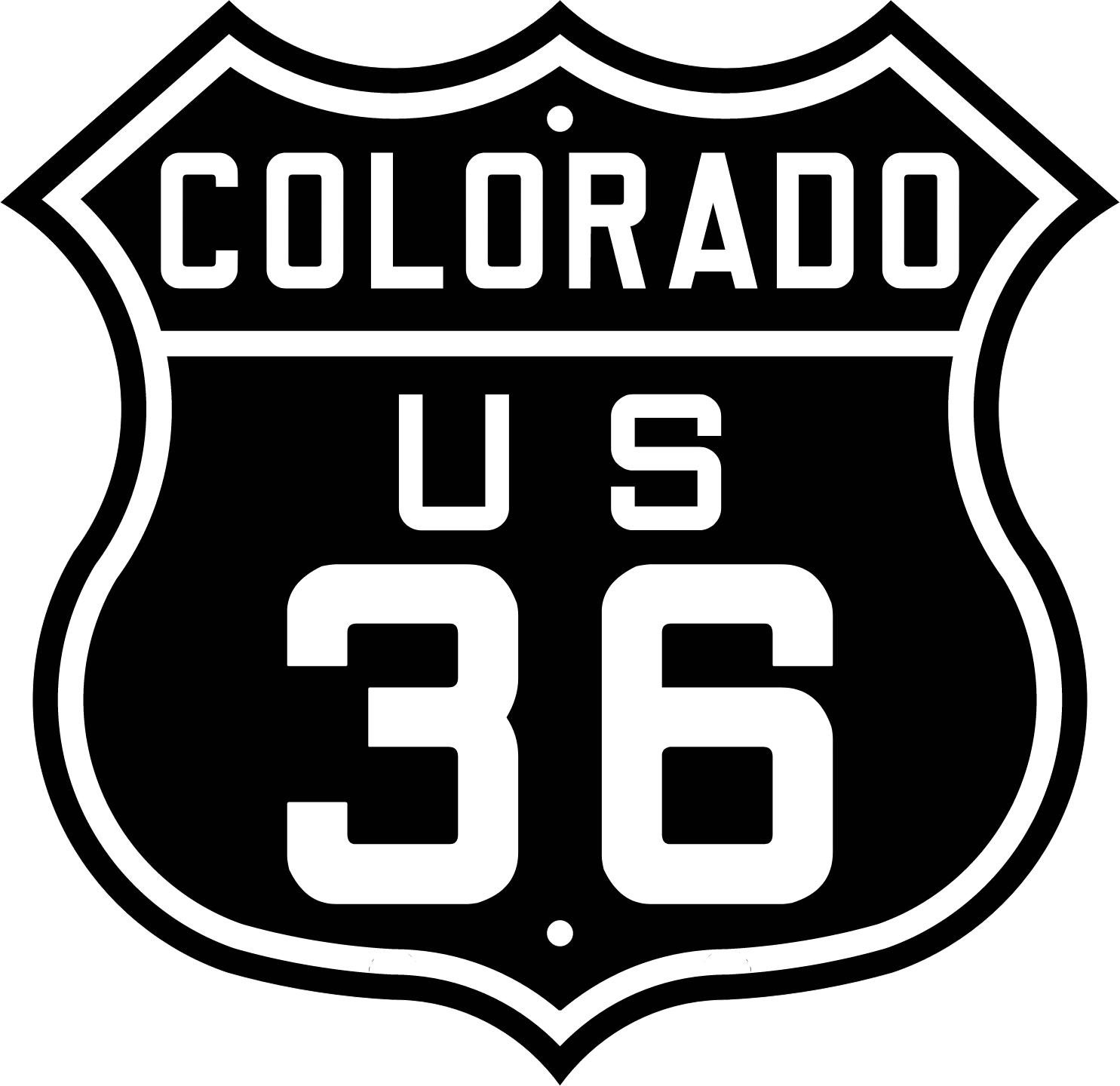 Fully Assembled Ground Station
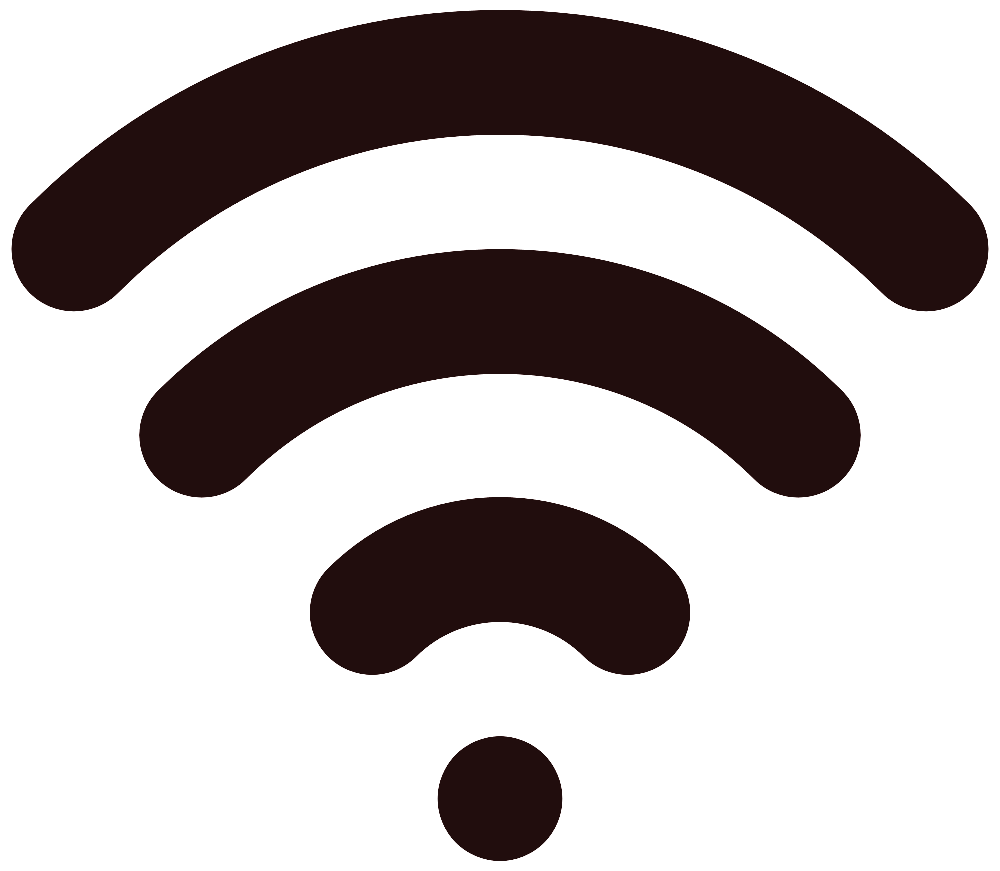 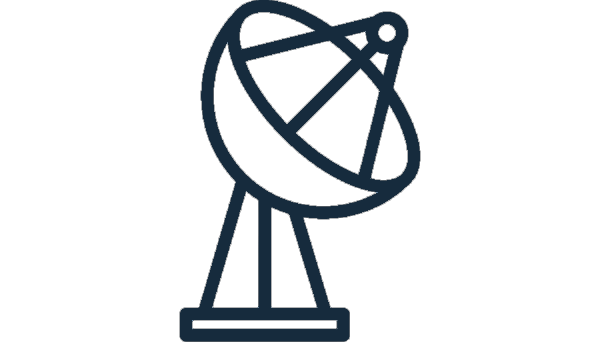 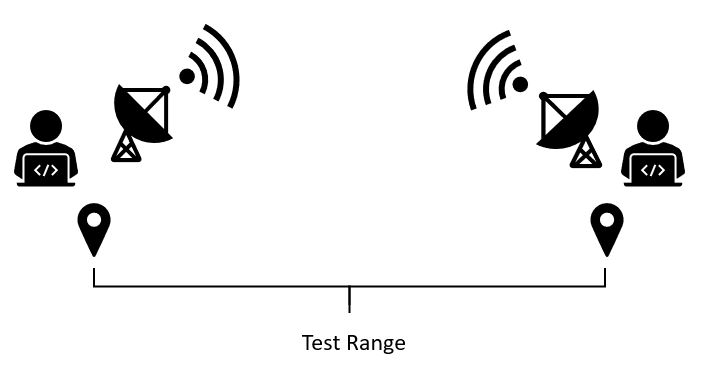 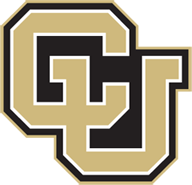 29
[Speaker Notes: Lauren]
Testing Results - Full System
Expected Results:
Long Range Test 
(7 Kilometers )
Bit Error Rate (Uplink: 256 bps Downlink: 144 kbps)

Data Rate (Uplink: 10^(-6) per bit Downlink: 10^(-5) per bit )

Batteries can support ~5 hours of operation

Commands sent from ground and executed on onboard

Telemetry collected and transmitted to ground station
Test Supplies
COMM System
Hardware
Software
Power System
Thermal System
Ground Software
Flight Software

Location
US 36 Overlook
LASP roof
Goals:
 Validate full system integration
 Verify all requirements are met
30
[Speaker Notes: Lauren]
Systems Review
31
[Speaker Notes: Lauren]
Project Formulation
Scope development
Requirements derivation
5 major functional requirements
37 additional design sub-requirements
Technical and logistical trade studies
Custom PCB vs. Off-the-shelf
Communications Frequency
Balloon flight: Indiana vs. Gateway
September
April
Project Formulation
Integration and Test
Design Iteration
October
March
32
[Speaker Notes: Katie]
Design Iteration
Develop and continuously update CAD model
Help ensure candidate designs fulfil physics size requirements and limitations
Develop software architecture and flowchart
Guide software design and interface to meet project requirements
Component testing where possible
Verify  and validate models as soon as possible
Modify design as needed to meet requirements
September
April
Project Formulation
Integration and Test
Design Iteration
October
March
33
[Speaker Notes: Katie]
Integration and Test
System testing to ensure proper assembly
Make sure combined components still meet requirements
Characterization of the design
Creating a “datasheet” for the customer
Not just checking the V+V box, but quantifying how well requirements were met
Quantifying effectiveness of the models
September
April
Project Formulation
Integration and Test
Design Iteration
October
March
34
[Speaker Notes: Katie]
Risk Evolution
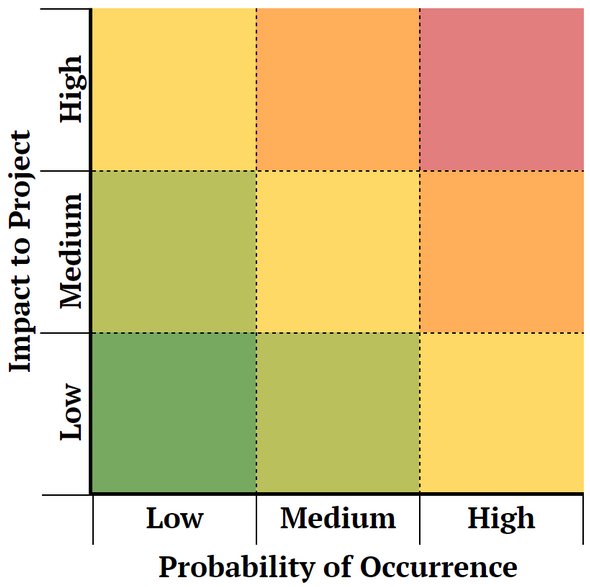 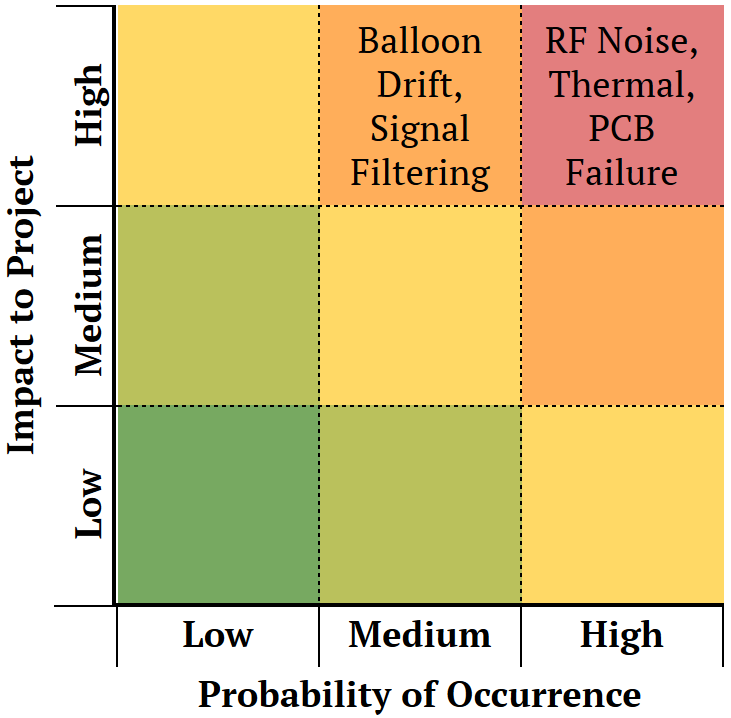 Thermal
Shipping
Shipping
PCB Delays

Structure
Current Risks
CDR Risks
Risks identified at CDR were similar, but not exact
Thermal: ❄️ → 🔥
PCB: Shifted from failure to delays (mostly caused by COVID-19 in China)
Structure: New risk! Failure on landing would not impact ability to fulfill comm requirements, but does jeopardize survivability requirements
35
[Speaker Notes: Katie]
Lessons Learned
Clear requirements!
Allow requirements to guide design
Major example: KubOS vs. Lightweight FSW
KubOS was not specified as a requirement. Either should have been or switch to Lightweight should have been made sooner
Make sure to limit project scope
Some scope creep from customer (handled fairly well)
Hidden source of creep from within team
Examples include added complexity of Comm PCB, requirements for testing some systems to desired levels (structures, communications system)
36
[Speaker Notes: Katie]
Management
37
[Speaker Notes: Katie]
Fundamentals of Team Leadership
Project management triangle
Treat time, cost, and quality like currency. Trade off between all 3 to meet requirements

Remove roadblocks
Team leads manage their subsystems, ensure nothing gets in their way

Fail early, fail often
The sooner you can make a mistake, the more time there is to learn from it and fix it
Time
Quality
Cost
Note: Cost only tradable because of recognizing utility of the additional Raytheon funding early.

Not often available in Senior Projects
38
[Speaker Notes: Cole]
Management Analysis
Major Success:
Parallel development
Fast design pivots
Technical and leadership roles for all
Major Shortcomings:
Team member isolation
Backend/prep obscured
Summary:
Aggressively on schedule, often to the detriment of team morale
Smooth sailing on the surface, but at the cost of behind-the-scenes work going largely unnoticed
39
[Speaker Notes: Cole]
Budget Comparison
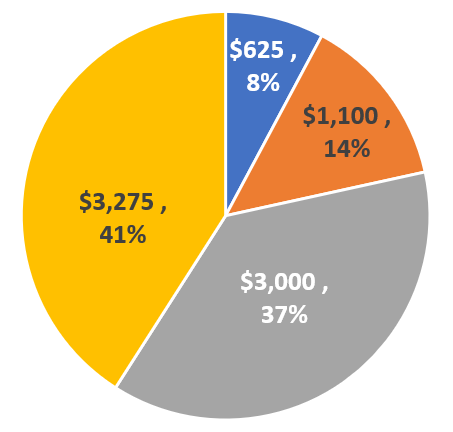 CDR Financials:
Total Cost: $4,725
Final Financials:
Total Cost: $5,961
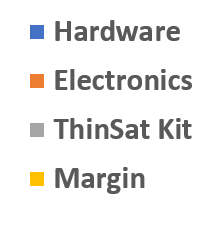 + $1,236 costs
Major Differences:
Thinsat Kit: $3,000 → $1,000
          No more balloon launch
Payload Board: $860 → $1,611
          Custom assembly charges
Communications: $530 → $2,273
          Communications PCB, more spare parts
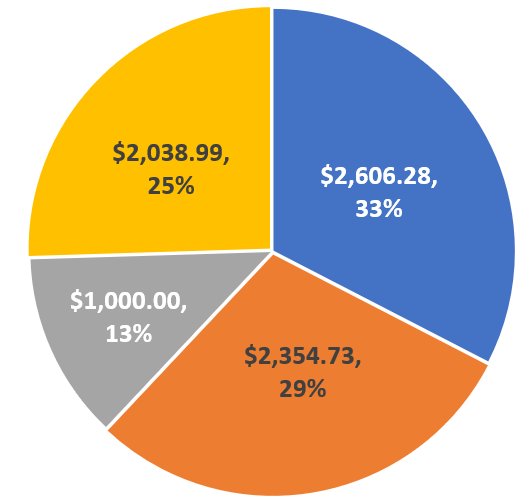 40
[Speaker Notes: Cole]
Equivalent Project Cost
Total Hours:
4149 hrs

Material Costs:
$5961
Equivalent Labor:
$129,656

Overhead (200%):
$259,313
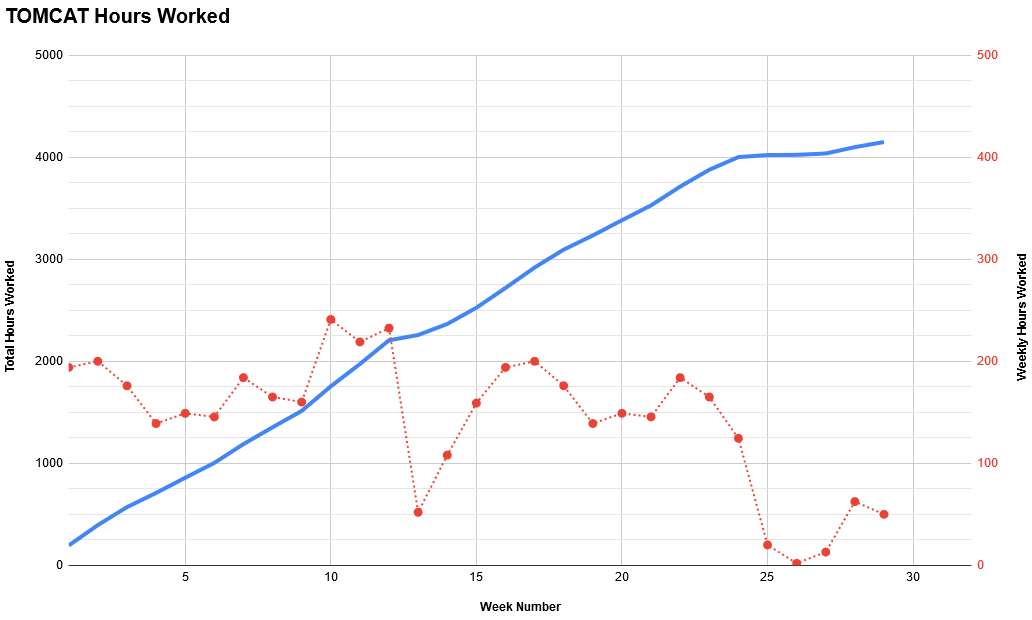 4149 hrs
COVID
$394,930
Winter Break
41
[Speaker Notes: Cole]
Questions?
[Speaker Notes: Cole]
Backup Slides
43
Main Table of Contents
CONOPS
Levels of Success
Post-TRR Changes
Top Level Design
FBD and Data Flow
Comm Testing Overview
Transmit Power Testing
Range Testing
Comms Modeling vs. Testing
Thermal Testing Overview
1D Analytical Model
Physical Baseline Model
Cold Test #2
Cold Integration Test
Thermal Modeling vs. Testing
Full System Testing
Systems V
Risk Evolution
Management Review
Budget
44
Backup Table of Contents
Comm Hardware
Comm Software
Flight Software
Ground Software
Payload Board
Power
Science
Structures
Thermal
Finance
45
Comm Hardware
46
Testing Results - COMM Wired
Models Verified
Link Budget Model
Attenuation Testing 


Loss Testing
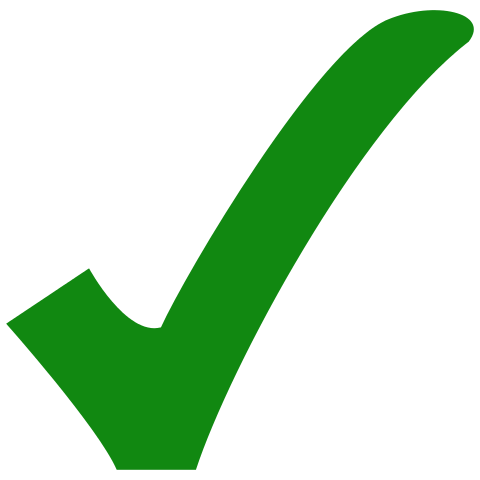 Low Pass Filter
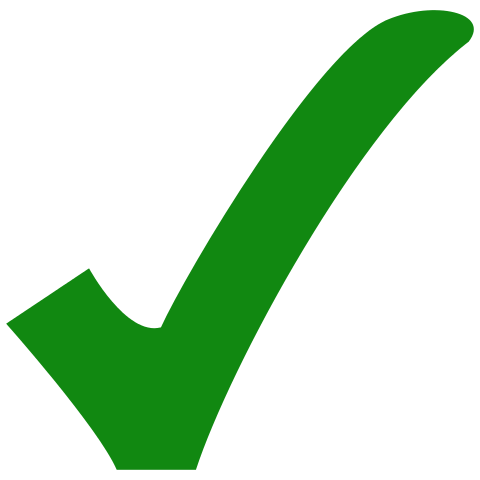 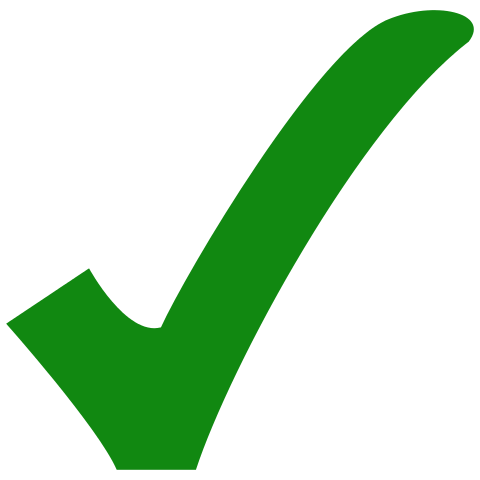 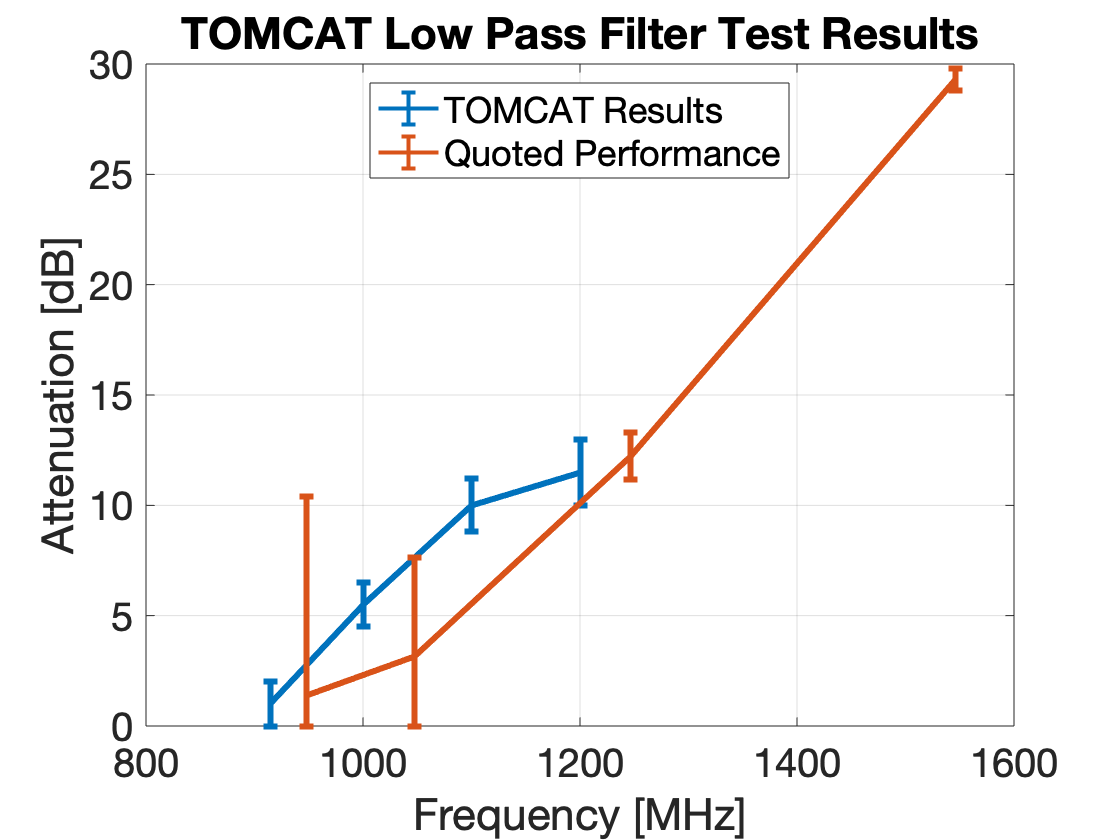 Expected Insertion Loss 
1.38 dB

Actual Insertion Loss 
1 dB
 
Margin is acceptable!
Since we are below the expected insertion loss
Test Supplies
Two SDRs
Transmitter
Spectrum Analyzer
Low Pass Filter
Attenuators
40 dB

Location
Electronics Lab
47
Testing Results - COMMS Wired
0
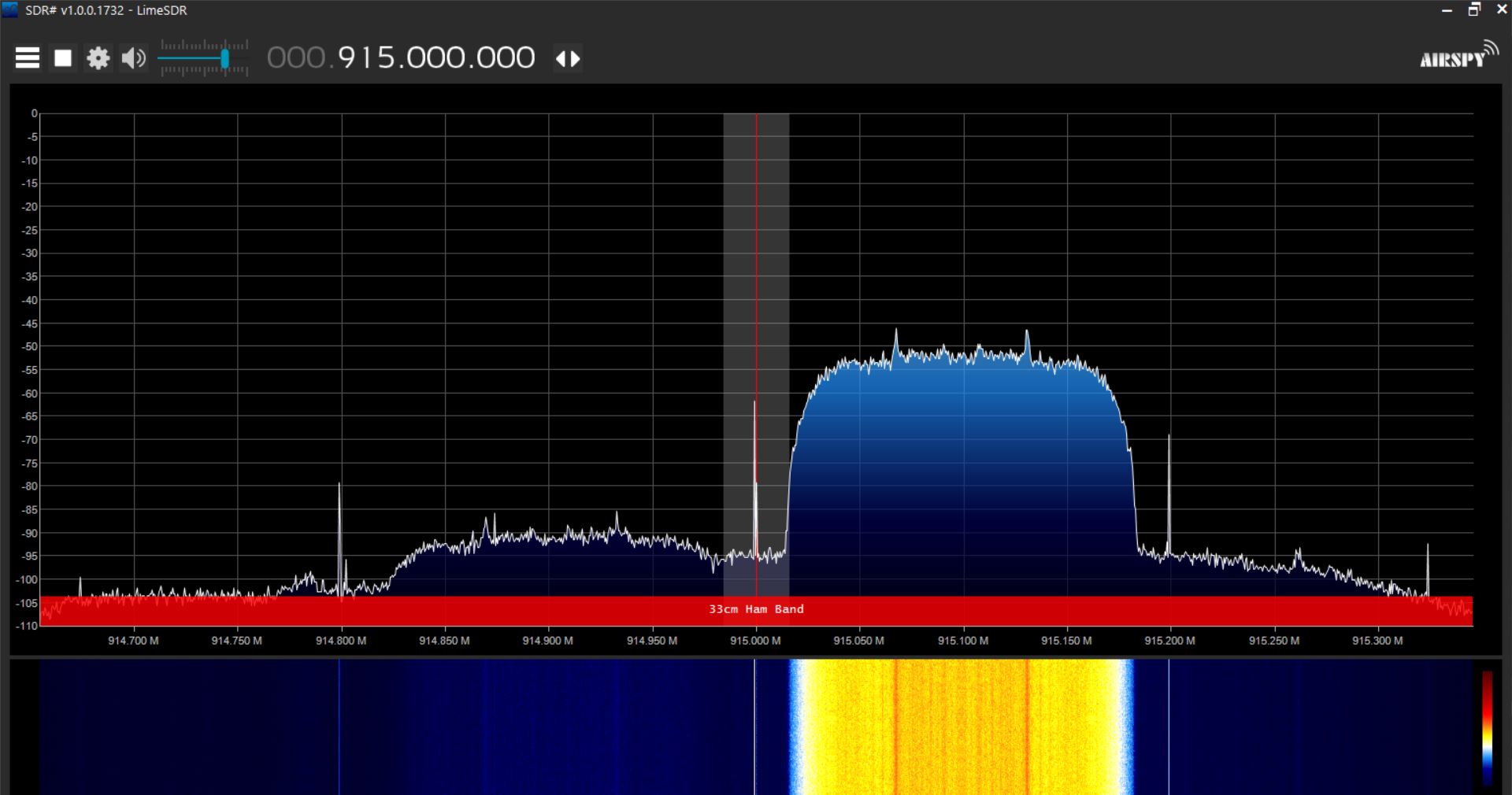 50
Low Noise Amplifier
Gain Testing
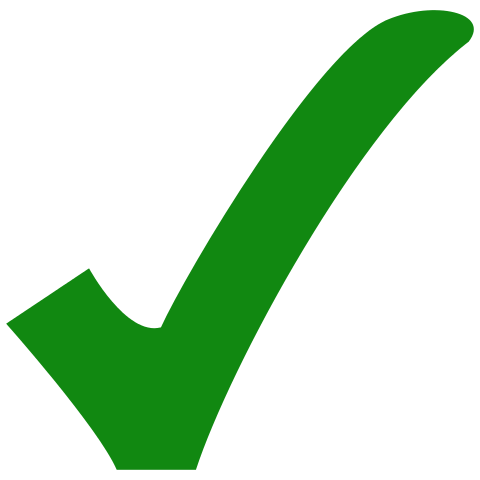 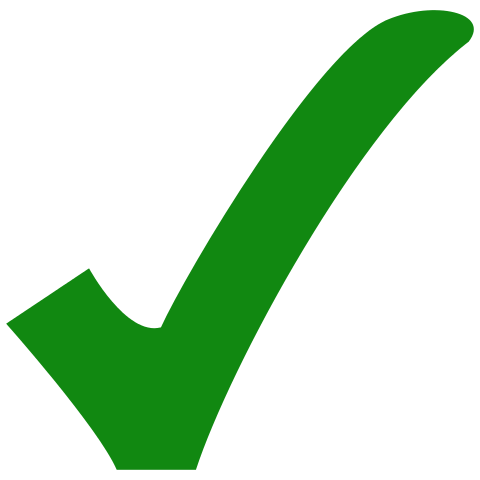 40
Expected Gain
38.5 dB    

Actual Gain
31.5 +/- 0.5 dB

Margin is acceptable!
Power at SDR expected to be -93 dBm in the worst-case scenario
Test Supplies
Two SDRs
Transmitter
Spectrum Analyzer
Low Noise Amplifier
Attenuators
40 DB

Location
Electronics Lab
Output Gain [ dB]
30
20
Expected: 38.5 dB
10
Actual: 31.5 dB
914.7
914.8
914.9
915.0
915.1
915.2
915.3
Frequency [ MHz]
Changes to Model
Link Budget updated by replacing expected values with actual values (worst case scenario)
48
[Speaker Notes: Lauren]
Testing Results - COMMS Wired
0
Models Verified
Link Budget Model
Power Amplifier
Gain Testing
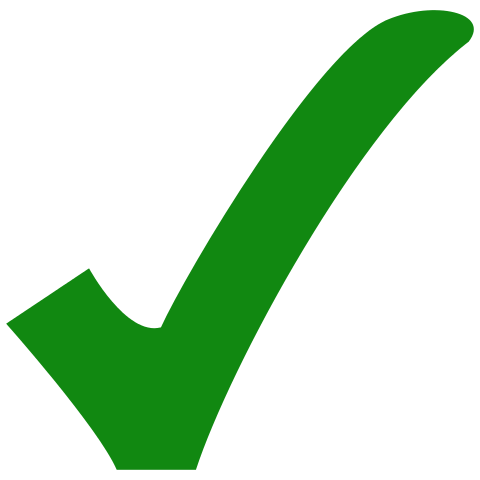 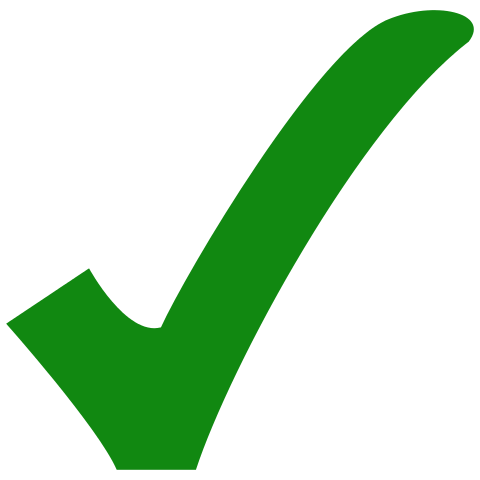 20
Test Supplies
Two SDRs
Transmitter
Spectrum Analyzer
Power Amplifier
Attenuators
40 DB

Location
Electronics Lab
Output Gain [ dB]
Expected Gain
	20 dB

Actual Gain
18 +/- 0.5 dB 

Margin is acceptable!
Power at SDR expected to be -93 dBm in the worst-case scenario
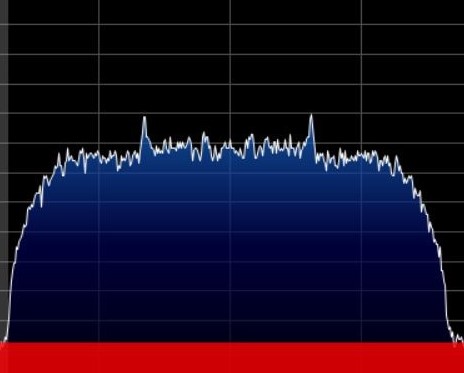 10
Expected: 20 dB
Actual: 18 dB
914.7
914.8
914.9
915.0
915.1
915.2
915.3
Frequency [ MHz]
Changes to Model
Link Budget updated by replacing expected values with actual values (worst case scenario)
49
Testing Overview - COMMS Short Range
Short Range Testing

Bench Top Test (1 Meter)

Attenuated Test (1 Meter)

Field Test (30 Meters)
Primary Objective
Characterize changes in noise over various ranges that may not have been present in the wired tests.
 Determine impact on system functionality.
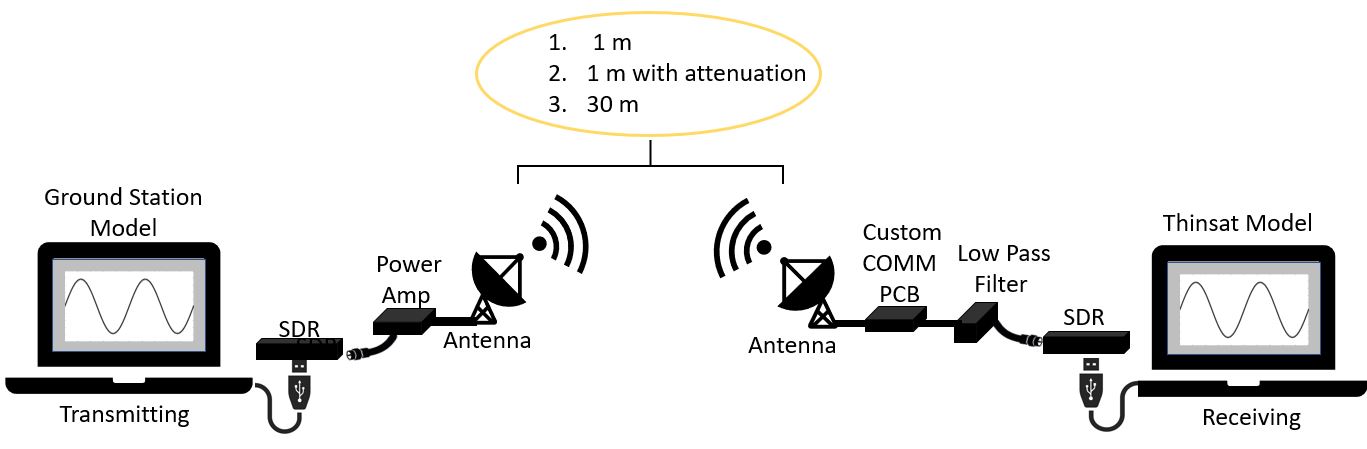 Functional Requirement 2:
The payload shall communicate with the ground system during the balloon flight
50
[Speaker Notes: Lauren]
Testing Results - COMMS Short Range
Expected Results:
Models Verified
Link Budget Model
Lab Bench 
(1 meter)
Data Rate (Uplink): 256 bps
Data Rate (Downlink): 144 kbps
Bit Error Rate (Uplink): 10^(-6) per bit
Bit Error Rate (Downlink: 10^(-5) per bit
Test Supplies
Two SDRs
RF Chain
Attenuators
140 dB
Two Antennae

Locations
Electronics Lab
BioTech Field
Attenuated Test  
(1 meter)
Field Test
(30 meters)
Goals:
 Validate RF design is capable of communicating wirelessly
 Introduce system to real world interference
Model Assumptions:
 Referenced text provided for ASEN 3300 for noise values
 Noise over distance can be assumed to follow free space loss equation
51
[Speaker Notes: Lauren]
Comm Software
52
Communications Software Testing
Models Verified
Signal Processing Model

Target Data Rate: 144 kbps
Result: 218 kbps
Simulation Testing
Wired Testing
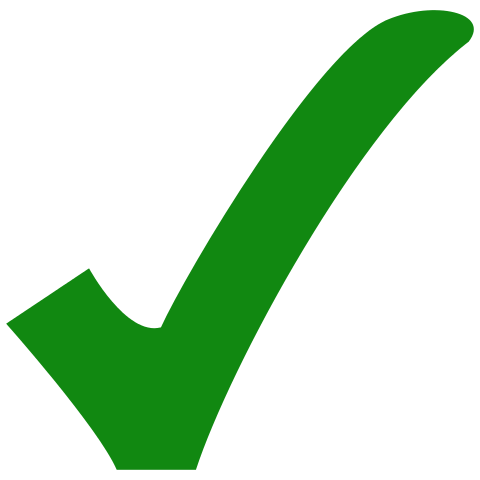 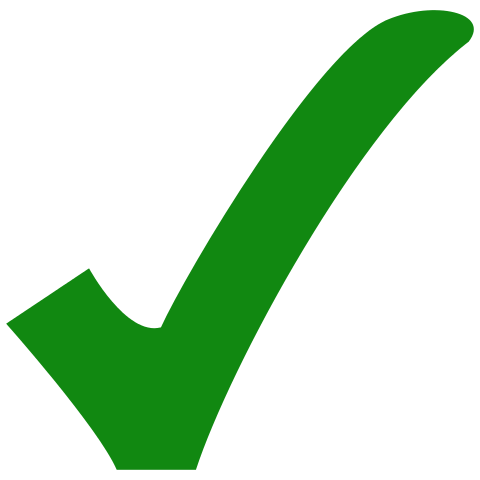 Test Supplies
Two SDRs
Attenuators
40 dB
Functional Requirement 2:
The payload shall communicate with the ground system during the balloon flight
53
Flight SW
54
Communications Testing
Link Budget Model
IMU Test
Communications Test
Integration Testing
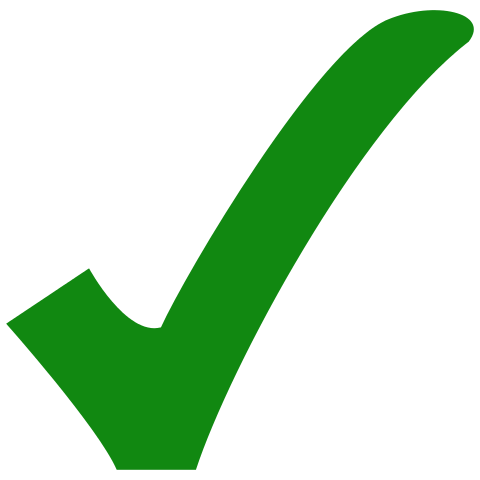 Verify
IMU Data Retrieval/Storage
Verify
Commandability and Health Status
Verify
Full System Integration
Model Components
Parsing IMU data
Storing IMU data on KubOS Database
Model Components
Health Beacon
CCSDS Packets
UDP Command/Response
Database Access
Model Components
GNU Radio Software, IMU Hardware, and KubOS Software integration
Function Requirement 4: The OnBoard Computer, SDR, and FSW shall perform all necessary software tasks for the balloon flight.
55
[Speaker Notes: Manuel]
FSW Communications Testing
System Integration

Integration between IMU and GNU Radio with actual data and CCSDS formatting

Commandability of KubOS database

Assessment of ThinSat’s health
Software Module Testing

Sample UDP packet across Beaglebone 

Receiving command from GNU Radio

Retrieving sample data from database and send it to GNU Radio via UDP

Health Beacon
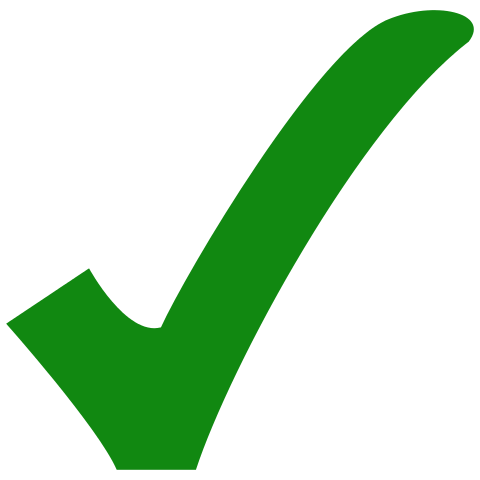 Functional Requirement 4:
The OnBoard Computer, SDR, and FSW shall perform all necessary software tasks for the balloon flight.
56
[Speaker Notes: Manuel]
FSW Communications Testing
Establish a connection between GNU/KubOS 
Send an example UDP Packet across 
CCSDS format packet header
Models Verified
FSW Command and Collection
Sample UDP 
packet across Beaglebone
Create command to collect data 
Properly processed command from GNU
Receiving command from GNU Radio
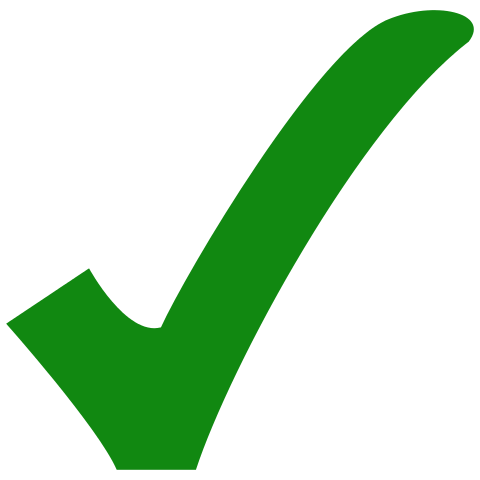 Retrieving sample data from DB and send it to GNU Radio via UDP
Store telemetry in DB 
Call data from DB 
Send stored telemetry to GNU Radio upon command
Health Beacon
Generate Health data
Downlink health regularly
Testing Status
Testing Status
Testing Status
Testing Status
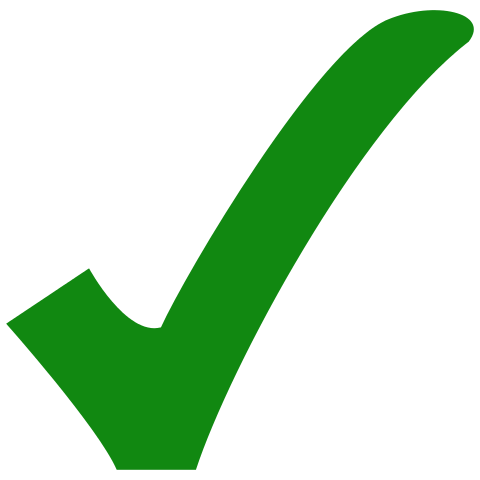 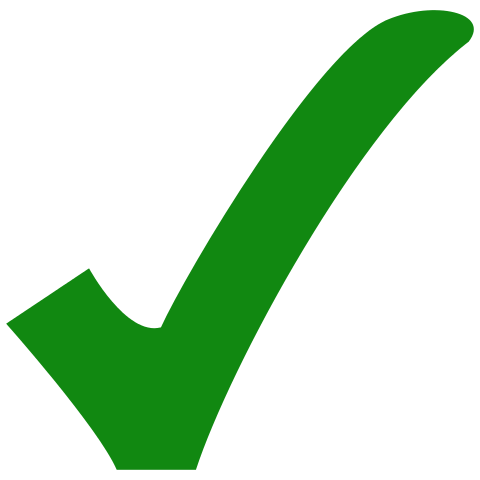 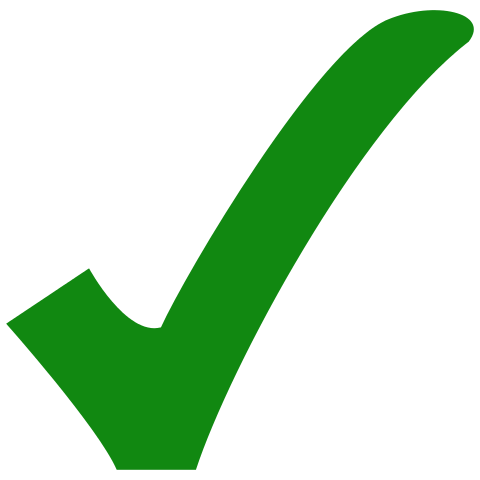 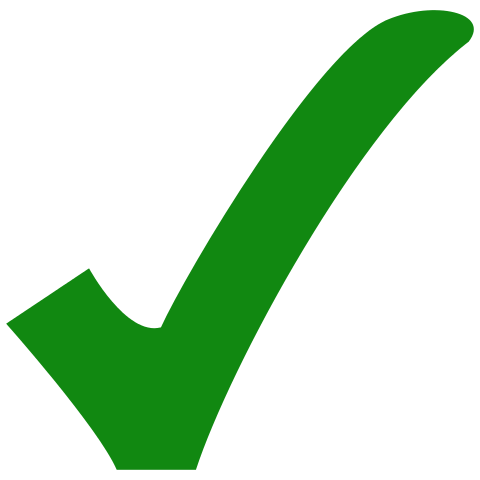 Test Supplies
Laptop
Beaglebone
SDR
Supplies:
MiniUSB
FTDI cable
Jumper wires
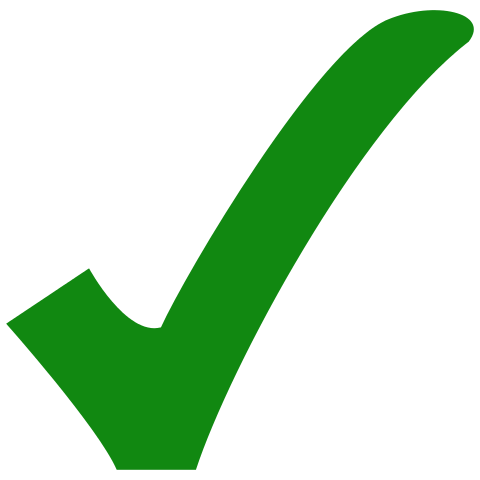 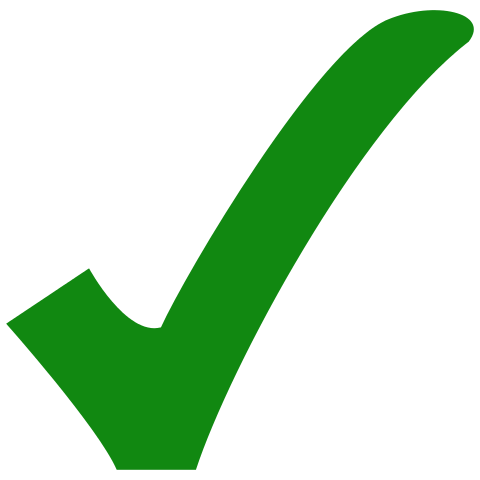 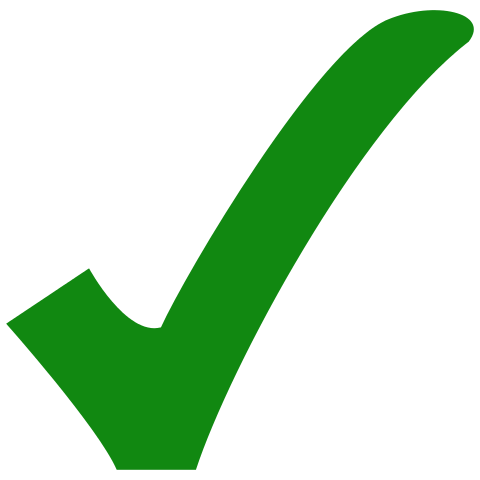 57
[Speaker Notes: Manuel]
FSW IMU Testing
Software Module Testing

Parse IMU Data from XBus  

Output IMU data to Socket in C/C++

Python IMU API listens to Socket

IMU data stored in database
Software Integration

IMU data fully accessible to KubOS and stored in database
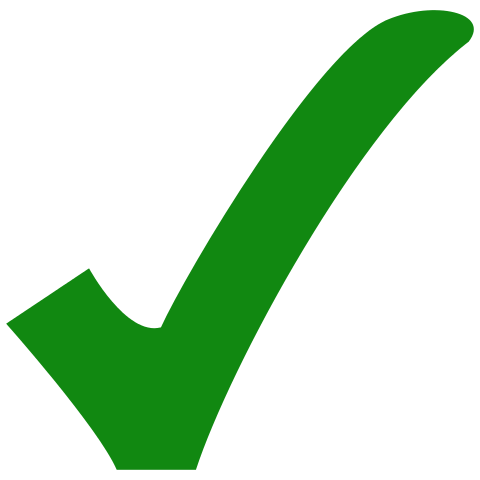 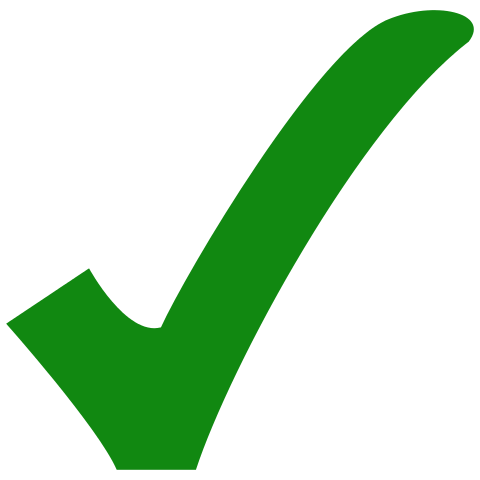 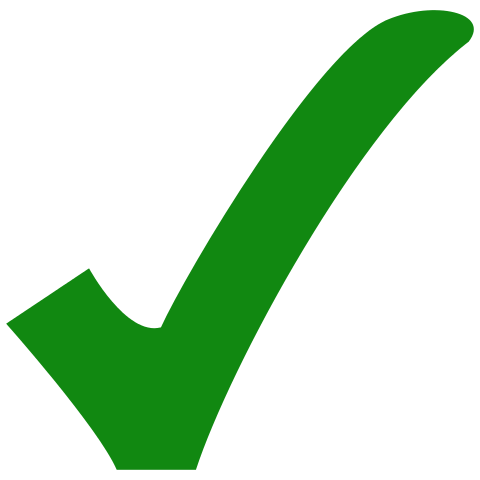 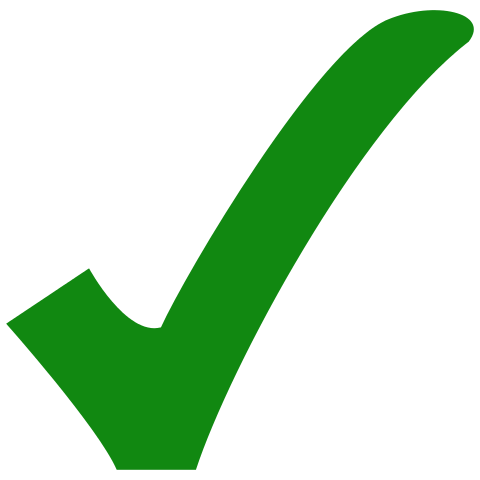 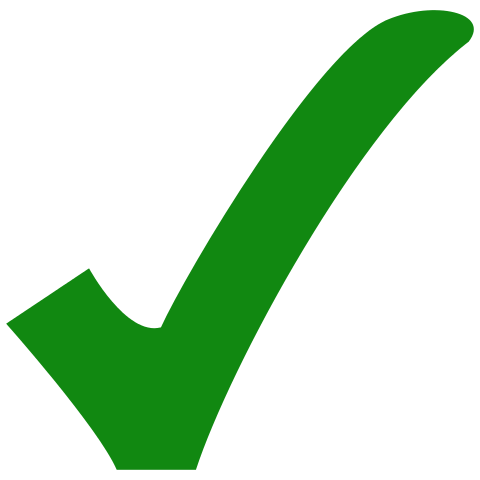 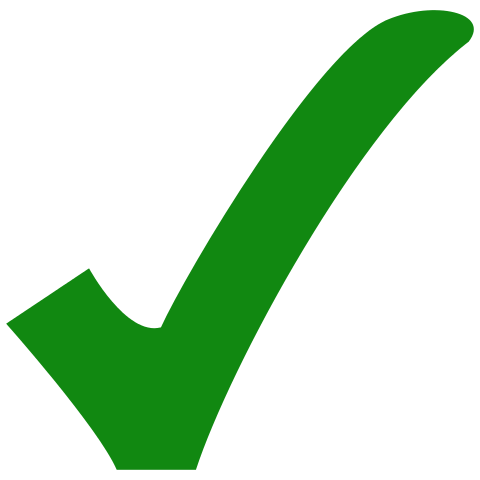 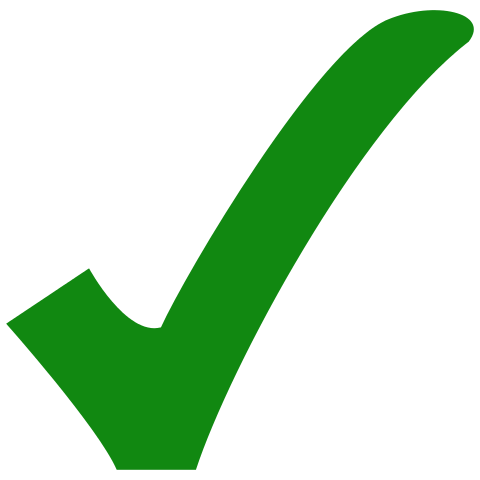 Functional Requirement 4:
The OnBoard Computer, SDR, and FSW shall perform all necessary software tasks for the balloon flight.
58
[Speaker Notes: Manuel]
FSW IMU Testing
Models Verified
IMU Data Processing
Find I2C address and bus number of IMU 
Build Xsens gcc project on Beaglebone
Accessing IMU data using API 
Storing/Retrieving to/from DB
Output IMU data to Socket in C/C++
Parse IMU Data from XBus
Python IMU API listens to Socket
Storing data in DB
Read from Socket in Python
Data in KubOS format
Create Socket in C/C++
Testing Status
Testing Status
Testing Status
Testing Status
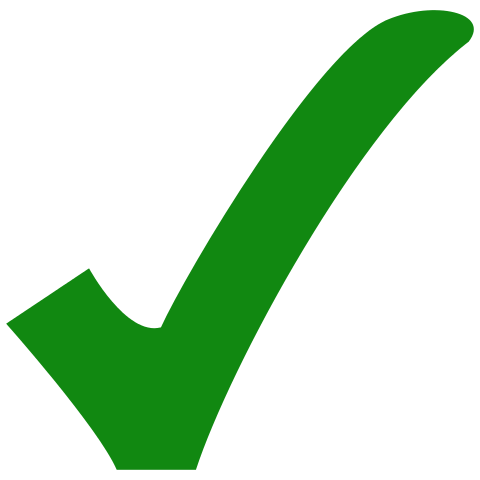 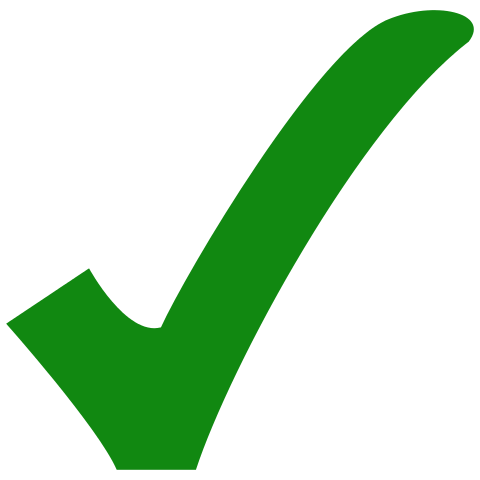 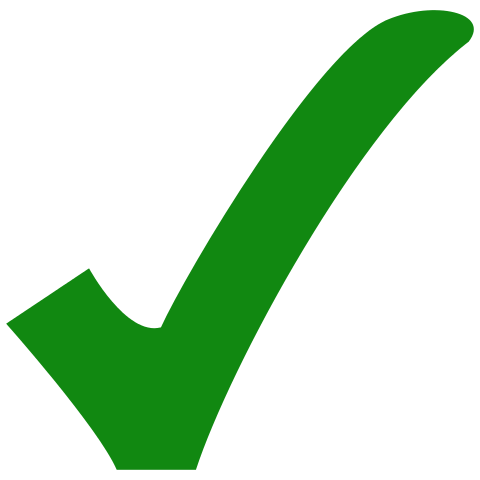 Test Supplies
Laptop
Beaglebone
IMU
Supplies:
MiniUSB
FTDI cable
Jumper wires
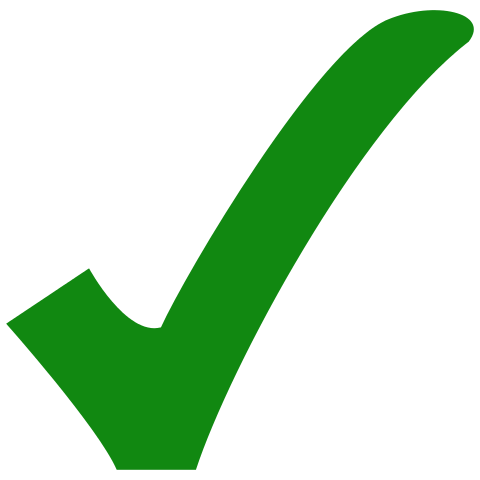 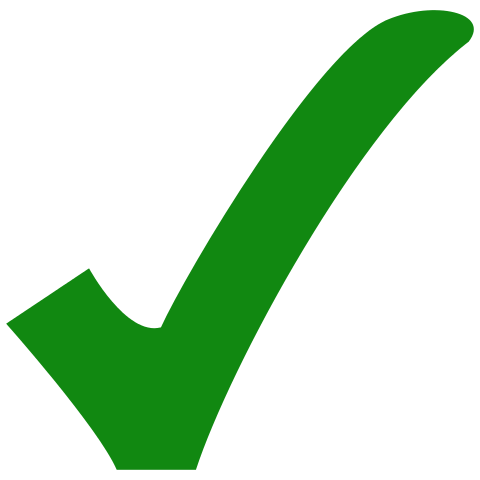 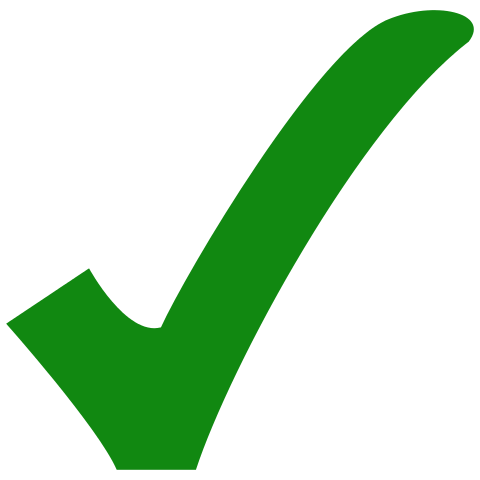 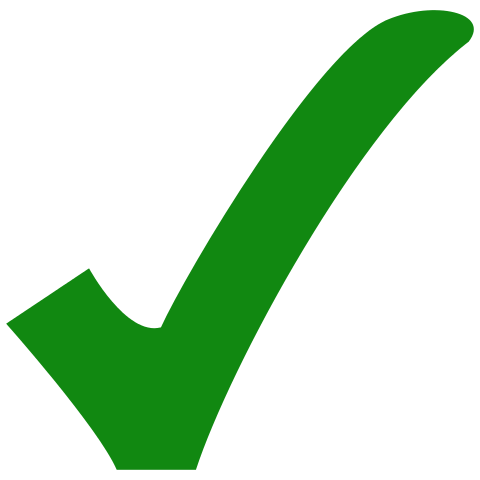 59
[Speaker Notes: Manuel]
Sample UDP Packet across Beaglebone
Objective 
Establish a connection between GNU/KubOS, and send an example UDP Packet across
Key Requirements 
FR 4 The OnBoard Computer, SDR, and FSW shall perform all necessary software tasks for the balloon flight
How it Reduces Risk
Demonstrates ability to perform crucial tasks required of our FSW system, and proves how KubOS is a useful middleman to process commands/telemetry requests
Status: Completed
Result: Full Success - A UDP socket was opened from KubOS, a ping of 6 bytes of data were written over the opened socket, then the socket was opened back up and the data was read from the socket
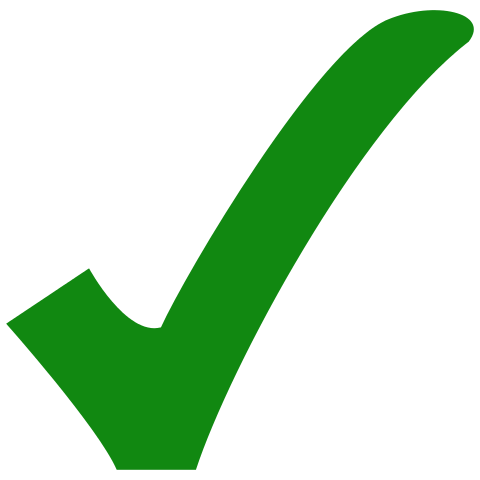 60
Receiving command from GNU Radio
Objective 
Send a ping command (created in the Ground Software) from GNURadio to be received, processed, and forwarded by the Comms Service in KubOS
Key Requirements 
FR 4 The OnBoard Computer, SDR, and FSW shall perform all necessary software tasks for the balloon flight
How it Reduces Risk
Demonstrates the Flight Software’s ability  to receive a command over a UDP socket from GNURadio, then forward that command to another  KubOS service
Status:  Incomplete
Test Supplies
Laptop
Beaglebone
SDR
Supplies:
MiniUSB
FTDI cable
Jumper wires
Location
Electronics Lab
Result: For a Full Success: Read the ping command from the UDP socket, then ping the requested service and receive a pong response to ensure the command was received
61
Retrieving sample data from DB and send it to GNU Radio via UDP
Objective 
Retrieving sample data from the Telemetry Database with a query, then sending that data over an opened UDP socket to GNURadio
Key Requirements 
FR 4 The OnBoard Computer, SDR, and FSW shall perform all necessary software tasks for the balloon flight
How it Reduces Risk
Demonstrates the Flight Software’s ability to communicate smoothly between its services as well as an external software. 
Confirms that the system will be able to downlink stored IMU telemetry data during the balloon flight
Status: Incomplete
Test Supplies
Laptop
Beaglebone
SDR
Supplies:
MiniUSB
FTDI cable
Jumper wires
Location
Electronics Lab
Result: For a Full Success: Query the telemetry database manually, receive a JSON response, then sent the response through the UDP socket to GNURadio and get a confirmation
62
Health Beacon
Objective 
Measure/Assess overall health of software components of KubOS in a periodic fashion.
Key Requirements 
FR 4 The OnBoard Computer, SDR, and FSW shall perform all necessary software tasks for the balloon flight
How it Reduces Risk
Reduces uncertainty and impact of bit errors in commands received from the ground, allowing the ground team to understand if it’s a problem with Flight Software or Signal Processing/Communications System.
Status: Incomplete
Test Supplies
Laptop
Beaglebone
SDR
Supplies:
MiniUSB
FTDI cable
Jumper wires
Location
Electronics Lab
Result: For a Full Success: Query the Monitor and Applications services to gain health data such as memory/RAM, Applications status, etc. then send these continually and successfully to GNURadio
63
CCSDS Packet Formatting
Objective 
Format packet header in required CCSDS protocol
Key Requirements 
FR 4 The OnBoard Computer, SDR, and FSW shall perform all necessary software tasks for the balloon flight
How it Reduces Risk
Demonstrates ability to correctly format our ground station commands and requested telemetry in space industry protocol
Status: Completed
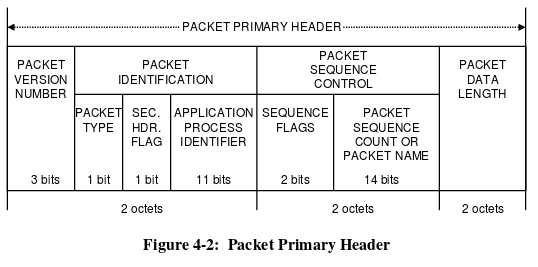 Test Supplies
Laptop

Location
Lucas and Katie’s Desk
Result: Full Success  - Completed CCSDS formatting of a dummy data packet with hexadecimal information
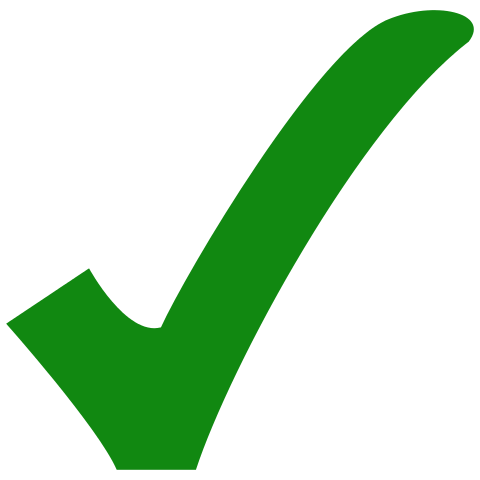 64
Parse IMU Data from XBus
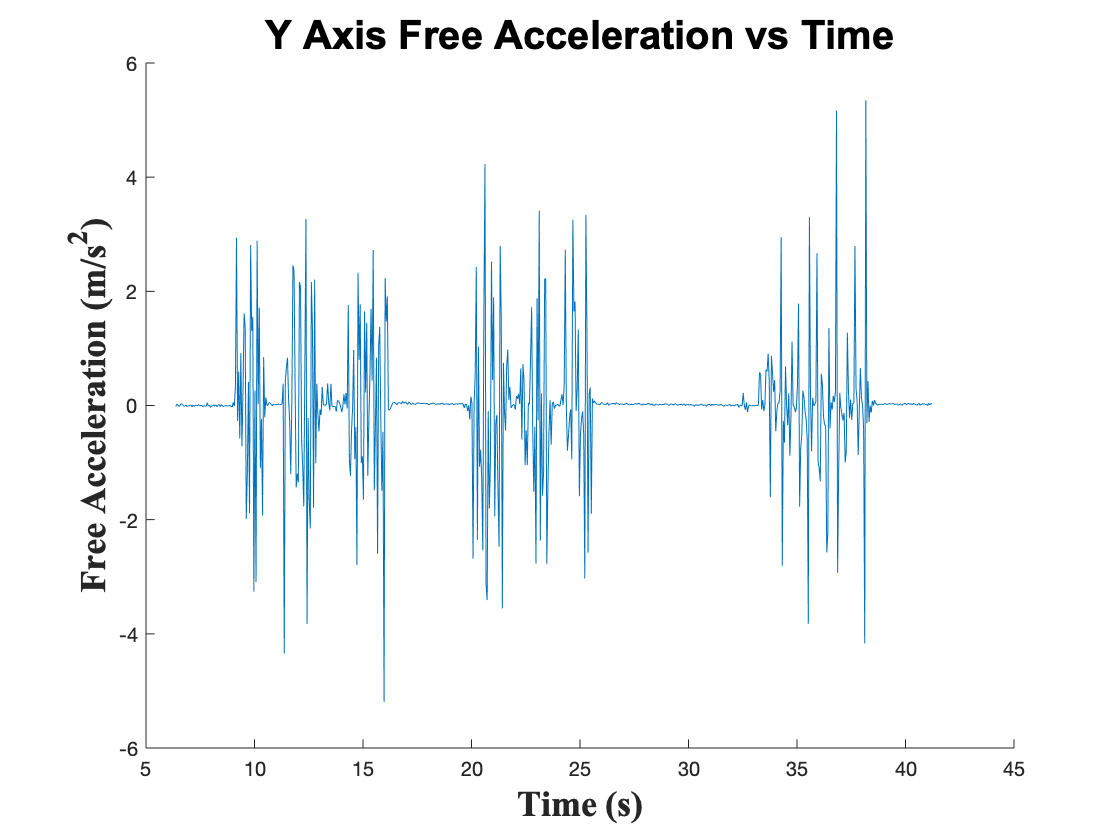 Objective 
Collect Euler Angles from XSens IMU at specified rate and make sure data is supported by KubOS.
Key Requirements 
FR 4 The OnBoard Computer, SDR, and FSW shall perform all necessary software tasks for the balloon flight.
How it Reduces Risk
Demonstrates ability to correctly collect our telemetry data to be sent to our GNU Radio at later stage upon command
Status: Completed
Test Supplies
Laptop
Beaglebone
IMU
Supplies:
MiniUSB
FTDI cable
Location
Manuel’s Desk
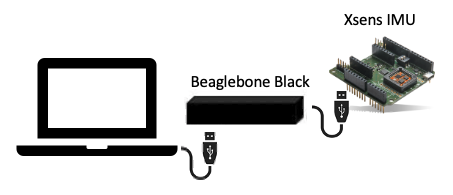 Result: Full Success  - Collected 40 seconds of continuous measurements of euler angles ( 1 measurement per gcc project execution )
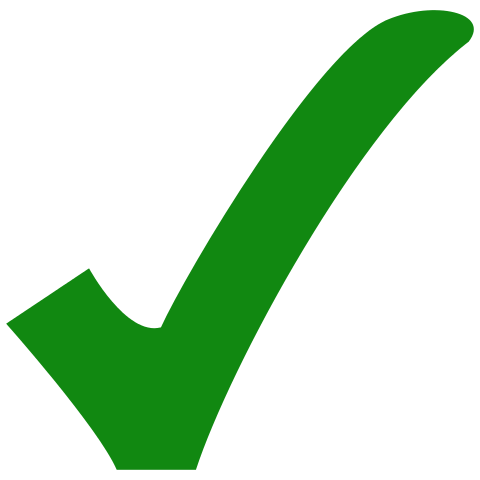 65
[Speaker Notes: Manuel]
Storing/Retrieving IMU data in KubOS DB
Objective 
Storing real IMU data into KubOS Telemetry Database Service at a specific data rate ( 1 measurement per ~0.045 seconds )
Key Requirements 
FR 4 The OnBoard Computer, SDR, and FSW shall perform all necessary software tasks for the balloon flight
How it Reduces Risk
Demonstrates ability to store all telemetry generated during flight in order to confirm scientific model, and measure the error rate of our comms system 
Status: Completed
Test Supplies
Laptop
Beaglebone
IMU
Supplies:
MiniUSB
FTDI cable
Location
Manuel’s Desk
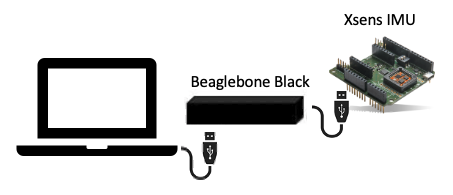 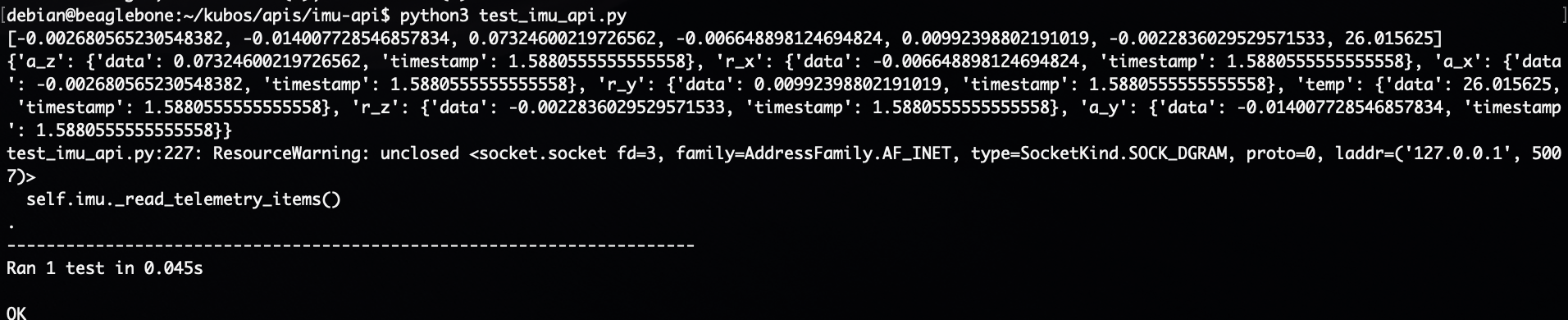 Result: Full Success  - Stored 40 seconds worth of real IMU data into KubOS database. Retrieved database data for verification/validation purposes.
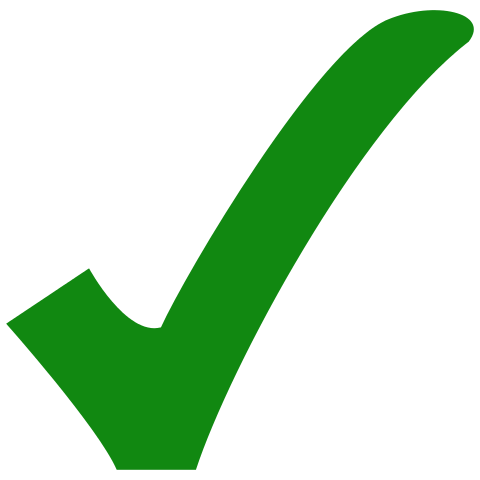 66
[Speaker Notes: Manuel]
Error Handler - Bit Errors/Flips
Test Supplies
Laptop
Beaglebone
Supplies:
MiniUSB
FTDI cable
Location
Electronics Lab
Objective 
Detect improperly formatted command and send a flag response to ground station, as the request to the database raises a system error. 
Key Requirements 
FR 4 The OnBoard Computer, SDR, and FSW shall perform all necessary software tasks for the balloon flight
How it Reduces Risk
Prevent runtime errors of waiting indefinitely for a database response and mitigating risk of full system collapse/freeze as a result of error. 
Status: Incomplete
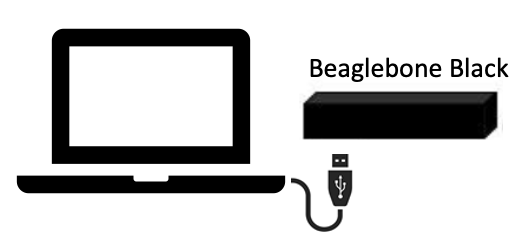 Result: For a Full Success: Handle without wider system interference improperly formatted commands through flag telemetry
67
Error Handler - Full System
Test Supplies
Laptop
Beaglebone
Supplies:
MiniUSB
FTDI cable
Location
Electronics Lab
Objective 
Detect full system error - no commanability of KubOS database and absence of Health beacon - and reboot system with appropriate timestamp.
Key Requirements 
FR 4 The OnBoard Computer, SDR, and FSW shall perform all necessary software tasks for the balloon flight
How it Reduces Risk
Mitigate full system error during flight and, consequent, inability to confirm science model and communications systems.
Status: Incomplete
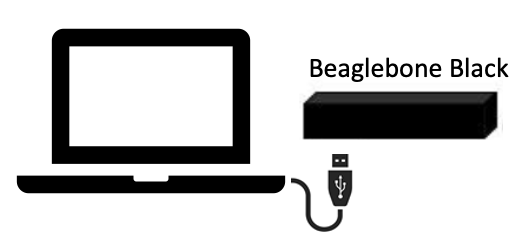 Result: For a Full Success: Handle full system corruption without intervention from ground station.
68
FSW Requirement Flow
IMU Testing
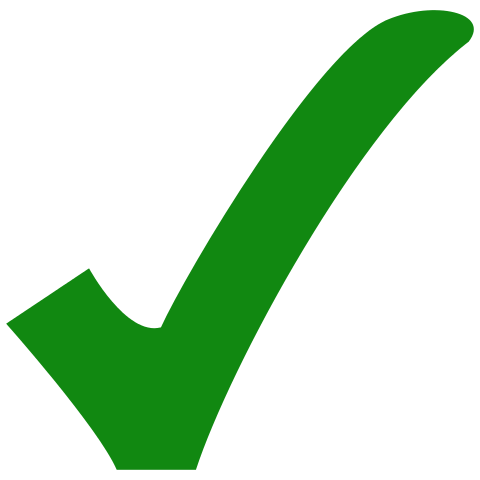 Communications Testing
Functional Requirement 4:
The OnBoard Computer, SDR, and FSW shall perform all necessary software tasks for the balloon flight.
Full System Integration Tests
69
Ground SW
70
Ground SW Testing
Ball COSMOS Ground Software Model
COSMOS Application Tests
Integration Testing
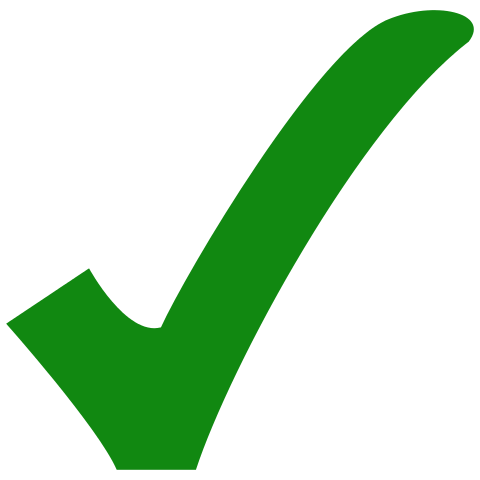 Verify
Command sending, telemetry graphing, and telemetry logging all function smoothly
Verify
Full System Integration between ground and flight softwares
Model Components
Command & Telemetry Server
Command Sender Tool
Telemetry Grapher Tool
Telemetry Extractor Tool
CCSDS formatted packets
Model Components
- GNU Radio Software
- COSMOS Software
- KubOS Software
Functional Requirement 2: The payload shall communicate with the ground system during the balloon flight
71
[Speaker Notes: Lucas]
GSW Command Testing
System Integration

Command sent over UDP to GNU Radio Software

Collect command sent directly through FSW to the IMU

Command sent through full system, including Comm hardware
Software Capability Testing

CCSDS command format verified 

 Command Sender application 

Command & Telemetry Server Connection Testing
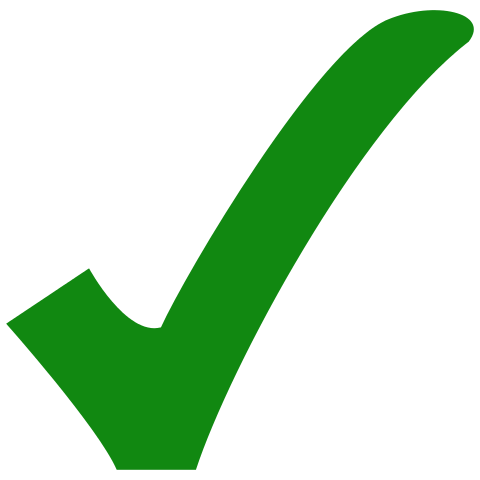 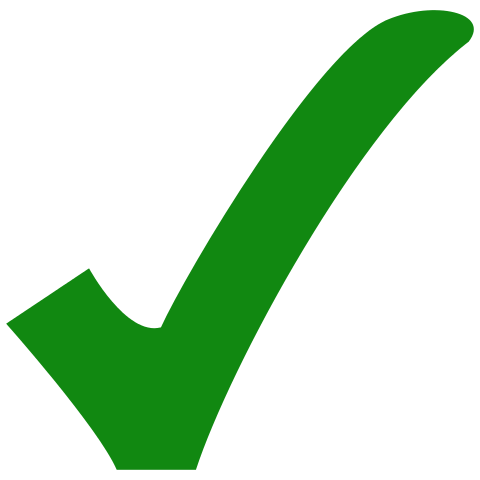 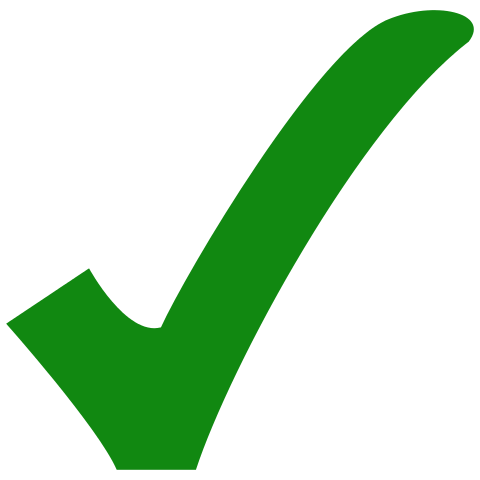 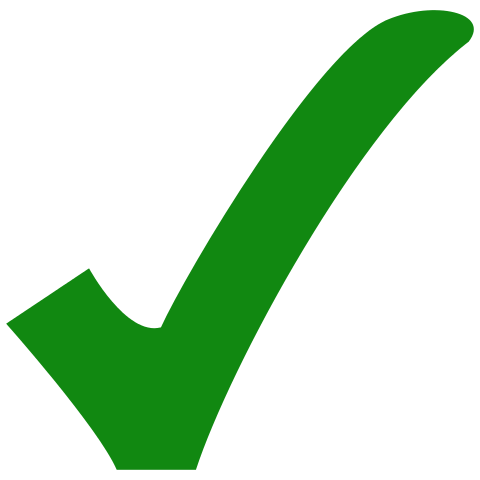 Functional Requirement 2:
The payload shall communicate with the ground system during the balloon flight
72
[Speaker Notes: Lucas]
GSW Command Component Testing
Models Verified
CCSDS Formatted Packets
Creating CCSDS formatted command 

Sending a command to an example external target
Command 
Sender
Testing Status
Command & Telemetry Server
Configure the server to connect to a target over a UDP port 

Establish a connection with GNU Radio Software
Testing Status
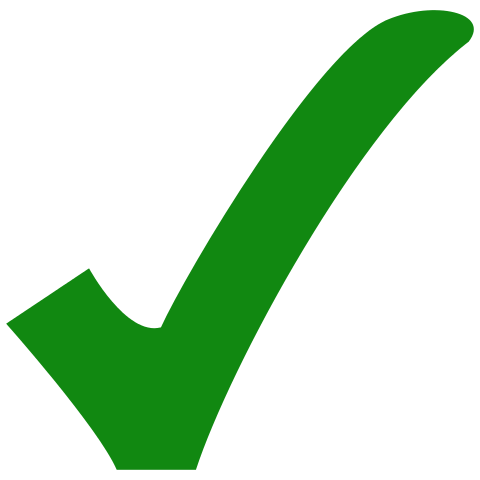 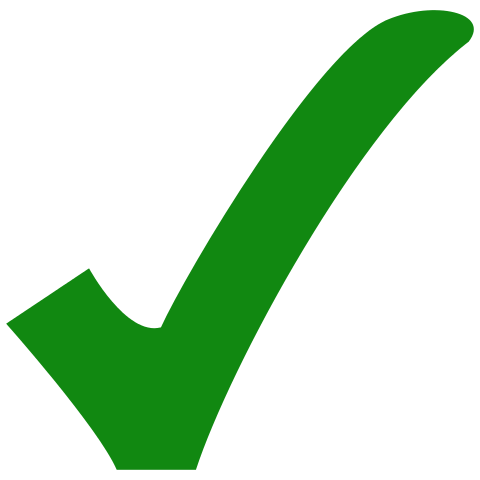 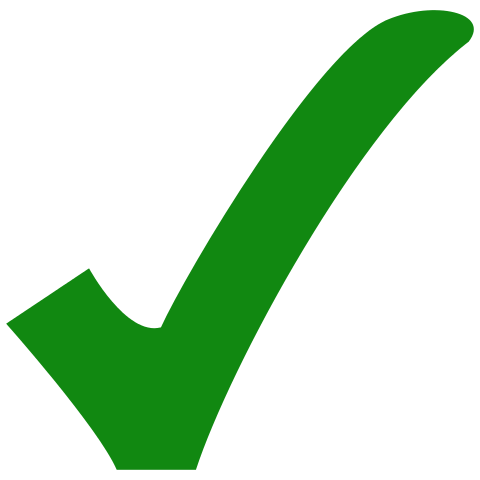 Test Supplies
Chromebook
COSMOS
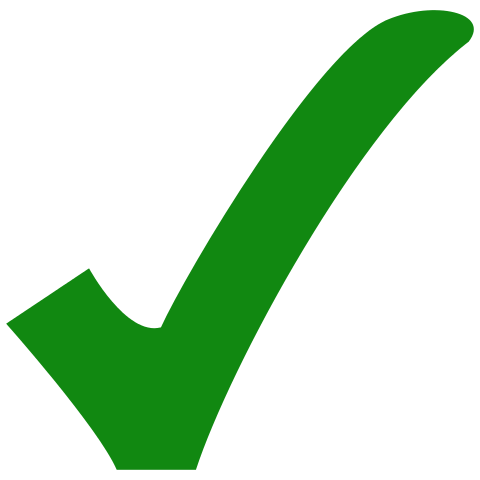 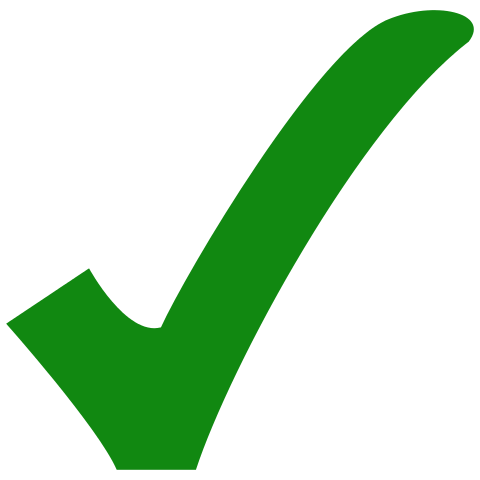 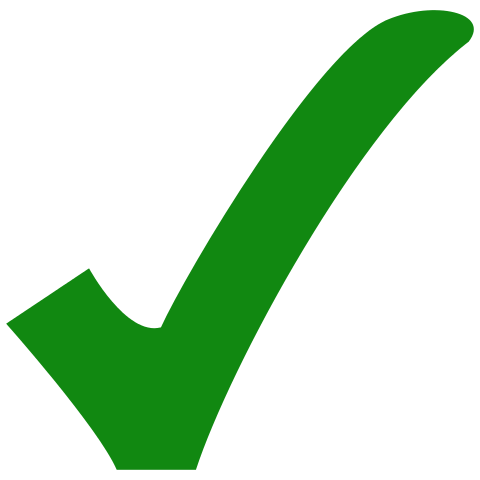 73
[Speaker Notes: Lucas]
GSW Command Tests
Command Sending Test: 

Created a target system to interface with in COSMOS 

Configured the system to take example data measurements 

Used the Command Sender tool to send a command to the system to start a collection of telemetry
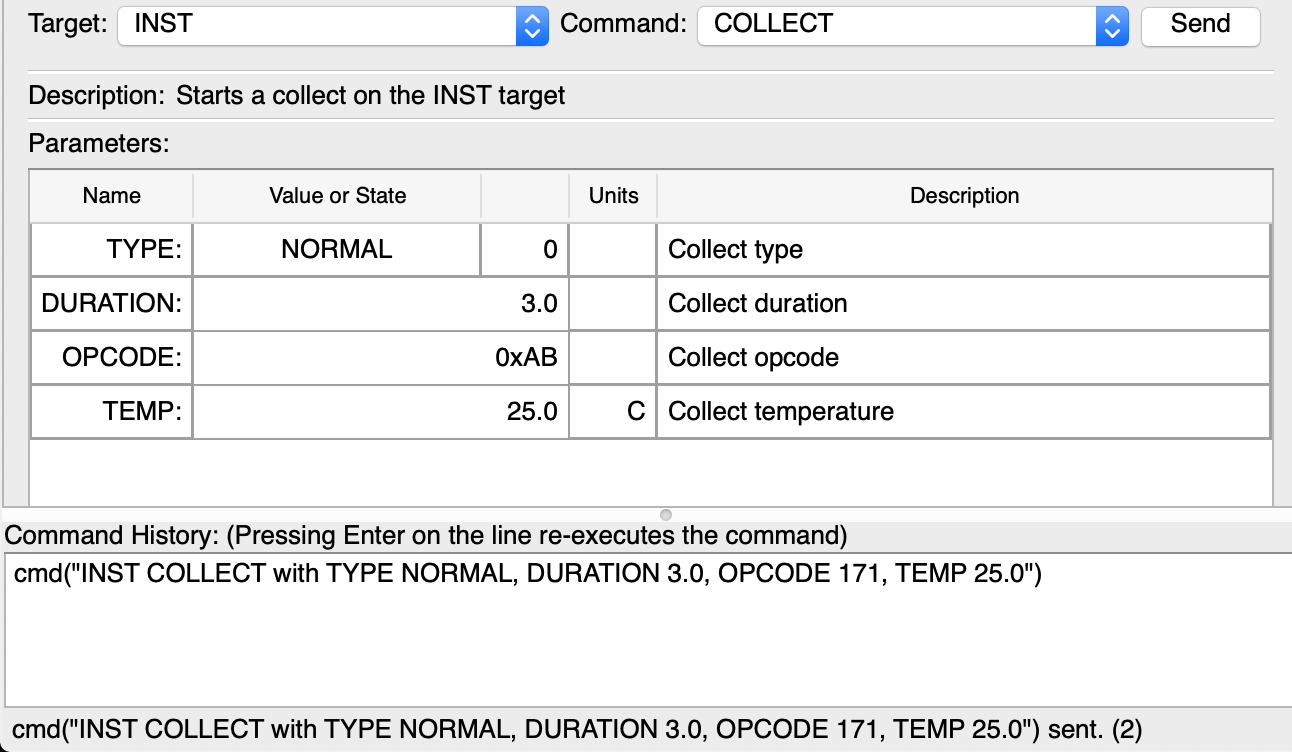 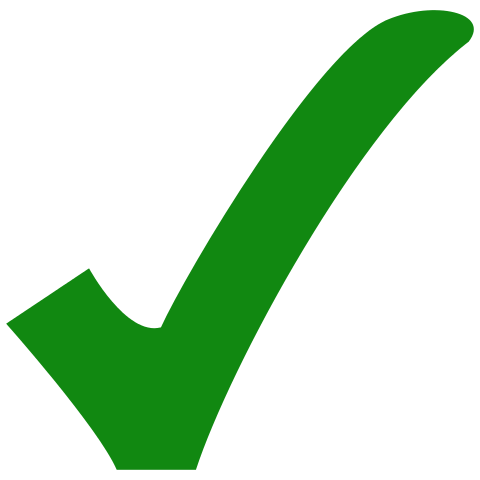 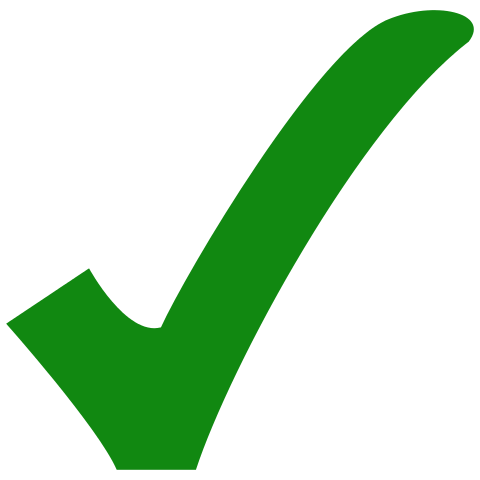 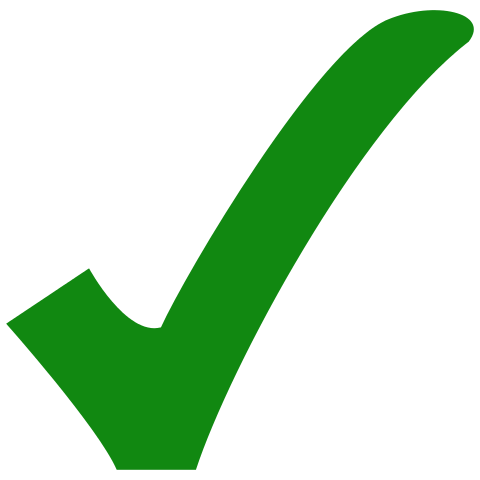 Screenshot of COSMOS Command Sender
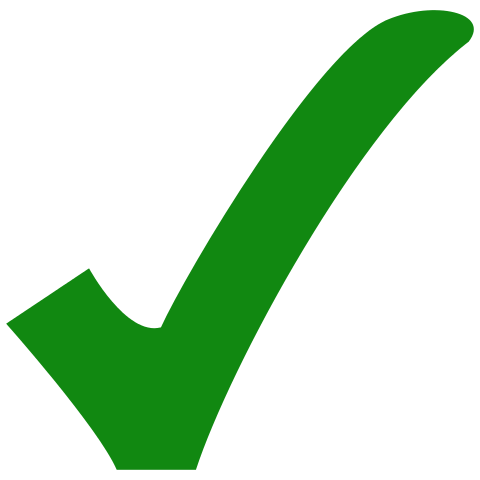 74
[Speaker Notes: Lucas]
GSW Telemetry Component Testing
System Integration

Telemetry received over UDP with an external system

Data packet received from IMU through direct connection

Telemetry sent through full system, including Comm hardware
Software Capability Testing

CCSDS telemetry packet format verified 

 Telemetry Grapher, Telemetry Viewer, & Telemetry Extractor applications 

Command & Telemetry Server Connection Testing
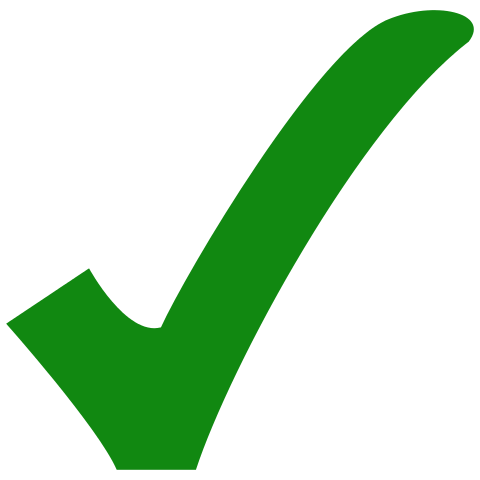 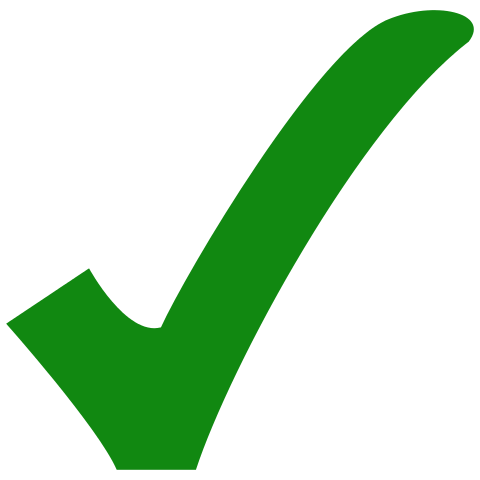 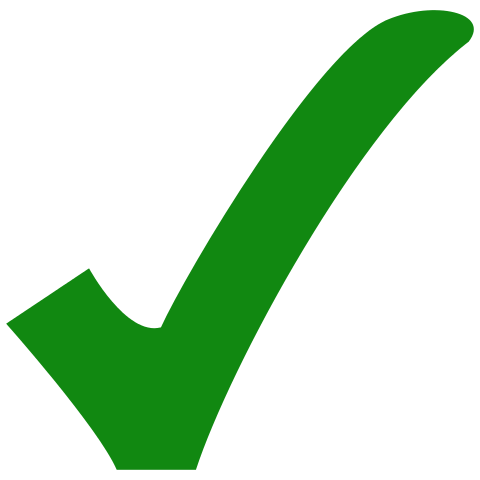 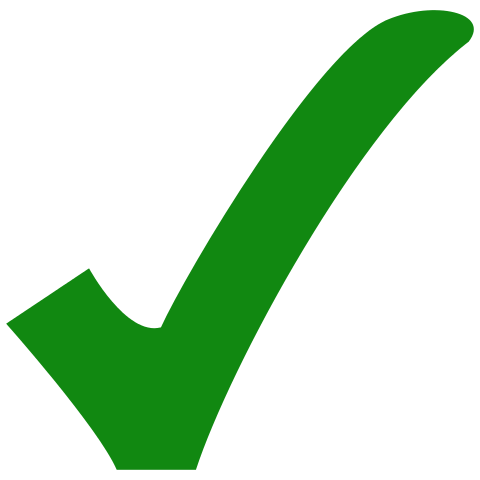 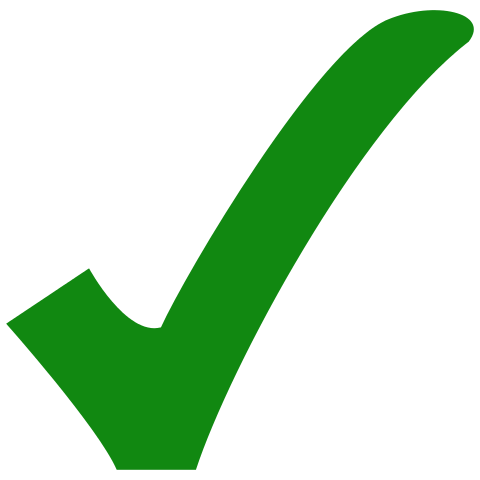 Functional Requirement 2:
The payload shall communicate with the ground system during the balloon flight
75
[Speaker Notes: Lucas]
GSW Telemetry Component Testing
Models Verified
CCSDS Formatted Packets
Extract logged telemetry from .bin to .txt files
Graph example incoming live telemetry
View example incoming live telemetry
Telemetry Grapher
Telemetry Viewer
Telemetry 
Extractor
Testing Status
Command & Telemetry Server
Connect to a target over a UDP port 

Start/stop logging incoming data 

Connect specifically with GNU Radio Software
Testing Status
Testing Status
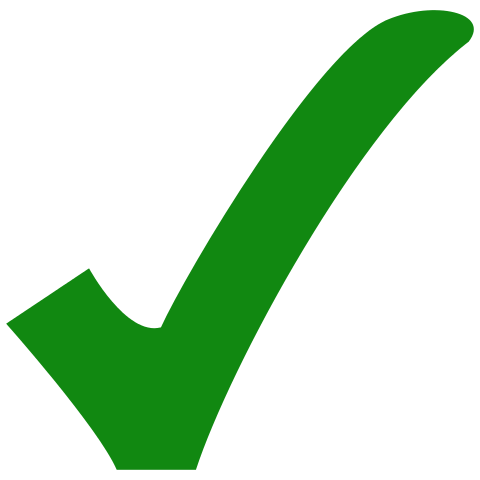 Testing Status
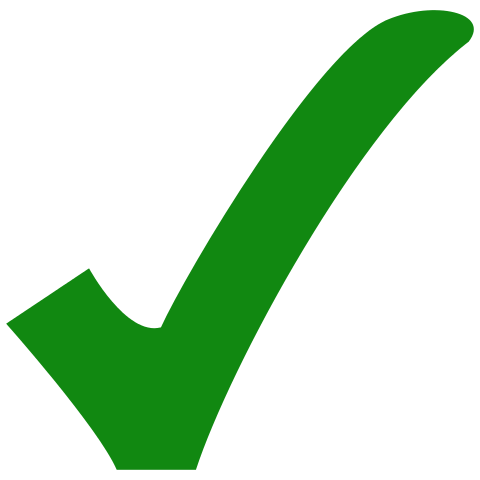 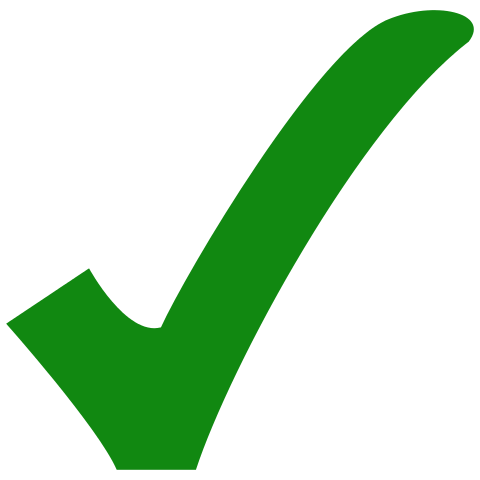 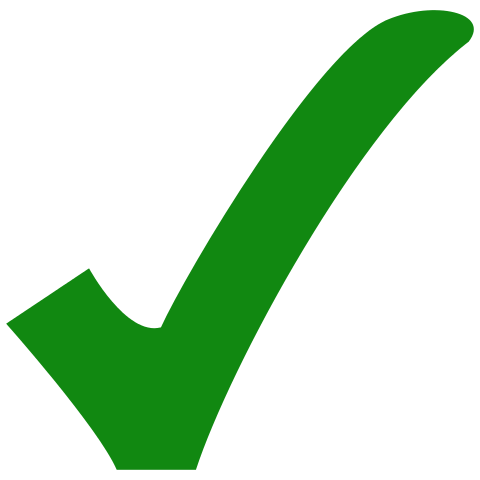 Test Supplies
Chromebook
COSMOS
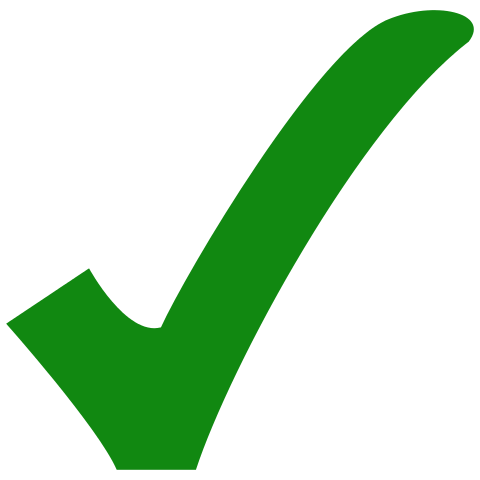 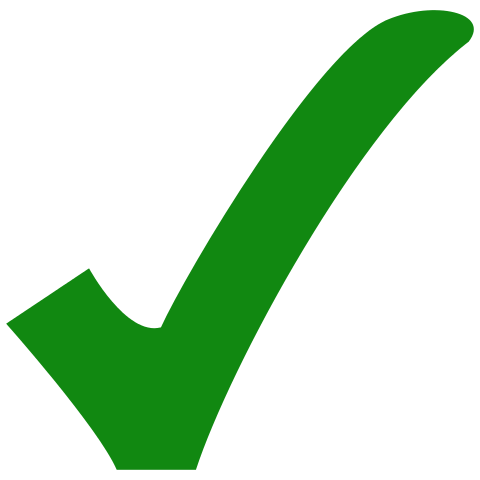 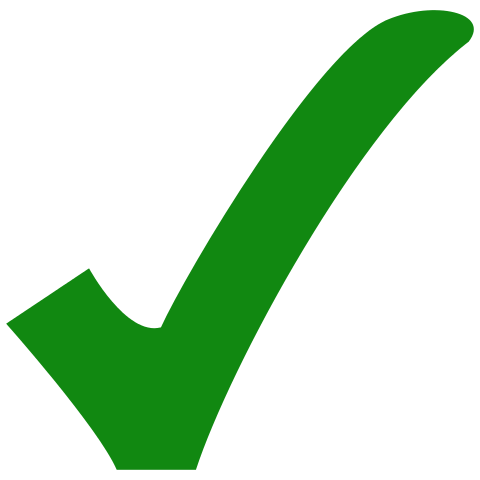 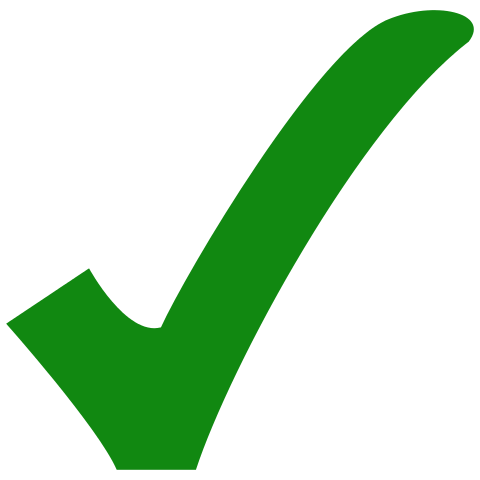 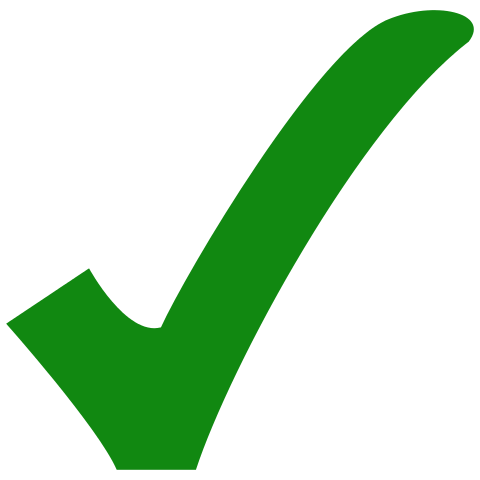 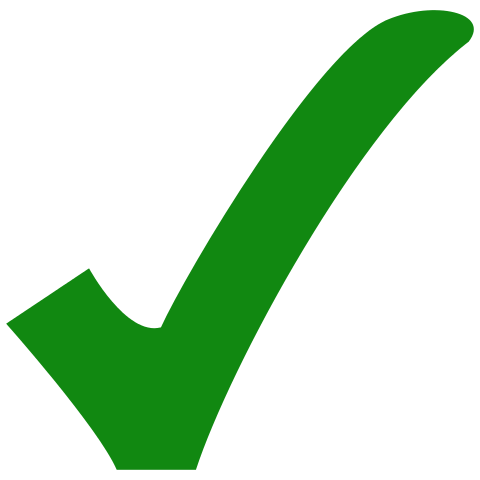 76
GSW Telemetry Tests
Telemetry Viewing Test: 

Created a target system in COSMOS 

Began taking real-time data through a UDP port into the Command & Telemetry Server 

Used Telemetry Grapher tool to plot real-time telemetry
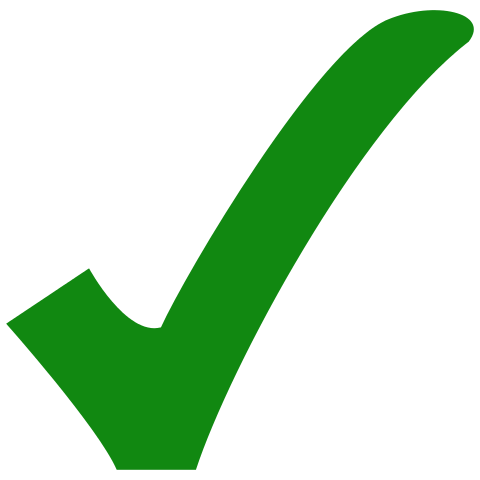 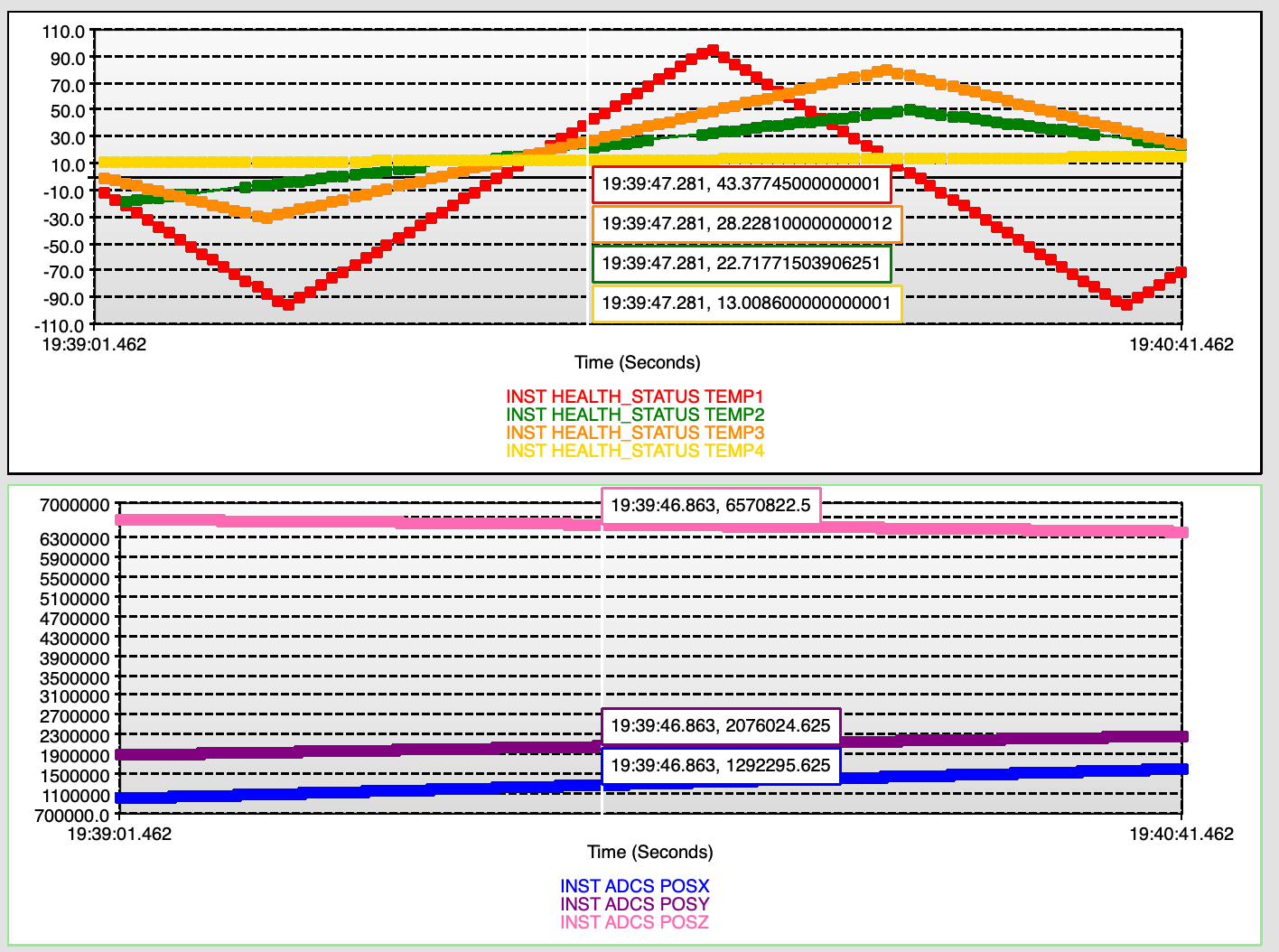 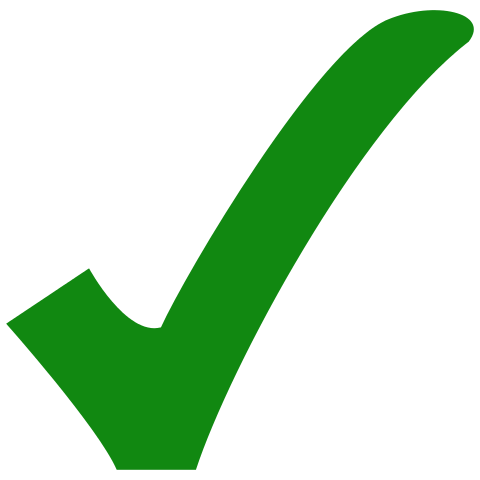 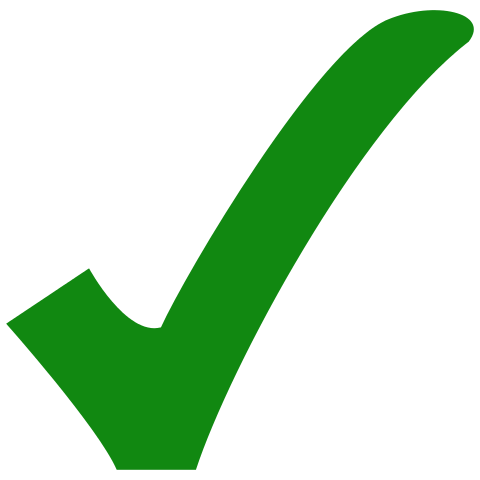 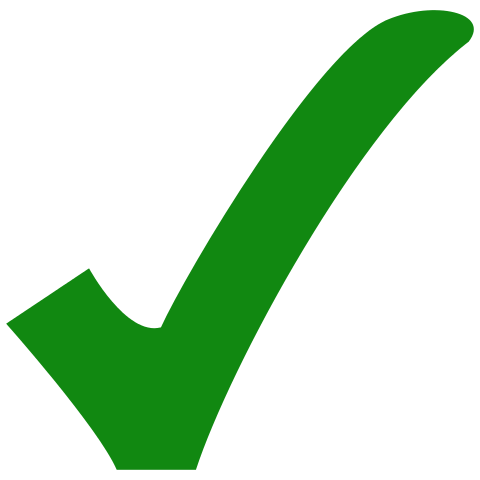 Screenshot of COSMOS Telemetry Grapher
77
[Speaker Notes: Lucas]
GSW Telemetry Tests
Telemetry Logging Test: 

Created a target system to interface and began collecting live telemetry 

Manually started and stopped logging in the Command & Telemetry Server 

Extracted the telemetry data into a text file using the Telemetry Extractor tool 

Verified the data was logged successfully
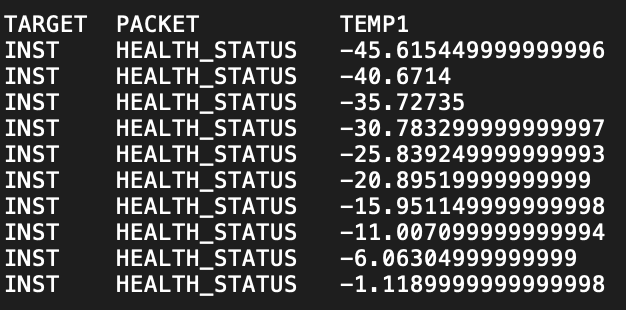 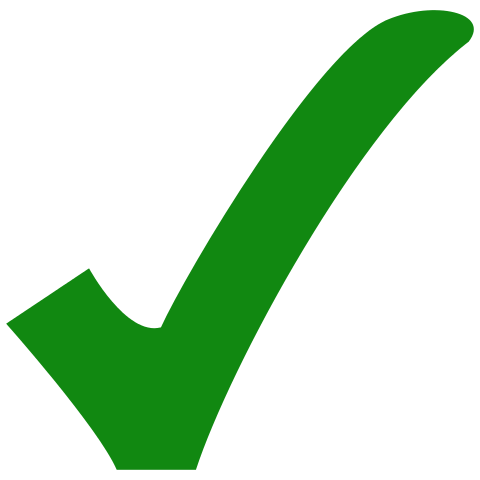 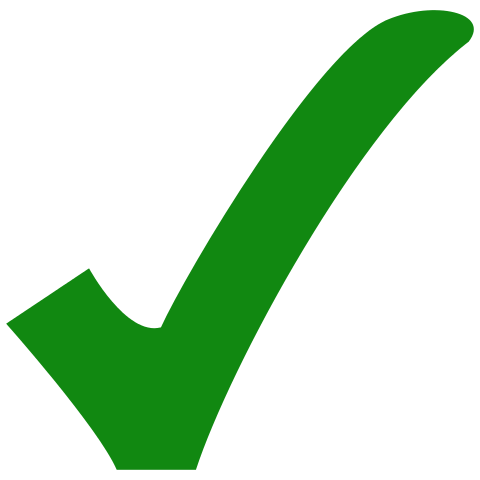 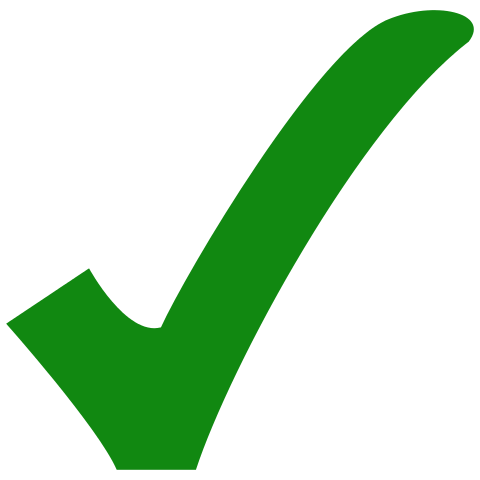 Screenshot of logged telemetry data
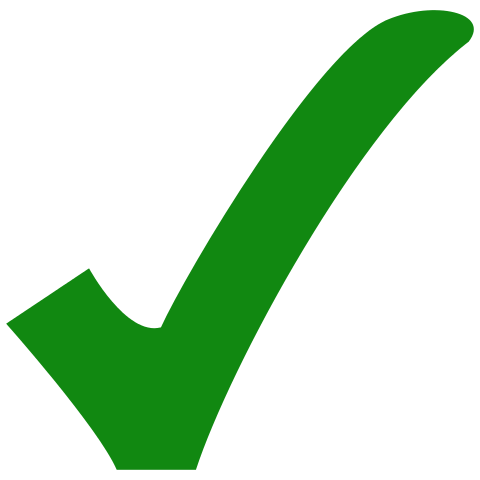 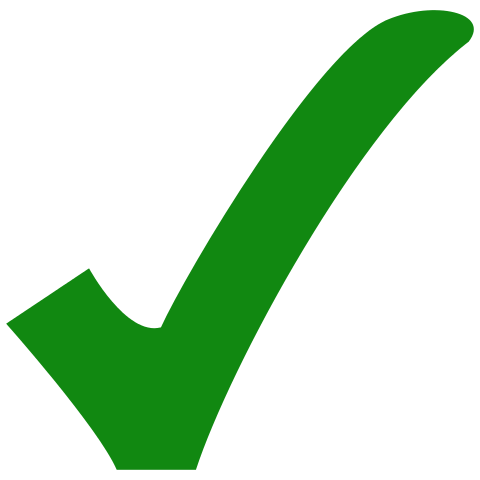 78
[Speaker Notes: Lucas]
GSW Final Integration Test Plan
Stage 3: Full System
Send a collect telemetry data through the GNU Radio software, then the Comms Hardware, then KubOS, then the IMU, and back
Verify the data is correct and the error is within expected range
Test Not Completed
Stage 1: KubOS ping test
Connect with the Beaglebone as a target in COSMOS
Send a ping command from the command sender
Use the telemetry viewer to read the pong response
Stage 2: CCSDS
Repeat the steps of Stage 1, but this time packetize the command in CCSDS format to be read in by KubOS
Equipment:
Chromebook with COSMOS and GNURadio 
BeagleboneBlack PCB with KubOS and GNURadio
Comms Hardware
Location:
Senior Projects Room
Electronics Lab
79
GSW Final Integration Test Results
Test Not Completed
Stage 3: Full System
Retrieve IMU data from the BBB within the error margin expected 
The ground system and payload have the ability to accomplish all communications on the balloon flight
Stage 1: KubOS ping test
Encounter no errors while sending the command, and receive a “pong” response from KubOS
The ground system can at the least, communicate with the payload
Stage 2: CCSDS
Encounter no errors packetizing/depacketizing CCSDS formatted uplink/downlink
The payload can be communicated with in the format we want
Functional Requirement 2:
The payload shall communicate with the ground system during the balloon flight
Legend
________   Ideal Test Results
________   How FR2 is satisfied
80
[Speaker Notes: Tells us how the ideal results of this test would have satisfied the functional requirement]
GSW Requirement Flow
COSMOS Application Testing
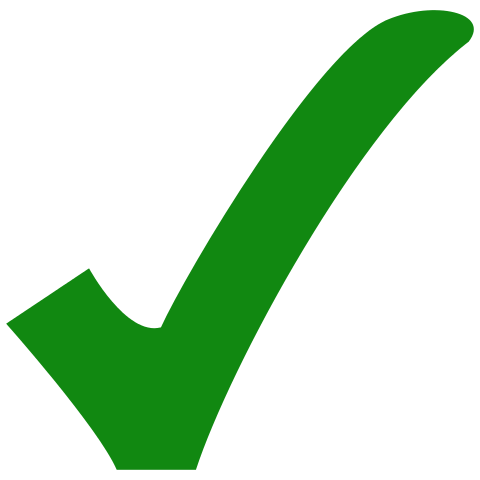 CCSDS Formatted Packets Verification
Functional Requirement 2:
The payload shall communicate with the ground system during the balloon flight
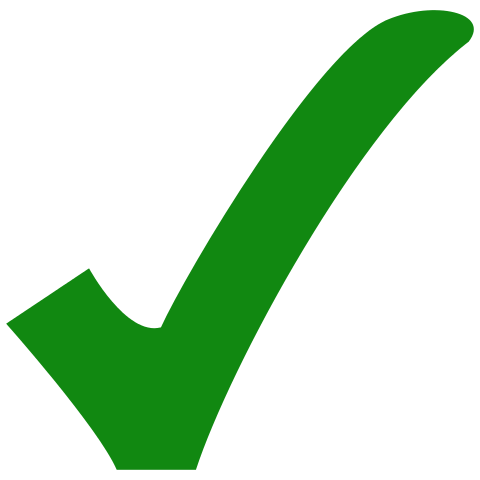 Full System Integration Tests
81
[Speaker Notes: Lucas]
Payload Board
82
Payload Board Testing
PCB Bring-Up, Troubleshoot, Debug, and Integration
Boot Test
Software Test
Integration Testing
Verify
Hardware powers on and  MCU functions with KubOS
Verify
Software can control I/O to send/receive data from IMU and SDR
Verify
Full System Integration with the battery
Model Components
Indicator LEDs
Shell access
Model Components
Same as FSW to verify that software behavior is consistent with the dev board
Model Components
1.3 V output
3.3 V output
5 V output
Battery V input
Function Requirement 4: The OnBoard Computer, SDR, and FSW shall perform all necessary software tasks for the balloon flight.
83
[Speaker Notes: Manuel]
Payload Board Boot Test (P/F)
After visually inspecting the PCB and populating the board: 

Apply power to the board and visually inspect indicator LEDs
Flash KubOS and test the presence of a shell terminal
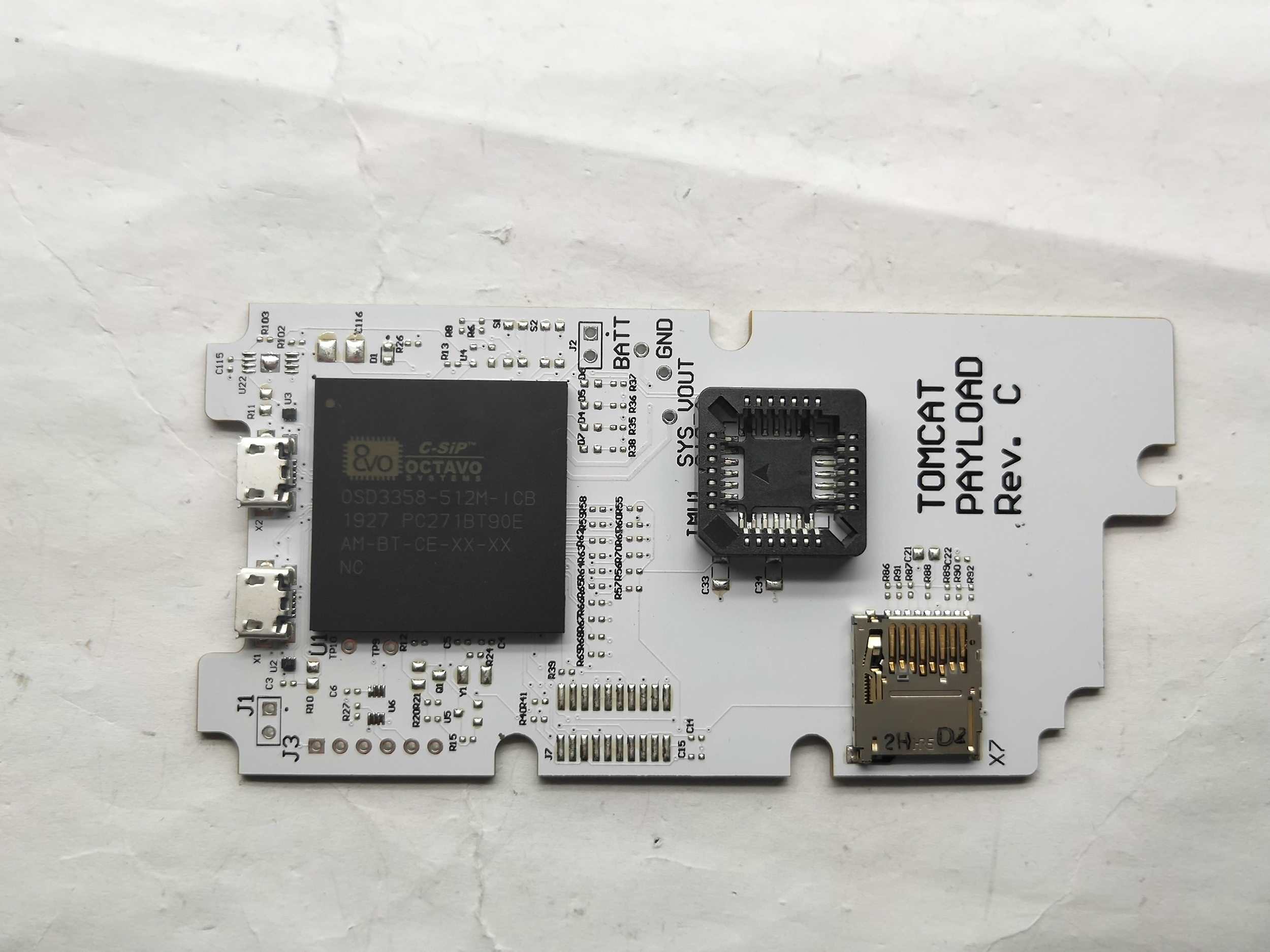 Partially populated payload board
Objective: Confirm MCU hardware design and assembly was done correctly.
84
Payload Board Software Test
Testing FSW on the board: 

Conduct FSW tests on the payload board and confirm consistent behavior
Objective: Learn if connections to the IMU and SDR were made correctly
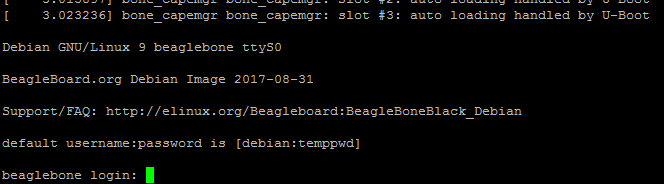 UART0 serial login prompt on MCU that has been successfully flashed
85
Payload Board Integration Test
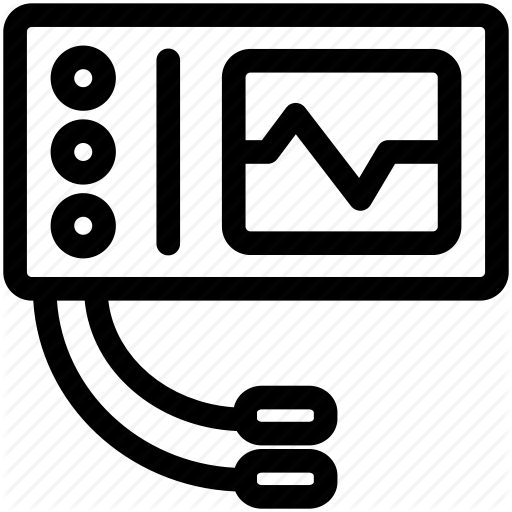 Integration testing with battery power: 

Board fits in thinsat bus
Voltage measurements:
1.3 V output
3.3 V output
5 V output
Battery V input
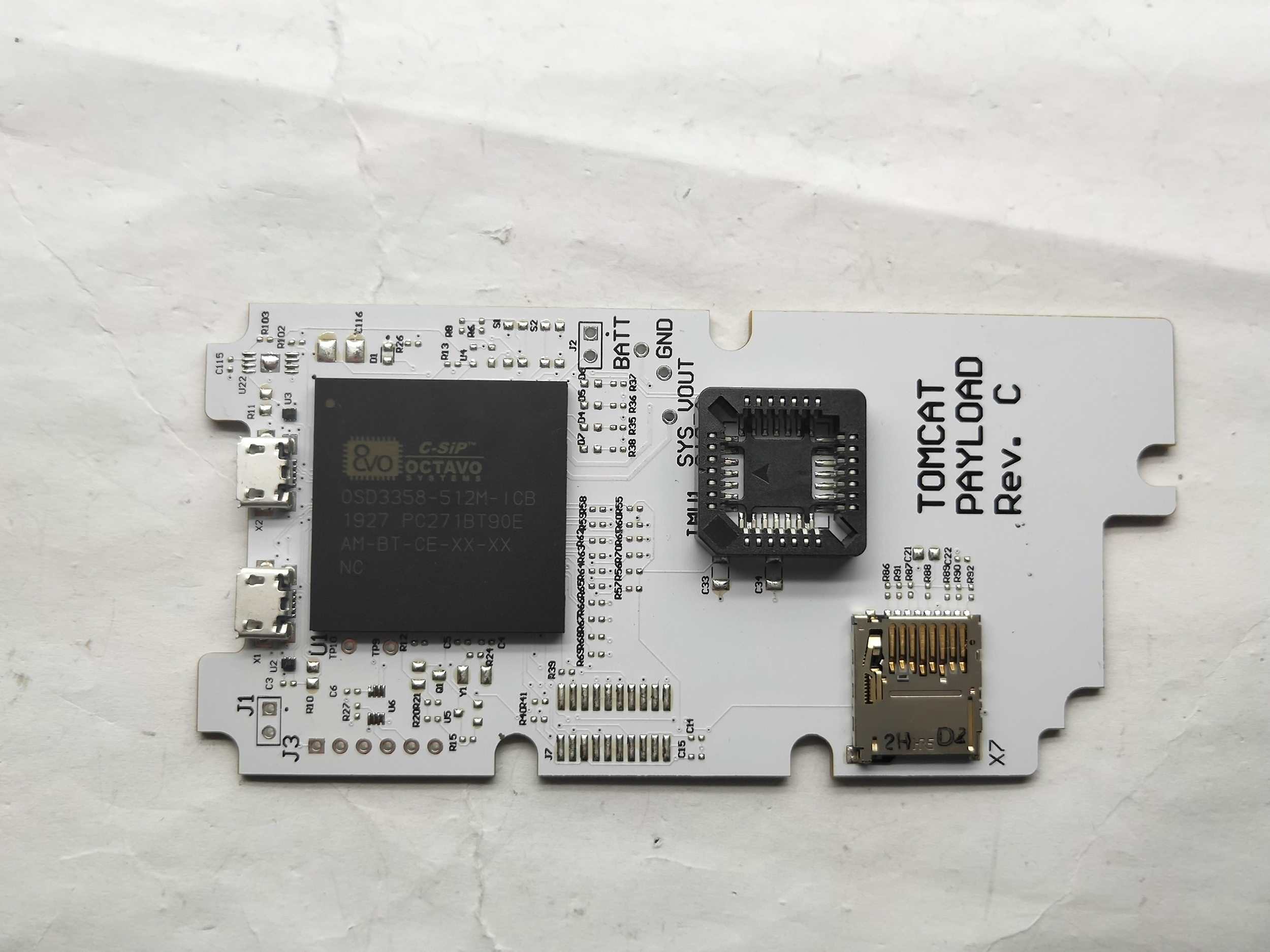 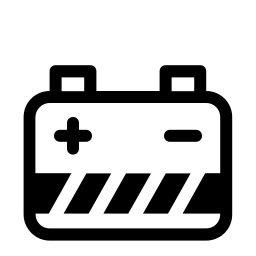 Objective: Find out if PCB dimensions are correct and power electronics design is adequate.
Battery wired to PCB w/ example oscilloscope wired to take 5 V output measurement
86
Payload Board Revisions
A payload board test failure may result in the need for a new revision
Alternate PCB vendors were considered:
PCBWay was being affected by COVID-19
Used Oshpark to create rev. B of comm board
Advanced Circuits
87
Payload Board Requirement Flow
Payload Board Boots KubOS
FSW follows expected behavior
Functional Requirement 4:
The OnBoard Computer, SDR, and FSW shall perform all necessary software tasks for the balloon flight.
Payload Board Integrates w/ System
88
Power
89
[Speaker Notes: Test Overview (15%):
Describe the testing tasks in the project: what tests were conducted, specifically what each test was designed to determine (relate to requirements), and how and where the tests were conducted. Organize the discussion to focus on what tests were most important and why (relate to project success). Do not spend much time on simple acceptance tests, but dwell on more informative characterization and model validation tests, since these convey more understanding of the important engineering aspects of project success.
Adjustments:
Focus on describing in detail the tests planned, the data that would have been gathered
Test Results: (45%):
Present test results in a concise format that explains what the results are and how they compare to what was expected from prior analysis/modeling, and how they compare to project requirements, i.e. the test data should show how well your design requirements have been satisfied and validation of predictions from model(s). Include estimates of uncertainty in the data, and its implications on requirements verification.
Describe how the tests provide a validation of your project functional requirements. Did you achieve what your customer said they wanted in the PDD? If not, provide an engineering explanation of why, i.e. back up your explanation with engineering reasoning, data, etc. In this course, achieving all functional requirements is not as important as understanding why (and being able to convey it).
Adjustments:
Focus on how the data would be used to verify and validate the requirements, along with how the data would be used to verify and refine the modeling done during the design phase.
Include information on test procedure (location, facilities, instruments, etc.)]
Power System Testing
Cold Testing

Cold Test #2 

Cold Test #3
Characterization Testing

Battery Characterization Test 

PCB Power Distribution Test
Integration Testing

Battery with PCB Test

ThinSat without Battery

ThinSat with Battery
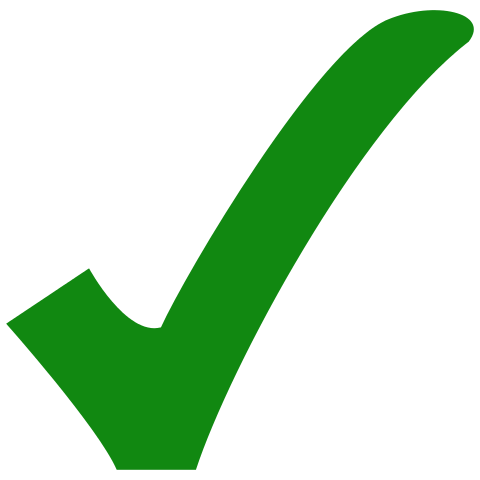 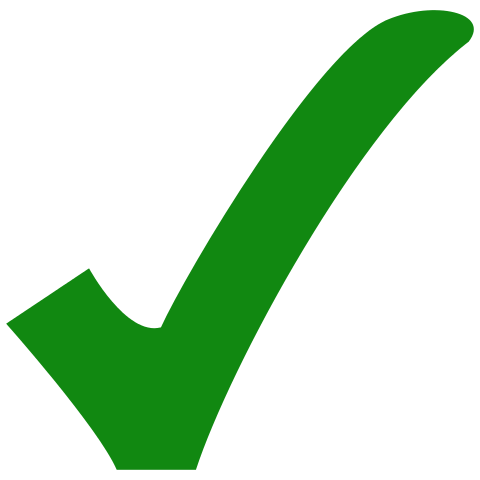 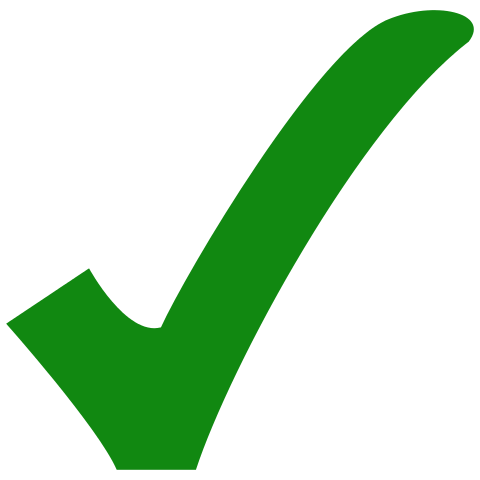 All battery tests that didn’t require the PCB were completed
Functional Requirement 3:
The payload shall be operational throughout the duration of the balloon flight
90
Power System Testing
Battery Discharge Model
Cold Test #2
Cold Test #3
Characterization Test
ThinSat with Battery
Verify
Expected capacity in ThinSat
Verify
Worst case expected capacity
Verify
Manufacturer Specifications
Verify
Peak Current
Actual Performance
Model Components
Total Capacity
Model Components
Total Capacity
Varying Temperatures
Varying Discharge Current
Model Components
Voltage Range
Current Draw Range
Total Capacity
Model Components
Current Draw Range
Total Capacity
Function Requirement 3: The payload shall be operational throughout the duration of the balloon flight
91
System Level Power Budget
Required Capacity in Room Temperature Test: 3267 mAh (with 20% margin and built in 30% add. capacity)

Required Capacity in Cold Temperature Test: 2613 mAh (without built in 30% add. capacity)
92
Battery Discharge Model
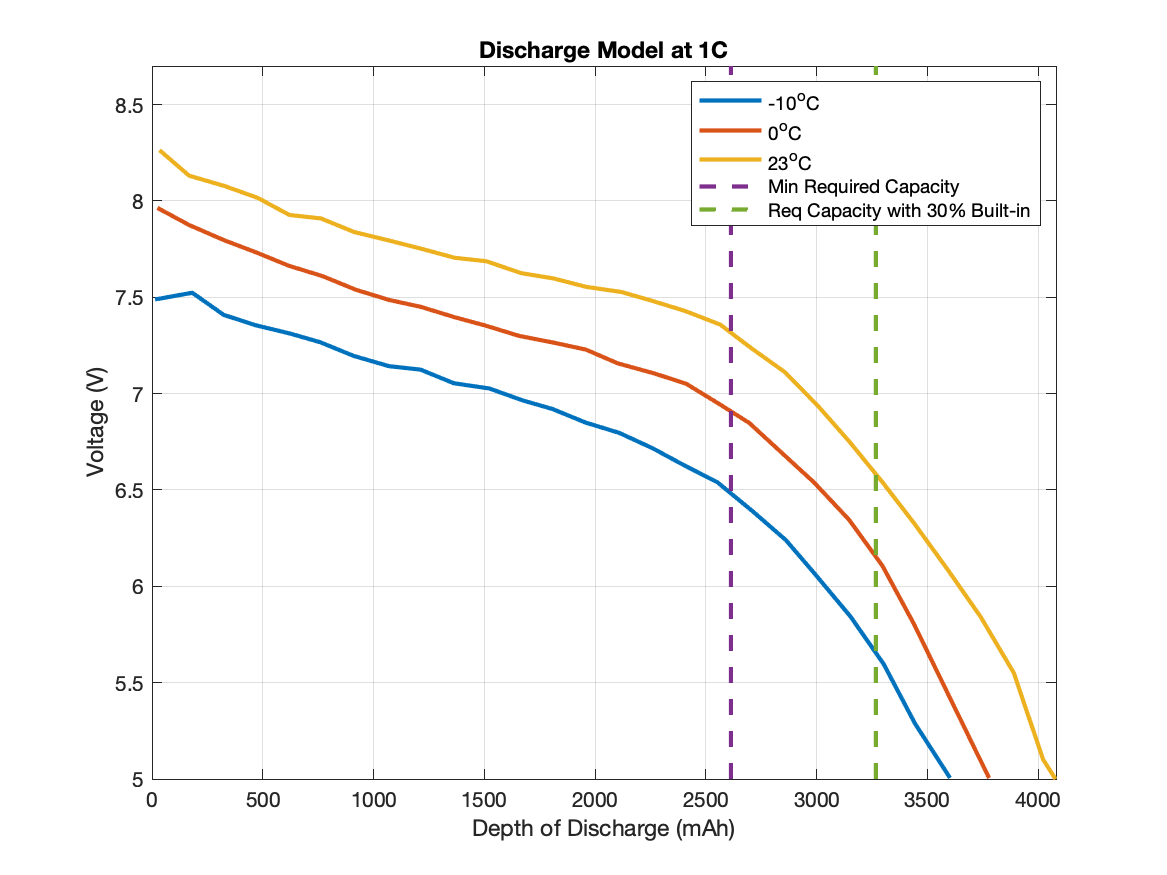 Battery Discharge Model: 
Shows expected voltages and available capacities at varying temperatures
From Cold Test #2, the expected temperature of the battery is between 0°C and 23°C
Expected Battery Discharge
93
Component Level Power Requirements
Maximum Current Draw Expected: 2.42 A - leaves 0.58 A (20%) margin for any peaks in current draw
94
Cold Testing
Capacity Test 
Voltage Test
Temperature Test
Cold Test #3
Models Verified
Battery Discharge Model
State of Charge Test 

Temperature Test
Cold Test #2
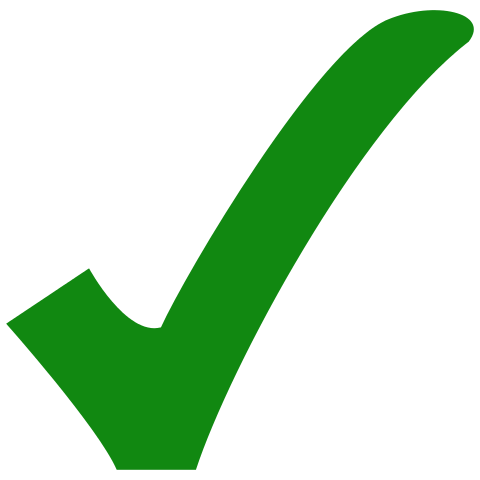 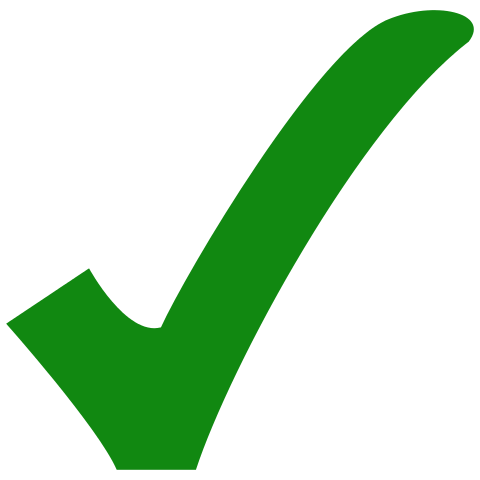 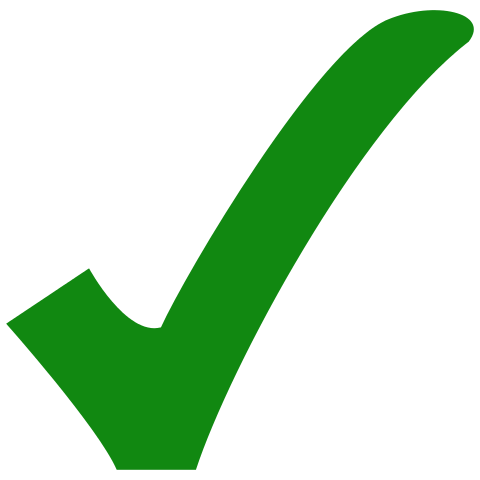 Test Supplies
Battery Pack
Ammeter
Voltmeter
BNC Cables
iMAX B6AC Charger
Breadboard
Dry Ice
4 Thermocouples
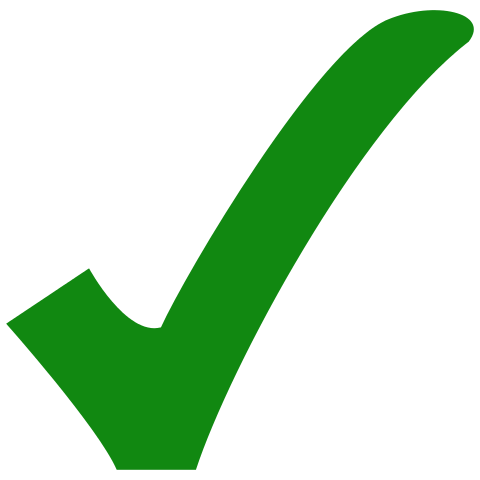 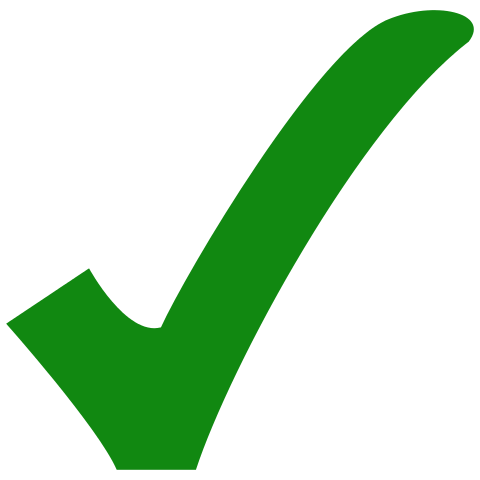 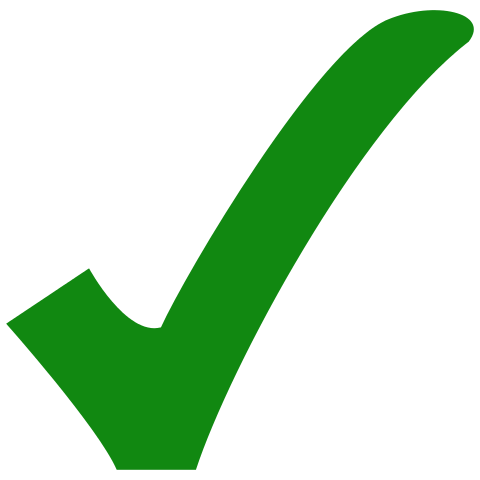 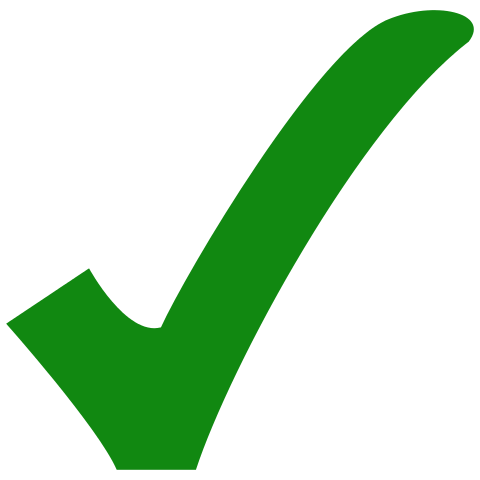 95
Cold Test #2
Objective 
Verify that the battery is able to discharge in the low temperatures expected in the ThinSat during the balloon flight
Key Requirements 
FR 3 The payload shall be operational throughout the duration of the balloon flight
How it Reduces Risk
Demonstrates that the battery is capable of powering all components in the low temperatures expected in flight
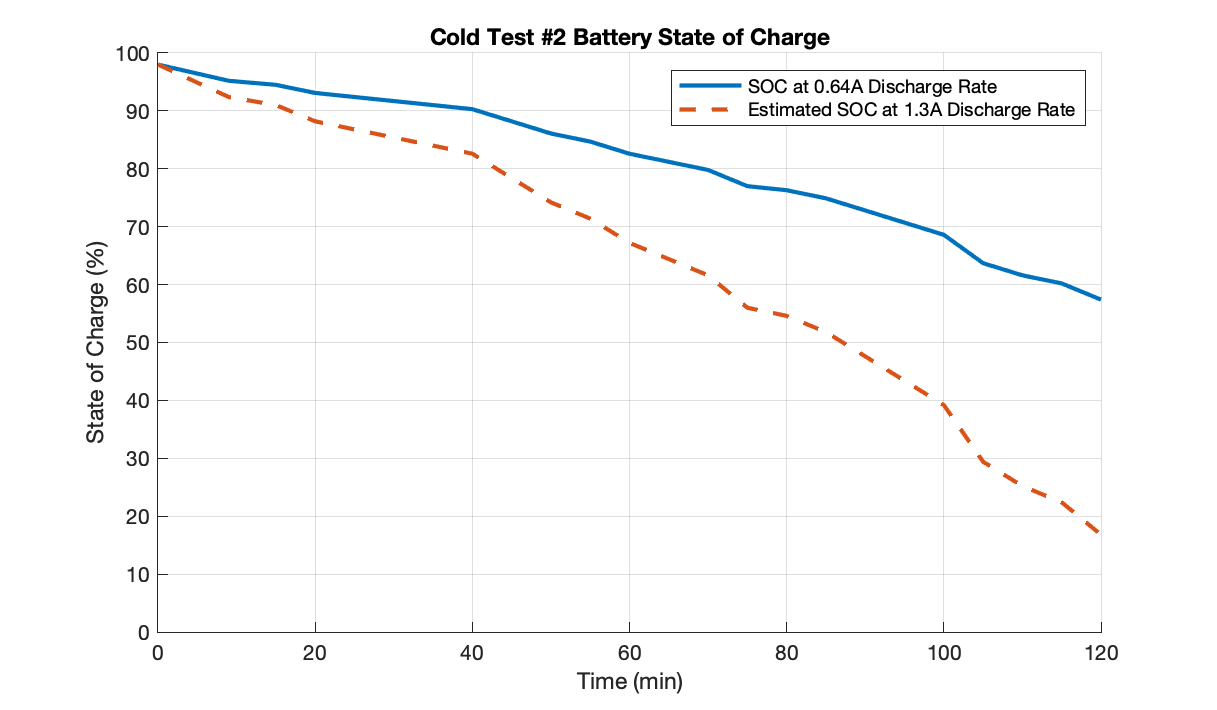 Result: Full Success - Battery did not reach 0% state of charge at any point during the 2 hour test
Status: Completed
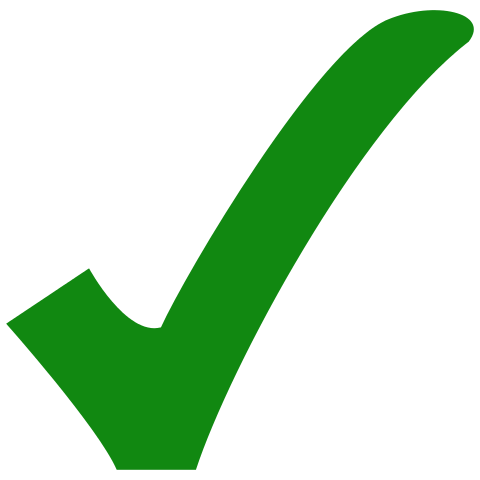 96
Cold Test #3
Objective 
Verify that the battery is able to discharge in the low temperatures expected in the ThinSat during the balloon flight with updated discharge rate
Key Requirements 
FR 3 The payload shall be operational throughout the duration of the balloon flight
Success Criteria
Full Success: Battery doesn’t fully discharge prematurely 
How it Reduces Risk
Demonstrates that the battery is capable of powering all components in the low temperatures expected in flight
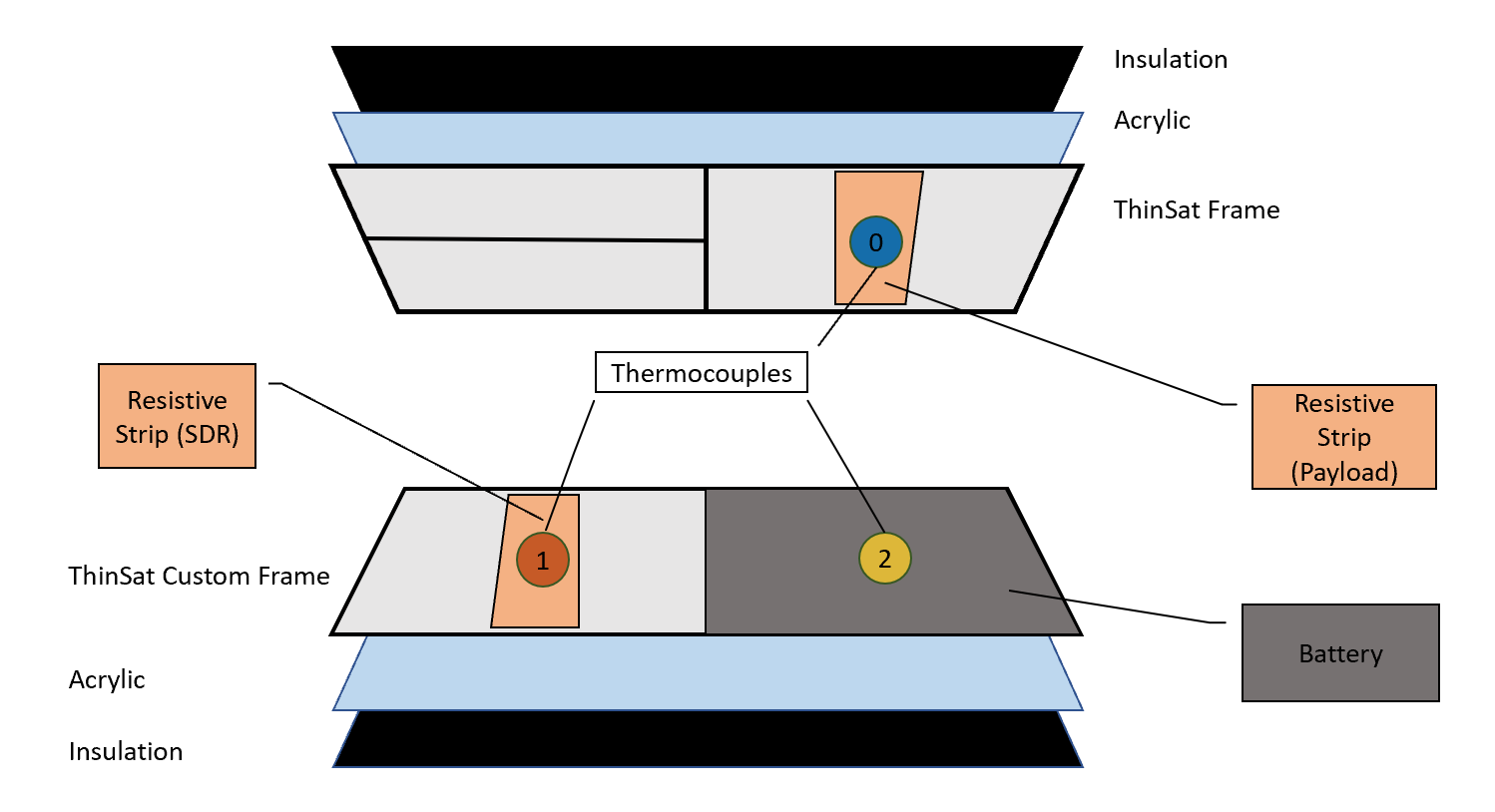 Full Success: Battery discharges more than the required 2500 mAh
97
Cold Test #3
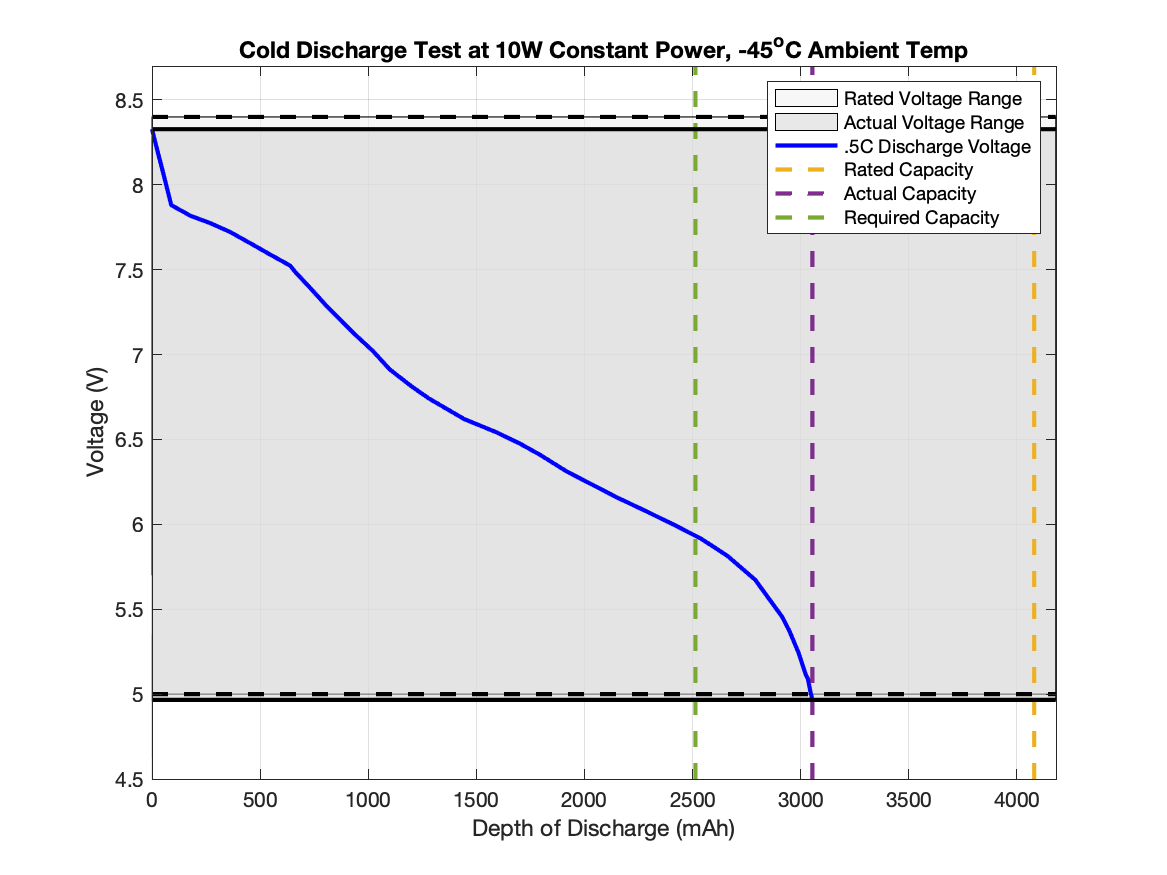 Objective 
Verify that the battery is able to discharge in the low temperatures expected in the ThinSat during the balloon flight in the worst case scenario that the internal temperature is equal to the outside temperature 
Key Requirements 
FR 3 The payload shall be operational throughout the duration of the balloon flight
How it Reduces Risk
Demonstrates that the battery is capable of powering all components in the low temperatures expected in flight
Result: Full Success - Battery discharged over 3000mAh, with 2500 mAh being the minimum required
Status: Completed
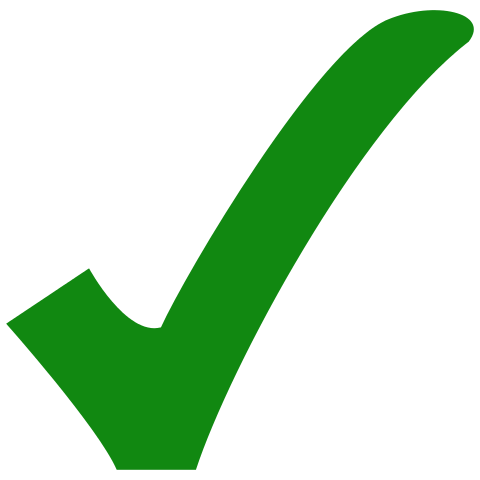 98
Battery Discharge Model vs Measurement
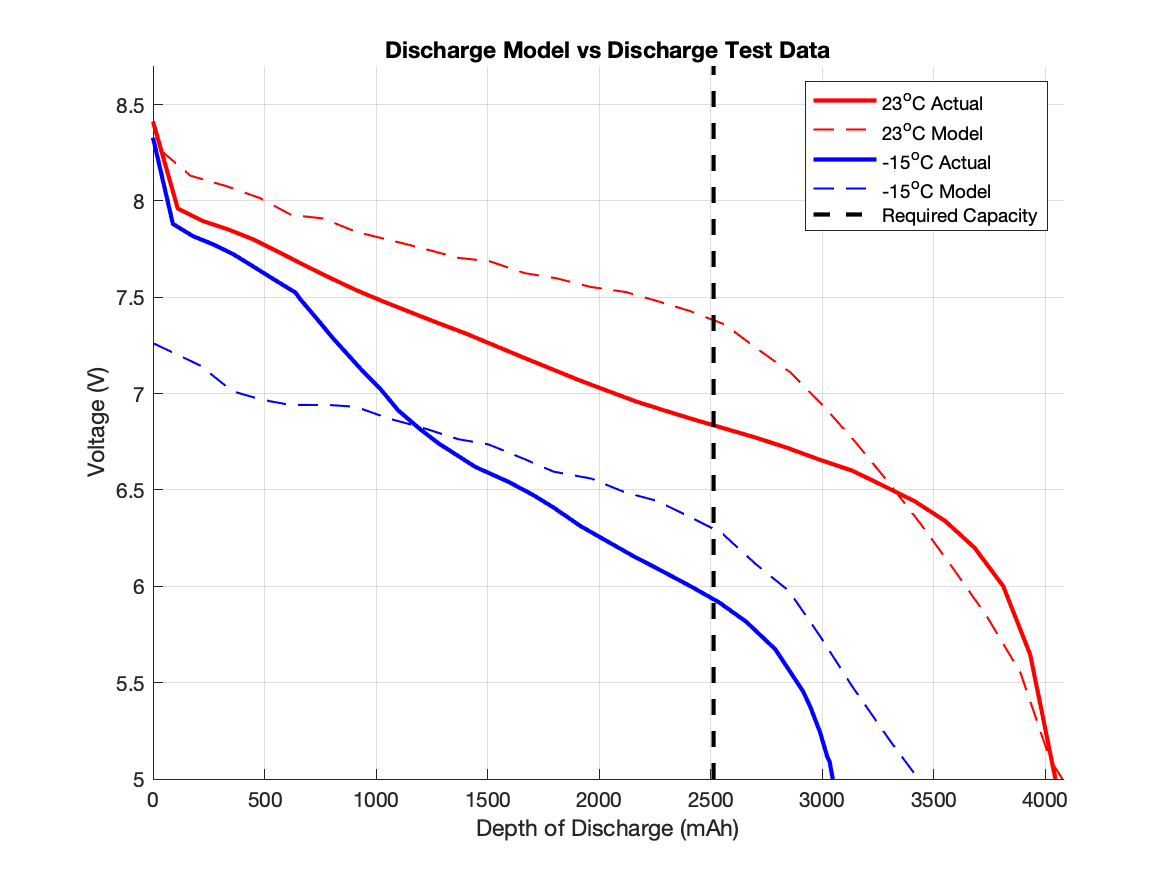 Model vs Measurement
Depth of discharge capacities were more accurate at room temperature
Thermal Testing shows battery temperature more likely to be around room temp in flight
Model shows constant current discharge, while Measurement is constant power discharge
Average discharge rate is the same, but is likely why plot shapes are slightly different
Most likely curve for balloon flight
99
Component Testing
Voltage Test 
Current Draw Test
Models Verified
Battery and PCB Specifications
Voltage Test 
Capacity Test 
Current Draw Test
PCB Power Distribution Test
Battery Characterization Testing
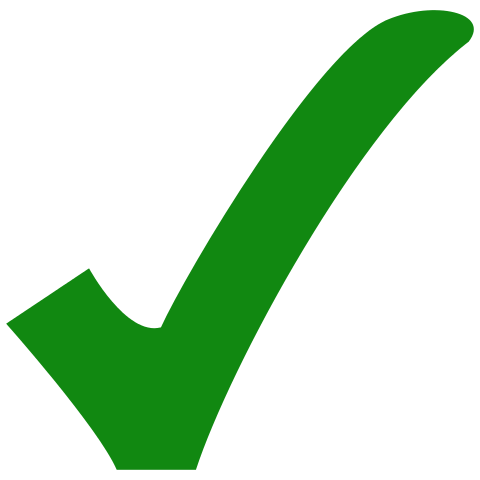 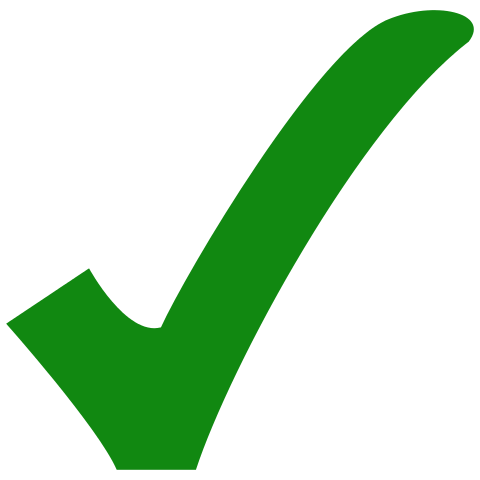 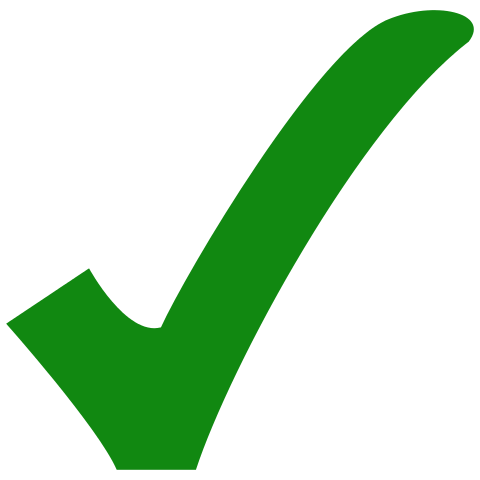 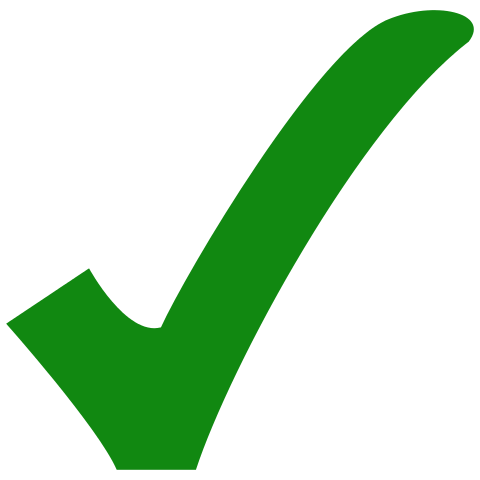 Test Supplies
Battery Pack
PCB
Ammeter
Voltmeter
BNC Cables
iMAX B6AC Charger
Breadboard
100
Battery Characterization Test Logistics
Test Procedure for Voltage, Current, & Capacity
Complete the circuit as shown in the test diagram
Record initial state of charge and voltage
Record voltage and current draw every 5 minutes throughout test 
Test ends when batteries stop discharging ~ 2.5 hours
Fully charge the batteries again and measure peak voltage

Test Supplies for Voltage, Current, & Capacity
Battery Pack
Ammeter
Voltmeter
BNC Cables
iMAX B6AC Charger
Breadboard
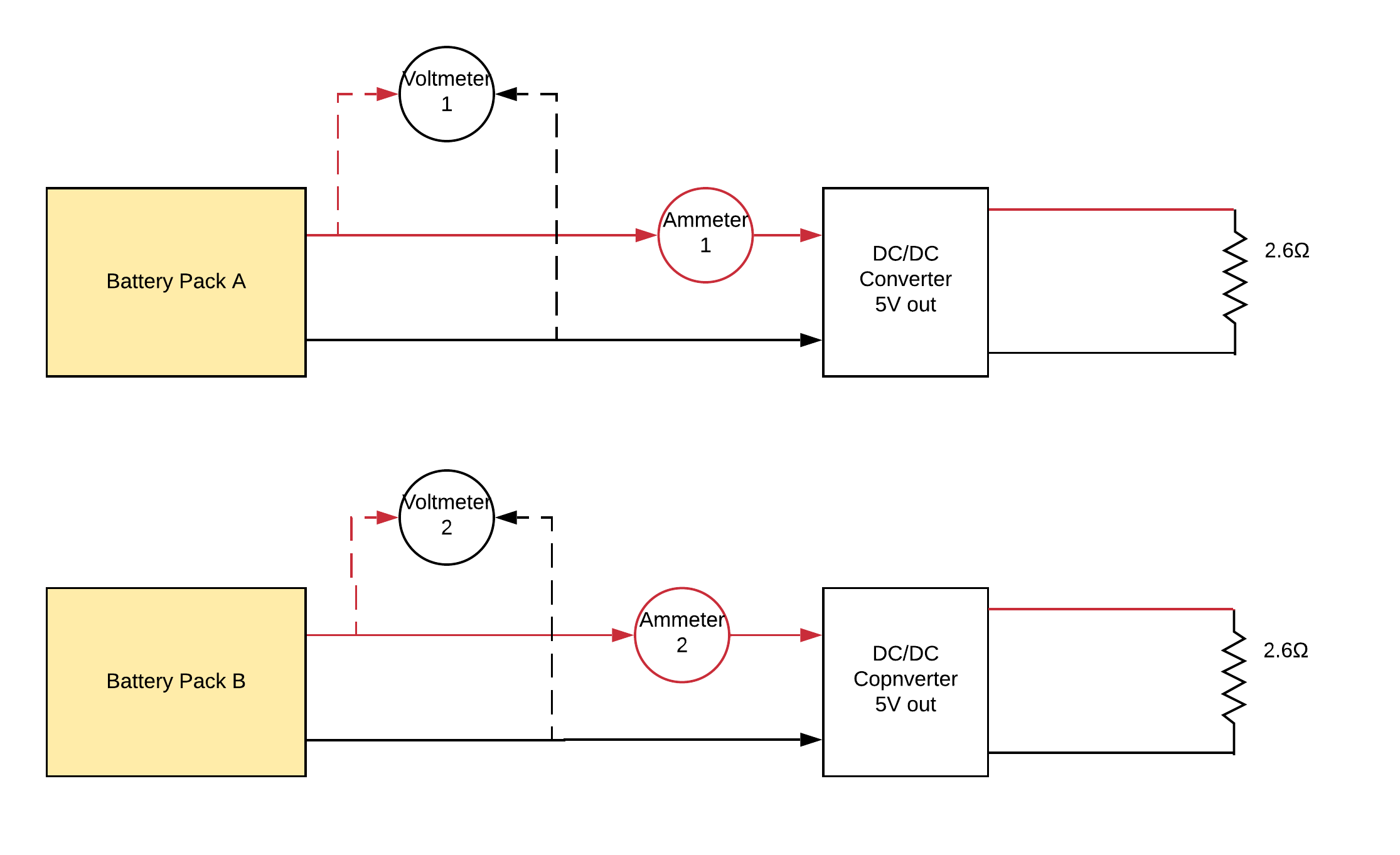 Electrical Setup for Characterization and Cold Test #3
101
Battery Voltage Range Test
Objective
Verify that the battery range matches the manufacturer’s specifications: 8.4V max to 6V min

Key Requirements 
FR 3 The payload shall be operational throughout the duration of the balloon flight
Success Requirements:
Full Success:  The voltage range is within 5% of the rate range of 5V to 8.4V

How it Reduces Risk 
Demonstrates that the battery is meets manufacturer specifications for voltage and will therefore act as expected

Status: Completed
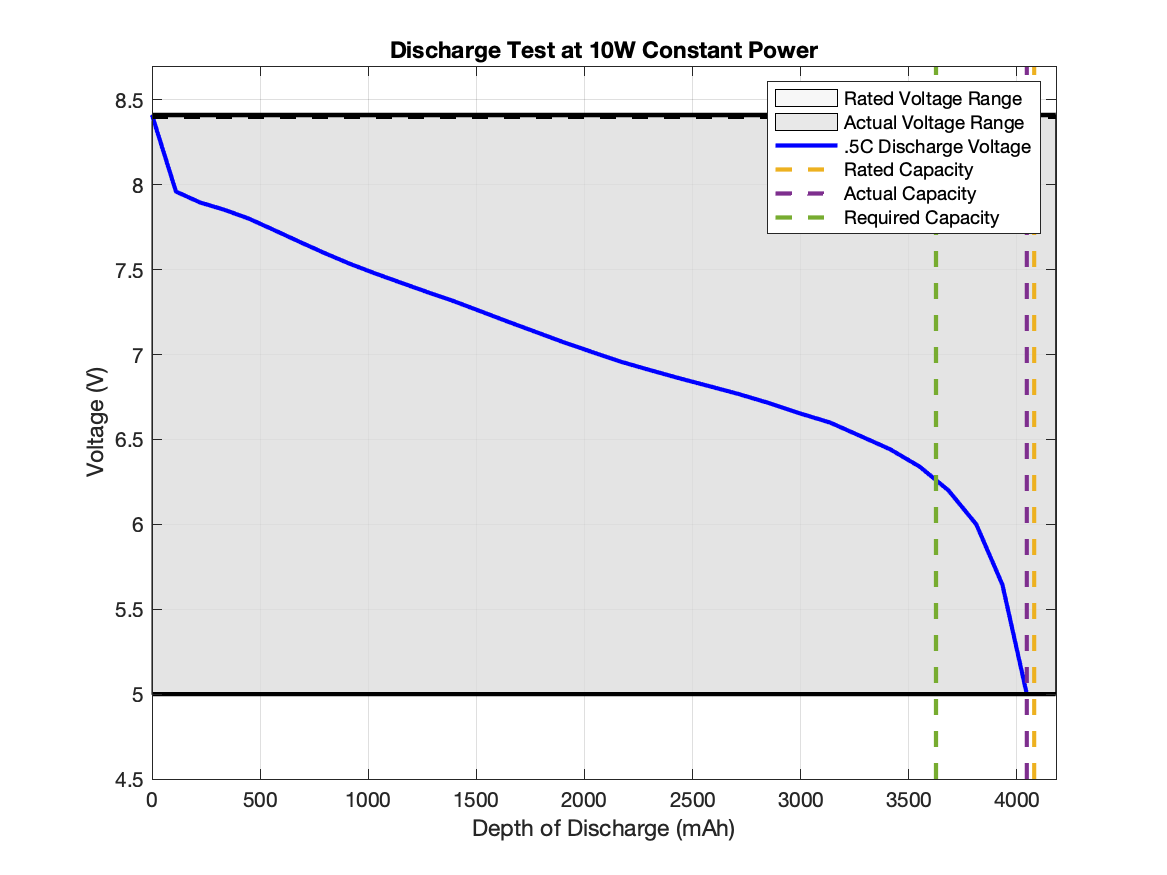 Results: Full Success - Actual Voltage Range: 4.99V to 8.41V
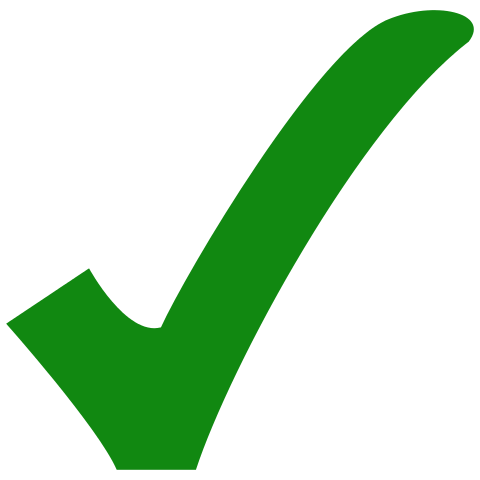 102
Battery Capacity Test
Objective
Verify that the battery capacity matches the manufacturer’s specifications: 4080 mAh

Key Requirements 
FR 3 The payload shall be operational throughout the duration of the balloon flight

Success Criteria
Full Success:  Battery capacity is within 100 mAh of the rated max 4080 mAh
Partial Success: Battery capacity is greater than or equal to the required 3626 mAh

How it Reduces Risk
Demonstrates that the battery is meets manufacturer specifications for voltage and will therefore act as expected
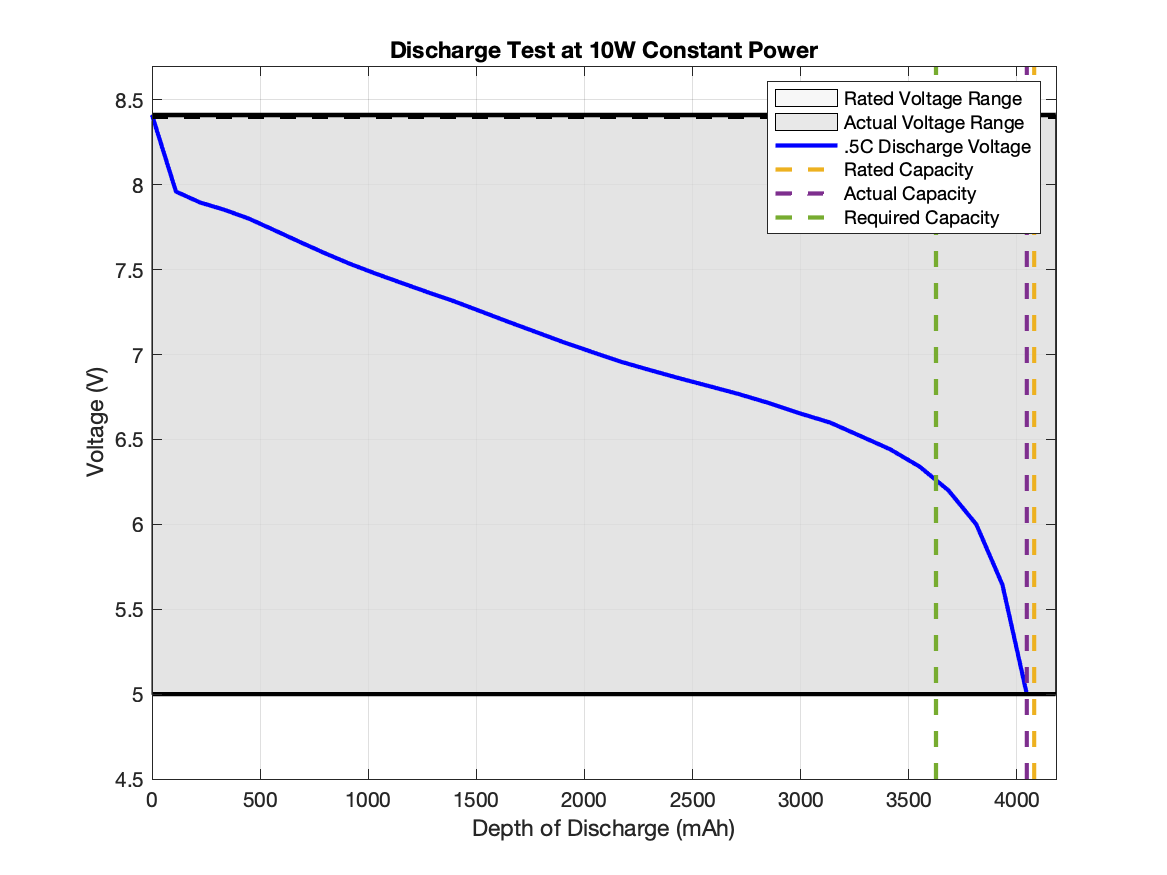 Status: Completed
Results: Full Success - Actual Capacity: 4046 mAh
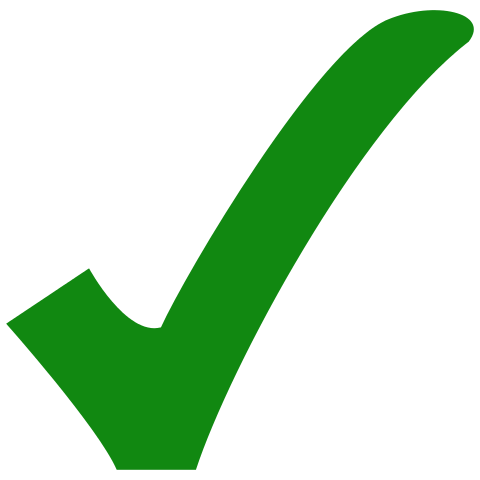 103
Current Draw Test
Objective: Verify that the battery current draw does not exceed the rating from the battery manufacturer
Key Requirements: 
FR 3 The payload shall be operational throughout the duration of the balloon flight
Levels of Success:
Full Success: Max Current Draw is below 2.5A
Partial Success: Max Current Draw is below 3A
Model Verified: System Level Power Budget
How it Reduces Risk: Demonstrates that the battery is meets manufacturer specifications for voltage and will therefore act as expected
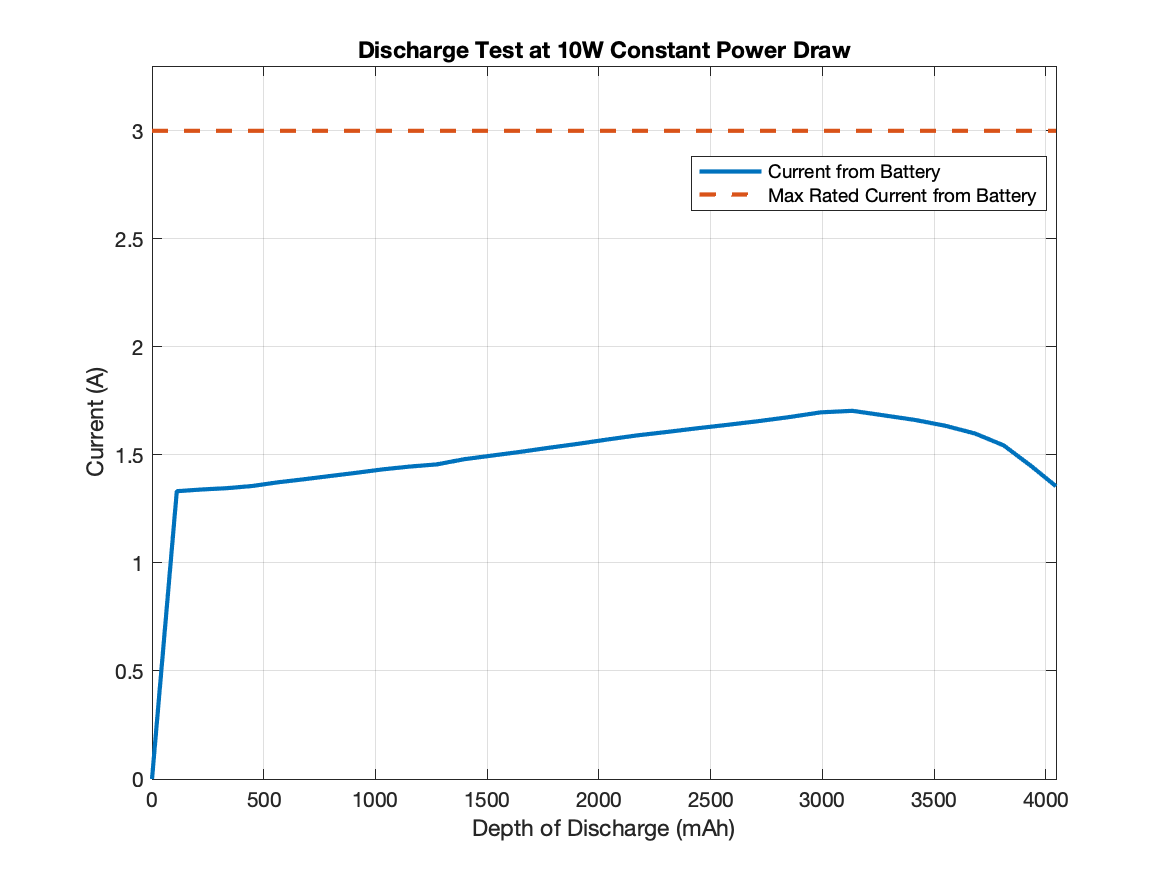 Status: Completed
Results: Full Success - Max Current Draw: 1.704 A
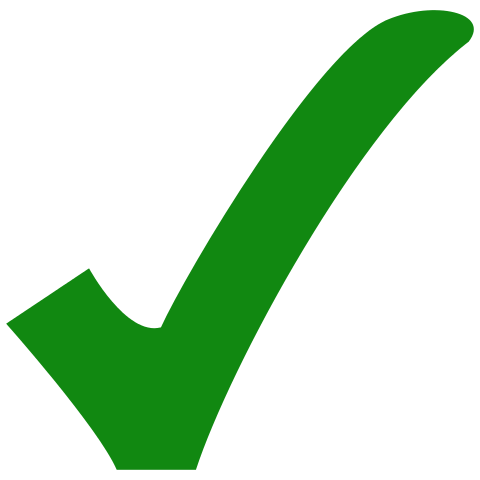 104
PCB Power Distribution Test
Objective 
Verify that PCB converts power from a power supply to 5V and 3.3V, and verify current draw requirements are met
Key Requirements 
FR 3 The payload shall be operational throughout the duration of the balloon flight
Current Requirements: 2.0A from 5V out, .08A from 3.3V out
Associated Model
Component Level Power Budget
Success Criteria
Full Success:  2.0A and .08A available from 5V and 3.3V ports respectively
Partial Success: Greater than 1.6A and .065A available from 5V and 3.3V ports respectively
How it Reduces Risk
Demonstrates that PCB is able to supply adequate power to all subsystems
Results Matrix For Test:
Status: Uncompleted
105
Integration Testing
Models Verified
Battery Discharge Model
Component and System Level Power Budget
ThinSat with Power Supply
ThinSat with Battery
Full System Cold Test
PCB with Power Supply
PCB with Battery
PCB Tests
Full System Tests
106
PCB with Battery Test
Objective: Verify that PCB converts power from the battery to 5V and 3.3V, and verify current draw requirements are met
Key Requirements: 
FR 3 The payload shall be operational throughout the duration of the balloon flight
Current Requirements: 2.0A from 5V out, .08A from 3.3V out
Associated Model: Component Level Power Budget
Success Criteria:
Full Success:  Greater than 2.0A and .08A available from 5V and 3.3V ports respectively
Partial Success: Greater than 1.6A and .065A available from 5V and 3.3V ports respectively
How it Reduces Risk: Demonstrates that PCB is able to supply adequate power to all subsystems from battery
Results Matrix for Test:
Status: Uncompleted
107
ThinSat with Battery Test
Objective: Verify that the battery can fully power the ThinSat with all systems running
Key Requirements: 
FR 3 The payload shall be operational throughout the duration of the balloon flight
Success Criteria:
Full Success: All subsystems are fully operational throughout the test
How it Reduces Risk: Demonstrates battery is capable of fully powering the ThinSat
Results:
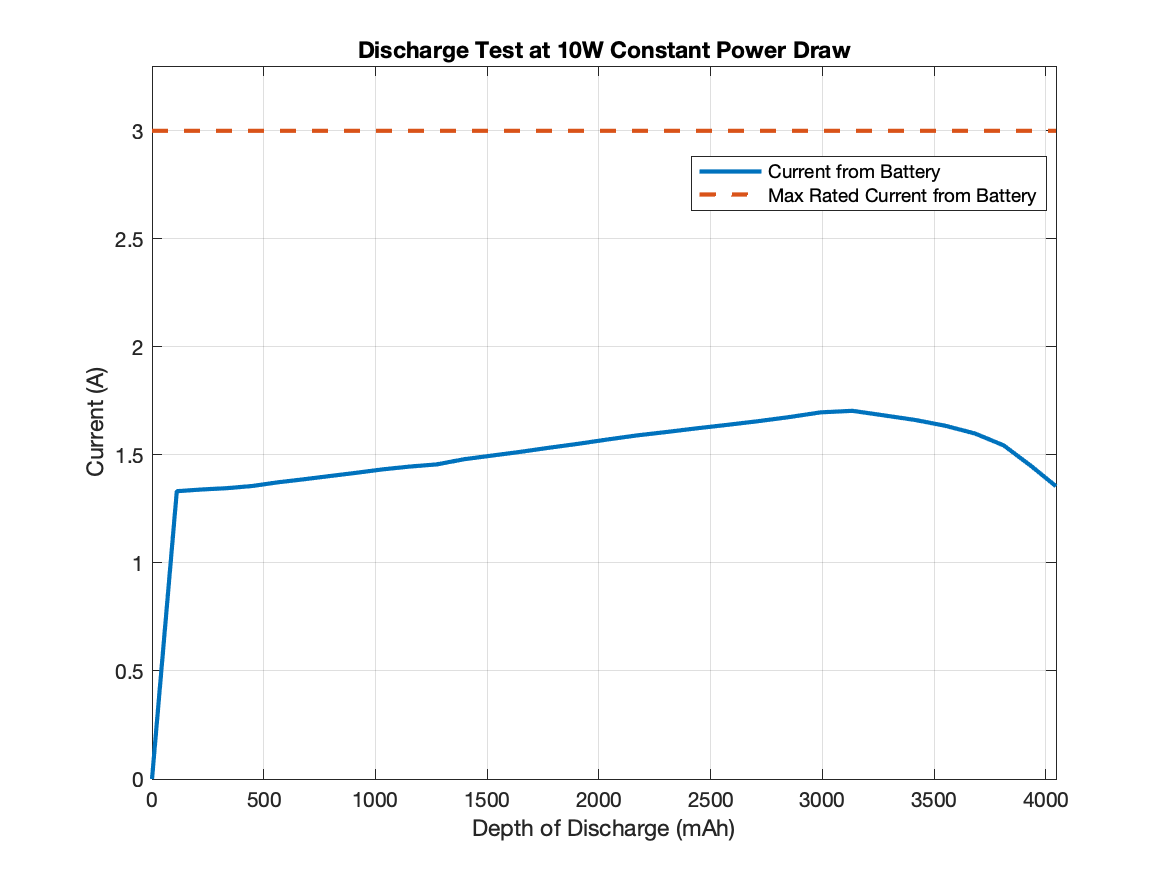 Example Current Draw Plot
Status: Uncompleted
108
ThinSat with Battery Test Model Improvement
Objective: Verify that the battery can fully power the ThinSat with all systems running

Model Verification:
Test verifies that the battery is capable of discharging even during peak power situations
Test verifies system performance during peak demand

Model Improvement:
Instead of constant power draw, this test allows for a model that uses time-varying power draw
This test tells us:
How close we are to the 3A current rating for the battery
When to expect peak power draw
Multiple tests would tell us the margin we have from peak power draw to exceeding the 3A limit
Results:
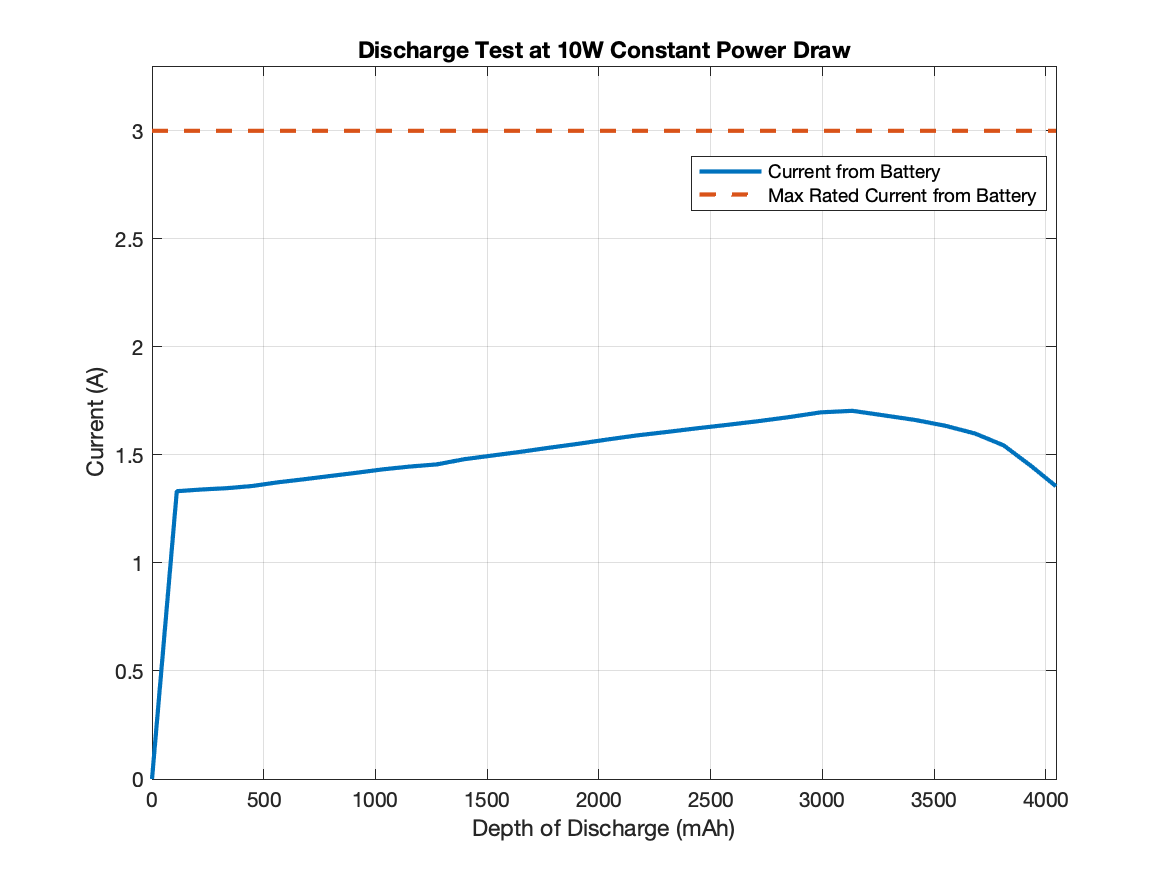 Example Current Draw Plot
109
Full System Integration
Objective: Verify that the ThinSat is fully operational in the Cold Test environment with all subsystems operating as they will during the Balloon Launch
Key Requirements: 
FR 3 The payload shall be operational throughout the duration of the balloon flight
Success Criteria:
Full Success: All subsystems are fully operational throughout the test
How it Reduces Risk: Demonstrates the ThinSat can fully satisfy Functional Requirement 3 and validates that FR 3 is sufficient to the ThinSat operation in a high-altitude environment
Results:
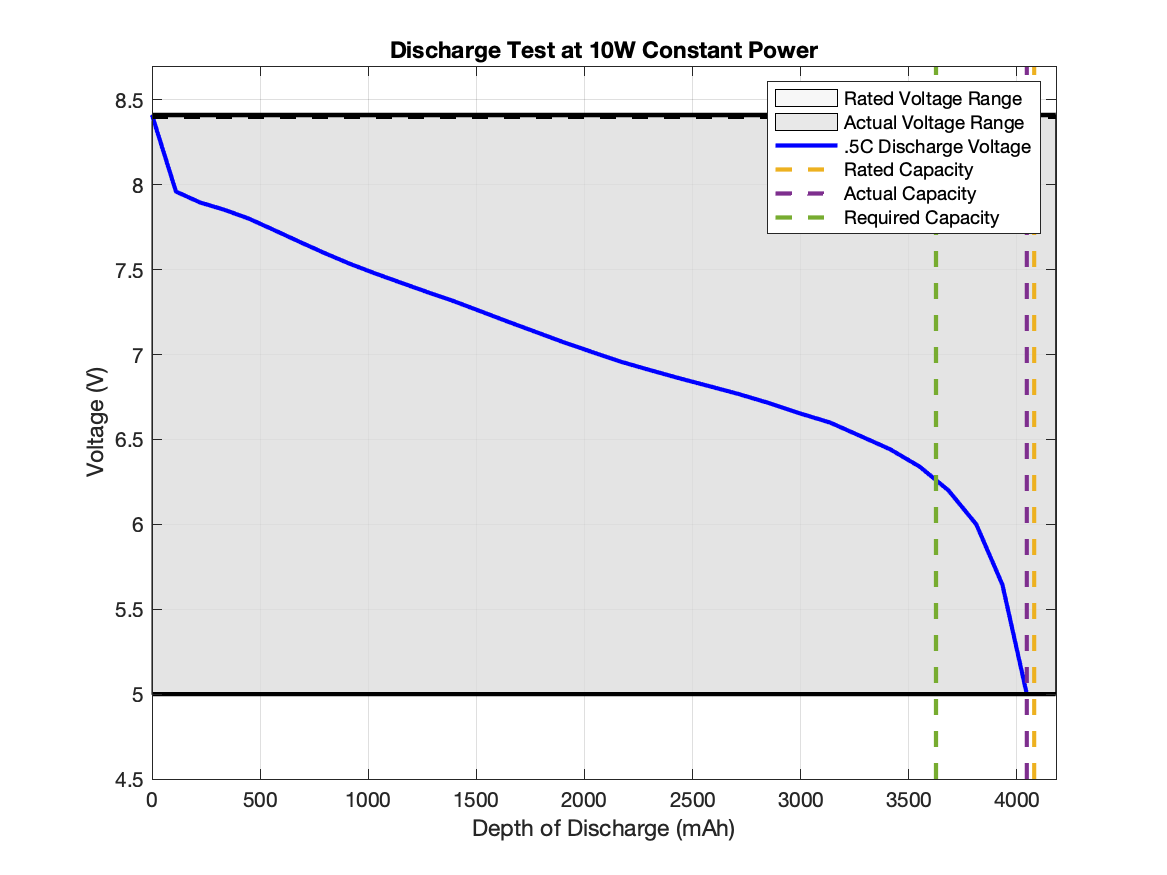 Example Discharge Draw Plot
Status: Uncompleted
110
Science
111
Science Testing Conducted
Sample IMU Testing

Configured SparkFun IMU 

Uploaded sample “mission code” with Arduino 

Specified data types to send
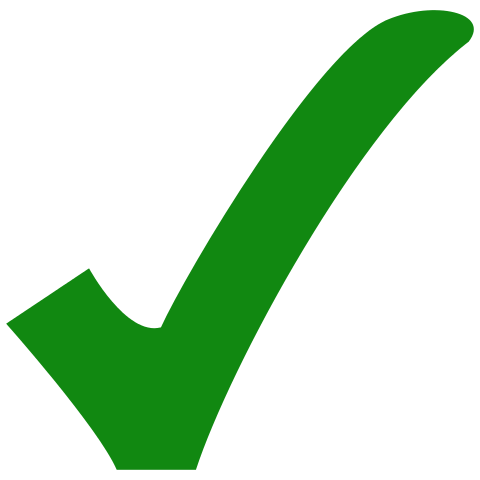 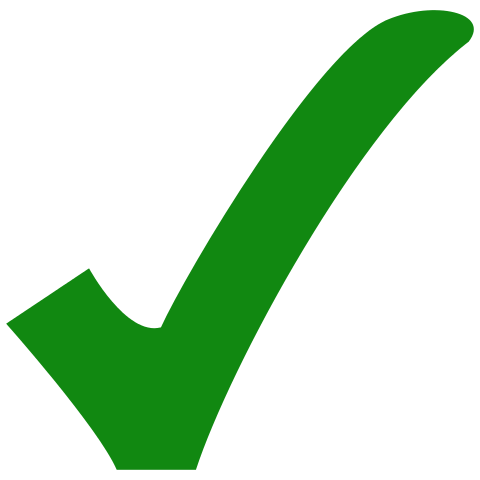 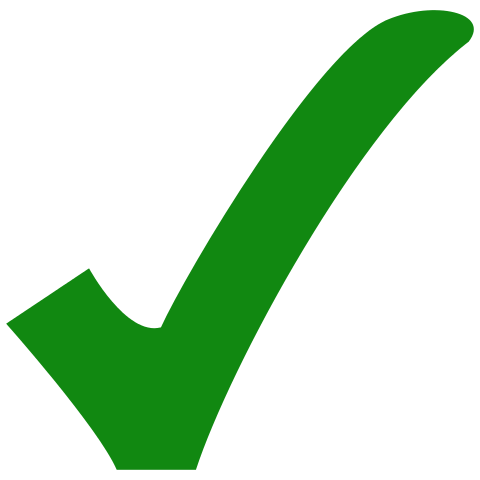 COMPLETED
FR3.4: The IMU shall generate rate telemetry during ascent and descent.
112
[Speaker Notes: Testing Overview]
Science Testing Planned
Full System Integration Testing

IMU integrated onto Payload Board

Integration between IMU and GNU Radio with actual data and CCSDS formatting
IDEAL OUTCOME
Physical integration is successful
Communication to MCU is correctly configured
Data is transferred in proper format
Work halted before this milestone
If physical connection was unsuccessful:

Re-evaluate IMU mount model, reattach to MCU
Revise the anchoring points
If communications incorrectly configured:

Review pin connections on IMU, make corrections
Refer to datasheets for I2C specifications
Review bit-by-bit breakdown
If data format improper

Revise Python code outputs
Refer to datasheet for specification of data type
FR3.4: The IMU shall generate rate telemetry during ascent and descent.
113
[Speaker Notes: Testing Overview]
Science Testing Planned
Work halted before this milestone
IMU does not drop below operating temperatures
Data is being consistently generated
Data is accurate
IMU does not exceed operating temperatures
Data is being consistently generated
Data is accurate
IDEAL OUTCOME
Final Cold Test

Whole system integrated, including IMU
If temperature drops below:

Request copper wire interaction with IMU/payload board
Revise quality/quantity of thermal insulation
Revise internal layout of TOMCAT for closer proximity to battery
If temperature exceeds:

Request keeping copper wires away from payload board
Revise quality/quantity of thermal insulation
Revise internal layout of TOMCAT for further distance from battery
FR3.4: The IMU shall generate rate telemetry during ascent and descent.
114
[Speaker Notes: Testing Overview]
Science Testing Planned
Level Two Full System Testing

Fully-simulated balloon flight

IMU & MCU communicating using mission code
Mission code accurately detects ascent/descent
Downlinked data is in correct format 
Ascent/Descent data
Accelerometer data
Gyroscopic data
IDEAL OUTCOME
Work halted before this milestone
If mission code inaccurate:

Review and study testing data which detected the flaw
Re-construct algorithm to account for the conditions
Conduct IMU-only test using BeagleBone Black as MCU to test revised mission code in simplified, controlled environment
Test revised mission code against historical ASEN 1400 data
If downlinked data in incorrect format:

Review IMU datasheet for data-type specifications and syntax
Communicate between FSW and GSW to determine if expected data types and sizes are matching up
FR3.4: The IMU shall generate rate telemetry during ascent and descent.
115
[Speaker Notes: Testing Overview]
Science Model Algorithm
Mission: Determine phase of flight based on acceleration data
Phases: Pre-Flight, Ascent, Descent, Post-Flight
Algorithm: 
Pre-Flight phase
Acquire ten seconds of data to acquire average pre-flight motion
Ascent begins when the three-second average acceleration doubles the pre-flight average
Ascent phase
Acquire 100 seconds of data to characterize ascent motion
Descent begins when the three-second average acceleration exceed 4x the ascent average
Descent phase
Descent continues until 3 second difference in acceleration is less than 0.1g
Post-Flight phase
116
[Speaker Notes: Testing Overview]
Science Model Algorithm
MCU sends mission status data to communications hardware 
for telemetry
I2C
MCU analyzes vertical acceleration data to determine flight phase
Turn on IMU, begin data generation
MCU receives data packets
Send rotation, magnetometer, pitch/roll/yaw to 
SD card
When
|aZ| > 2⋅PFAVG
When 
|aZ| < 4⋅ASCAVG
When 
|Δax,Δay,ΔaZ| < .1g
Start
“pre-flight”
then
“descent”
then
“ascent”
then
“post-flight”
117
[Speaker Notes: Testing Overview]
Science Model Algorithm
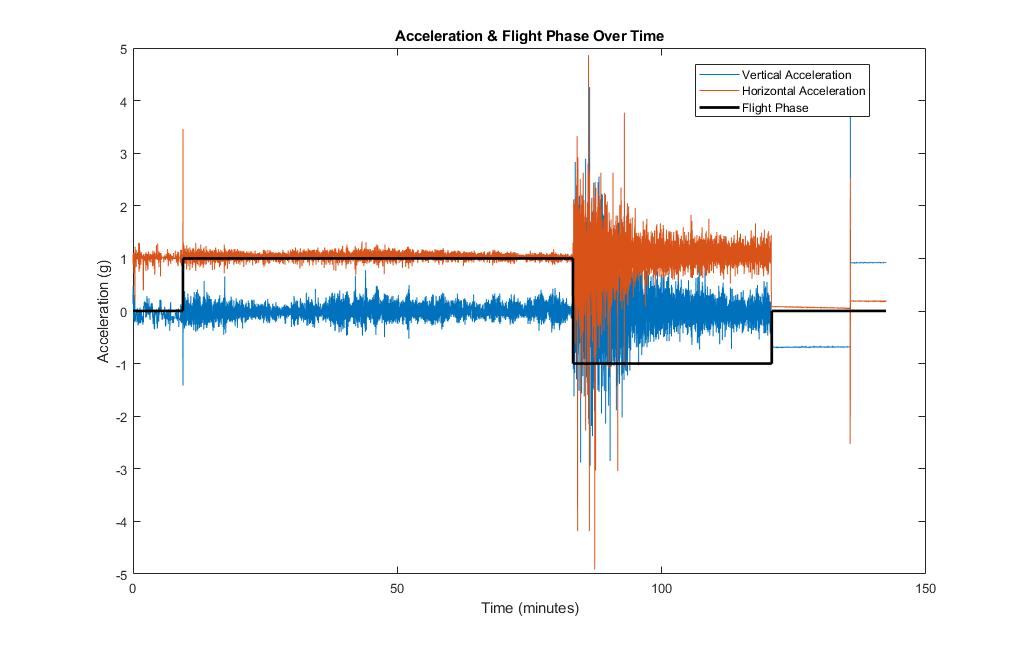 POST-FLIGHT
ASCENT
PRE-FLIGHT
DESCENT
118
[Speaker Notes: Testing Overview]
Structures
119
Structures Testing
ThinSat remains attached to flight string
Components do not break free
Minimal damage to 	the frame
Whip Test
Drop Test
Test revealed that additional battery support and/or external frame padding would be necessary
Models Verified
Strength Interpolation, Datasheets
Test not conducted due to drop test destroying frame. Would have been conducted with a new frame
120
Drop Test
The frame broke in a few spots:
Through hole for bolt
Corners near impact
Where the balloon mount meets the frame
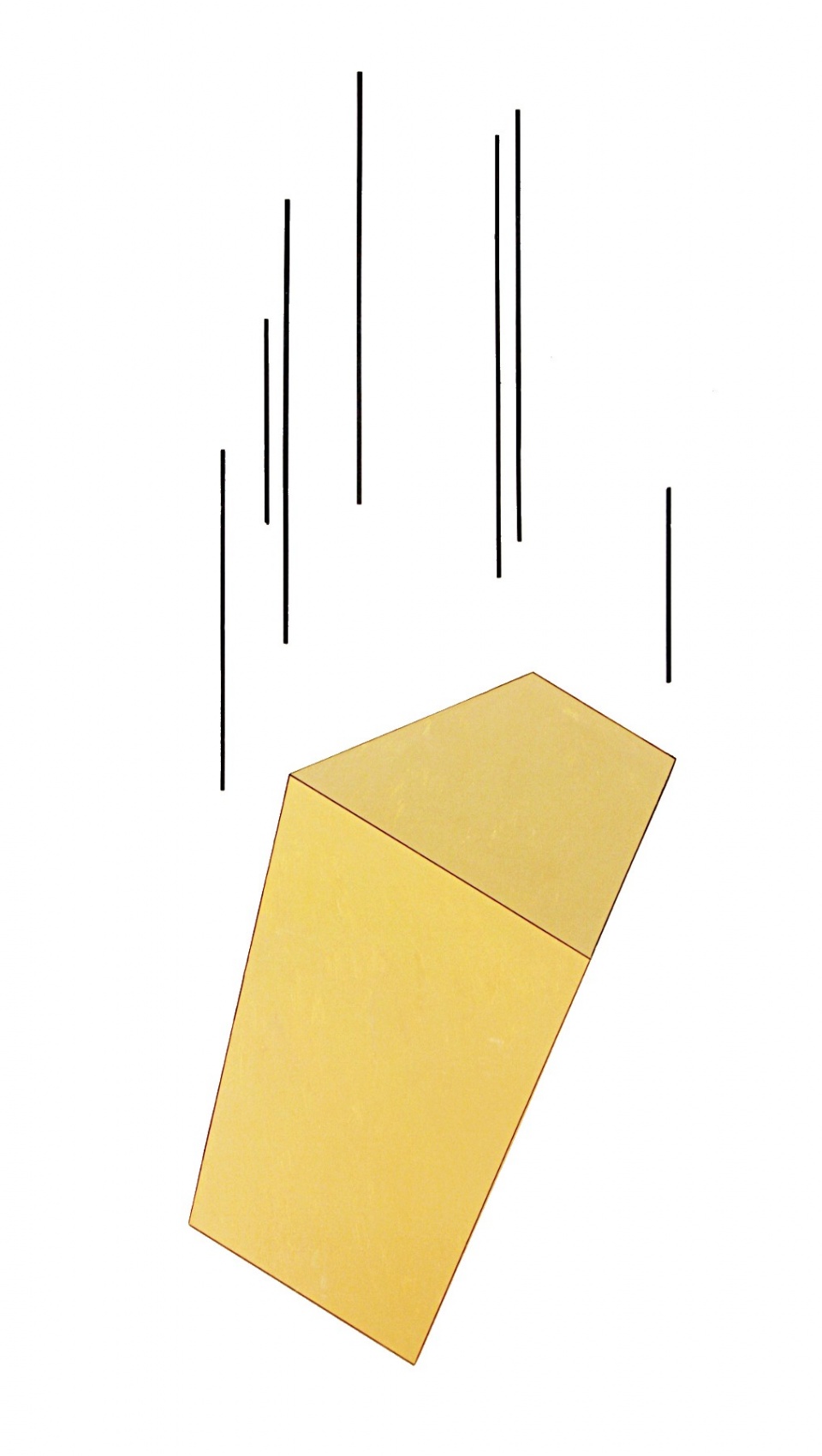 15 ft
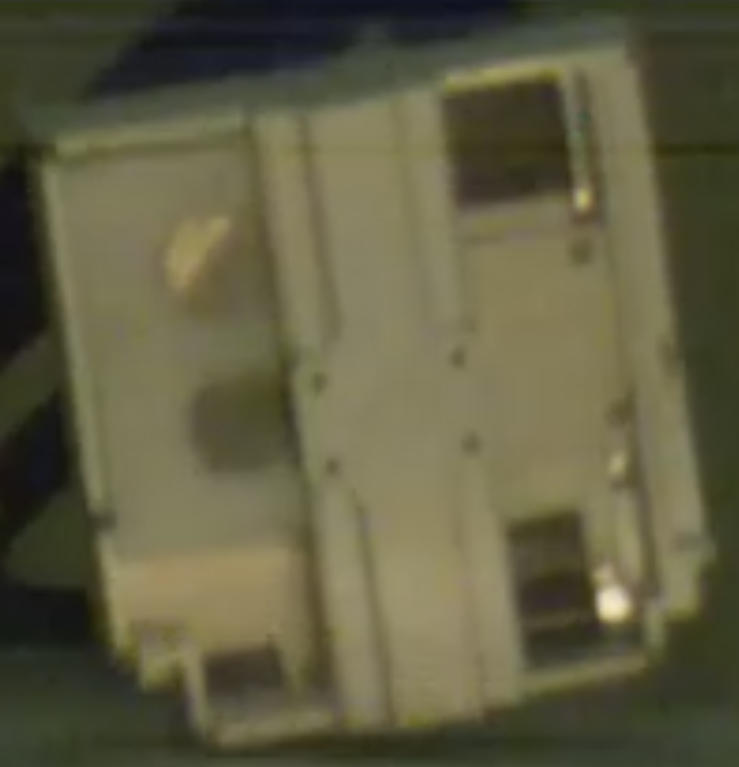 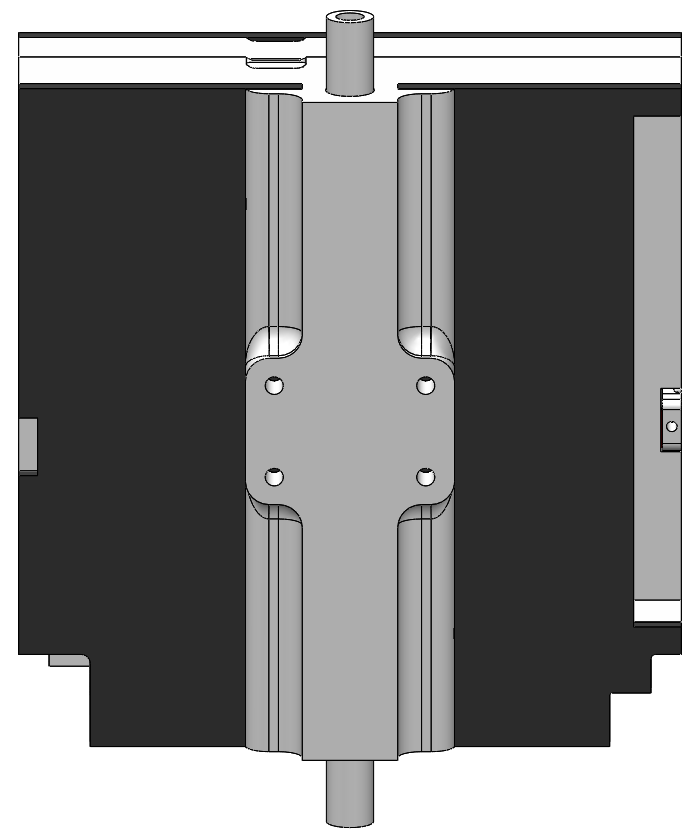 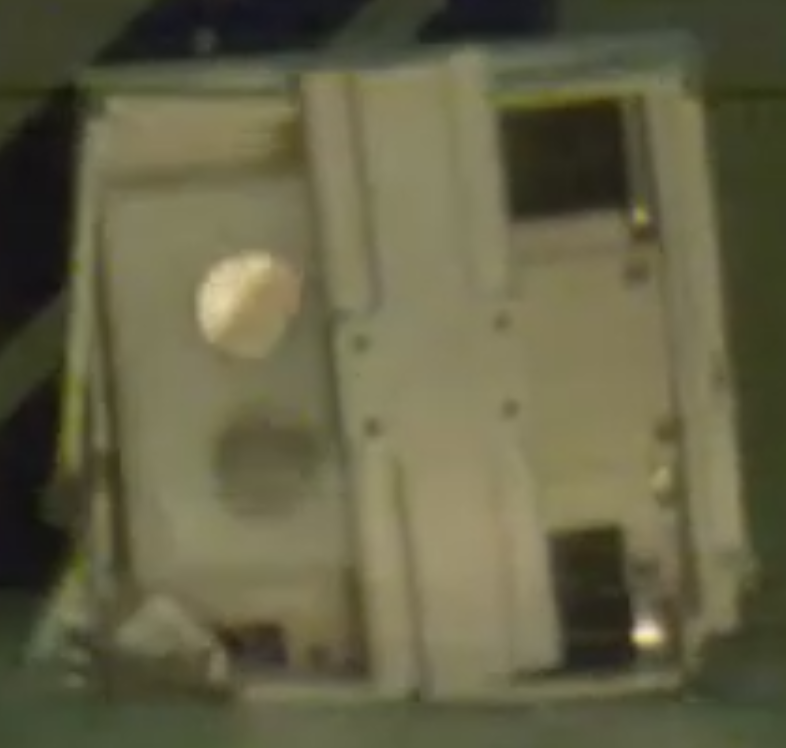 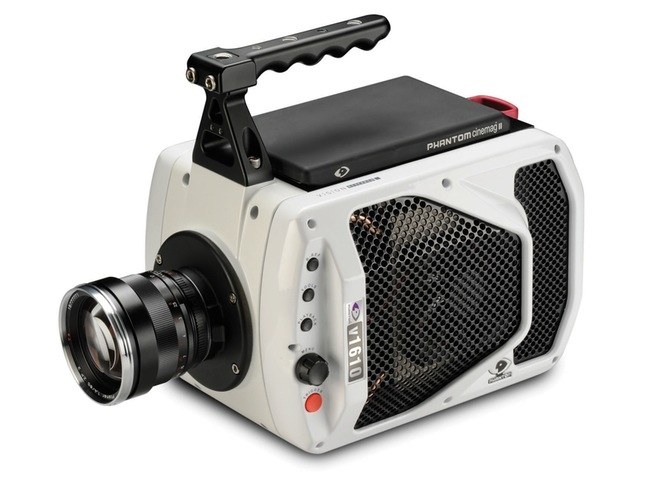 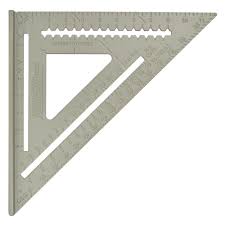 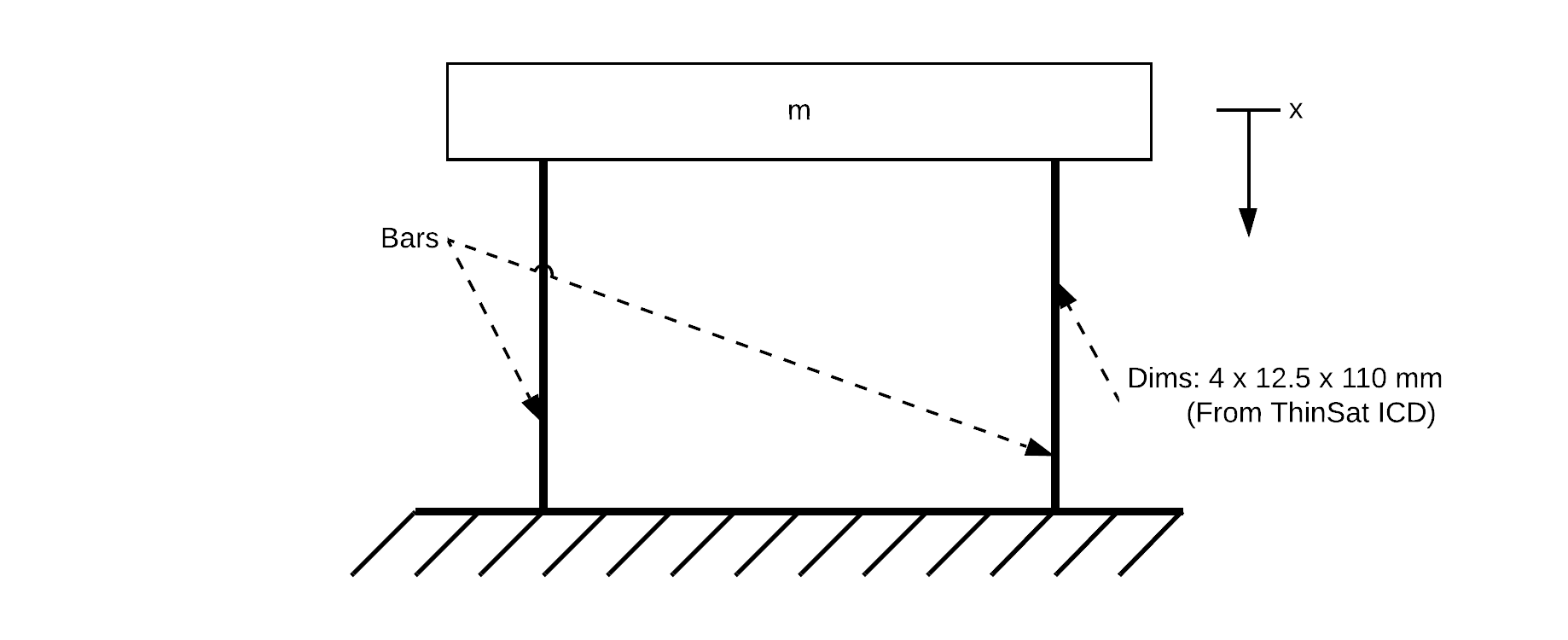 Pre-Impact
Post-Impact
Functional Requirement 3.2
121
[Speaker Notes: Survivability:
Components do not break loose of their attachment mechanism
Structure does not sustain significant damage]
Larger Pictures
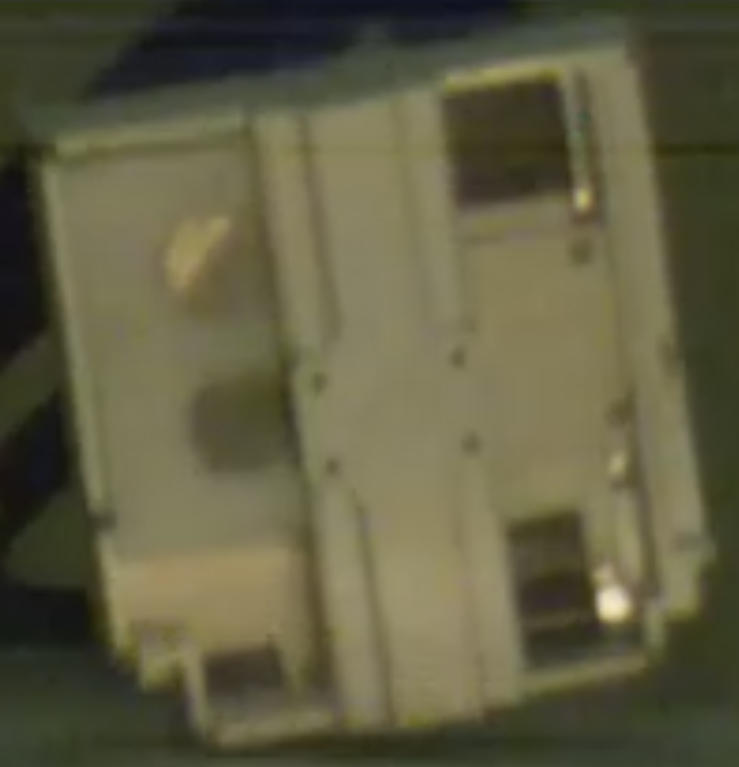 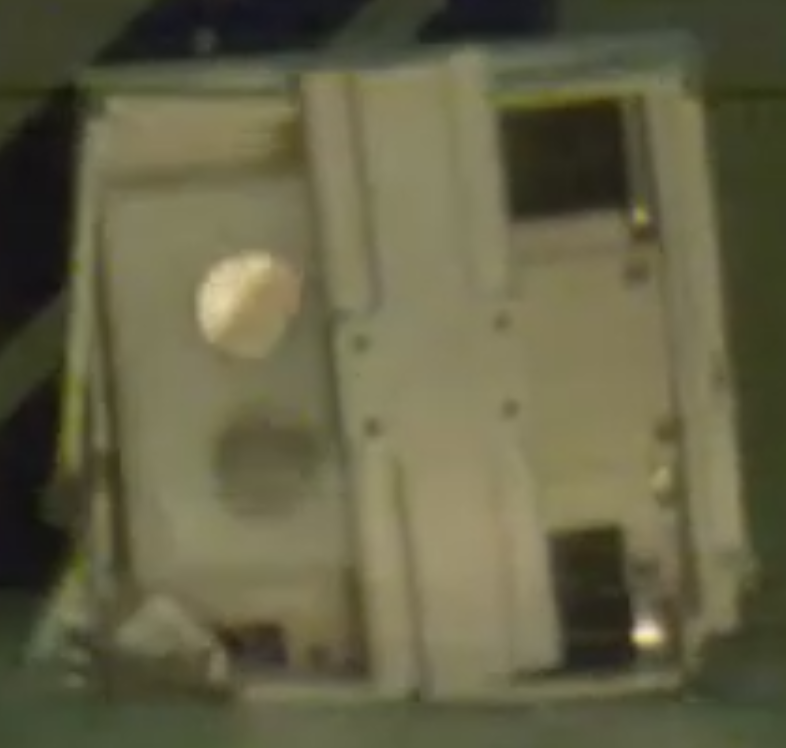 122
Modelling
Pre-Test:
Joint Strength: 57 Newtons
Force values need an impact time
Impact time approximation: 1 ms
Predicted needing 2.5 times more support than what was known to be good

Post-Test
Impact time measured: 2-8 ms
Number of joints required:
Payload Board: 5 joints
Comm HW: 4 joints
Second test with external padding can be performed
?
Impulse = Force x Time = ΔMomentum
Time = No. of Frames x (sec/Frame)
123
[Speaker Notes: Payload board has 7 joints
Comm HW has 4 joints]
Component Connection Calculations
Bearing in Bolt
Shear of Bolt
Tensile Yielding of Member
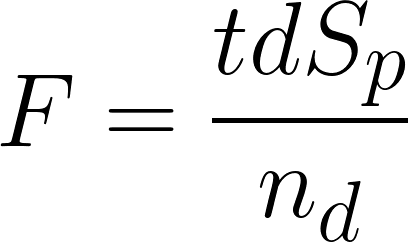 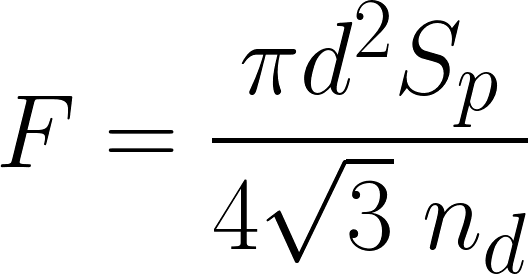 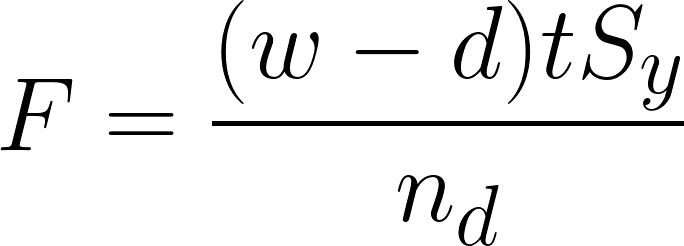 Edge Shearing of Member
Bearing in Member
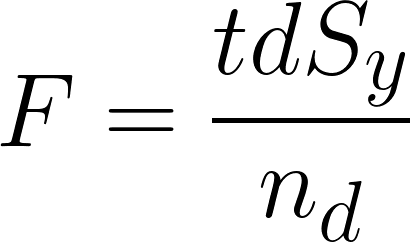 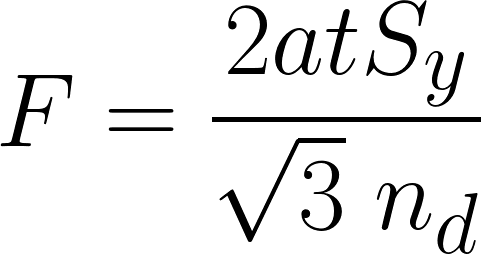 Weakest failure mode yields at:
57 Newtons
124
[Speaker Notes: Section: Manufacturing (60%)
Purpose: Provide CAD model / Diagram of system —> Highly detailed, include everything
Rubric: The manufacturing status was presented with strong engineering support for all important tasks and address the critical elements of the design. (52 - 60 pts)
Takeaway: 

Slide Primary Author:
Presenter:]
Whip Test
Expectations:
Should work as connector is known to be good from previous missions
Failure Points:
Knot slips past retaining bar
Mounting adapter shears off
This happened on drop test
Solutions to Failure:
Larger knot or smaller gap
Increase area connecting adapter to frame
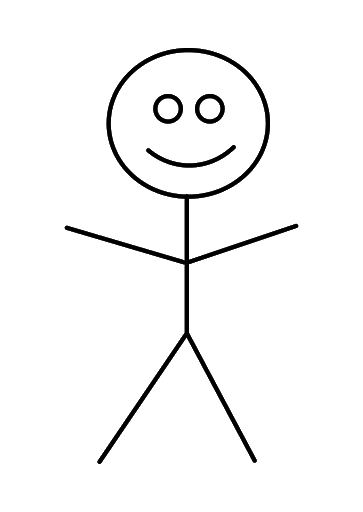 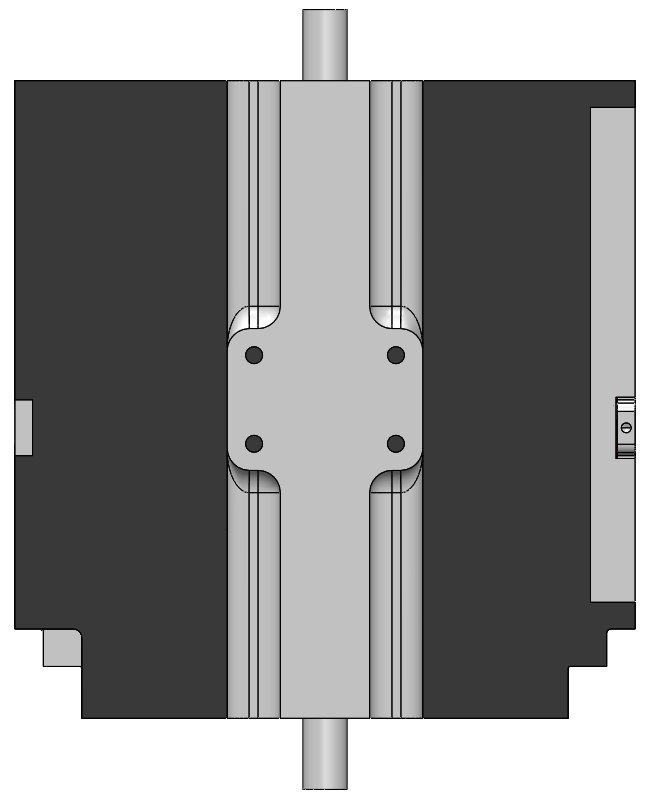 Functional Requirement 3
125
[Speaker Notes: Mounting Hardware: Flight tube, Washers x2, Paper clips x2]
Thermal
126
Preliminary Thermal Modeling
Requirement 3
The payload shall survive and operate in the environment during all stages of the balloon flight
Requirement 3.1
The payload shall be able to withstand the temperature range of flight (-56°C to 38°C).
Assumptions
Steady State, 1D Thermal Model
Standard Atmosphere
Accounts for radiation, convection, conduction (with insulation)
Does not account for sun loading or Earth’s albedo
127
Preliminary Thermal Modeling
Constants/Known Values
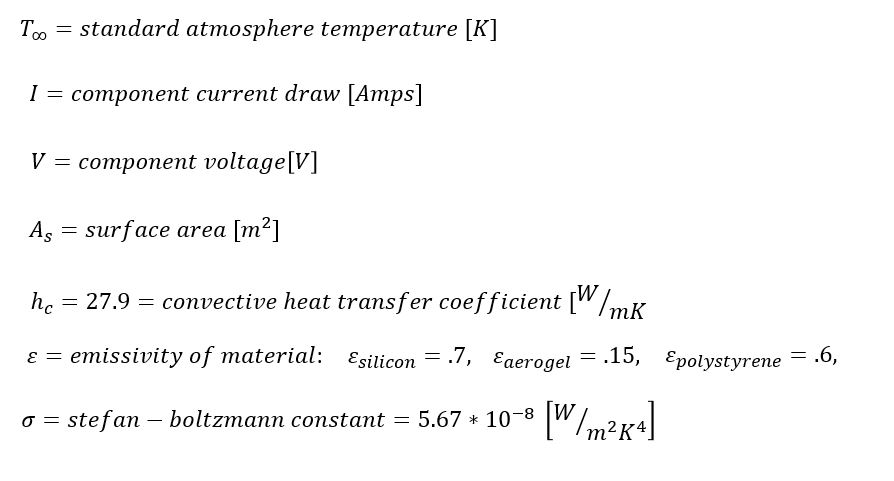 128
Overview
Baseline
SDR
FSW
MCU
Science
Top Level
Next Steps
Backup
Preliminary Thermal Modeling
Modeling with No Insulation
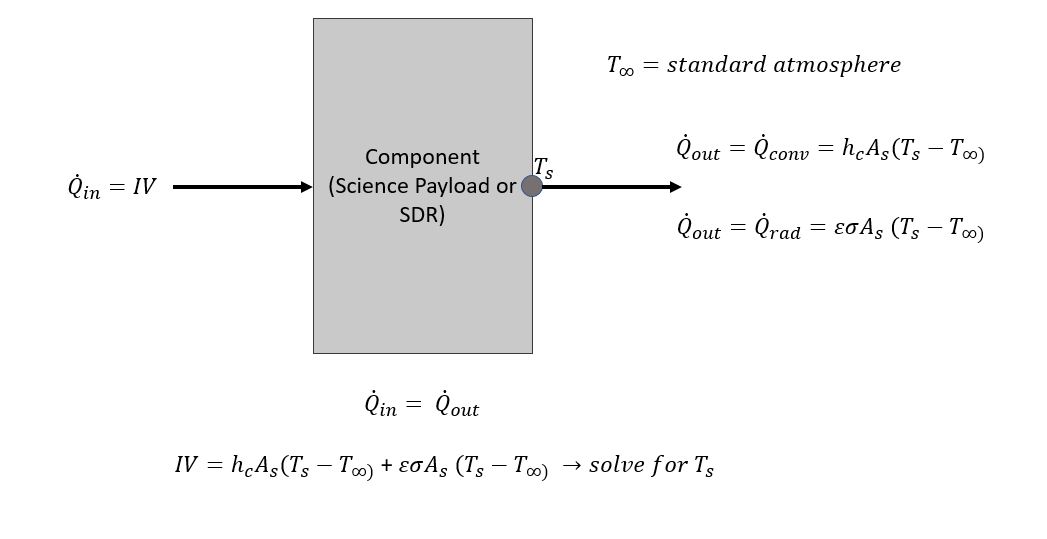 129
Overview
Baseline
SDR
FSW
MCU
Science
Top Level
Next Steps
Backup
[Speaker Notes: This looks good Lara! -Katie
Thanks!]
Preliminary Thermal Modeling
Modeling with Insulation
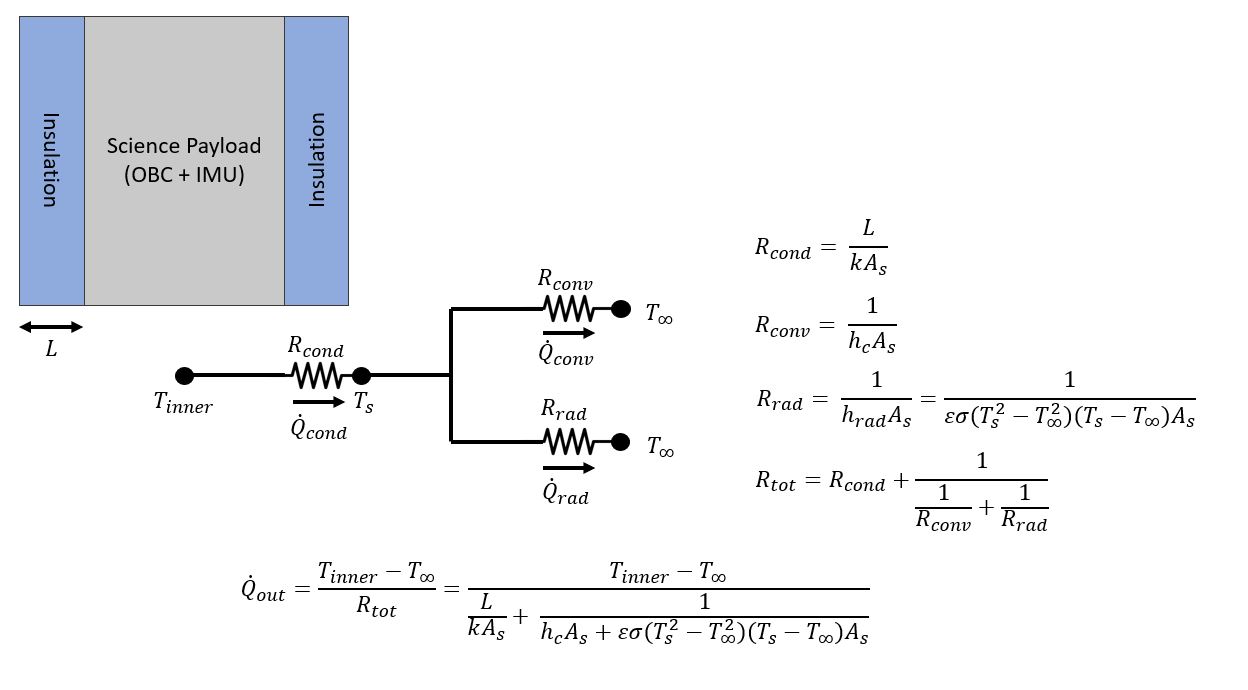 *Method also applies to SDR, though the SDR was modeled in a box with different dimensions.
130
Overview
Baseline
SDR
FSW
MCU
Science
Top Level
Next Steps
Backup
[Speaker Notes: This looks good Lara!]
Preliminary Thermal Modeling
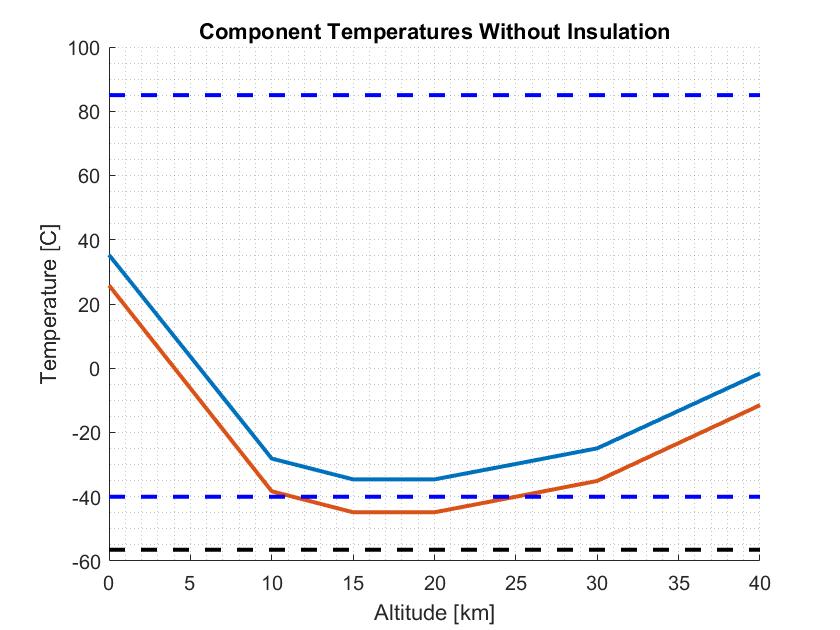 No insulation: components become too cold

Insulation needed to keep temperatures within operating range
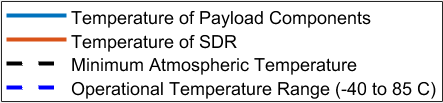 131
Baseline Test
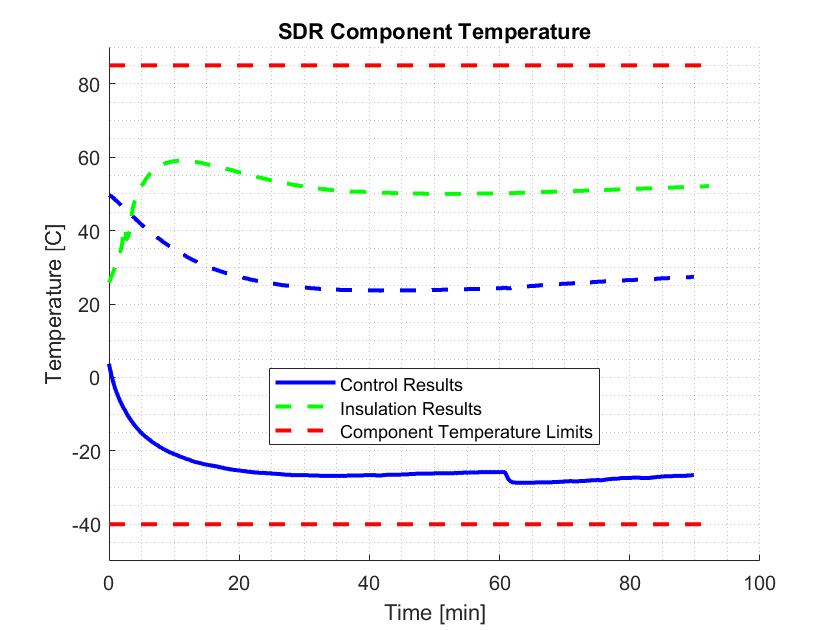 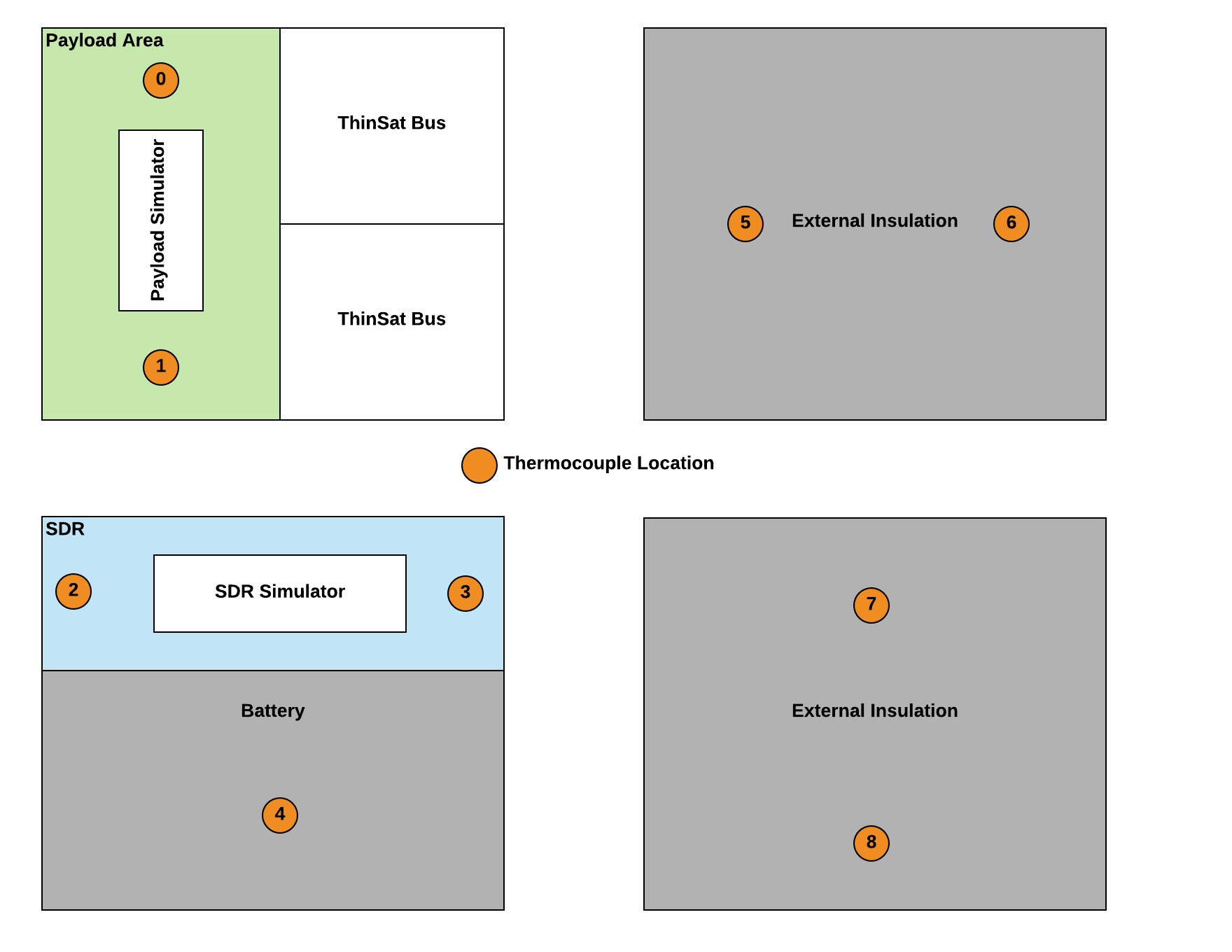 *Thermocouple 2 fell off during insulation test, therefore not shown.
132
[Speaker Notes: TAKEAWAY: This slide presents the test results for the SDR
Solid line is T2
Dashed line is T3]
Baseline Test
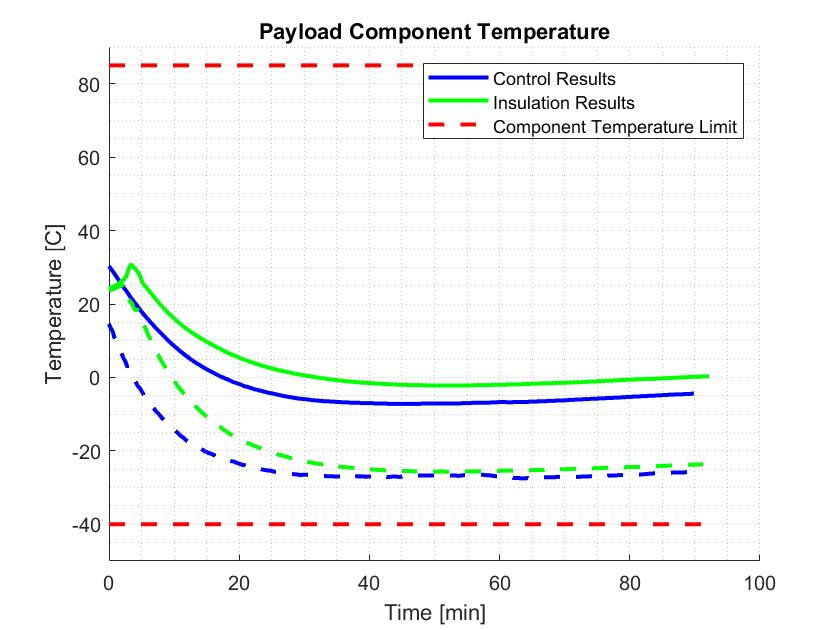 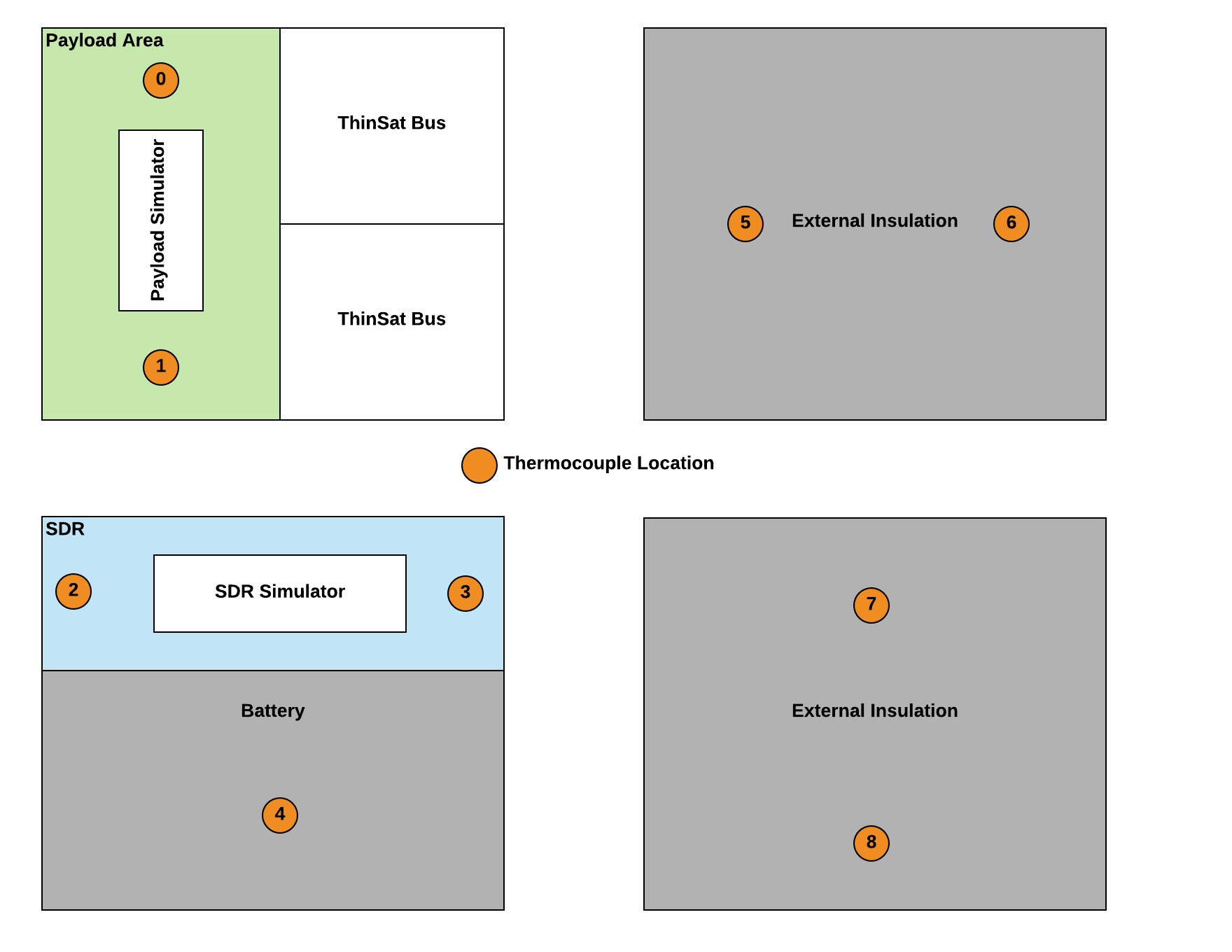 133
[Speaker Notes: TAKEAWAY: This slide presents the test results for the payload
Solid line is T0
Dashed line is T1]
Cold Test #2
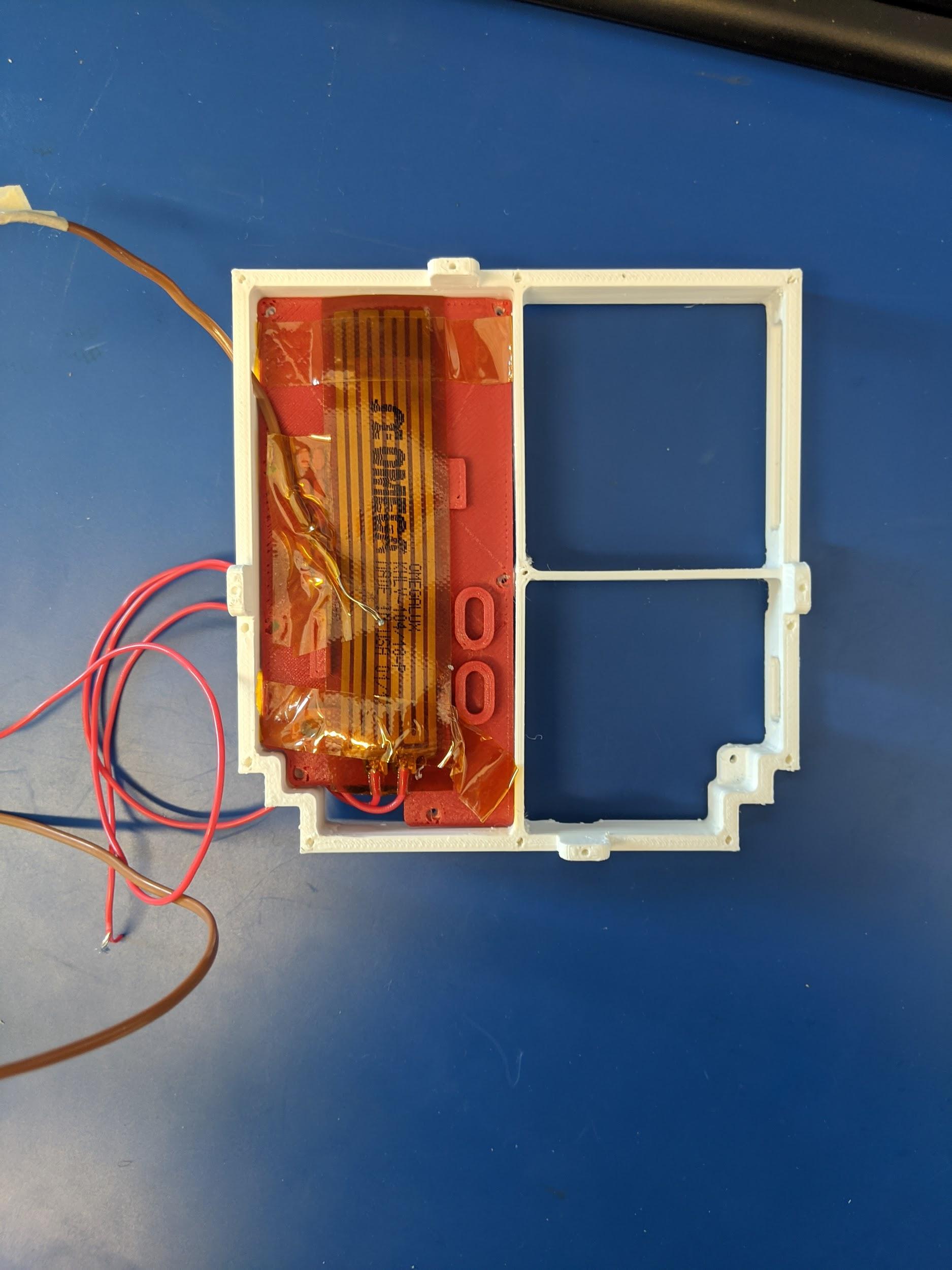 Resistive Heater simulating 
Payload Board
3D Printed Mock-Board
Thermocouple
134
Cold Test #2
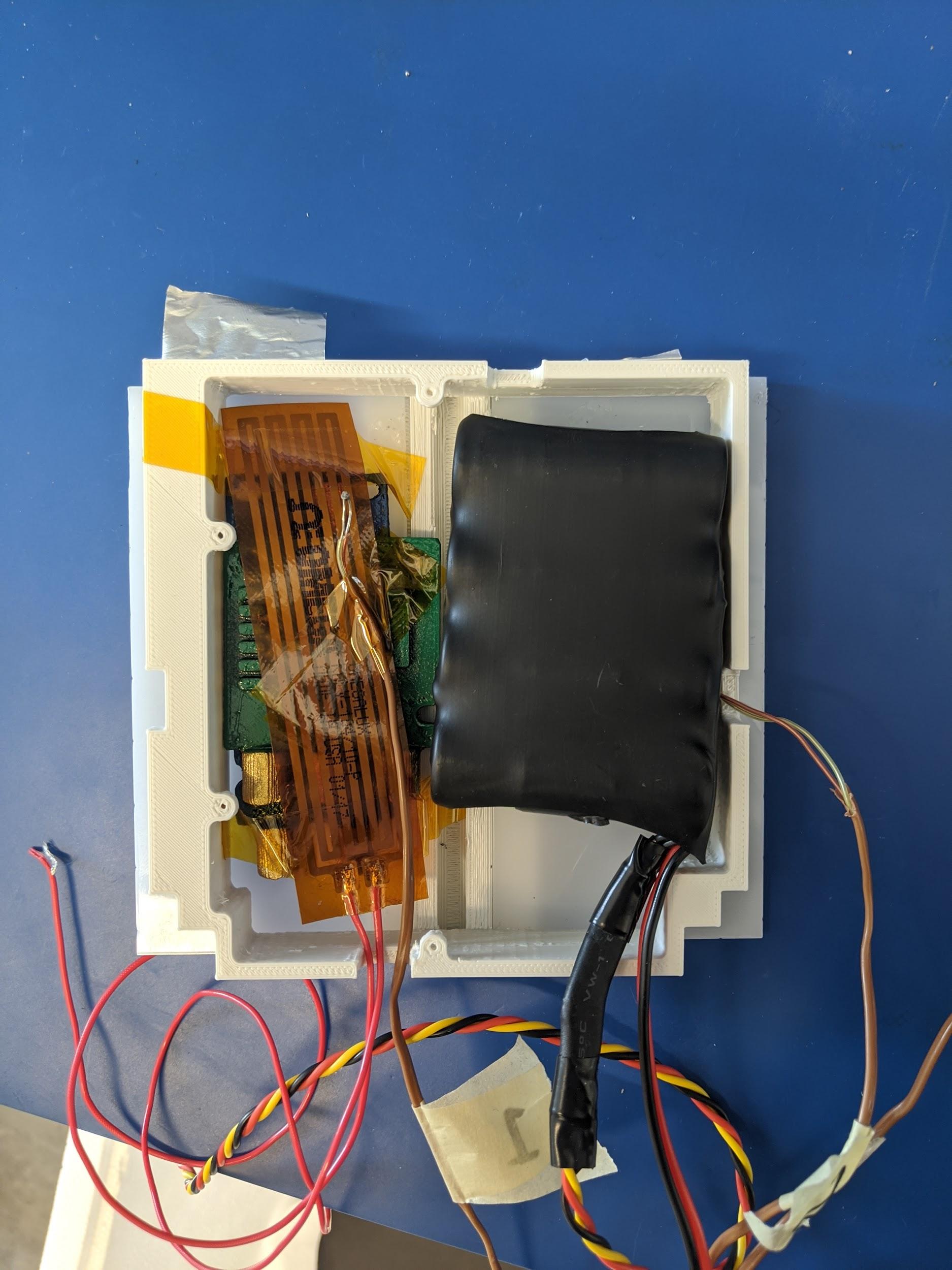 Thermocouple
Thermocouple (underneath)
Resistive Heater simulating SDR
Test Battery
3D-Printed Mock Board
135
Finance
136
Finance Categorized Spending Breakout
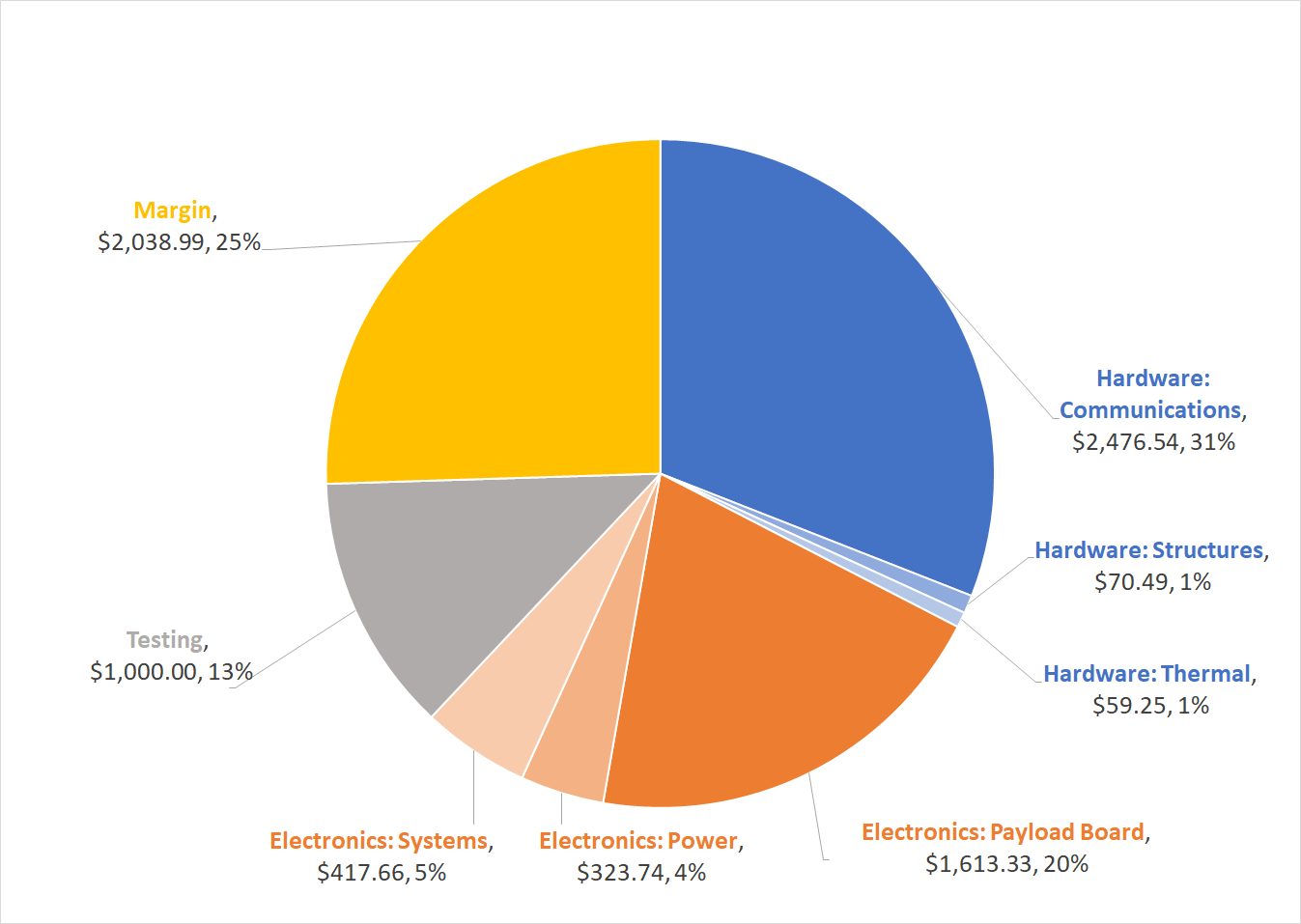 137
Finance Fall Semester Spending
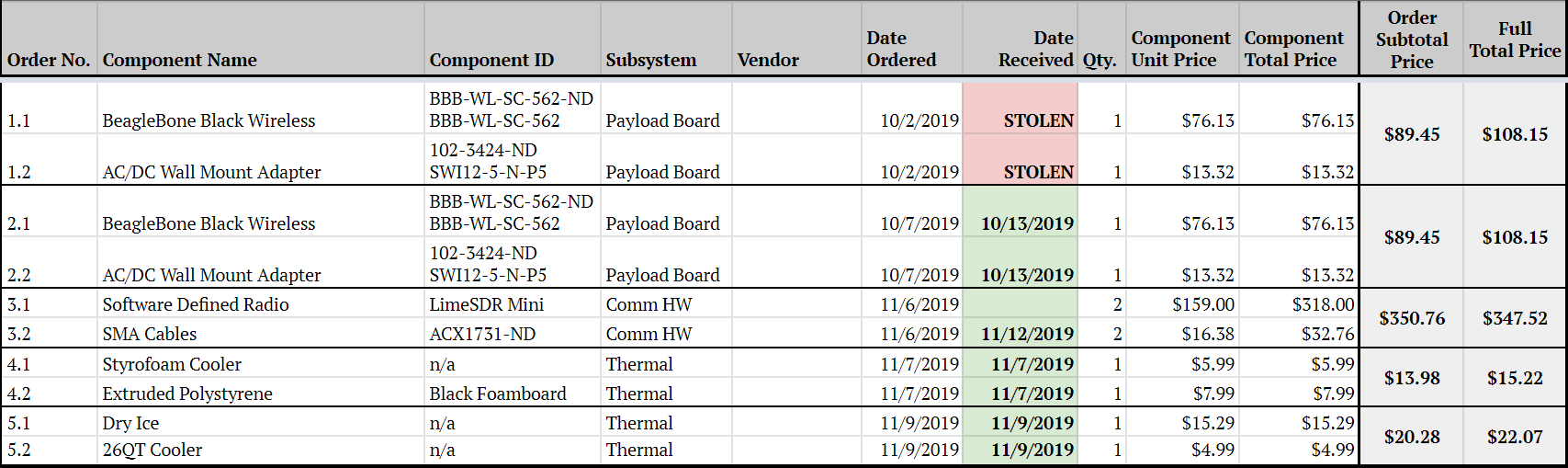 138
Finance Spring Semester Spending (1)
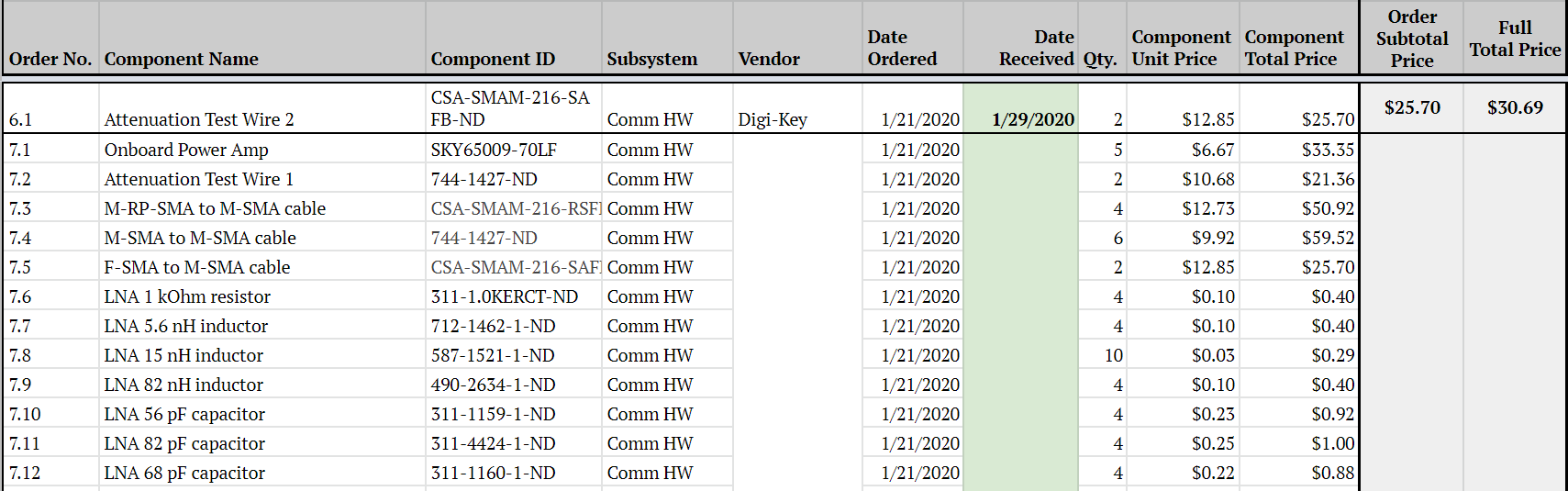 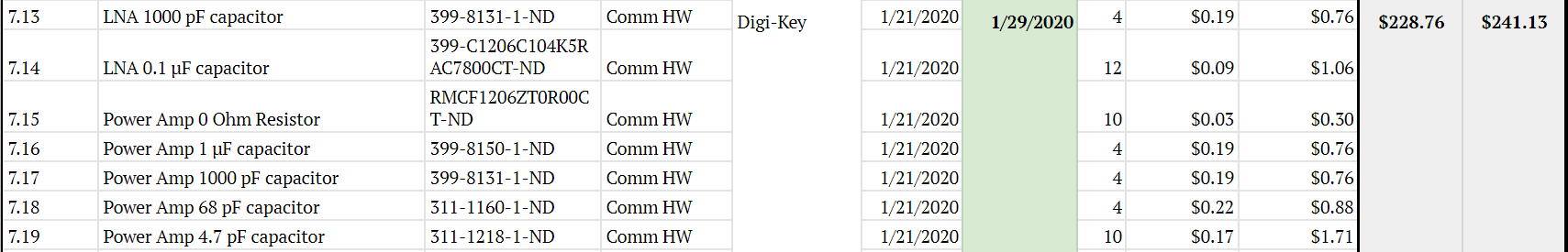 139
Finance Spring Semester Spending (2)
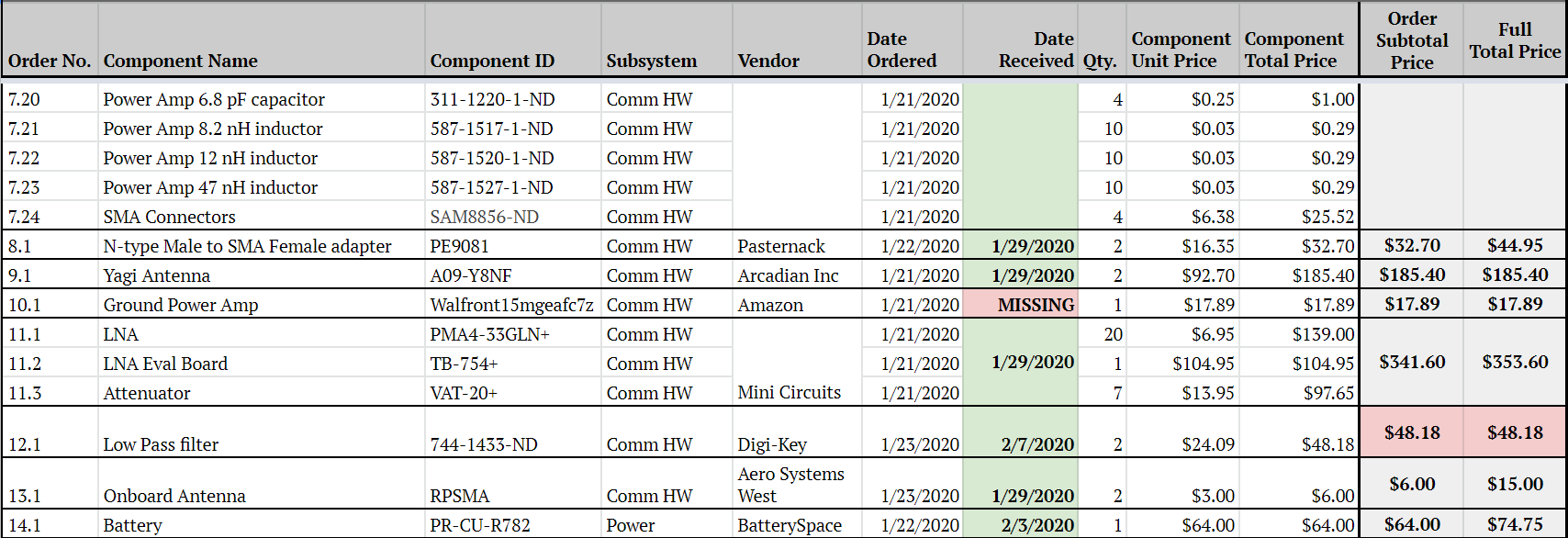 140
Finance Spring Semester Spending (3)
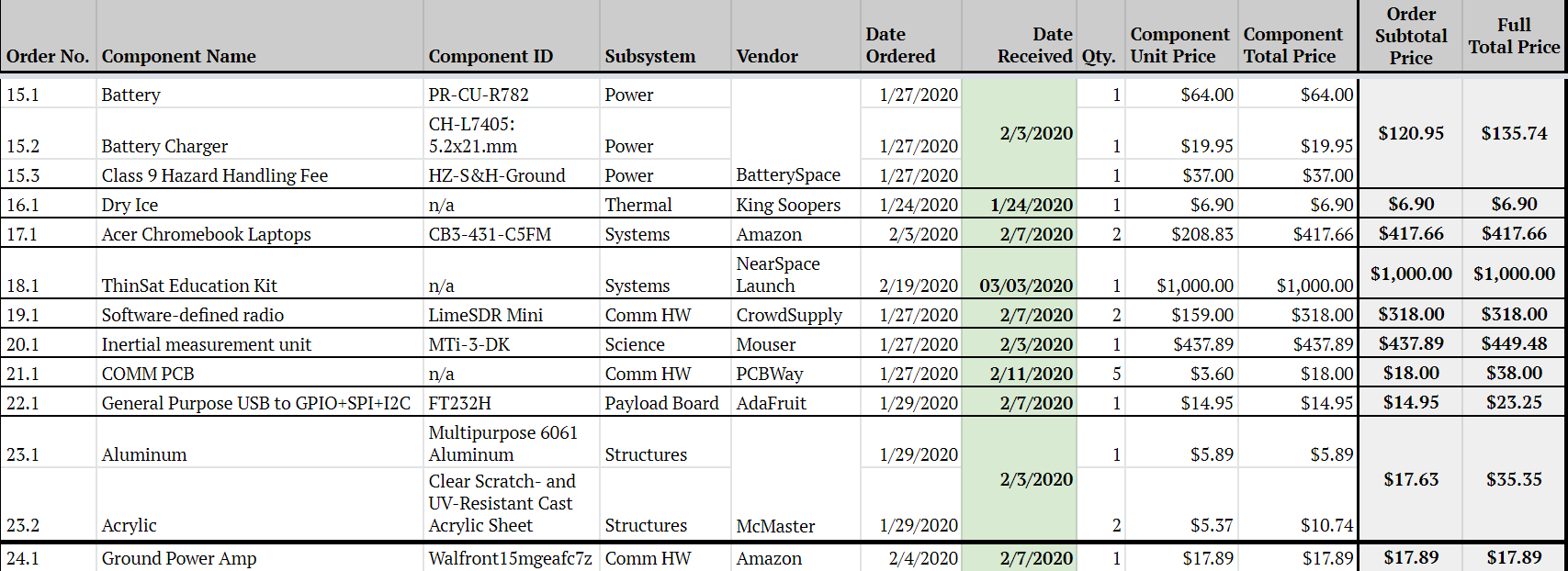 141
Finance Spring Semester Spending (4)
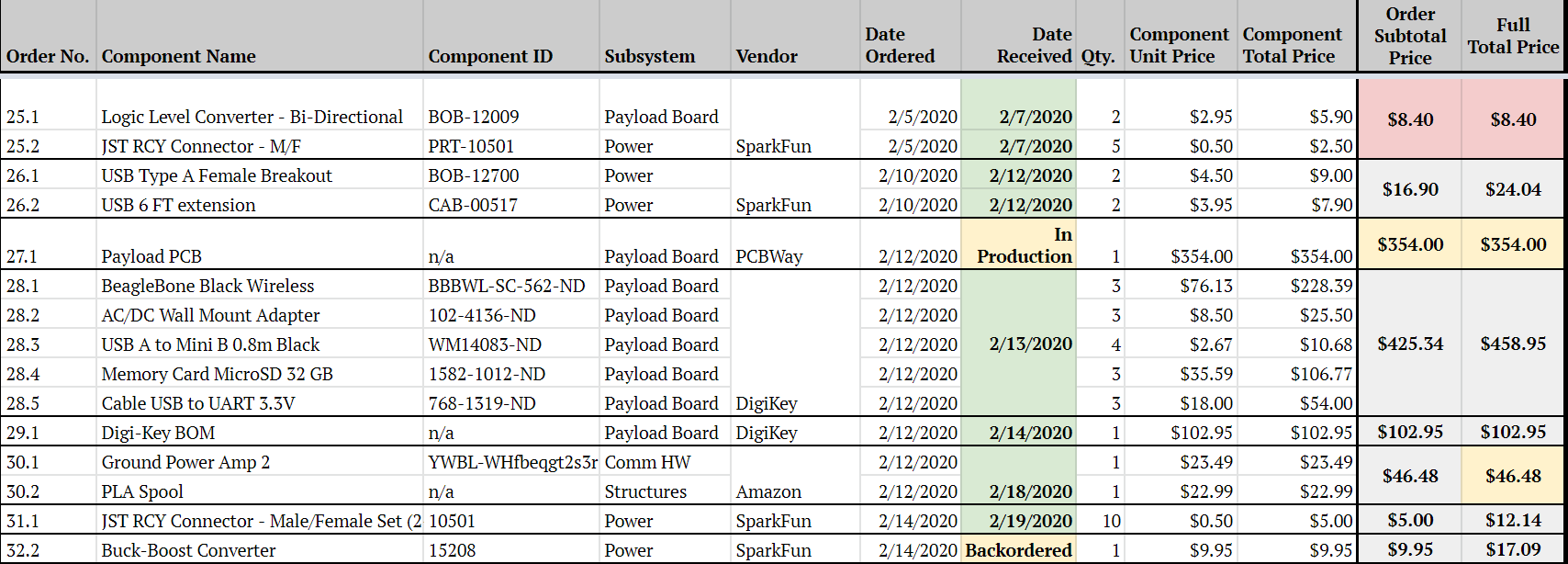 142
Finance Spring Semester Spending (5)
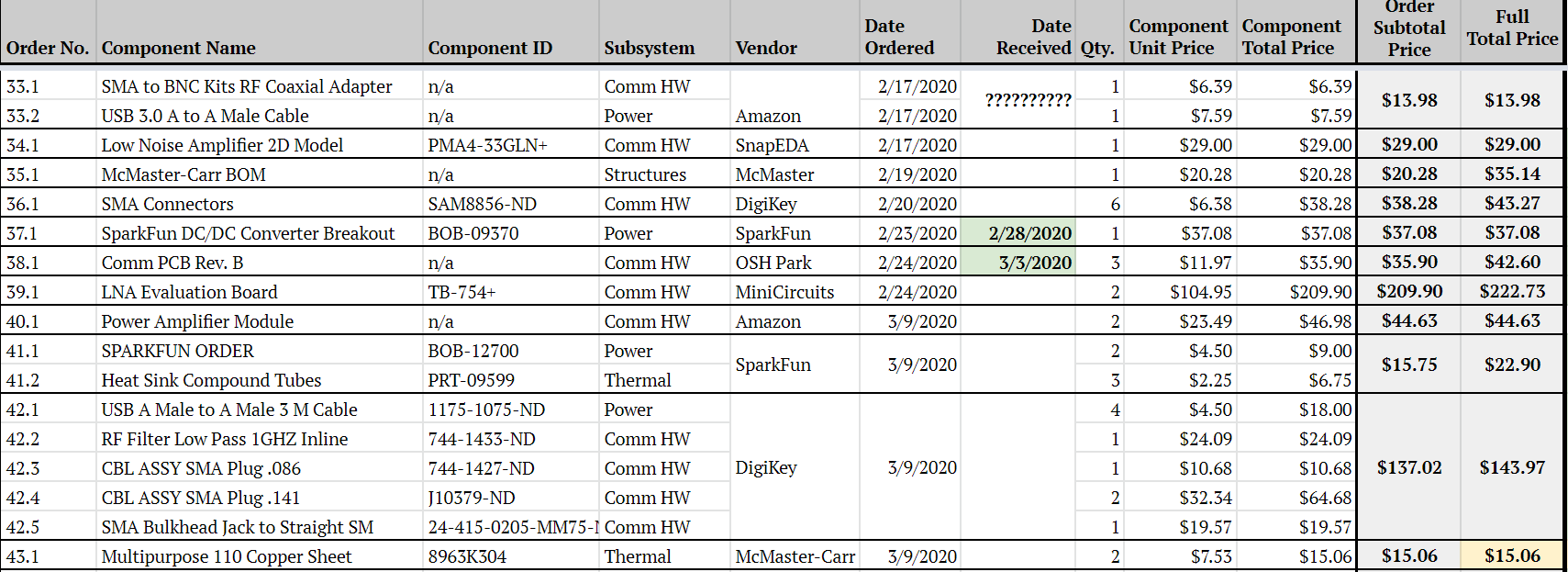 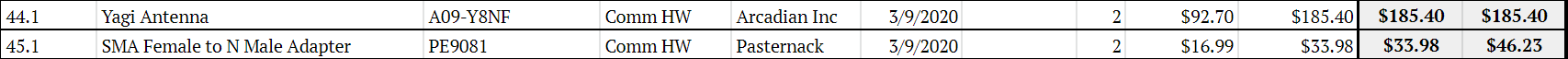 143